pGLO Bacterial Transformation for General Biology
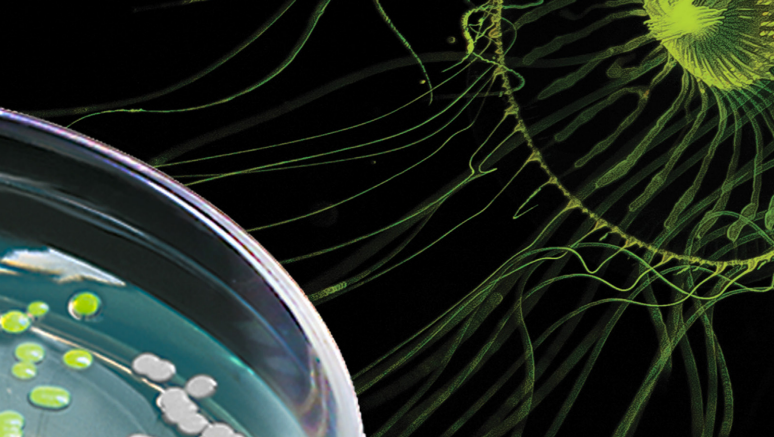 Background and Student Protocol
BIO-RAD is a trademark of Bio-Rad Laboratories, Inc. All trademarks used herein are the property of their respective owner.

© 2023 Bio-Rad Laboratories, Inc.
Slide Deck Overview
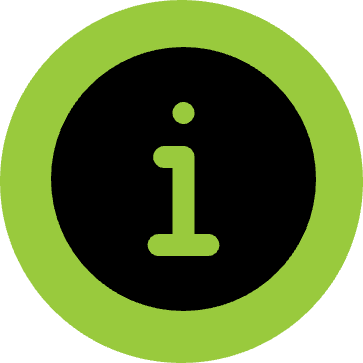 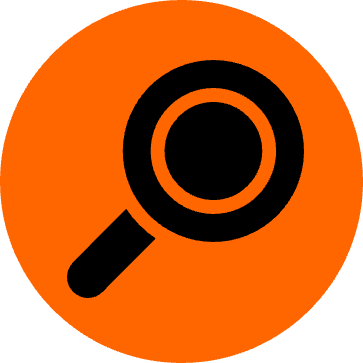 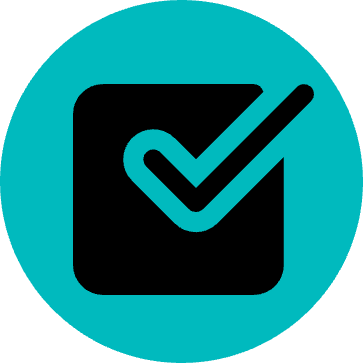 Background
Information
Student Activity
or Lab Protocol
Results and Troubleshooting
Tips & Notes
Notes to instructor:
This is your copy of this slide deck. Modify it however you’d like. 
The font used is Arial Nova Light – you can download it free from Microsoft.
Some of the background information is up front (before the lab protocol). Some of it is covered during the lab protocol. Background slides have green lines at the top, and protocol or activity slides have orange lines. Rearrange the slides to suit your needs. 
View the slides in presentation mode – some have animations that will not appear in the “normal” view (edit mode). 
The notes section has links and information from the Bio-Rad Biotechnology textbook and/or Bio-Rad kit manuals. 
Please contact us at explorer@bio-rad.com with any questions, suggestions, or comments. Enjoy!
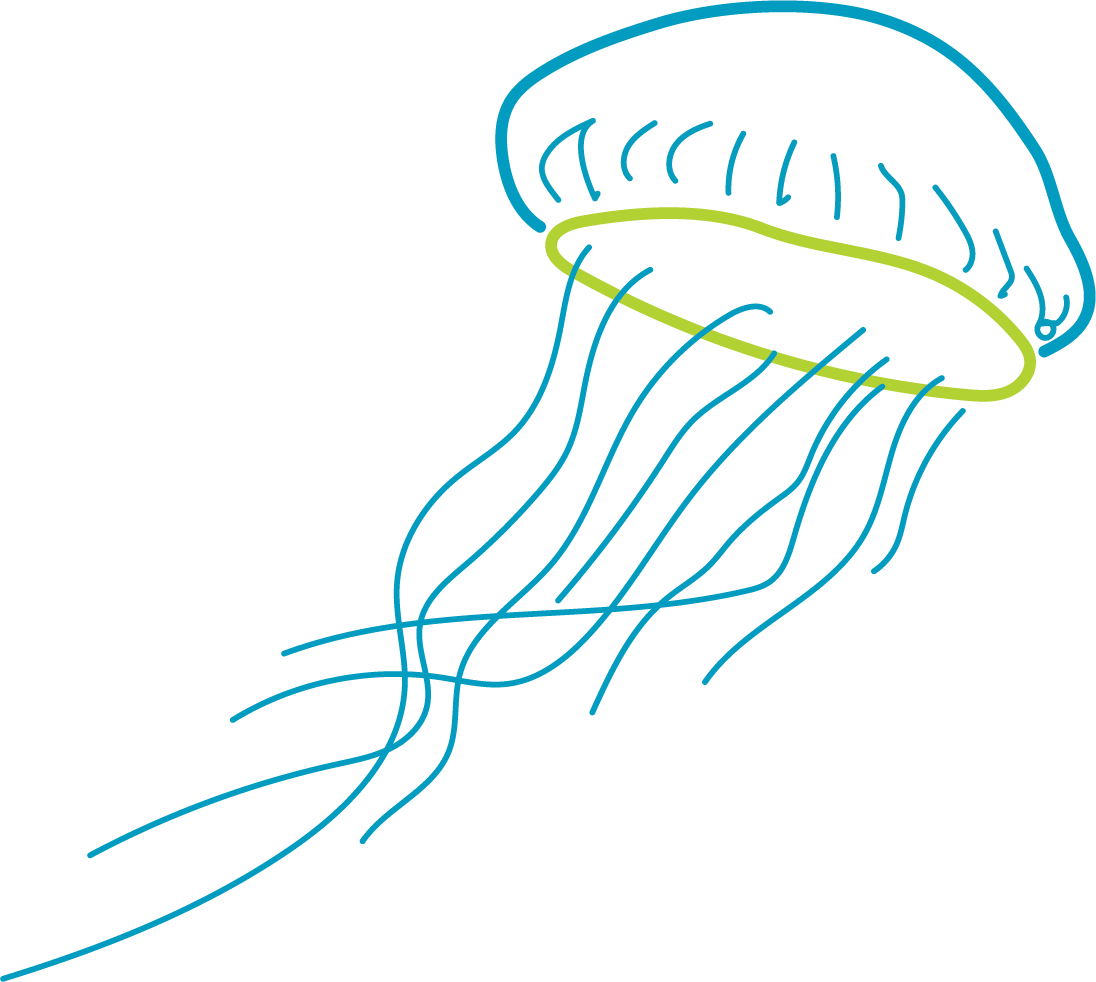 Background Information
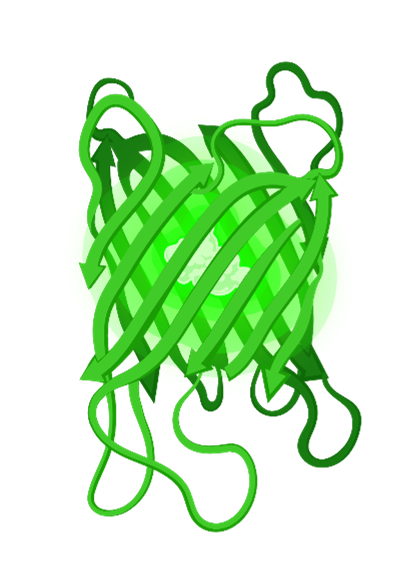 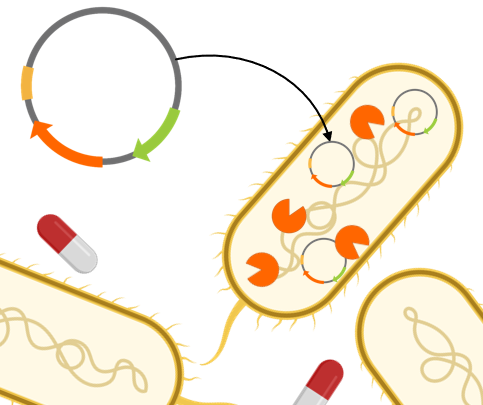 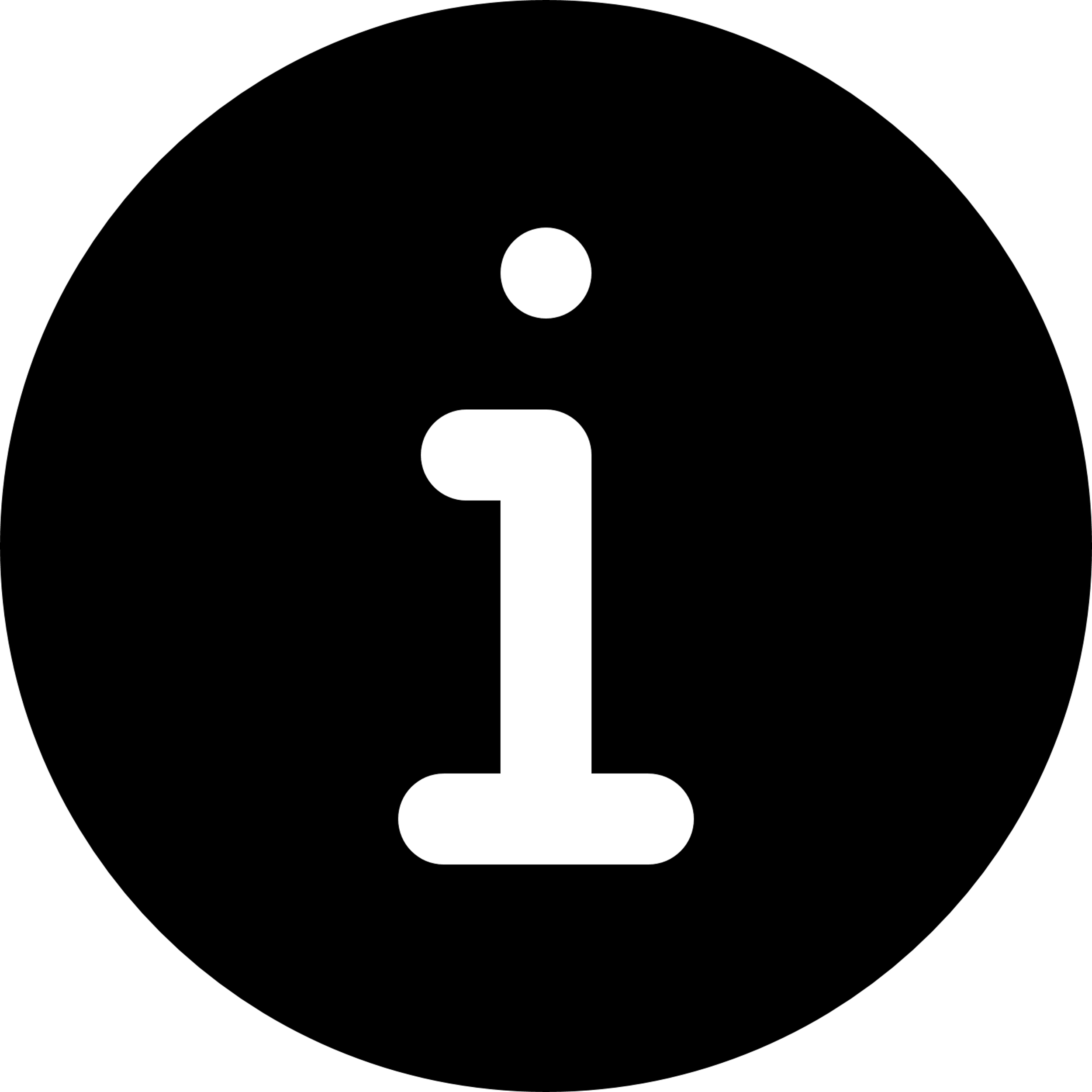 Genetic engineering, GFP, plasmids, bacterial transformation, and selection
[Speaker Notes: Images created in BioRender]
Setting the stage
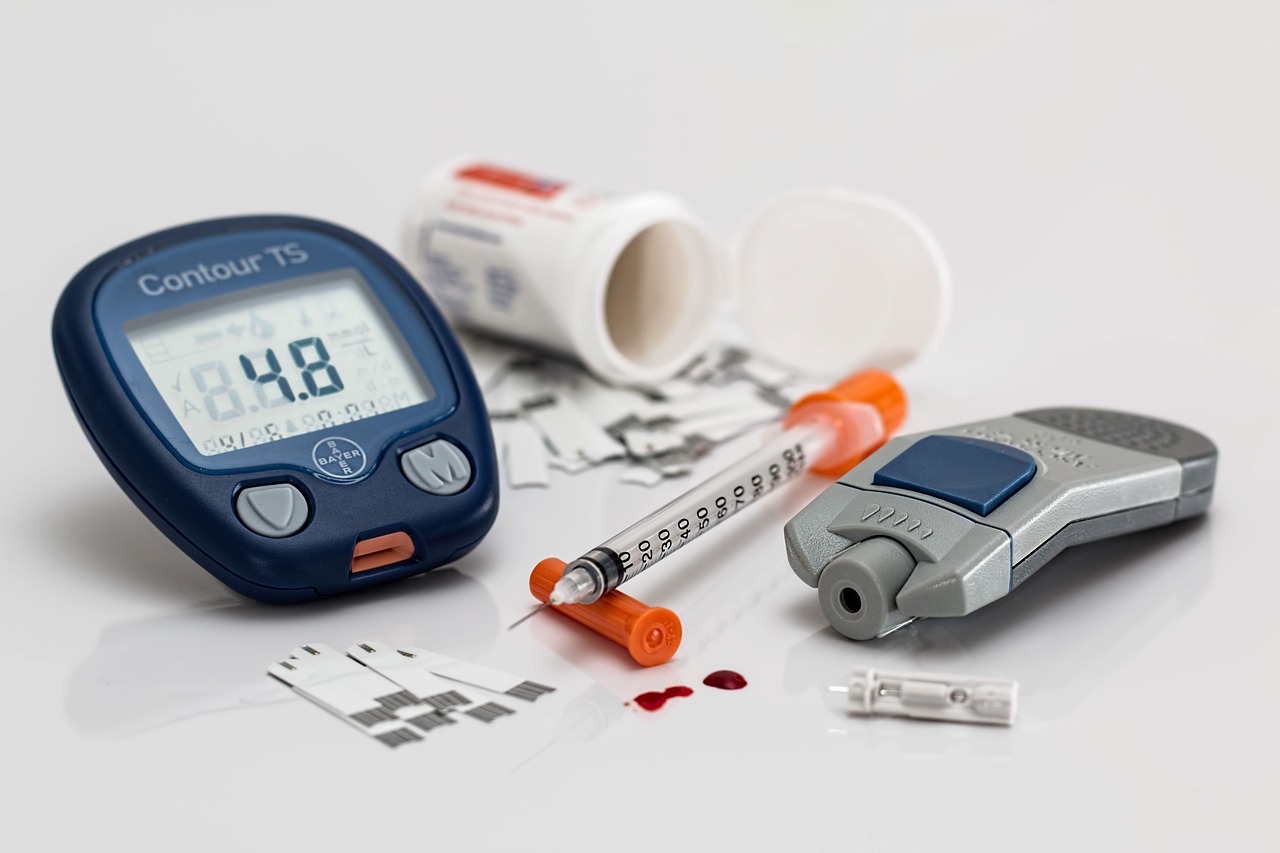 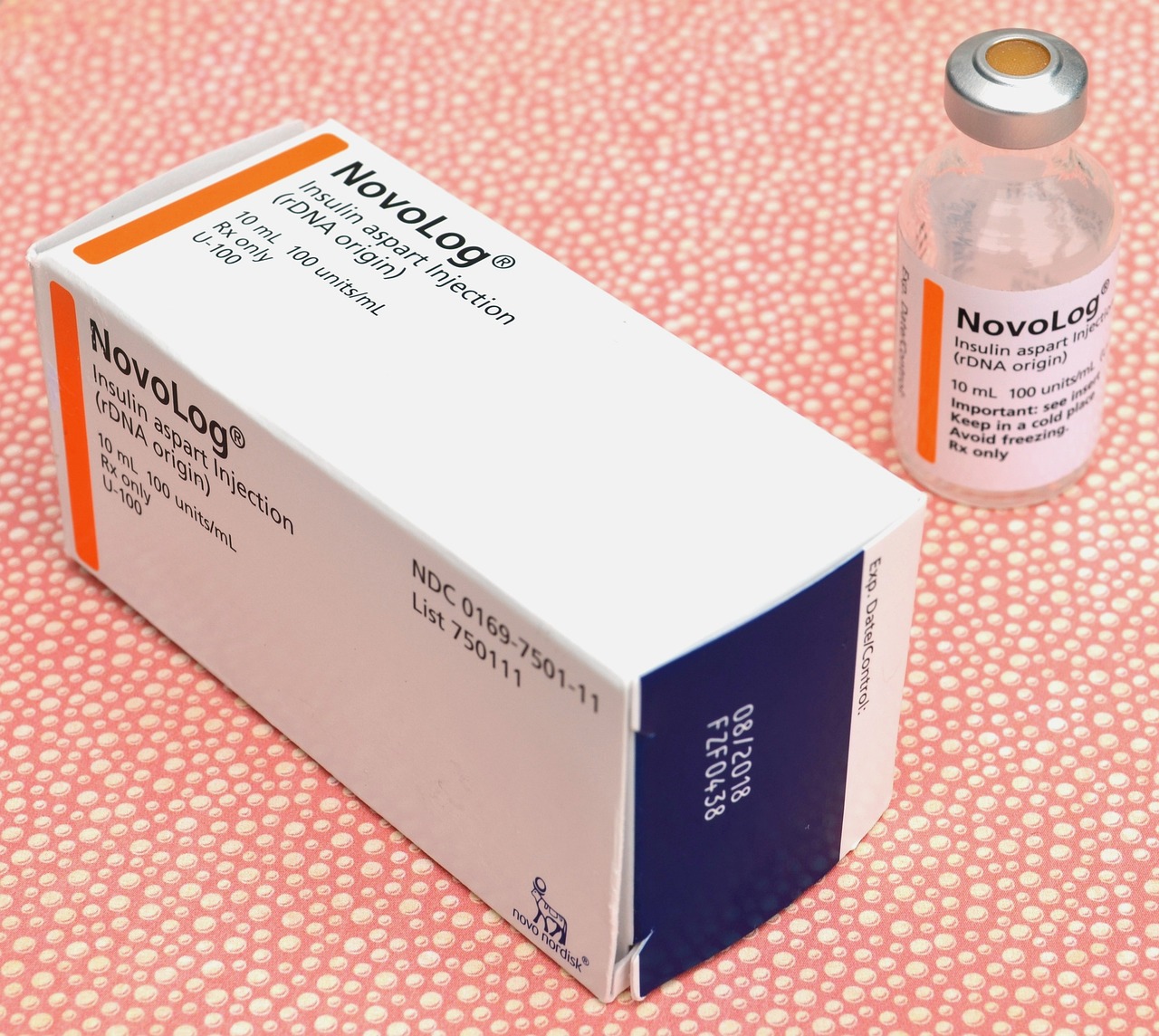 [Speaker Notes: Ask students: 
“ How many of you know someone with diabetes?”

“What do diabetics (type 1) take to regulate their blood sugar?”
- insulin

“Where does this insulin come from?”
         -from a biotech company or an animal

“Where did insulin come from before making it in bacteria?”

  = pancreas harvested from slaughtered pigs or cows

“Why would pig and cow insulin not be the best insulin?”

 = 1 amino acid different than human, so problems with efficacy and immune reactions
 = takes a long time and resources to grow a pig and cow]
Insulin timeline
First patient (14 years old) is treated with insulin
Previously, diabetes was a death sentence – there was no treatment or cure
Insulin from cow and pig pancreas continues to be used for decades
1921
1923
1978
1922
1930s-1970s
Frederick Banting figures out how to remove insulin from a dog’s pancreas

John Macleod refines insulin from cow pancreas
Eli Lilly begins production of commercial insulin
 
Banting and Macleod 
receive Nobel Prize
First genetically engineered synthetic human insulin produced in E. coli at Genentech

Humulin brought to market by Eli Lilly in 1982
[Speaker Notes: (Animated slide)

https://diabetes.org/blog/history-wonderful-thing-we-call-insulin

(Animated slide)]
Cost per gram
[Speaker Notes: Proteins are the products of biotech!

0.0347mg of insulin per unit
Cost of insulin = $0.30 per unit (2023 prices)
$0.30 / 1 unit x 1 unit / .000034 g = $8800

Human Growth Hormone 
$7000 / 12 mg x 1 mg / .001 g = $580,000

Neulasta (Pegfilgrastim / G-CSF)
$6418 / 6 mg dose x 1 mg / .001g = $1 million +]
Other Recombinant Drugs
[Speaker Notes: https://www.ncbi.nlm.nih.gov/pmc/articles/PMC4748523/]
How do we produce drugs like insulin?
Clone human insulin gene into plasmid
Transform bacteria with plasmid
Select transformed
bacteria
Culture bacteria and 
induce gene expression
1
2
3
4
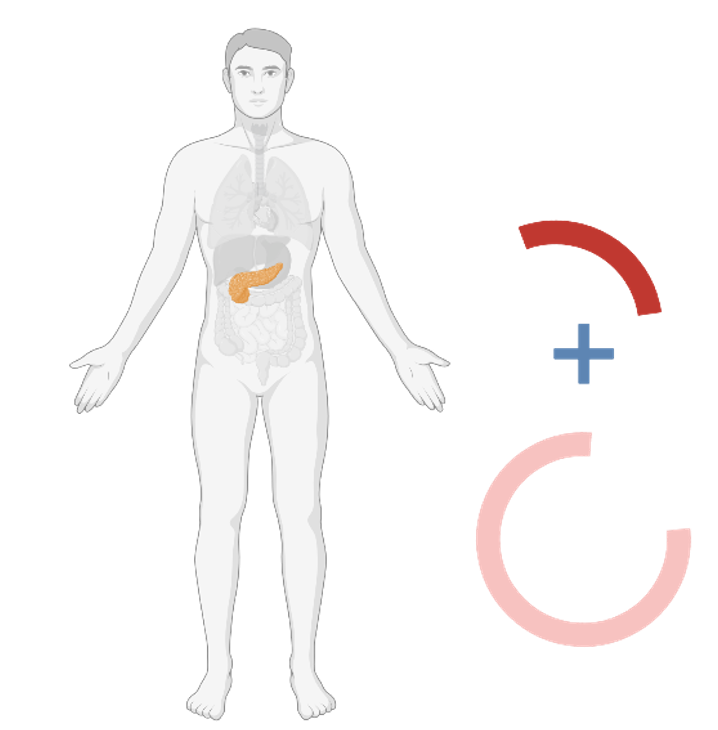 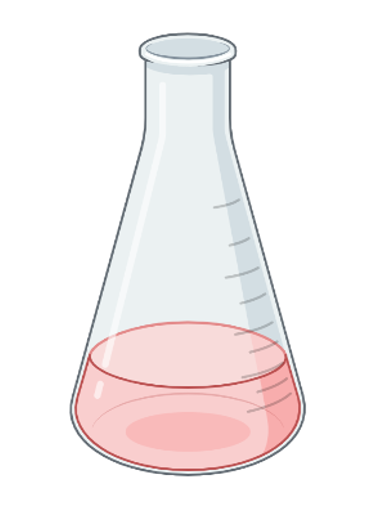 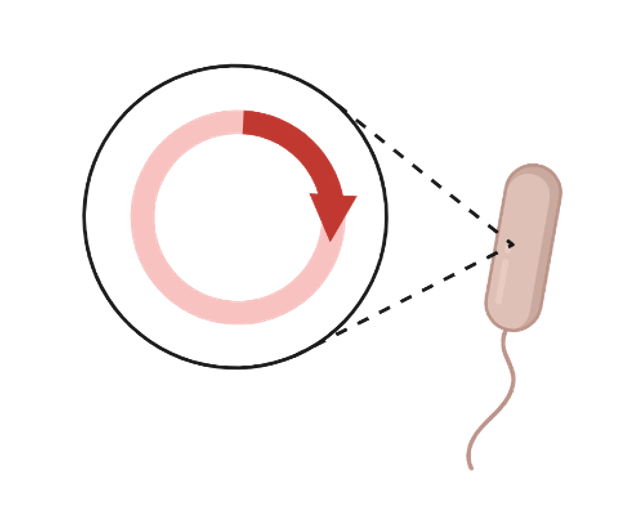 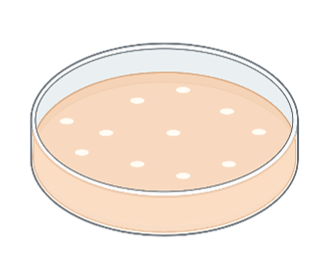 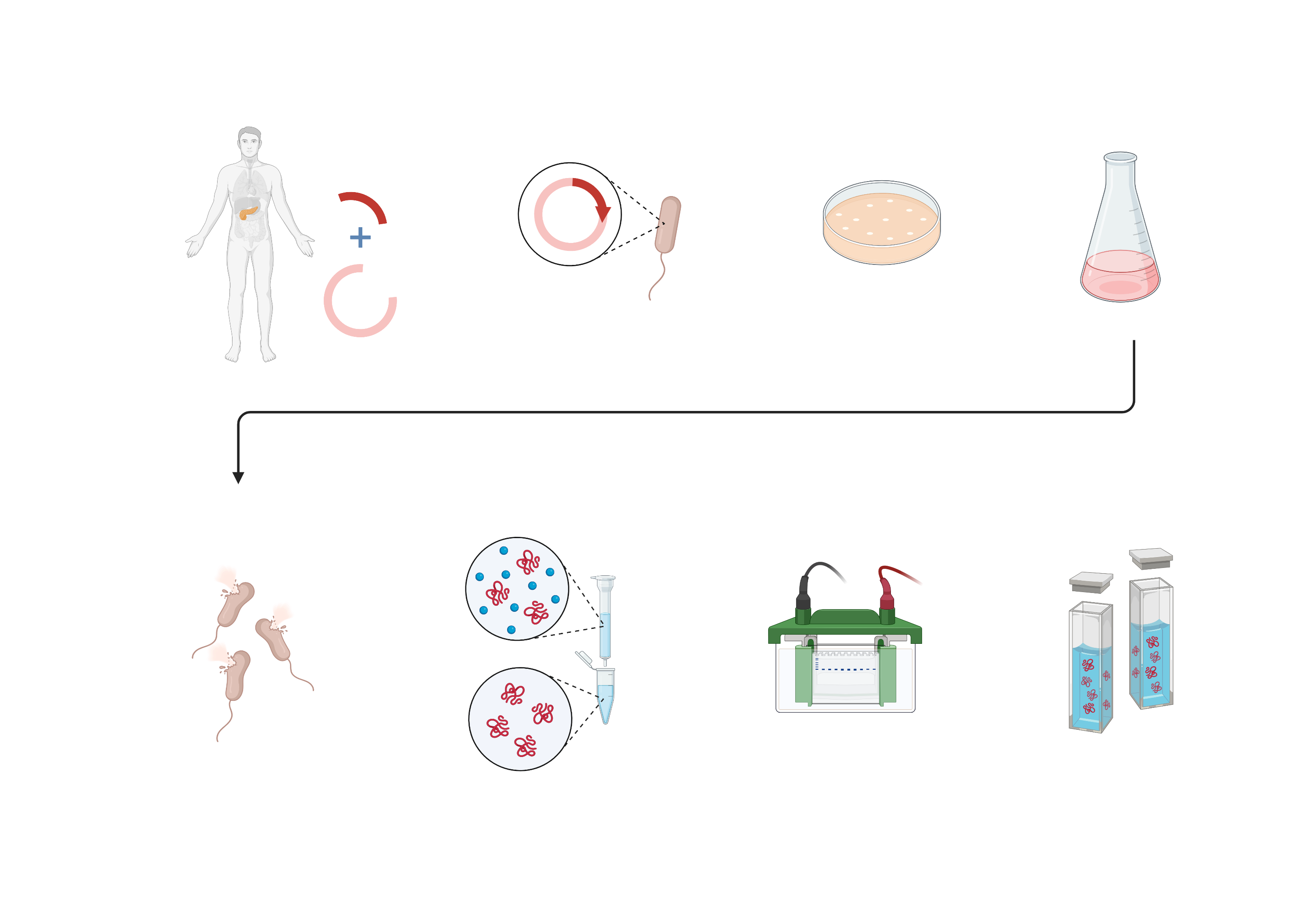 Analyze purification 
with SDS-PAGE
Purify protein with
chromatography
5
6
7
8
Assay protein activity
Lyse cells
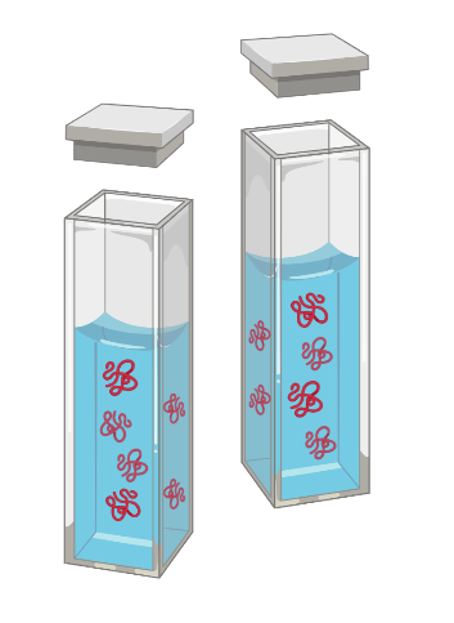 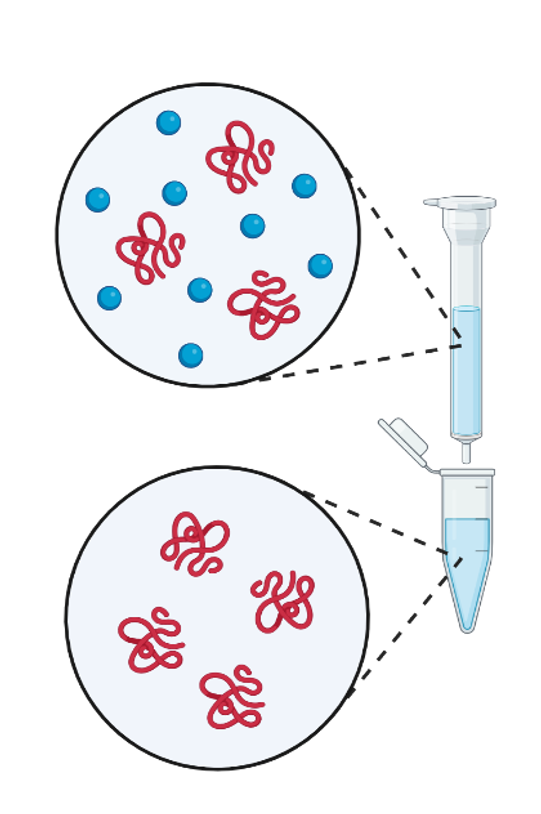 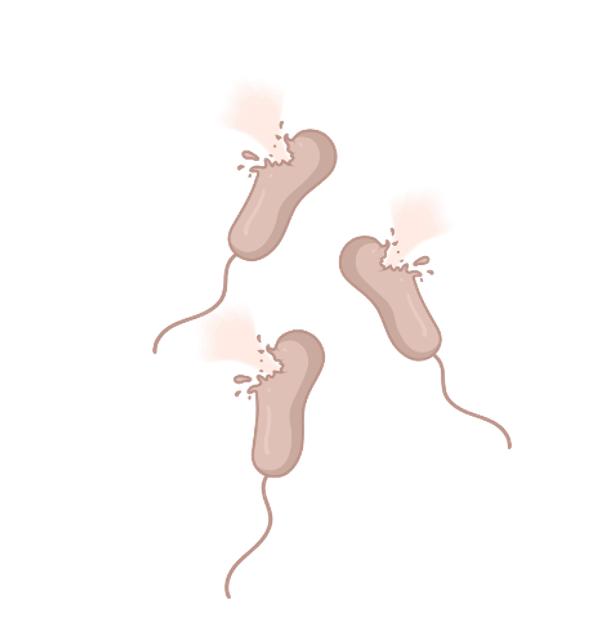 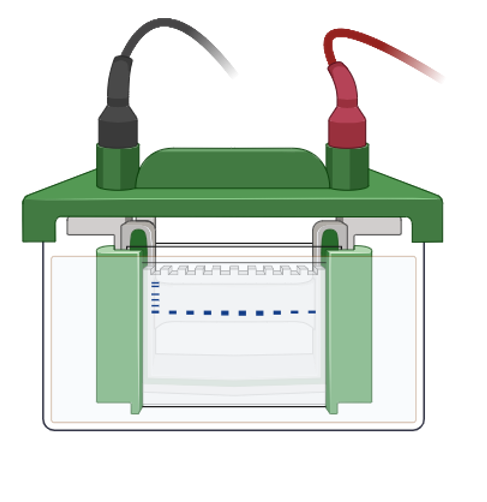 [Speaker Notes: (Animated slide)
This slide walks through a high-level view of how we make synthetic human insulin from bacteria. Students will perform steps 2, 3, and 4 (transformation, selection, and induction) using a plasmid with a gene for a different protein – Green Fluorescent Protein or GFP.]
What did you notice?
www.bio-rad.com/glow
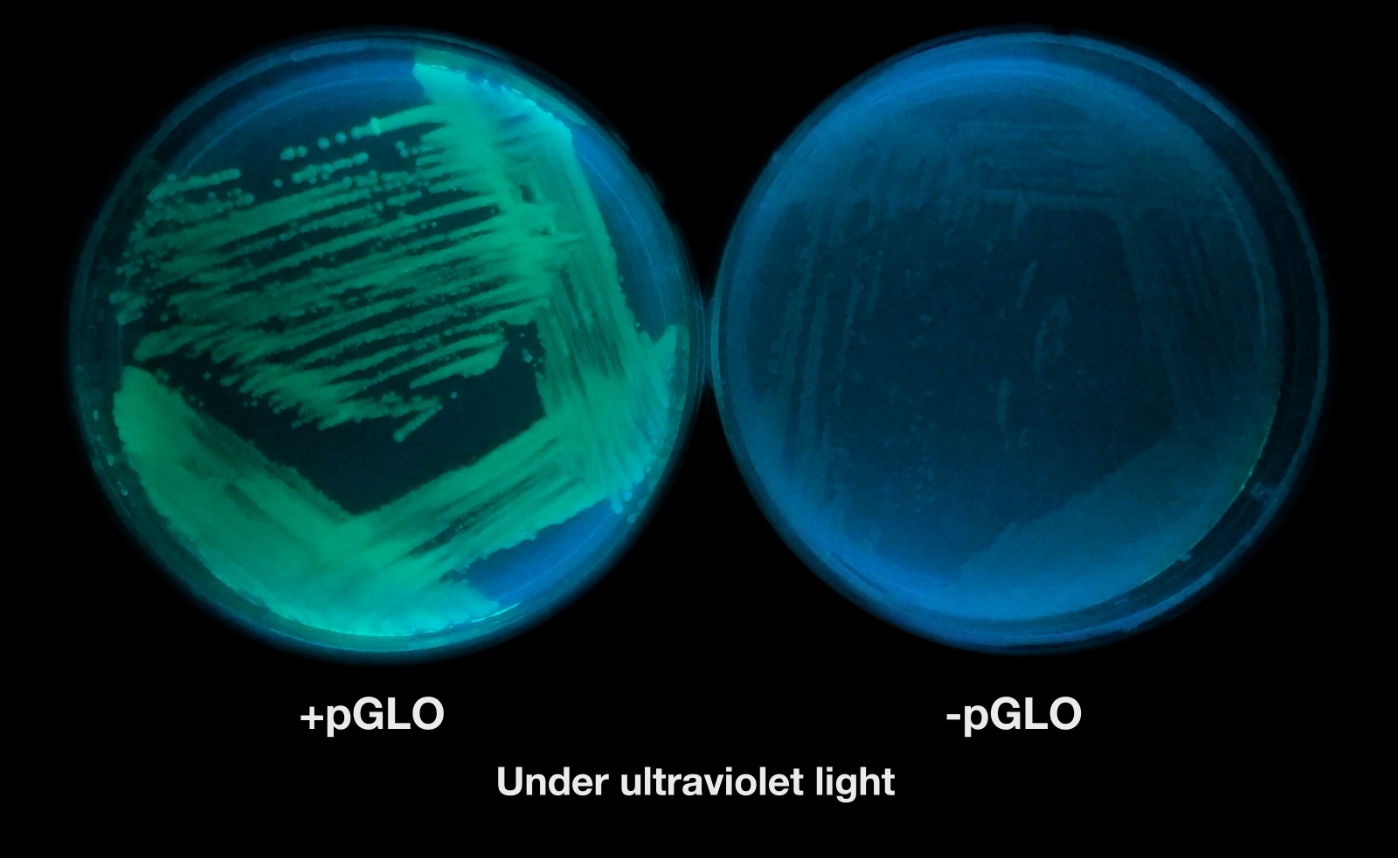 About the bacteria under the UV light?


About the difference between the +pGLO and –pGLO bacteria?
[Speaker Notes: Have students watch the short video of the 2 bacterial plates over 24 hr and ask them what they noticed. They may say things like:
They looked the same until the UV light came on
1 plate glowed and the other didn’t
One plate had more bacterial growth than the other]
E. Coli colonies
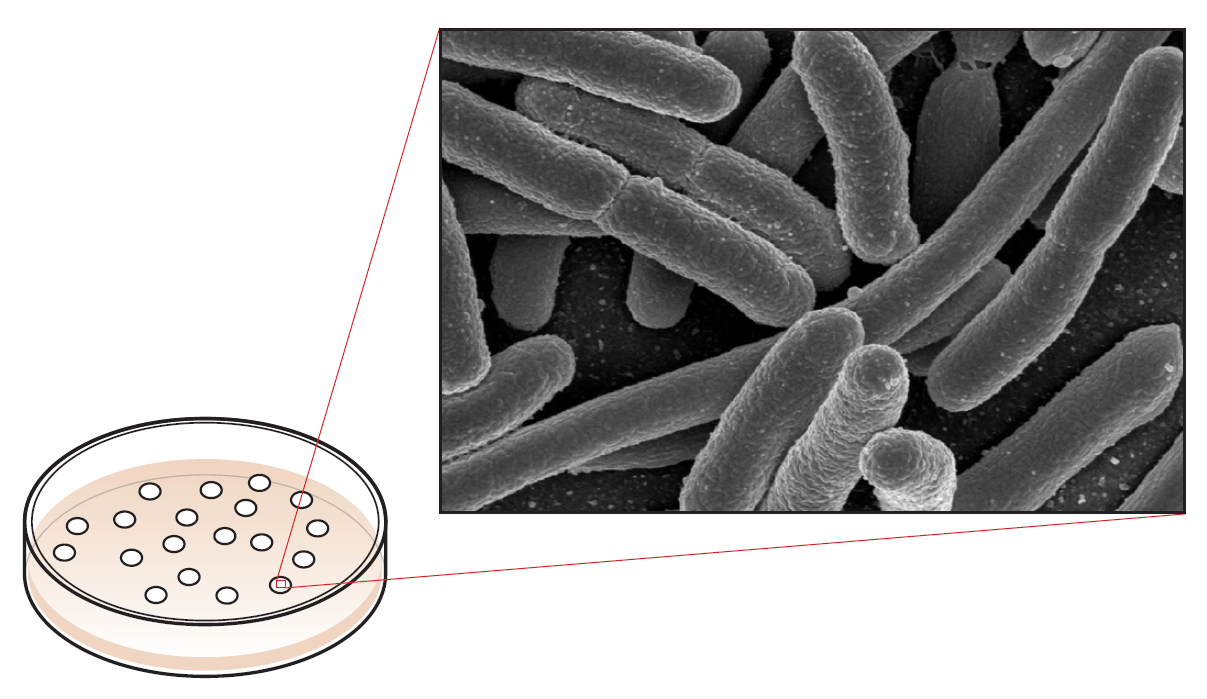 The bacterial growth you see on the plate is made of millions of individual bacterial (E. coli) cells.
[Speaker Notes: Colonies have millions of cells that are all clones from one bacterium.]
Aequorea victoria
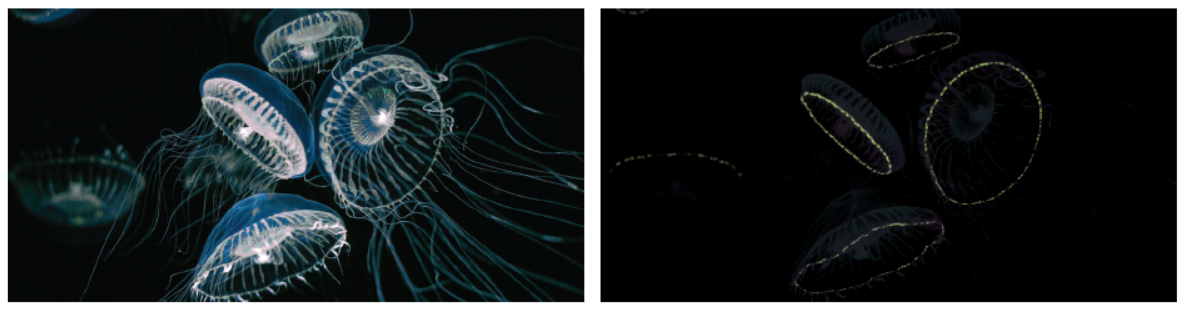 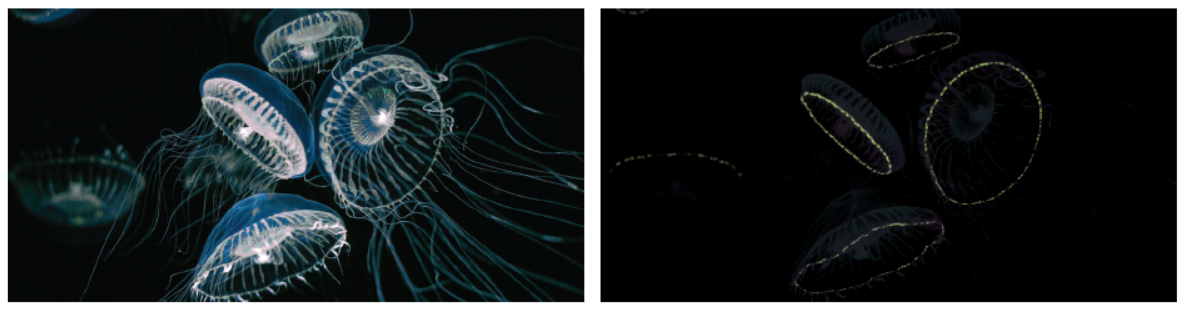 Similarities and differences between these glowing jellyfish and bacteria?

How do you think jellyfish make green fluorescent protein (GFP)?
UV light
Visible light
[Speaker Notes: Students may have seen jellyfish under UV light and noticed their glow. The glow is caused by the Green Fluorescent Protein (GFP). The GFP gene was isolated from the Aequorea victoria jellyfish, and the three scientists who discovered and worked on GFP were awarded the Nobel Prize in Chemistry in 2008. Talk to students about how they think jellyfish make green fluorescent protein (there is a gene that encodes for it).]
Green Fluorescent Protein (GFP)
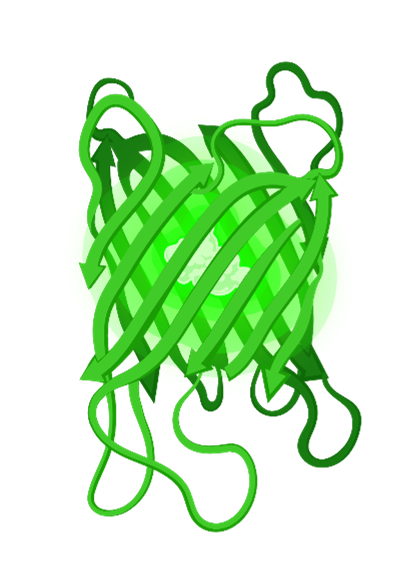 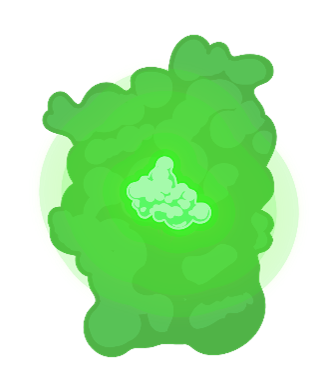 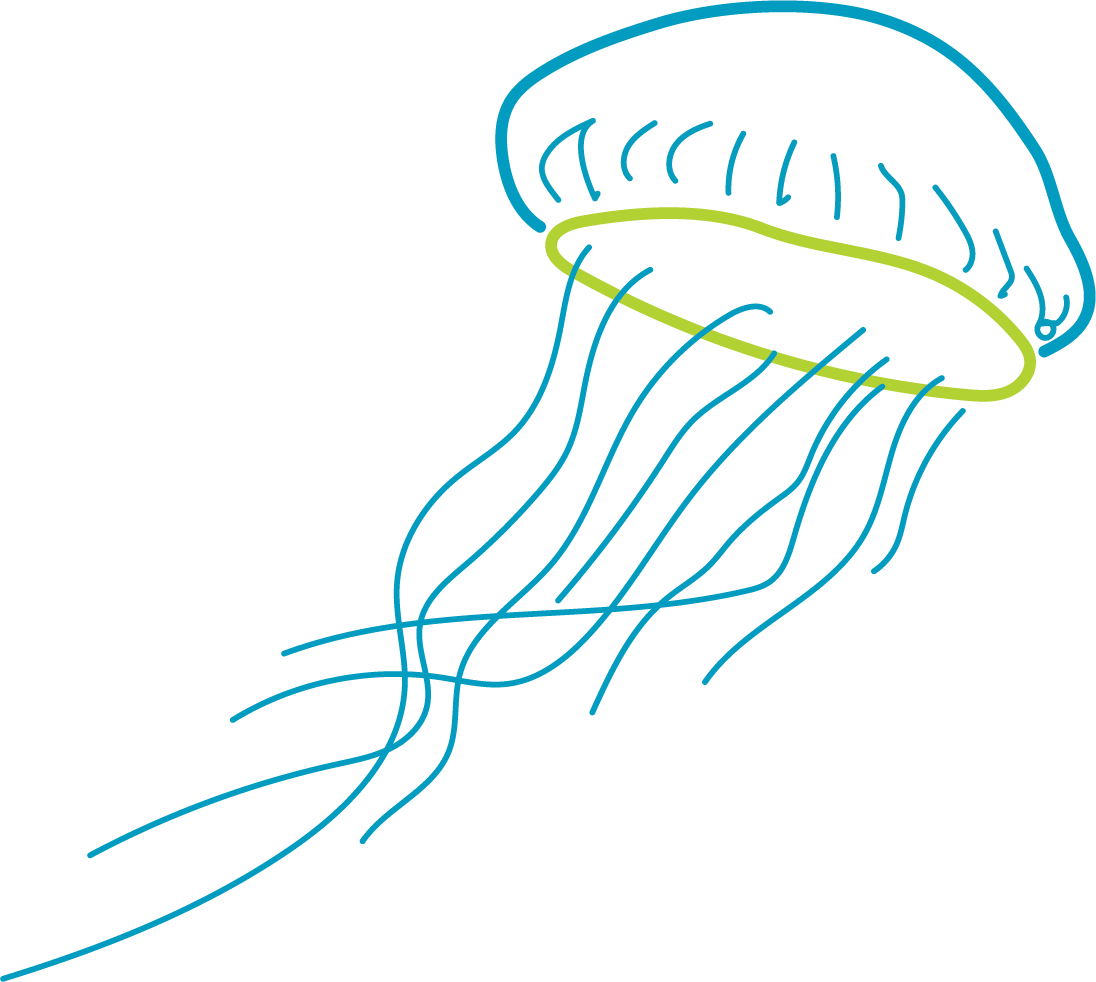 GFP allows us to visualize protein expression with UV light
[Speaker Notes: The discovery of GFP has revolutionized cell biology. GFP can be fused to other proteins to enable scientists to localize proteins in living cells, tissues, organs, and organisms, something that had been impossible before the discovery of GFP.]
GFP as a visual tracer / marker
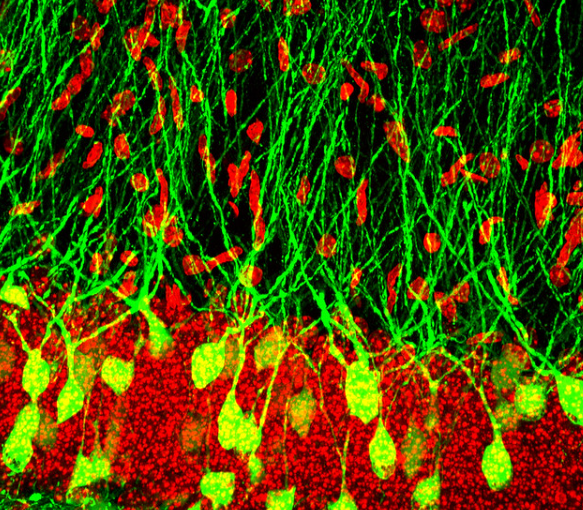 Study of biological processes (such as protein synthesis)
Localization and regulation of gene expression
Cell movement
Cell fate during development
Formation of different organs
Screenable marker to identify transgenic organisms
Cellular localization of drugs
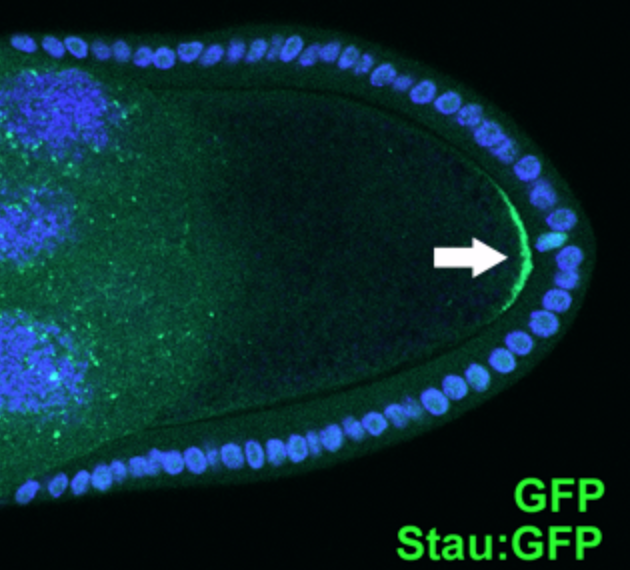 Sparse granule cells | infected with HSV, expressing gfp | Jason Snyder | Flickr
Stauffen protein localization in Drosophila stage 9 oocytes
GFP as a visual tracer
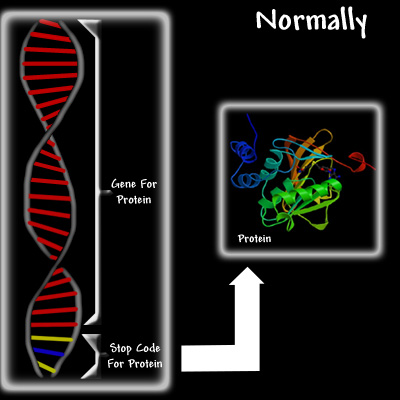 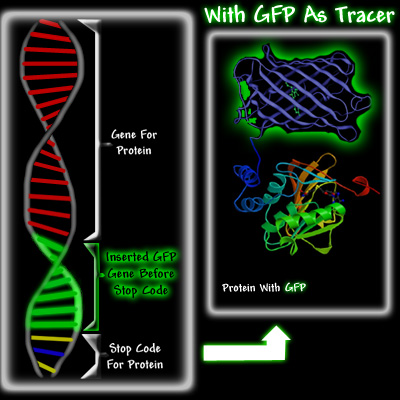 http://www.conncoll.edu/ccacad/zimmer/GFP-ww/prasher.html
With permission from Marc Zimmer
GFP (and other variants) animal – GloFish!
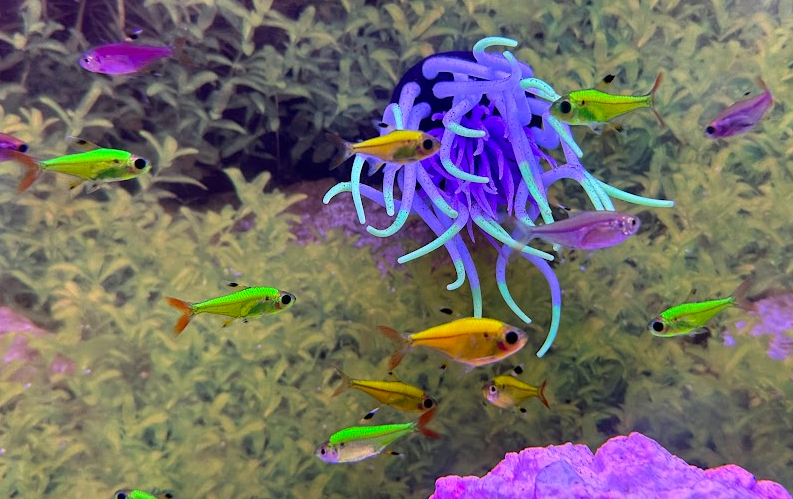 Genetic engineering / transformation
Medicine
Research
Agriculture
transgenic bacteria to produce DNA and proteins
corn, Hawaiian papaya, soybeans, cotton, sugar beets, canola, alfalfa
synthetic insulin, human growth hormones, vaccines, CAR-T
[Speaker Notes: Why are we learning about transformation? Genetic transformation is an essential technique to all of biotechnology. In research, scientists use transformation for producing proteins (like GFP in this lab) and for making large quantities of DNA. In agriculture, genes coding traits such as resistance to frost, pests, or drought can be genetically transformed into plants. In bioremediation, bacteria can be genetically transformed with genes enabling them to digest oil spills. In medicine, diseases caused by defective genes are beginning to be treated by gene therapy; that is, by genetically transforming a sick person’s cells with healthy copies of the defective gene that causes their disease. We make insulin and other drugs using genetically transformed bacteria, yeast, and mammalian cells. We’re even reprogramming human immune cells to attack cancer cells (CAR-T therapy).]
Genetic engineering using plasmids
bacterium
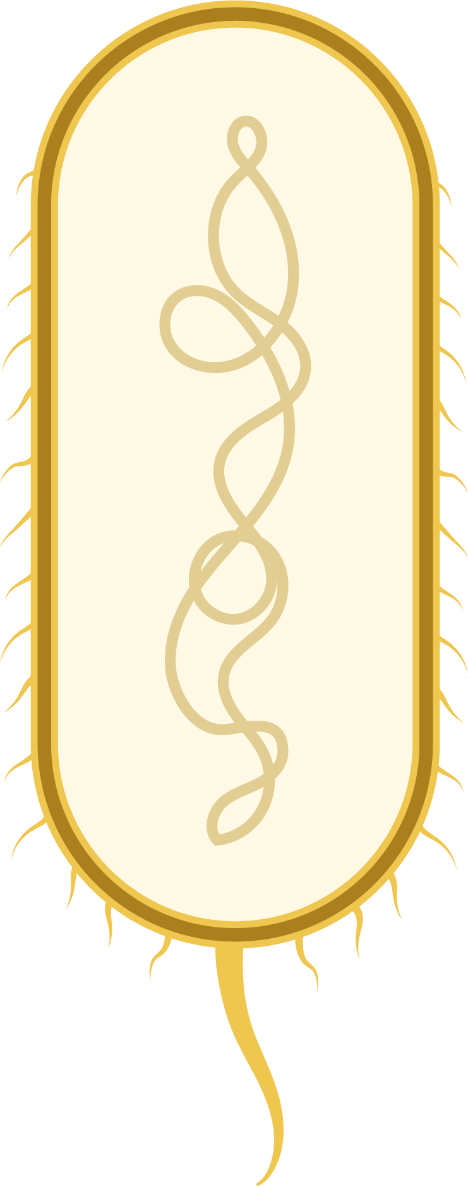 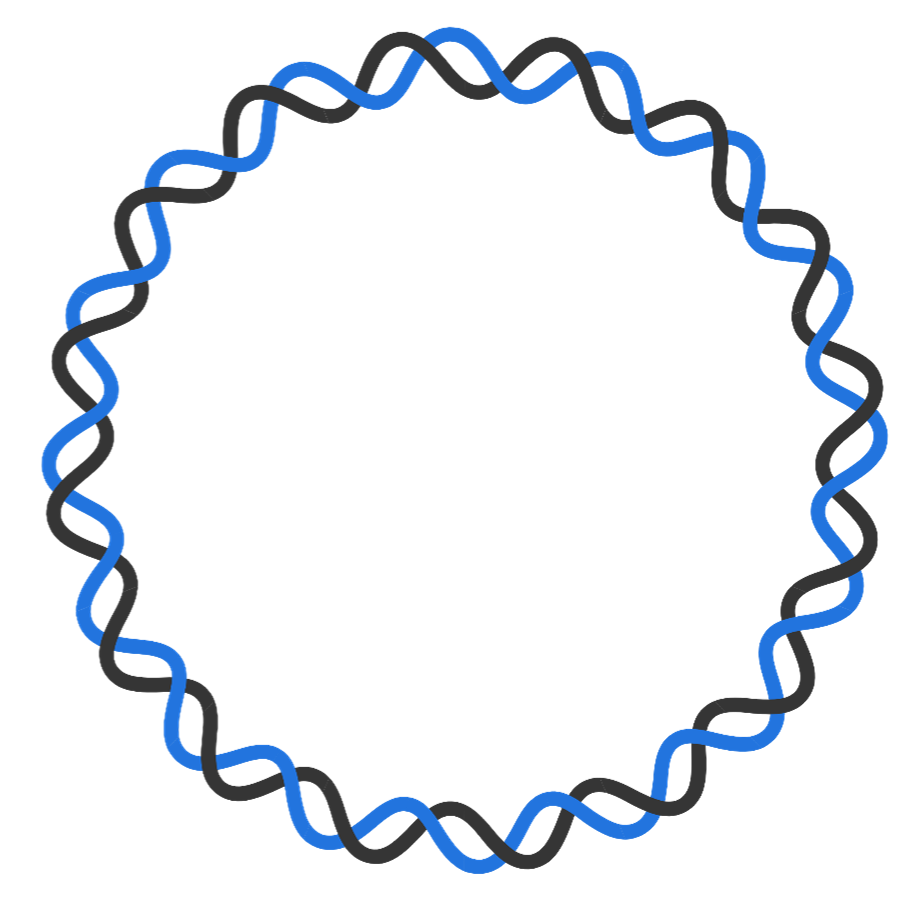 chromosome
plasmids
[Speaker Notes: Many bacteria have small circular pieces of DNA in addition to their chromosomes. These pieces of DNA are called plasmids, and they often carry extra genes that confer some sort of selective advantage, such as a gene for antibiotic resistance. 
Plasmids allow a gene to be moved from one organism and expressed in another. They can be engineered by scientists to carry specific genes. They can be used with bacterial, plant, and even mammalian cells. The gene that codes for human insulin was initially genetically engineered into a plasmid and expressed in bacteria in 1978 by scientists at Genentech. This was the first-ever recombinant protein developed for a pharmaceutical application.]
Generic plasmid
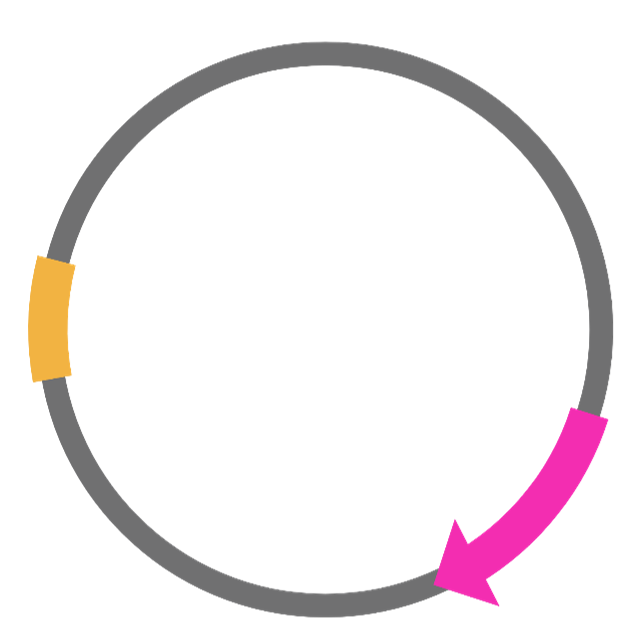 ori                
origin of replication allows bacteria to make copies of plasmid
pGeneric
gene
    gene of interest cloned 
into plasmid
[Speaker Notes: Here’s a diagram of a generic plasmid. To copy themselves in the cytosol, plasmids need a starting point for replication, called the origin of replication, or “ori”. The ori has recognition sites for DNA polymerases that replicate DNA and enable the plasmid to be cloned (copied) as the bacterium divides. Genes are represented as arrows. In this plasmid, a gene that a scientist is interested in has been cloned into the plasmid.]
Cloning a gene
Isolate gene of interest and cut with restriction enzymes (or use PCR)
1
Cut plasmid with same restriction enzymes
2
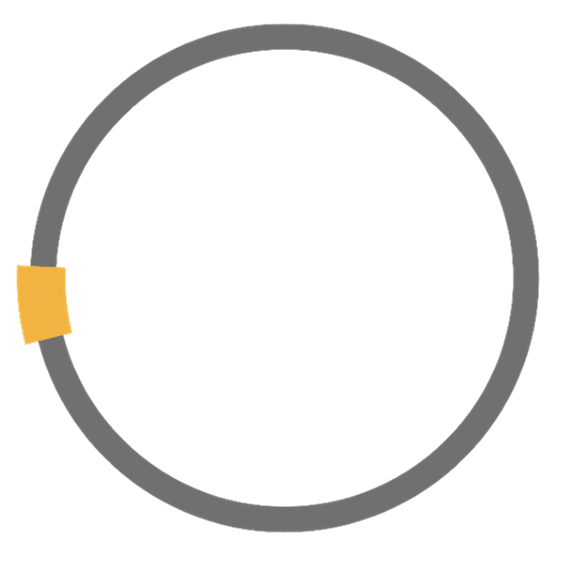 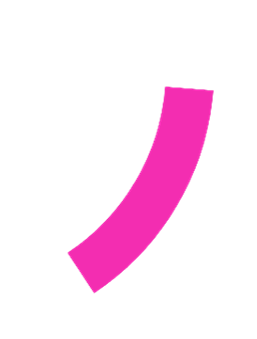 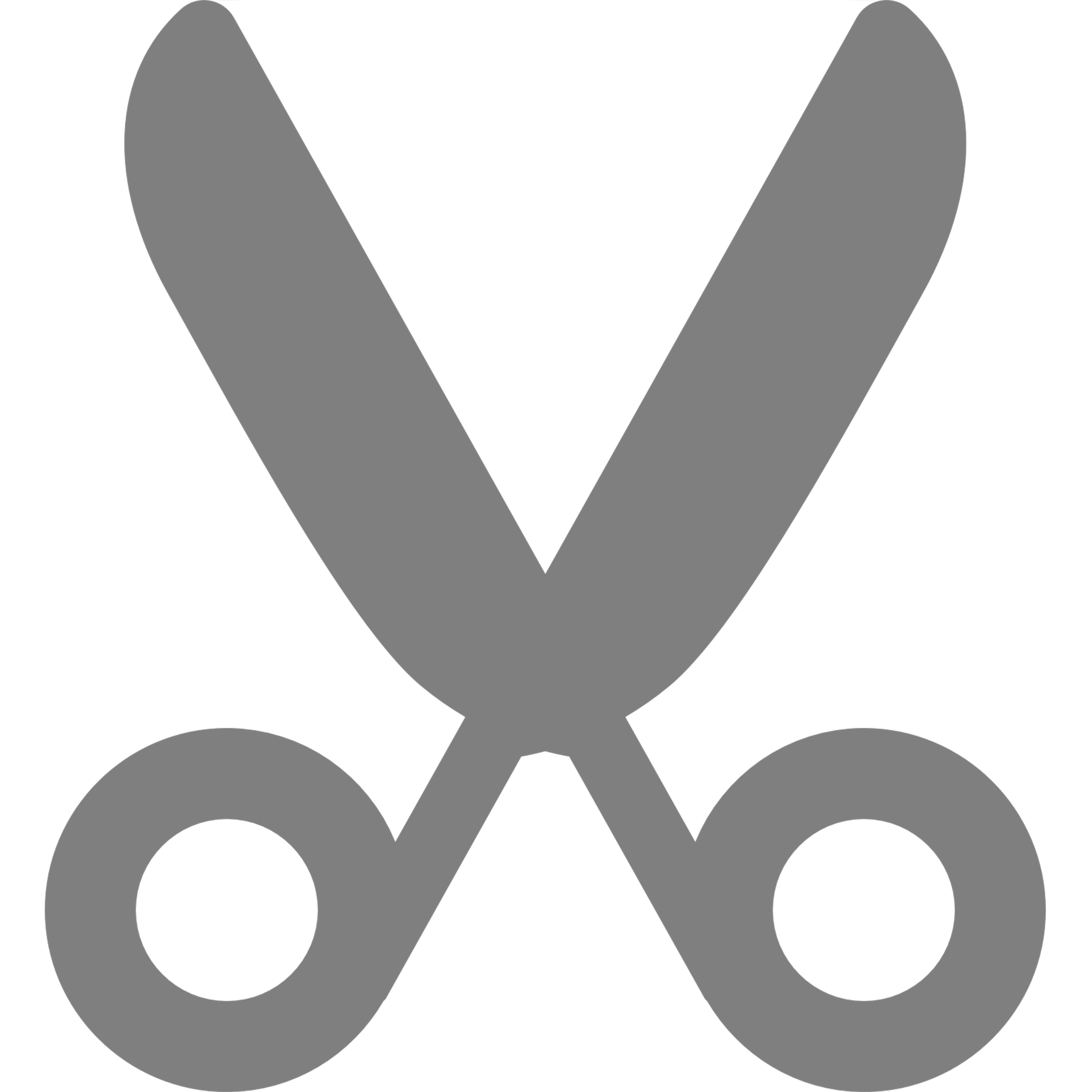 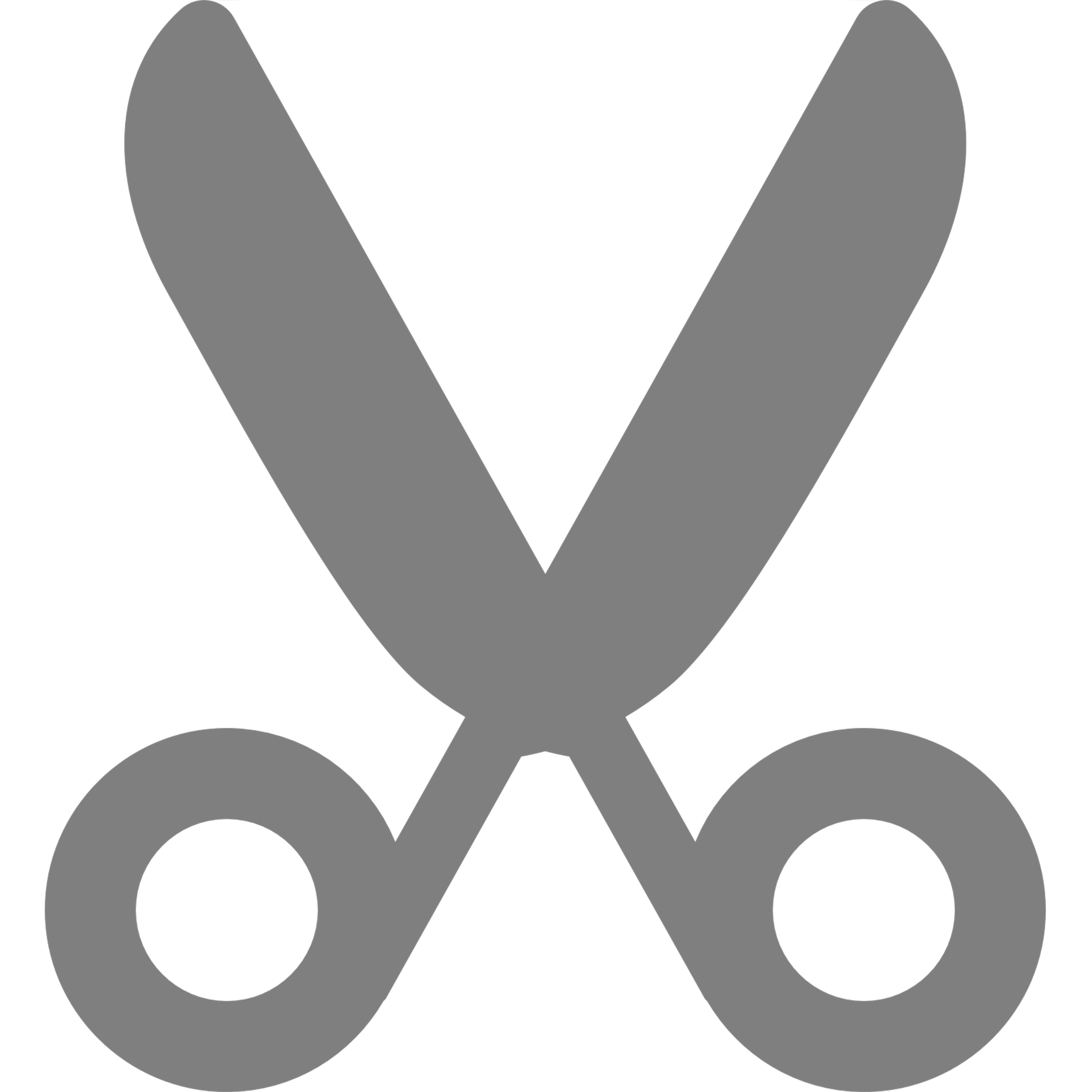 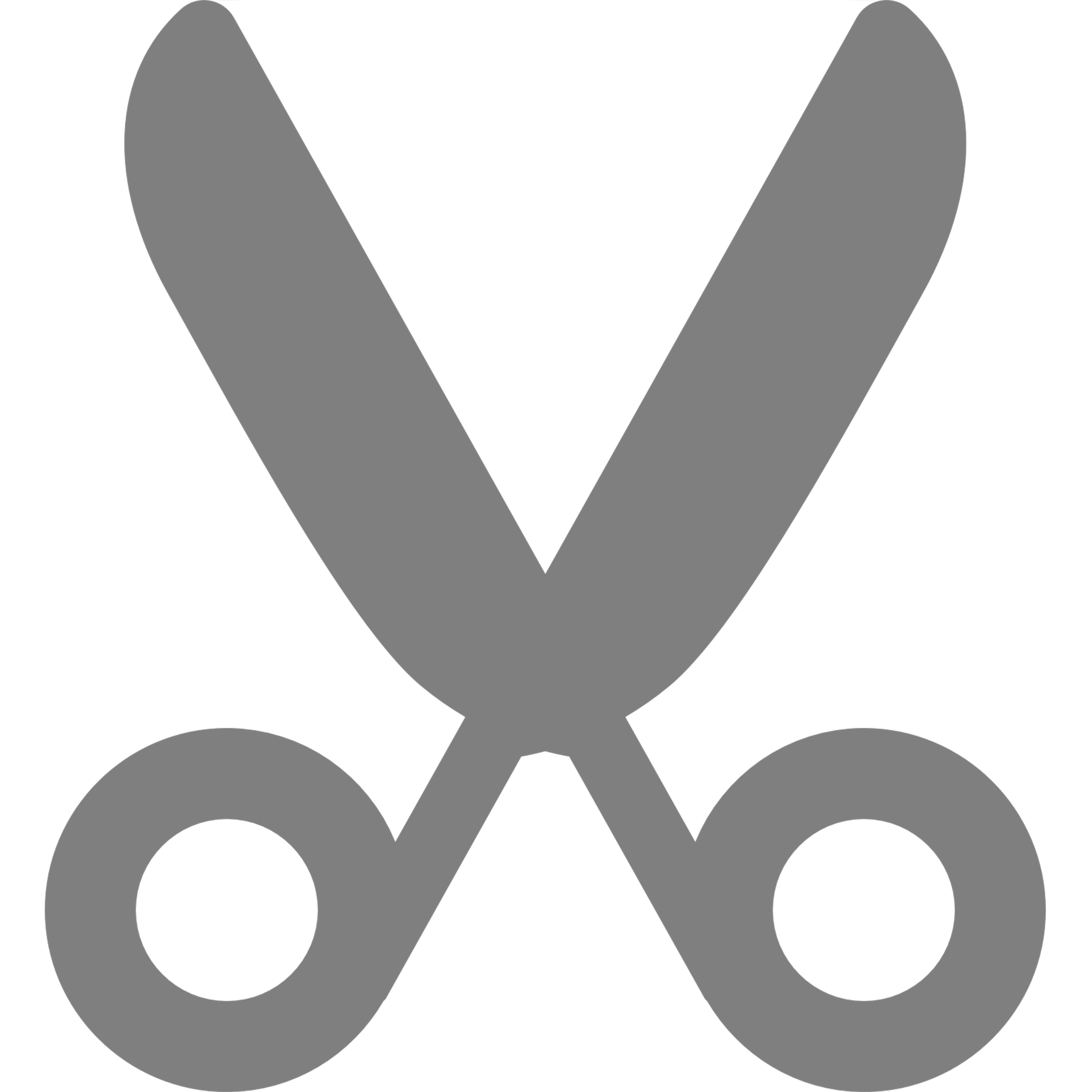 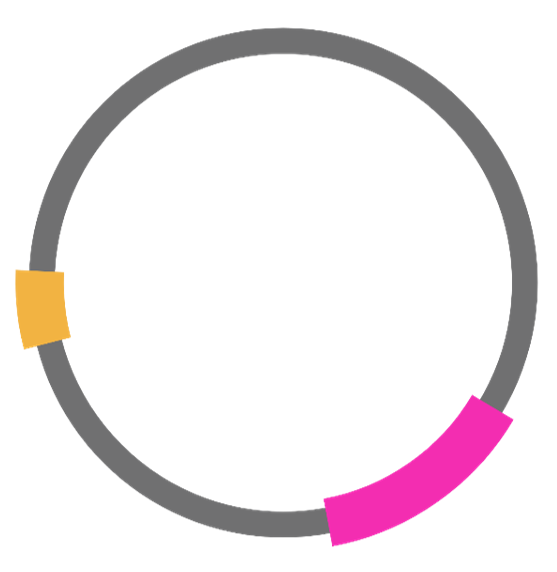 Insert gene into plasmid using DNA ligase
3
[Speaker Notes: Cloning a gene makes an exact copy of the DNA sequence of the gene. (The term cloning is also used in cell biology when an exact copy of a cell is made.) 

Historically, genes were cloned using restriction enzymes that break DNA at specific locations to cut out a target gene from the original organism. Now, PCR (polymerase chain reaction) is used to make copies of the gene directly from the genome of the original organism. The plasmid is then cut with restriction enzymes to open the circle of DNA. The gene of interest is then linked, or ligated, into the plasmid using ligase. During ligation, the sugar phosphate bonds are reformed between the base pairs and the plasmid again forms a circle of DNA. 

Modern lab-generated plasmids are designed to make cloning as easy as possible. These plasmids have an area called a multiple cloning site (MCS), which is a string of unique restriction enzyme recognition sites. The MCS is used to open the plasmid so that it is ready to receive the gene of interest. Because there are many restriction sites in the MCS, it is likely that there will be a site that matches the sticky ends of the DNA fragment or the gene of interest.]
Bacterial transformation
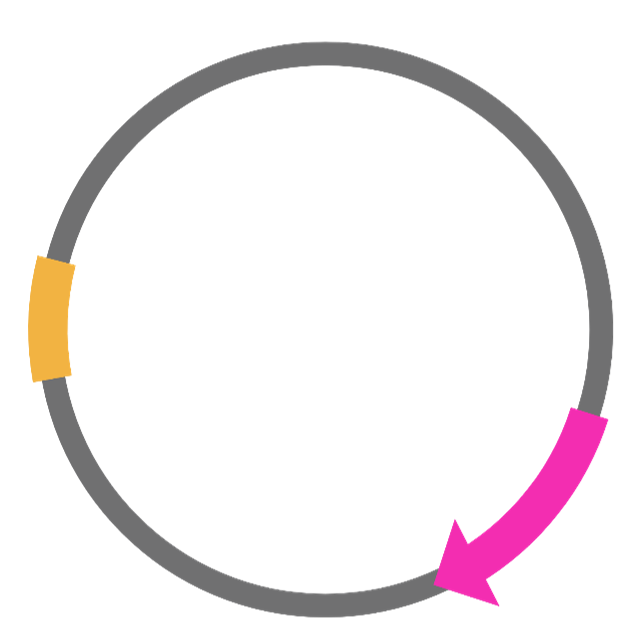 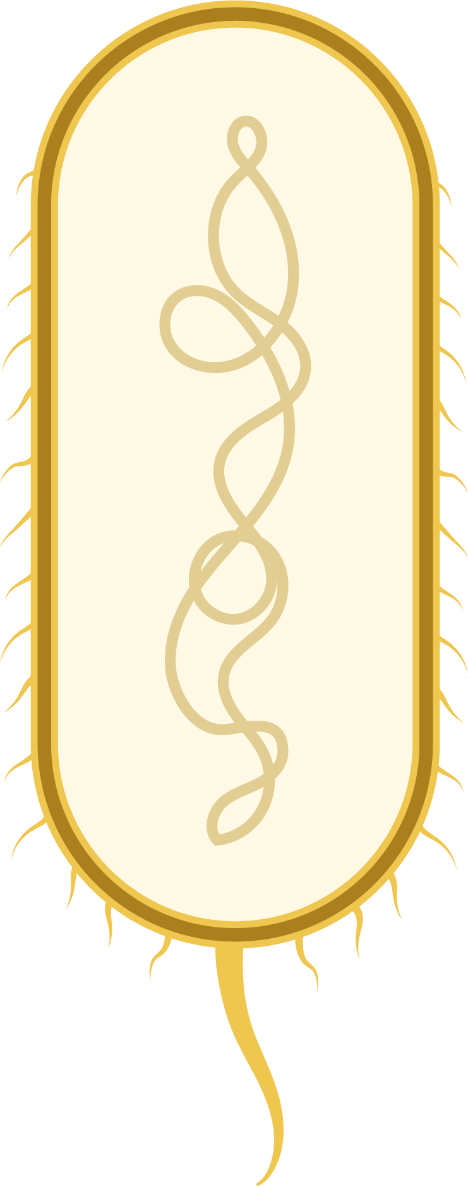 Genetic transformation occurs when a cell takes up DNA and expresses the genes on that DNA. 

Many different types of cells can be transformed – plants, animals, human, bacteria.
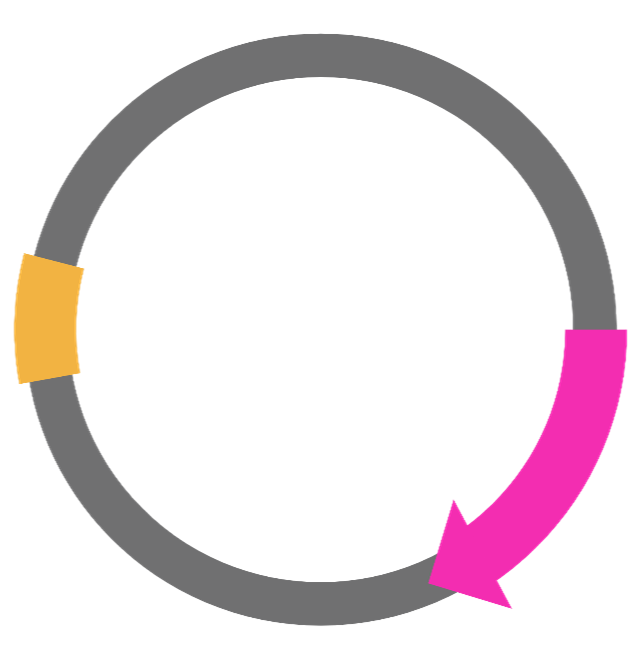 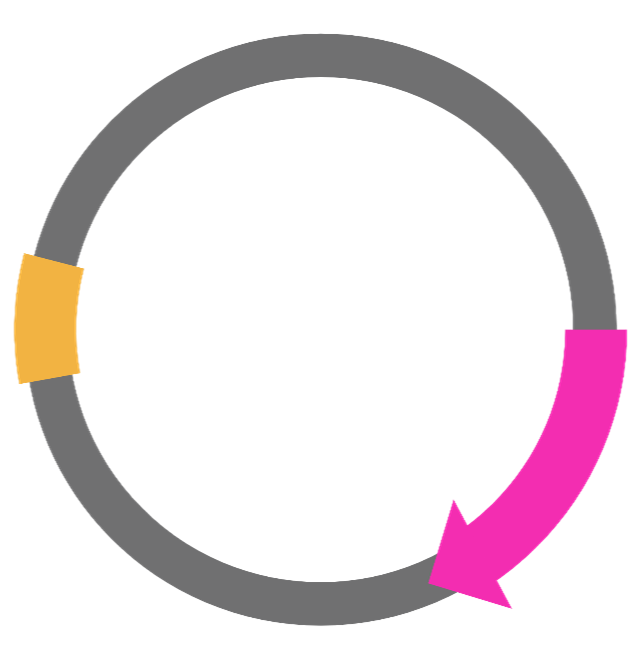 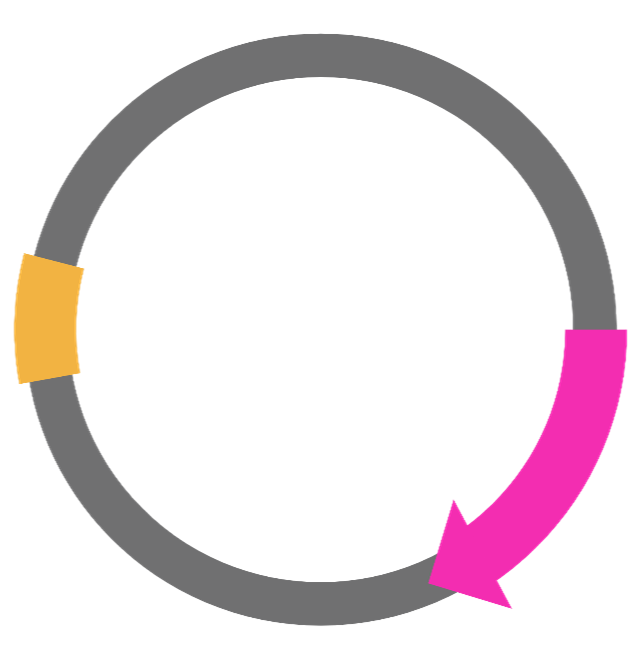 [Speaker Notes: Different cell types often require different types of transformation procedures. This lab activity focuses on one method used in bacteria call heat shock transformation.]
Bacteria divide and new bacteria get plasmids
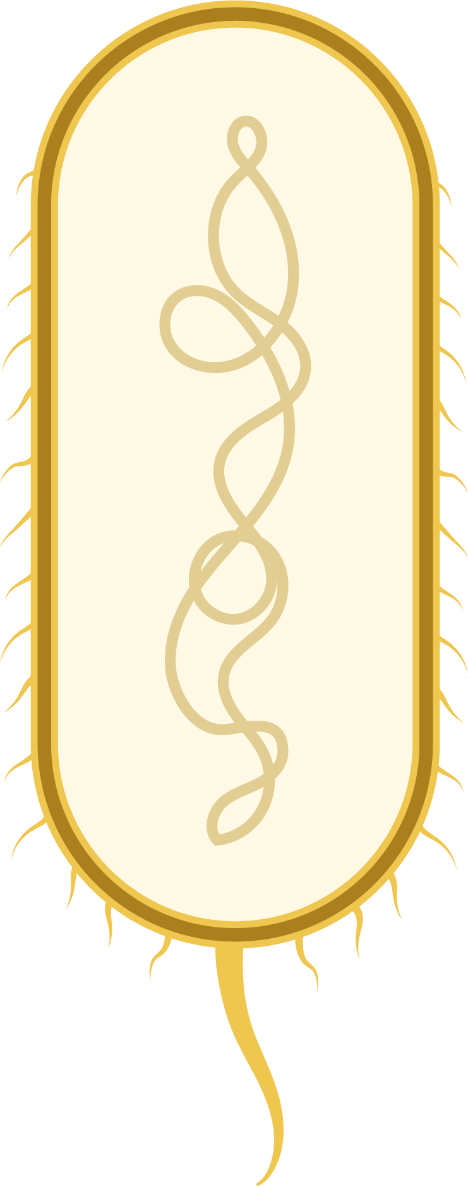 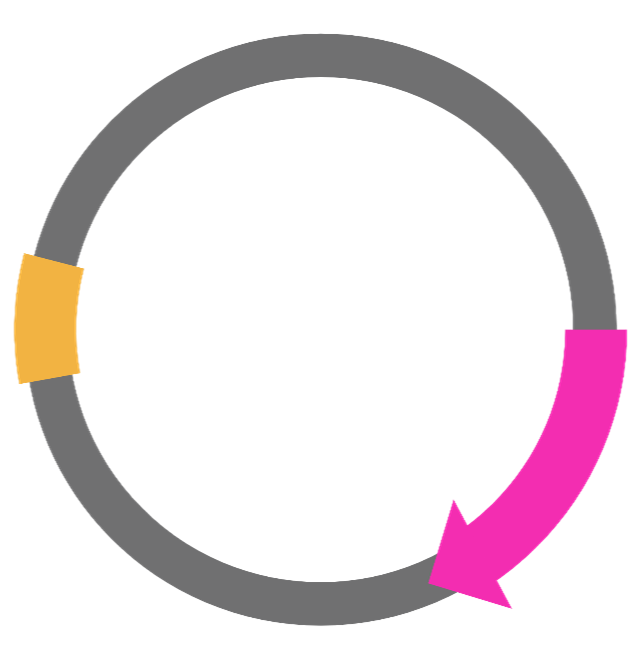 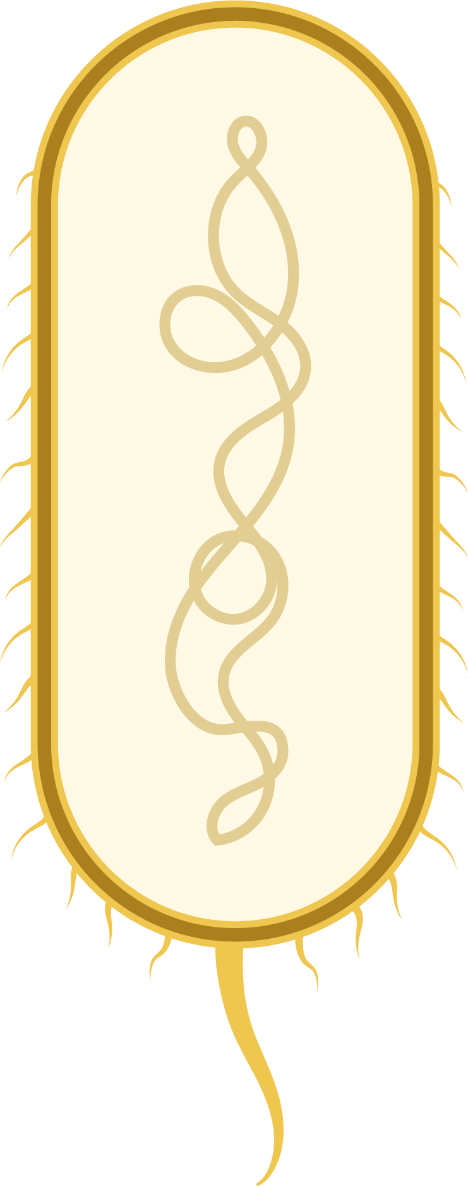 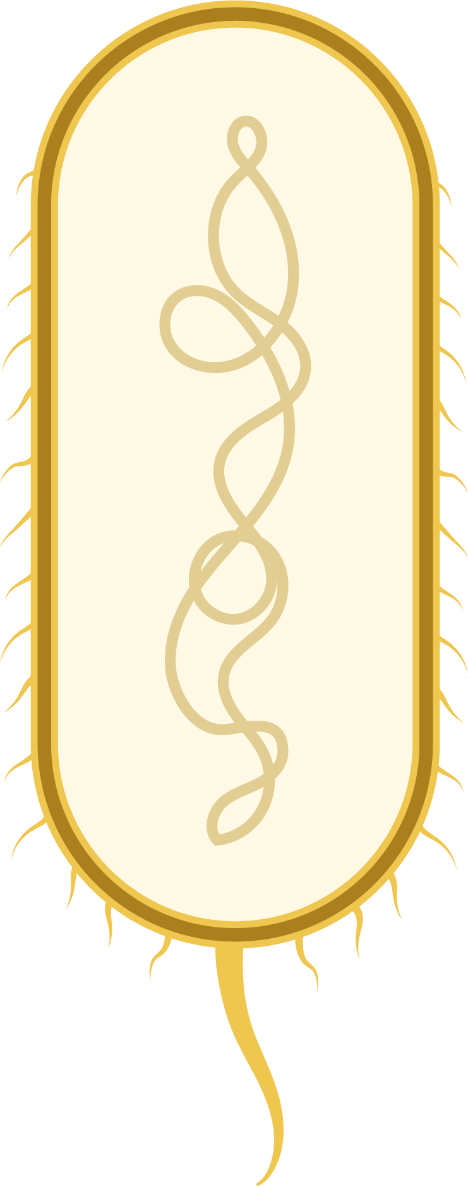 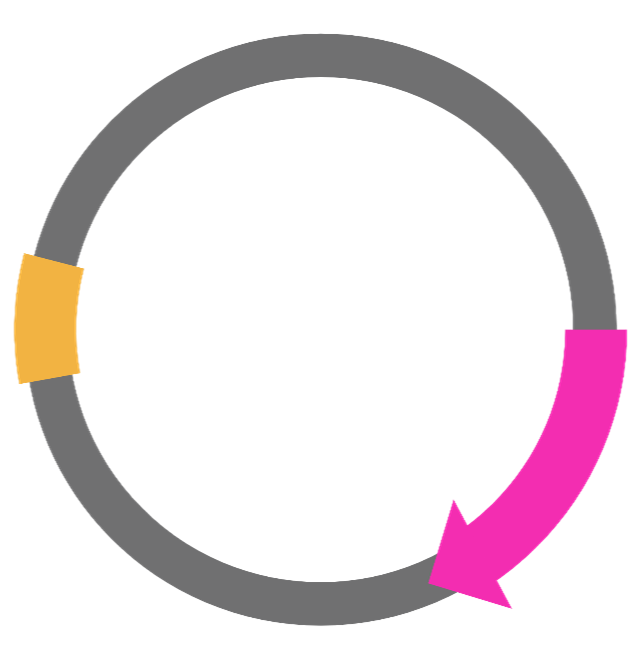 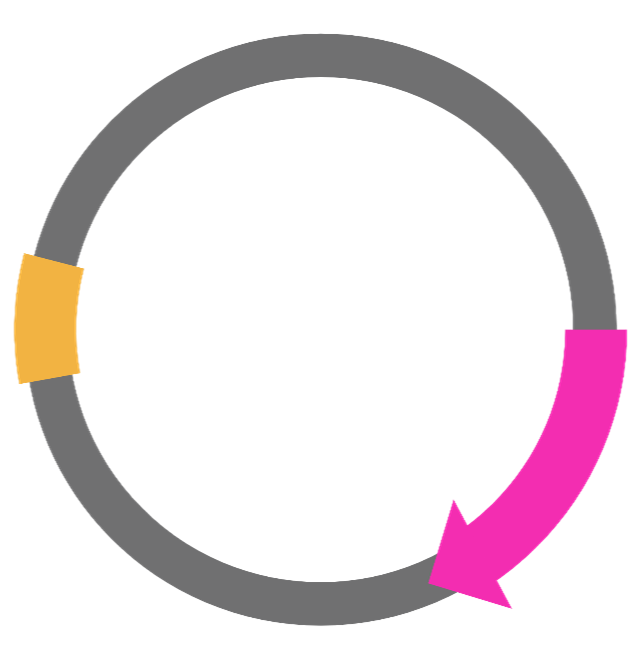 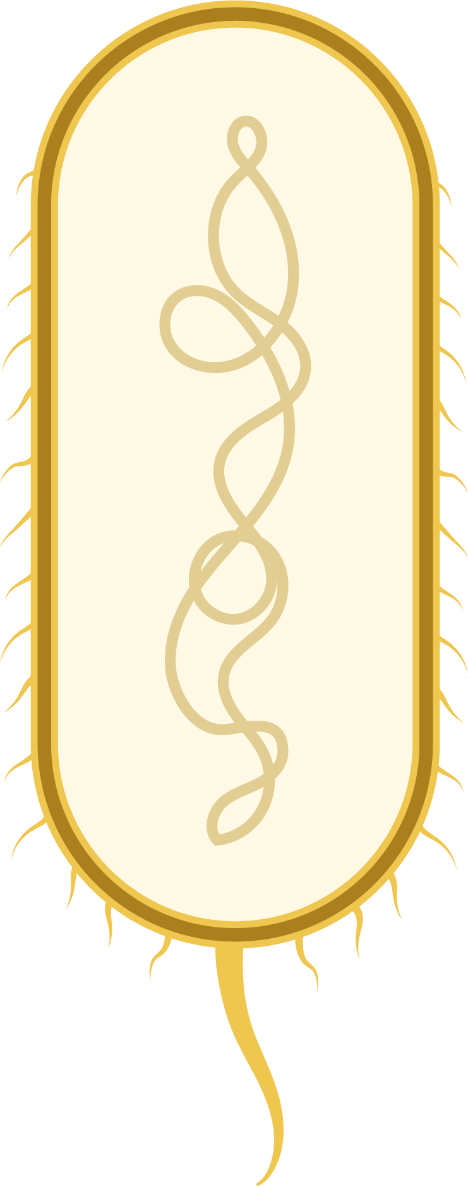 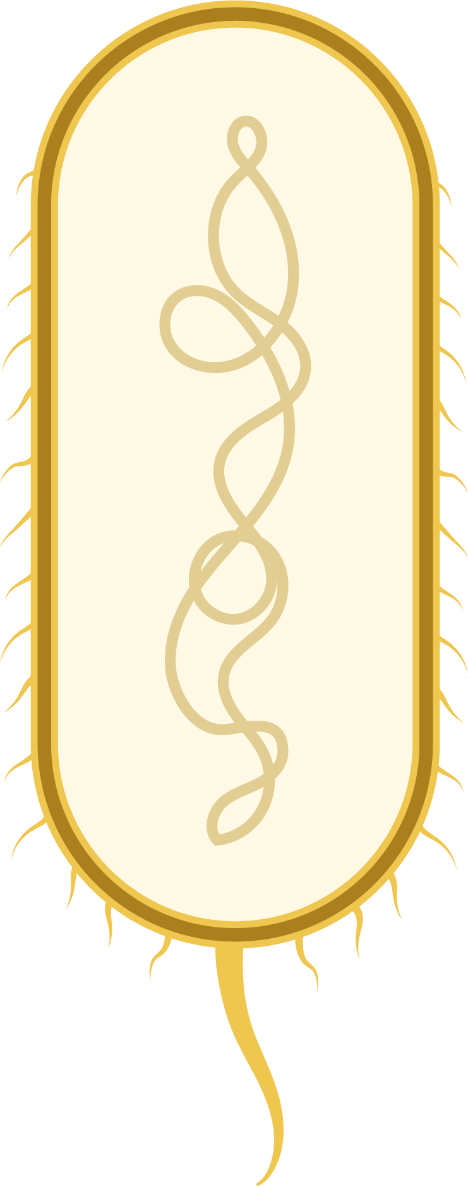 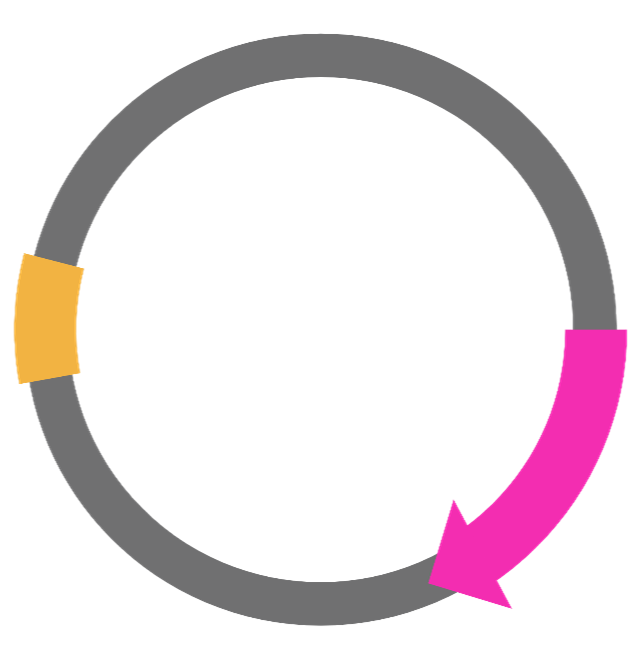 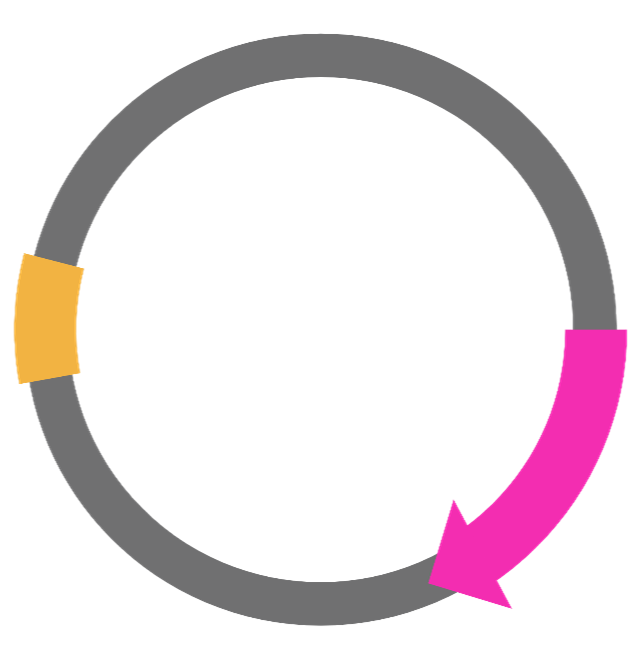 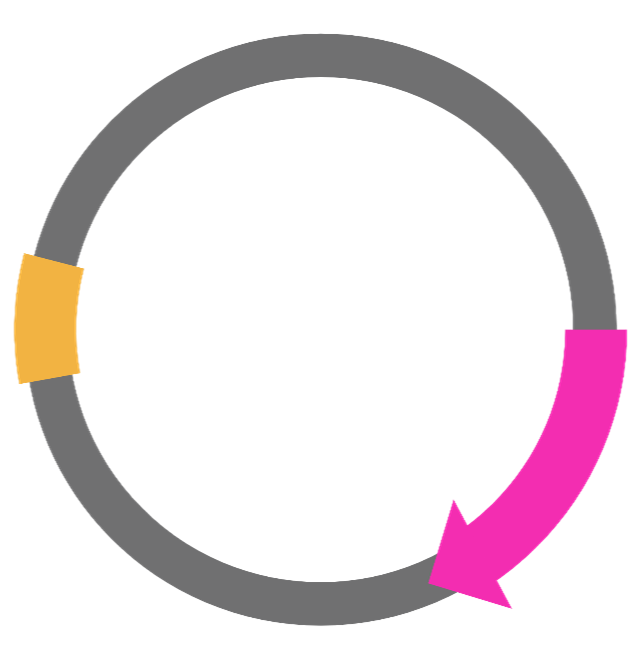 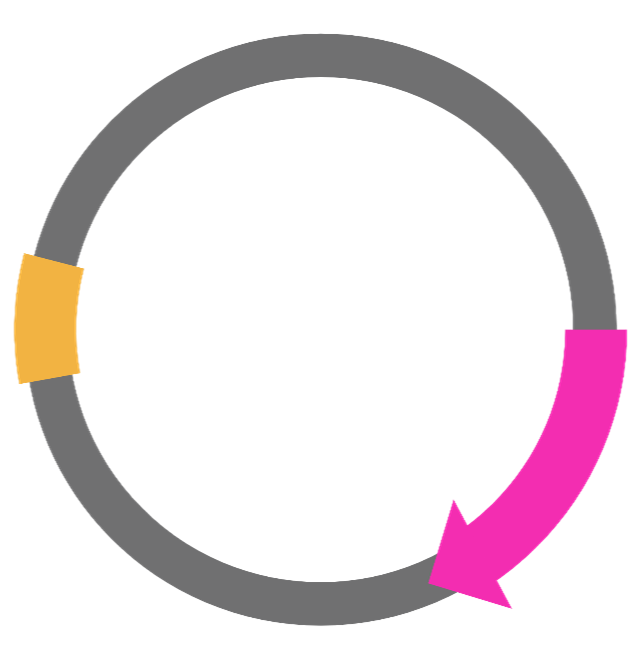 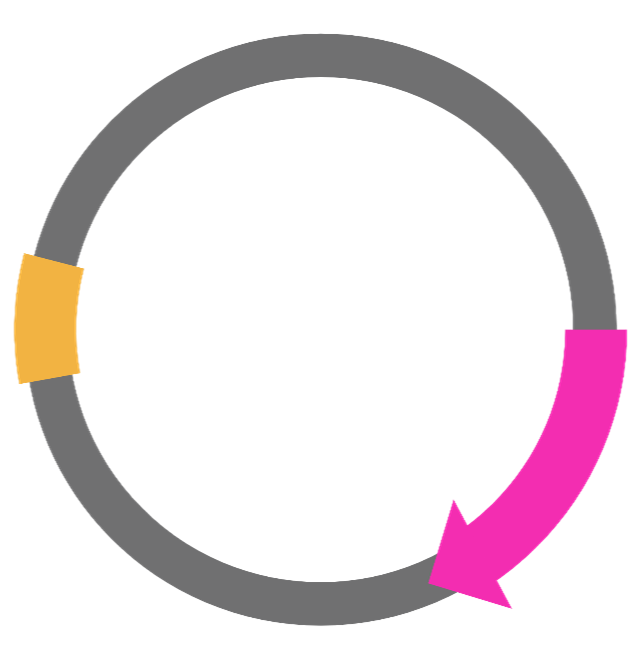 [Speaker Notes: When bacteria divide during fission, each new bacterium gets a share of the plasmids. The number of plasmids per bacterial cell is referred to as the copy number and can vary from 5 to more than 1,000. 
The ori determines the copy number of plasmids. 
Plasmids that are present in relatively low numbers in the cells are referred to as low copy number plasmids, while plasmids that are present in much higher numbers are referred to as high copy number plasmids.]
Genes get transcribed and translated
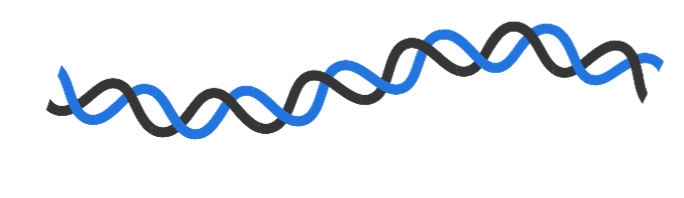 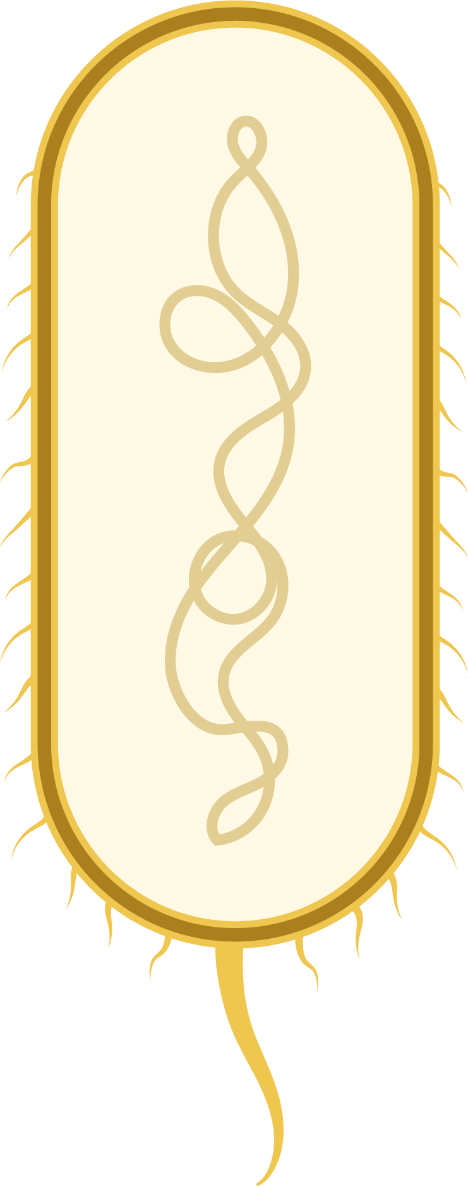 transcription
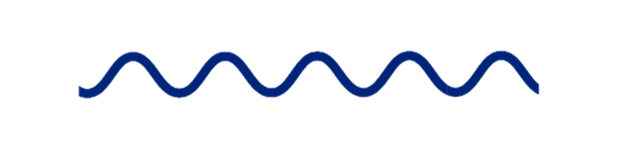 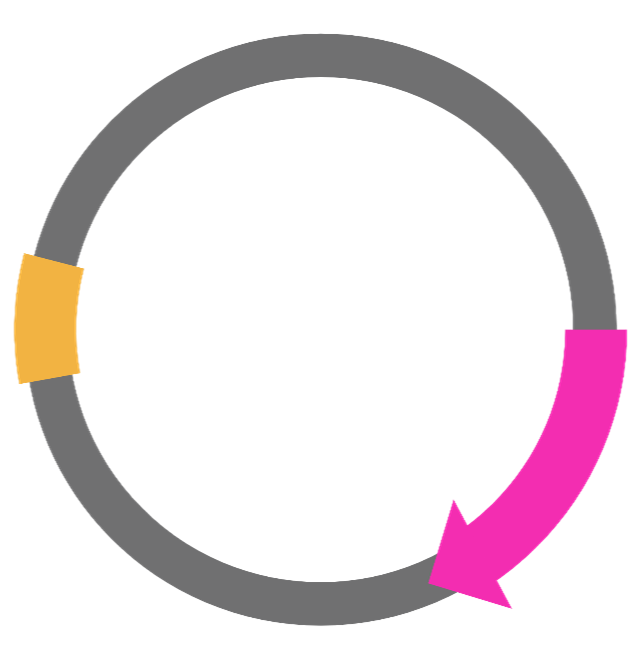 translation
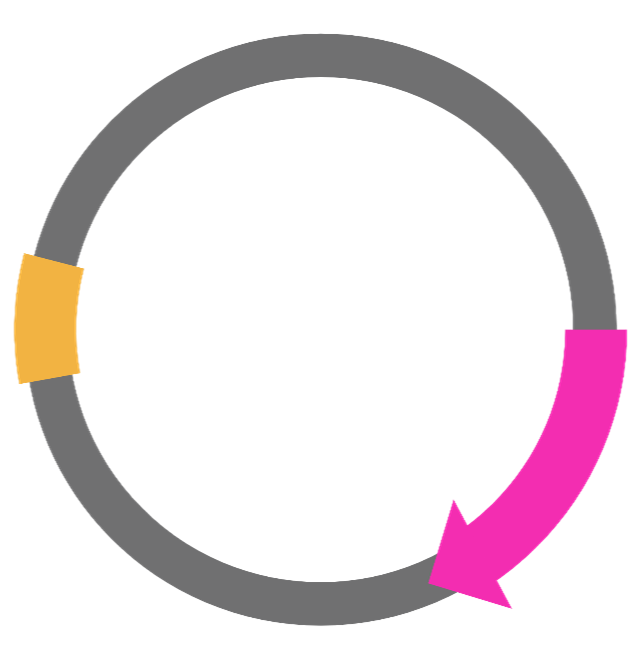 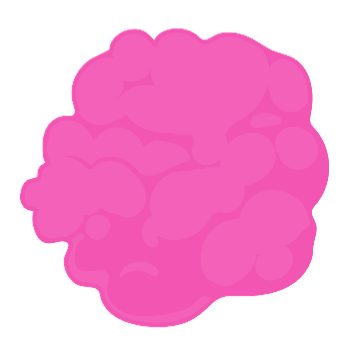 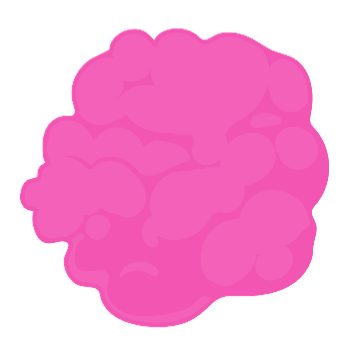 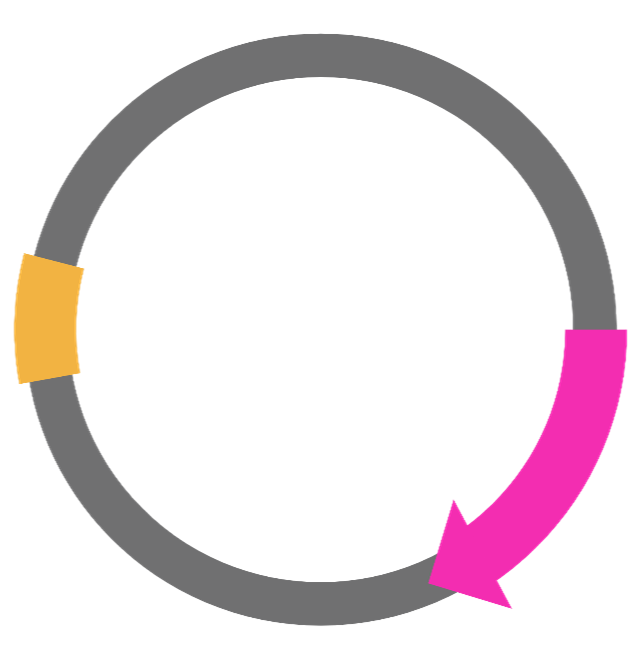 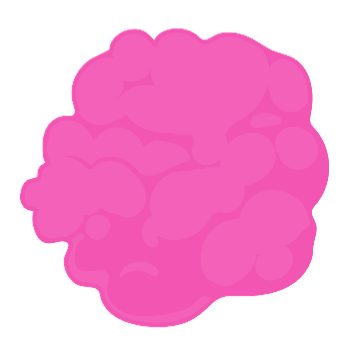 protein
[Speaker Notes: Once the plasmid is inside the bacterium, the bacterial machinery transcribes and translates the genes on the plasmid (as well as the genes on the bacterial chromosome). This essentially turns bacteria into little protein factories, where they are producing the protein from the gene that was inserted into the plasmid.]
Activity: Model recombinant GFP bacteria
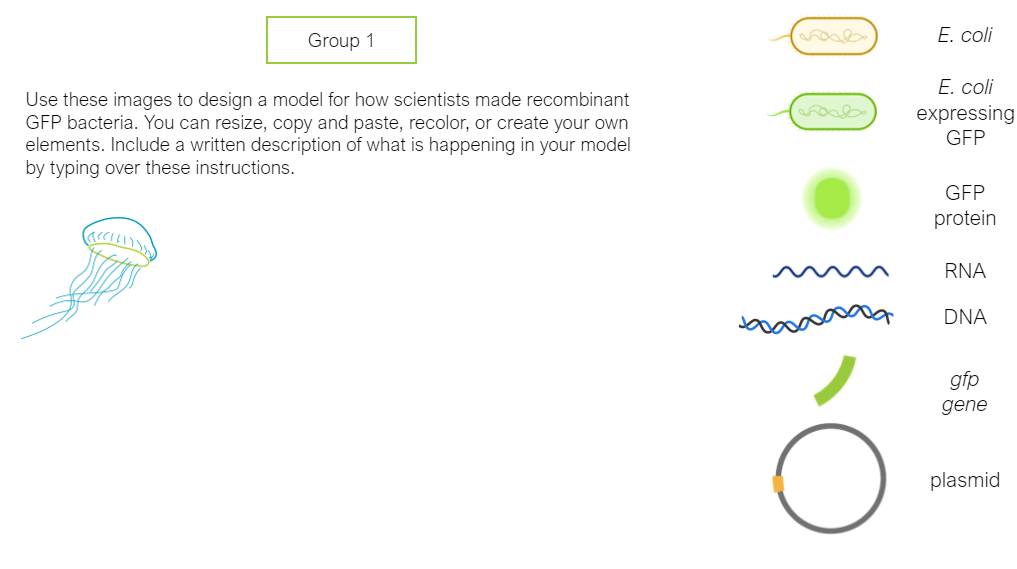 [Speaker Notes: Student Activity: Students can move the images on the right around to put what they’ve learned together and create a model for recombinant bacteria expressing GFP, starting with a jellyfish. There is no “right” way this should look, but the activity will likely uncover some misconceptions that can be addressed. It may be helpful to create a “consensus” class model once each group has been given a chance to create their own.]
Plasmid with gene for GFP
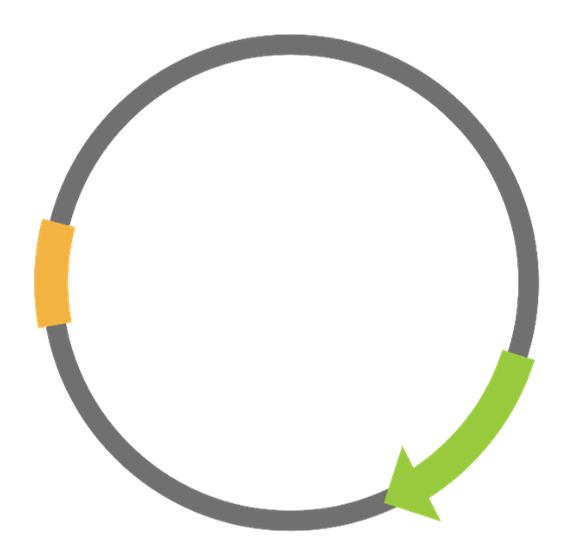 ori                
origin of replication allows bacteria to make copies of plasmid
gfp gene
    encodes Green Fluorescent Protein (GFP)
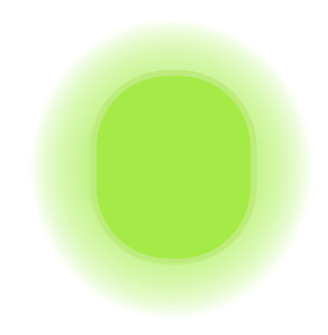 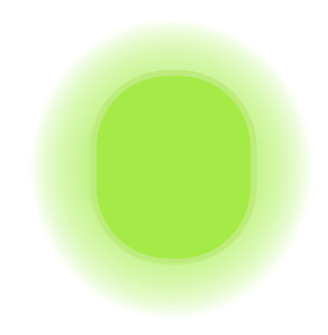 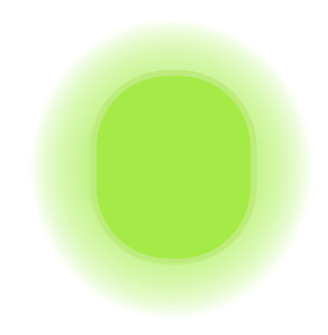 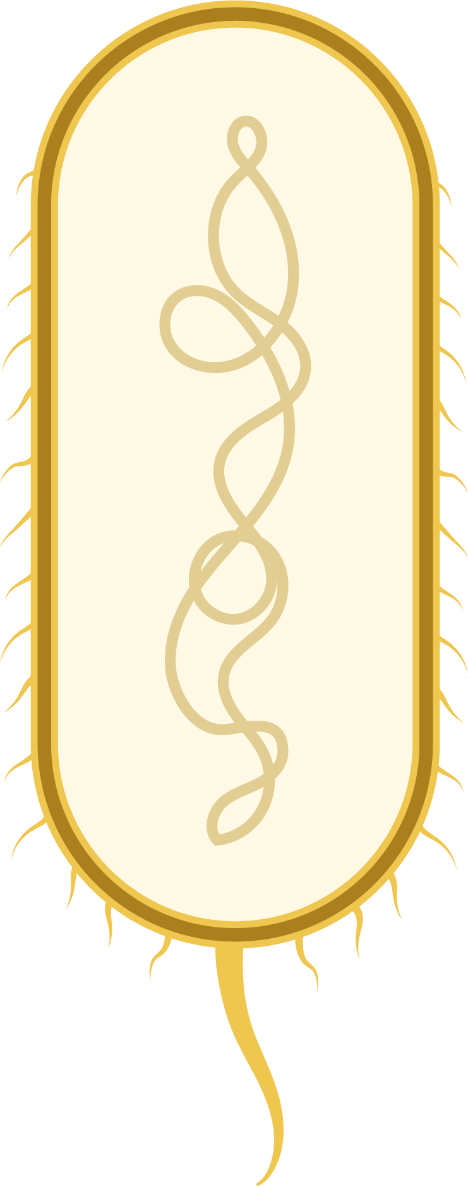 Selection of transformed bacteria
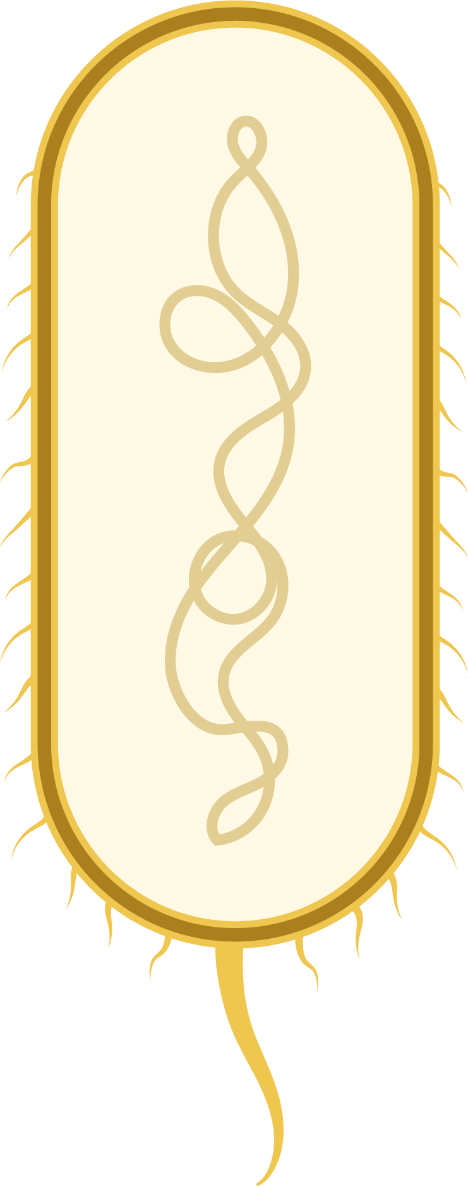 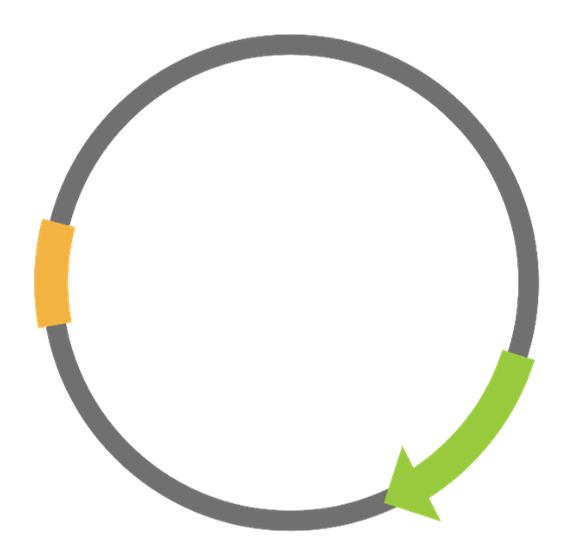 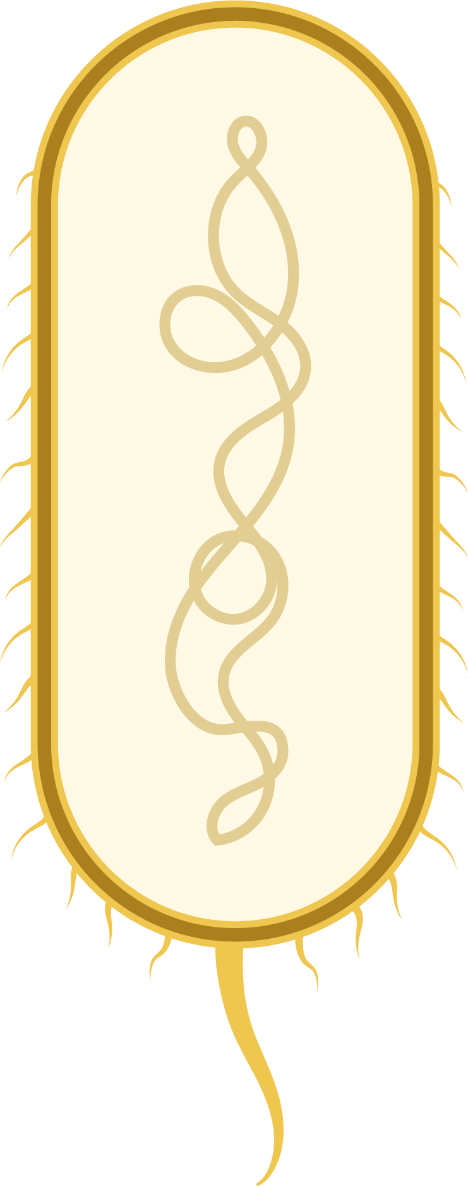 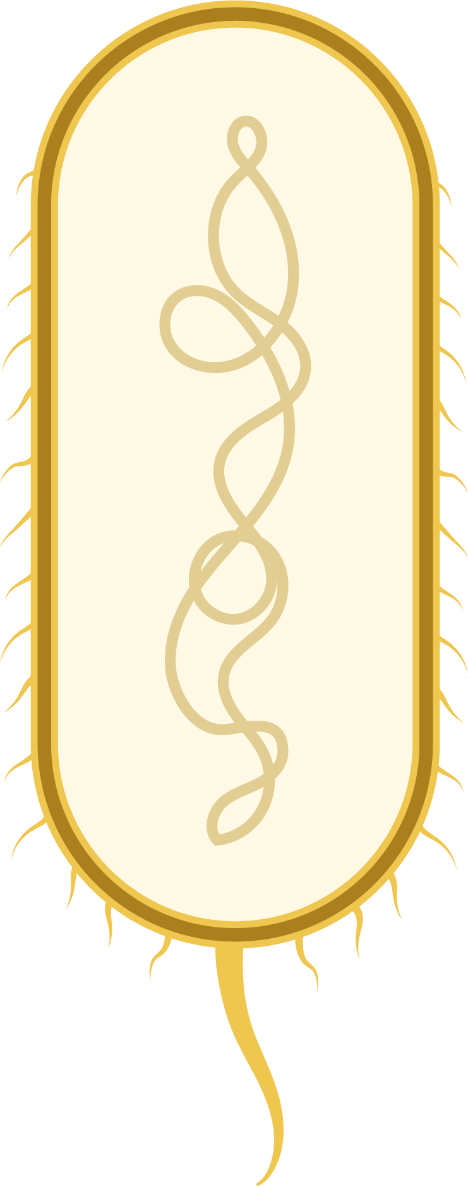 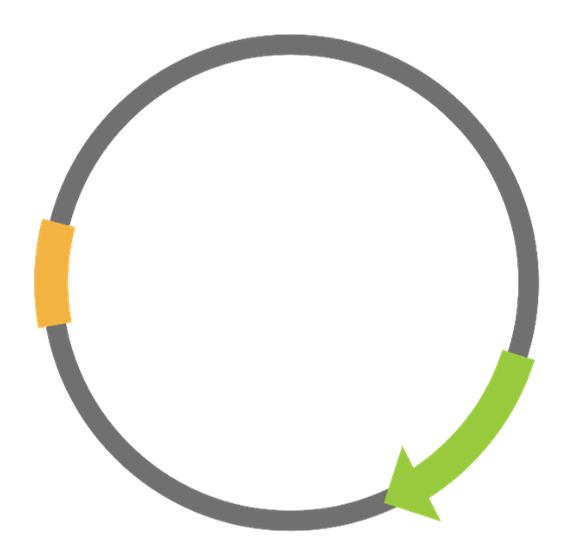 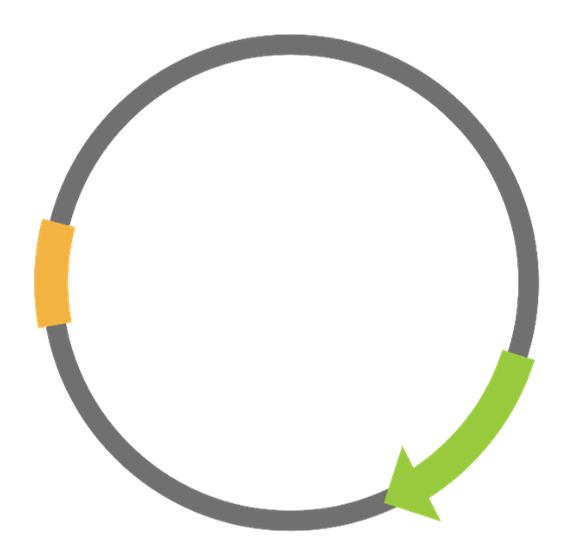 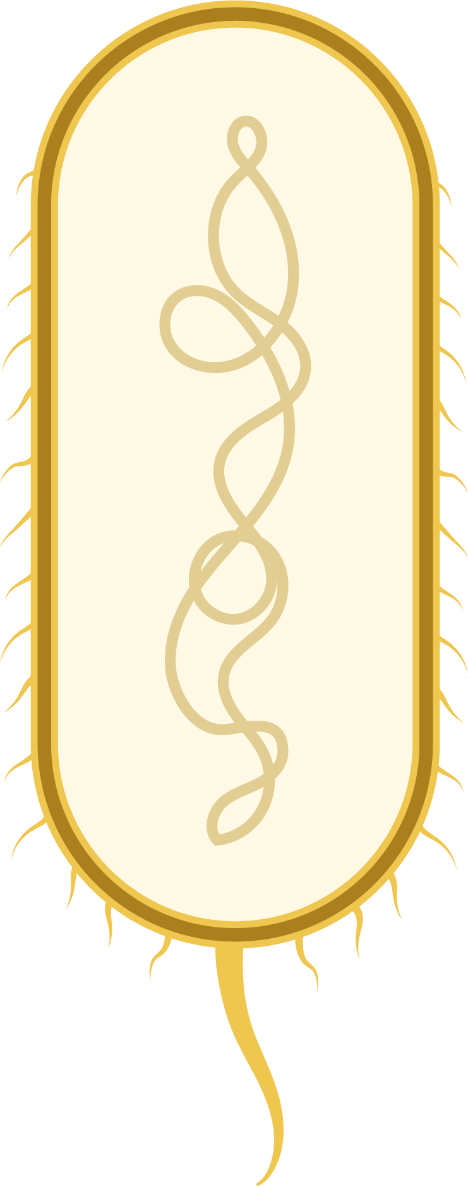 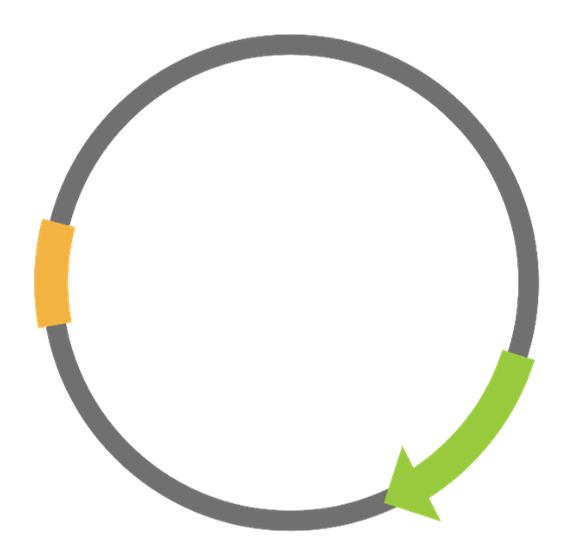 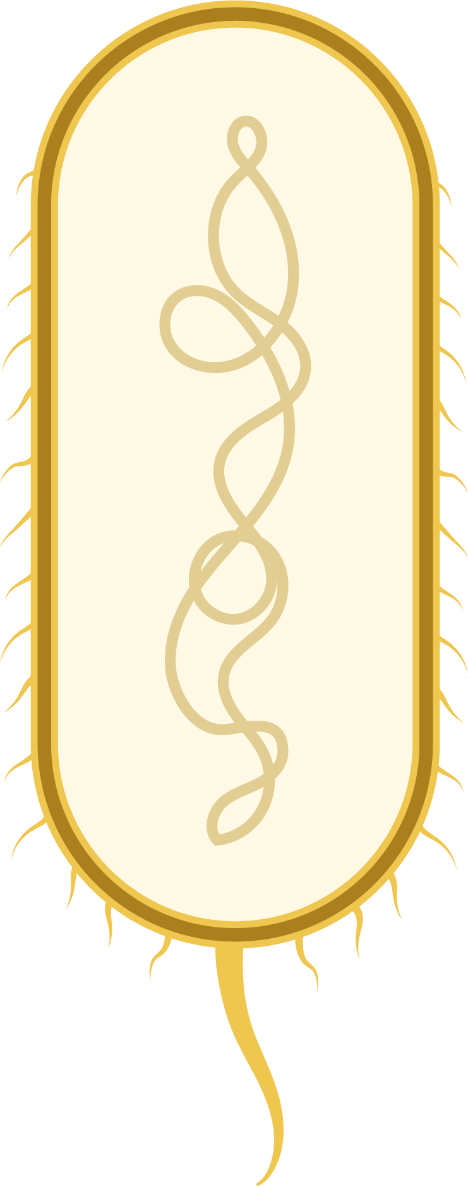 [Speaker Notes: Transformation efficiency is fairly low – during the process, only a small percentage of bacteria receive the plasmid. If we’re trying to get lots of protein (or lots of plasmid DNA) from our bacteria, we ONLY want to grow the ones that were transformed.]
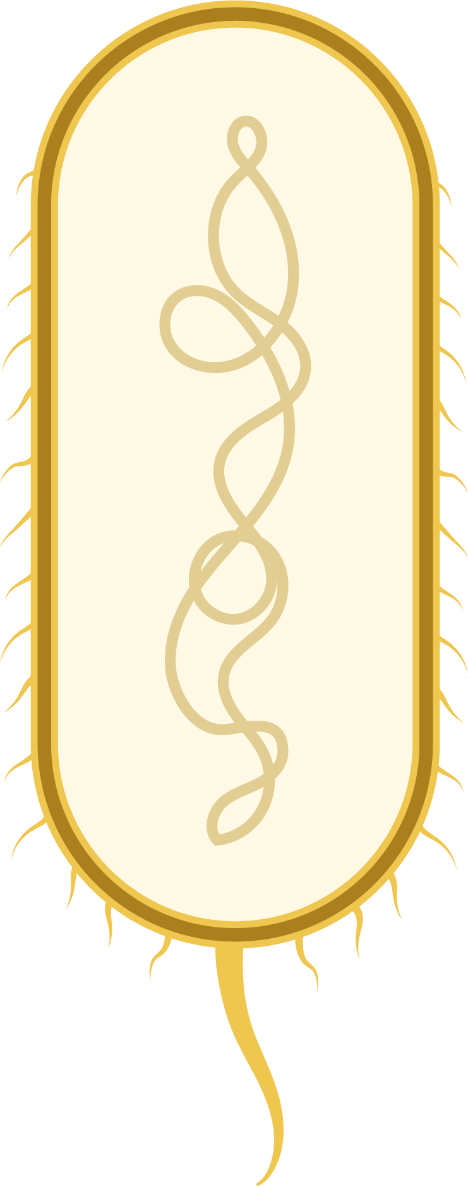 Selection of transformed bacteria
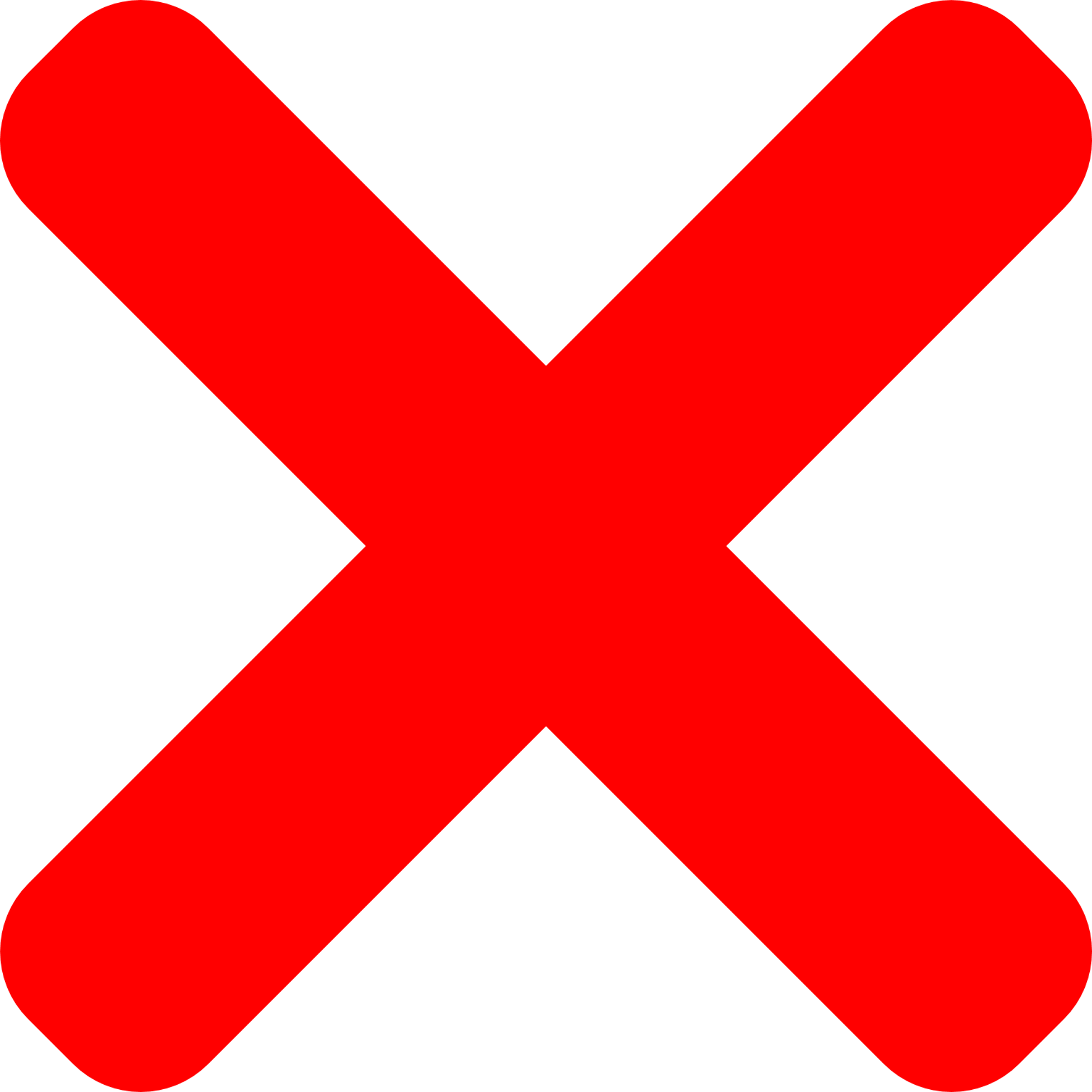 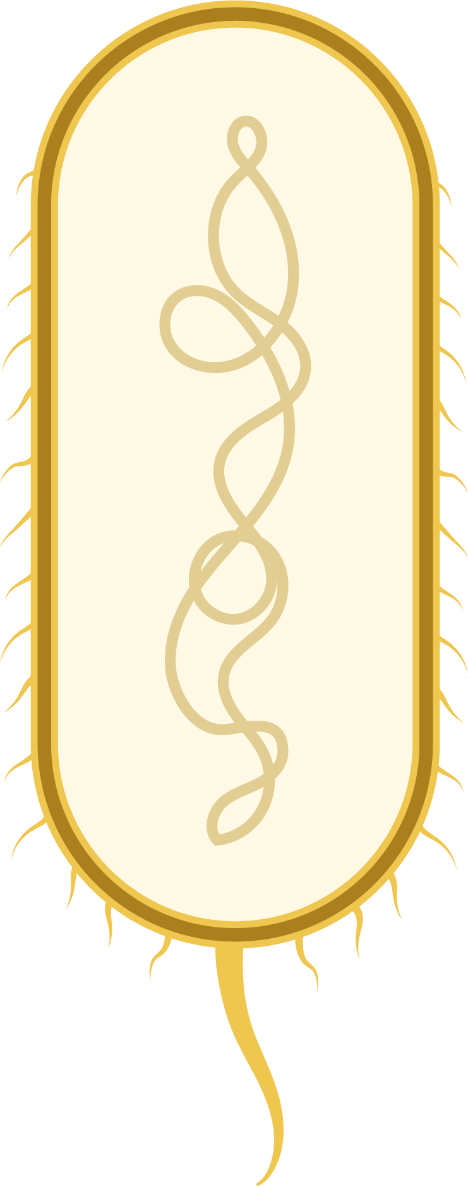 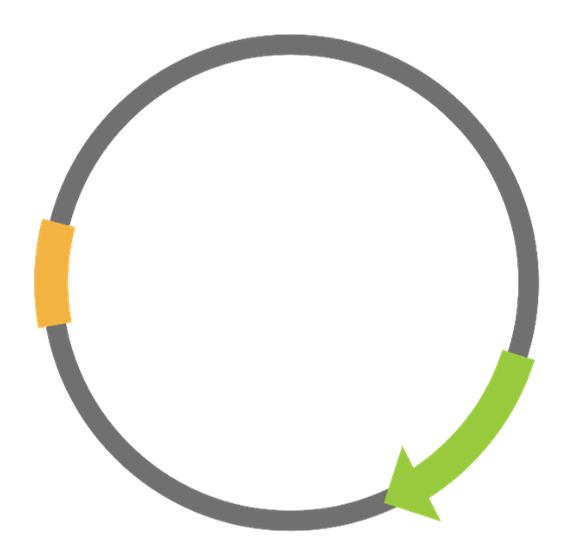 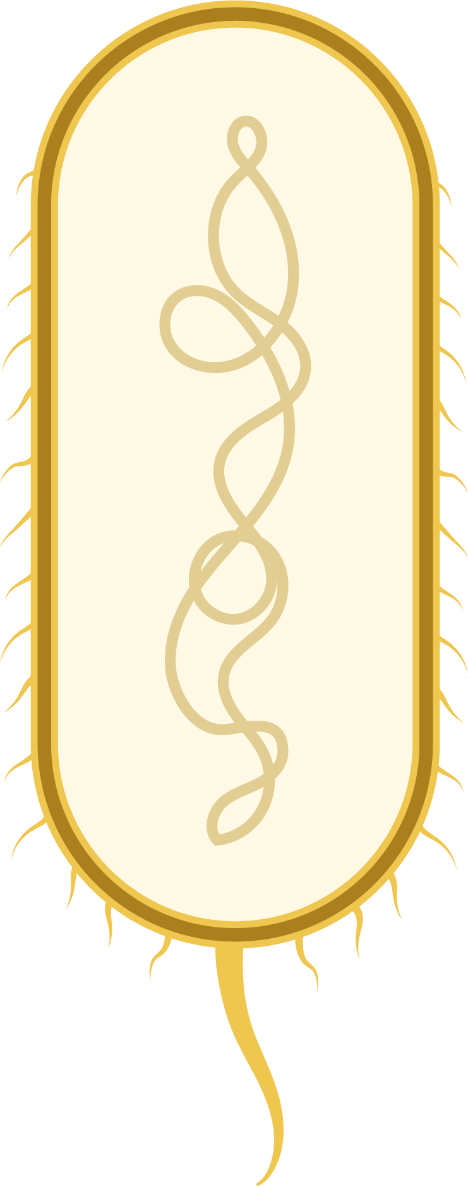 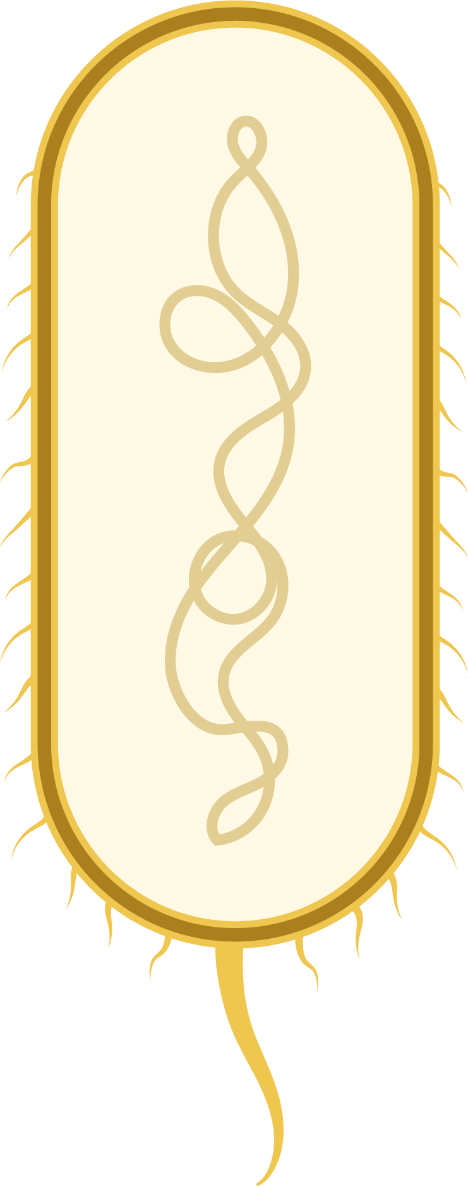 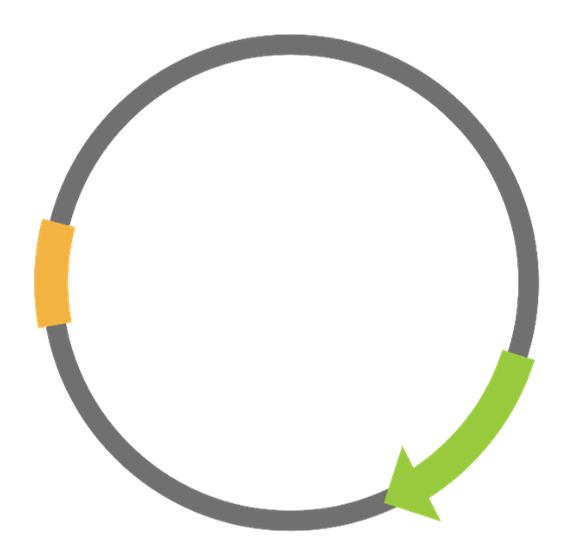 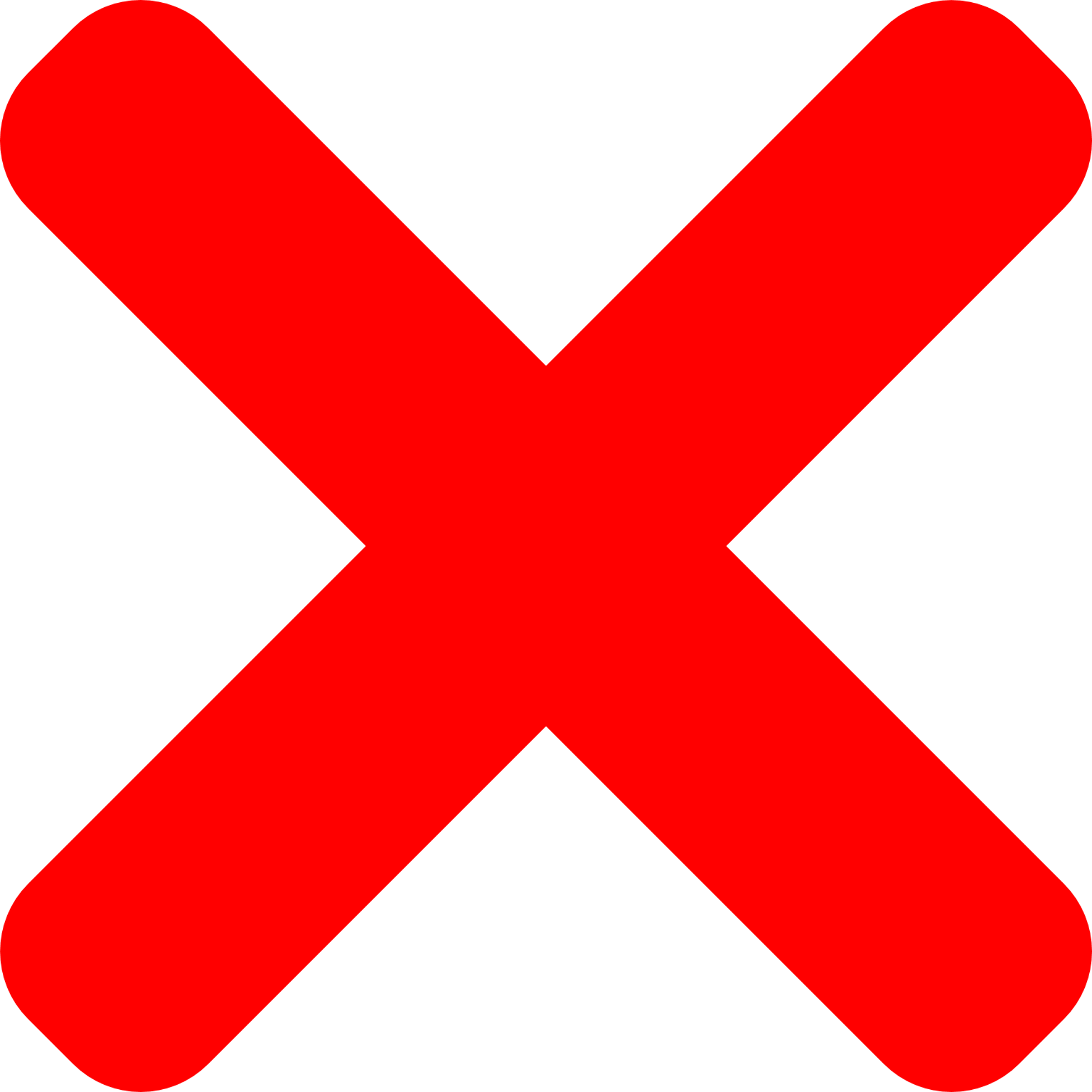 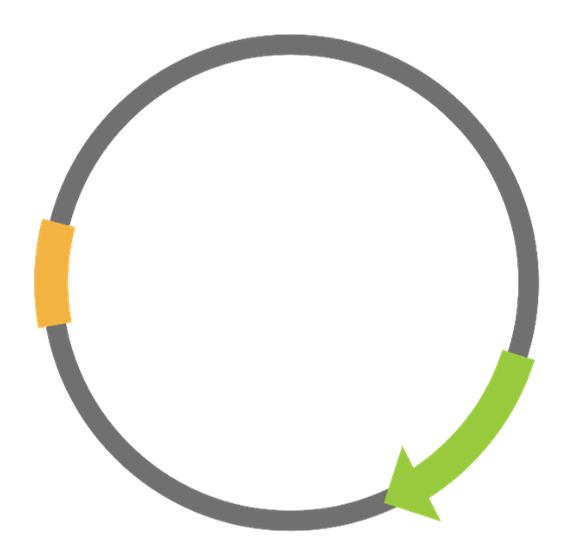 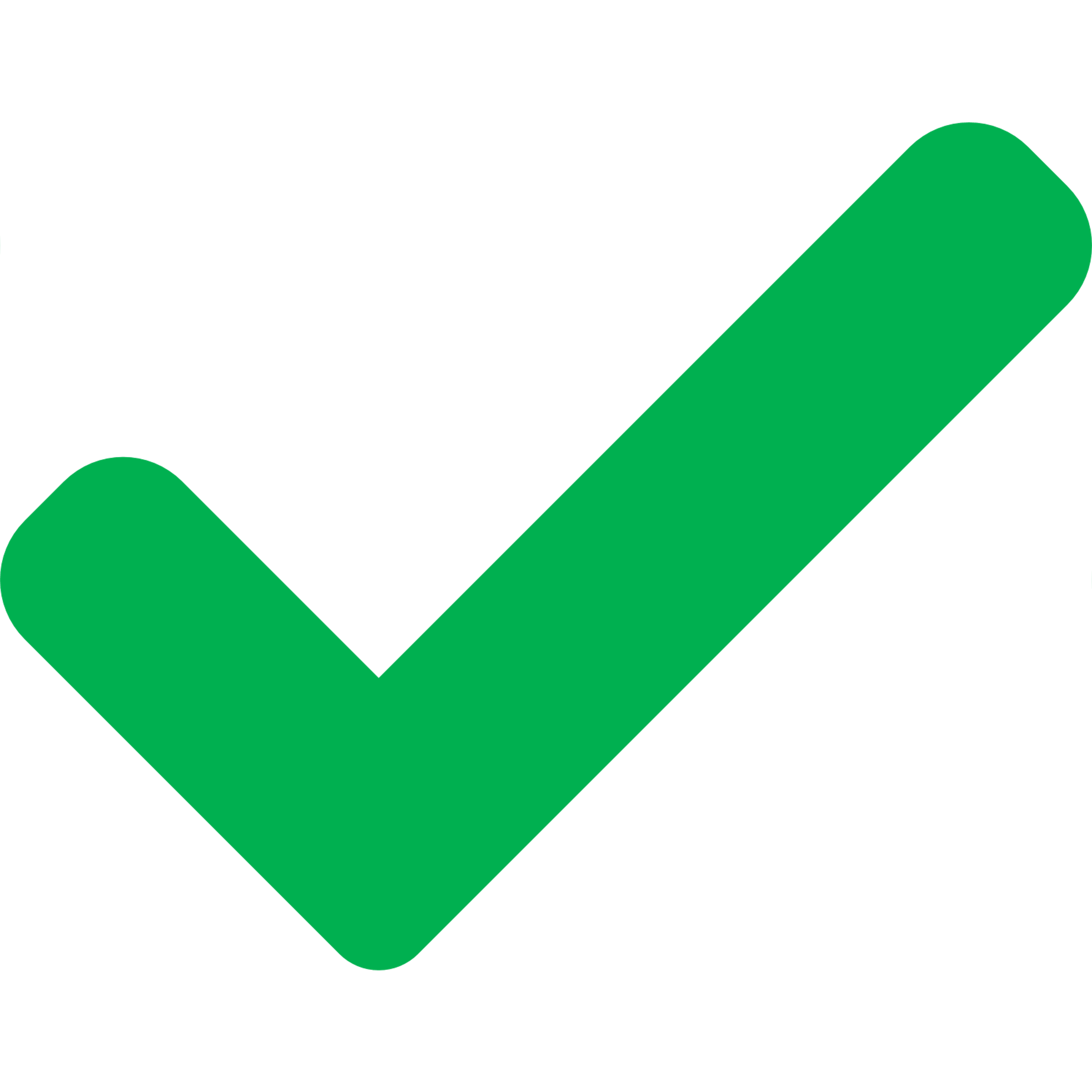 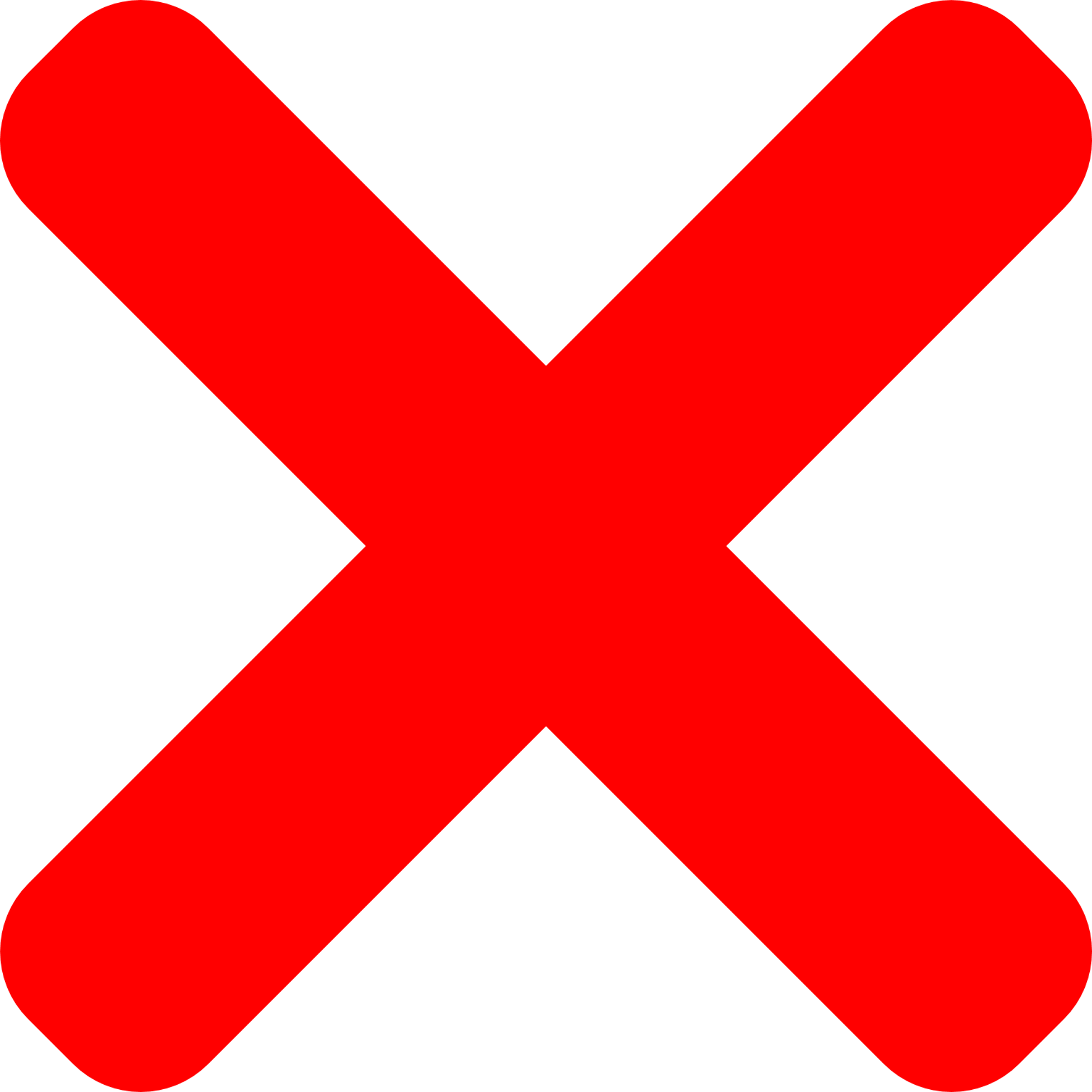 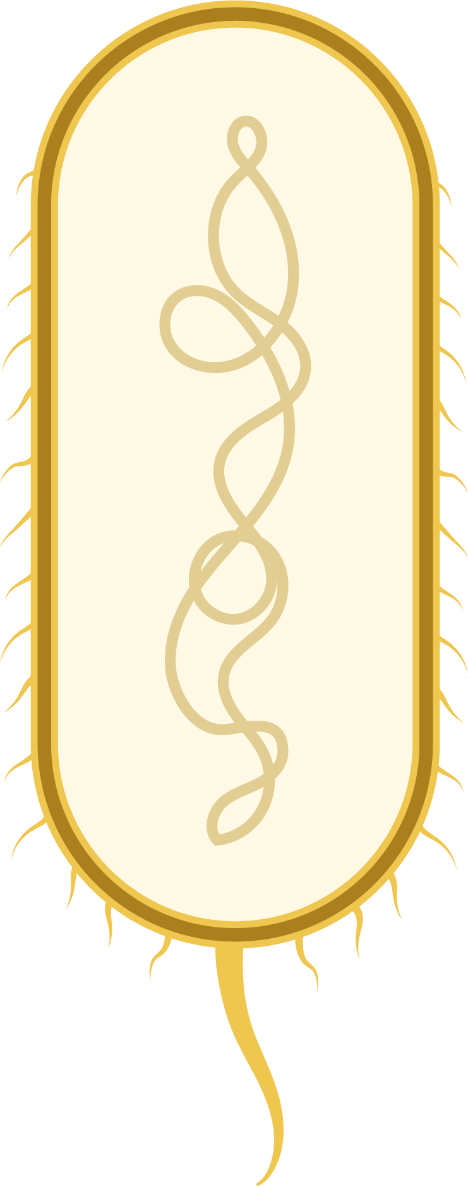 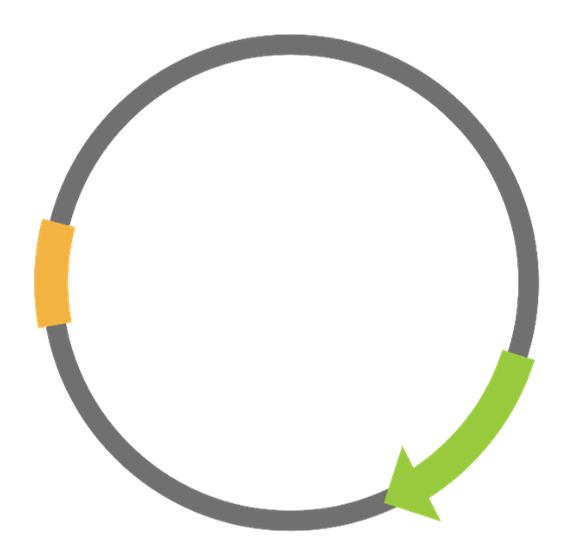 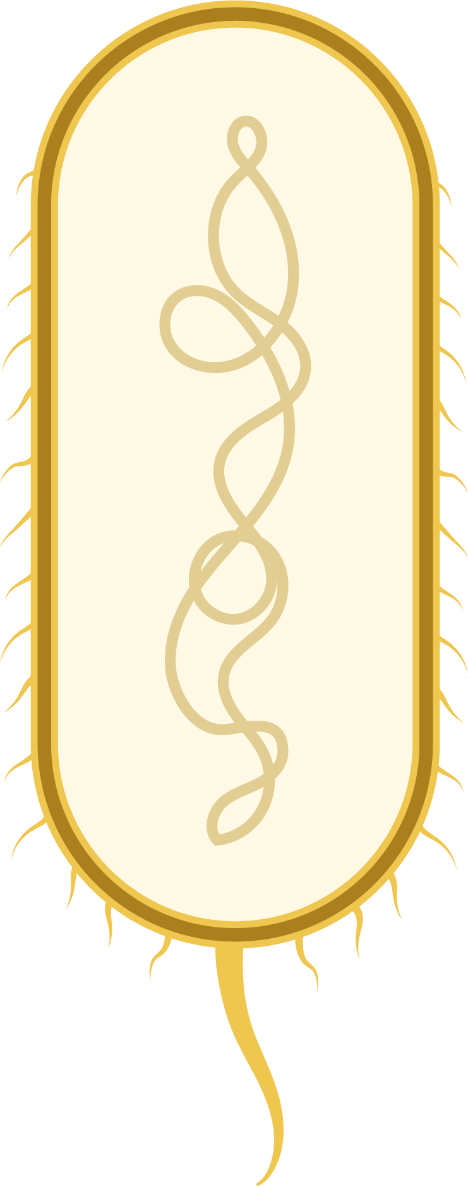 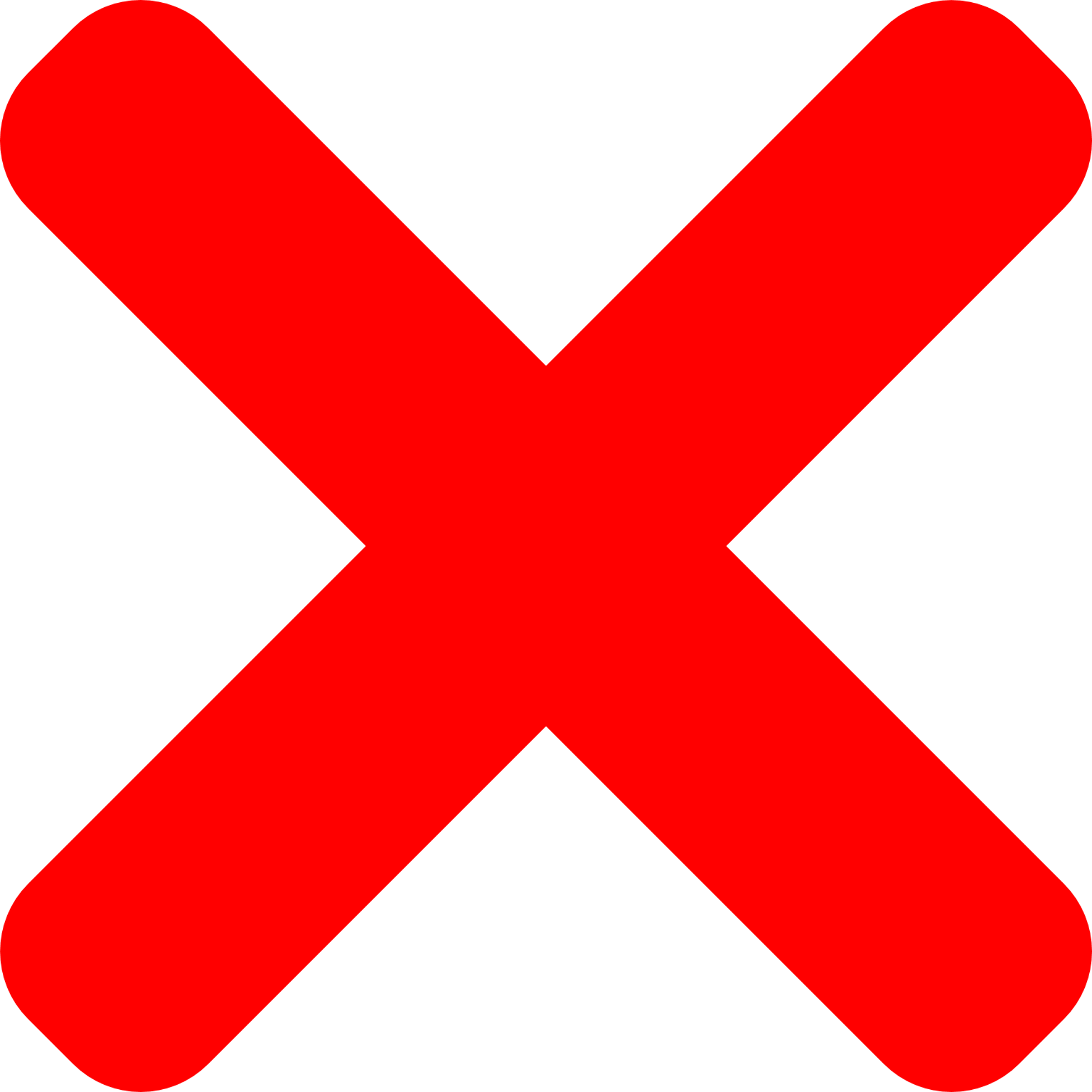 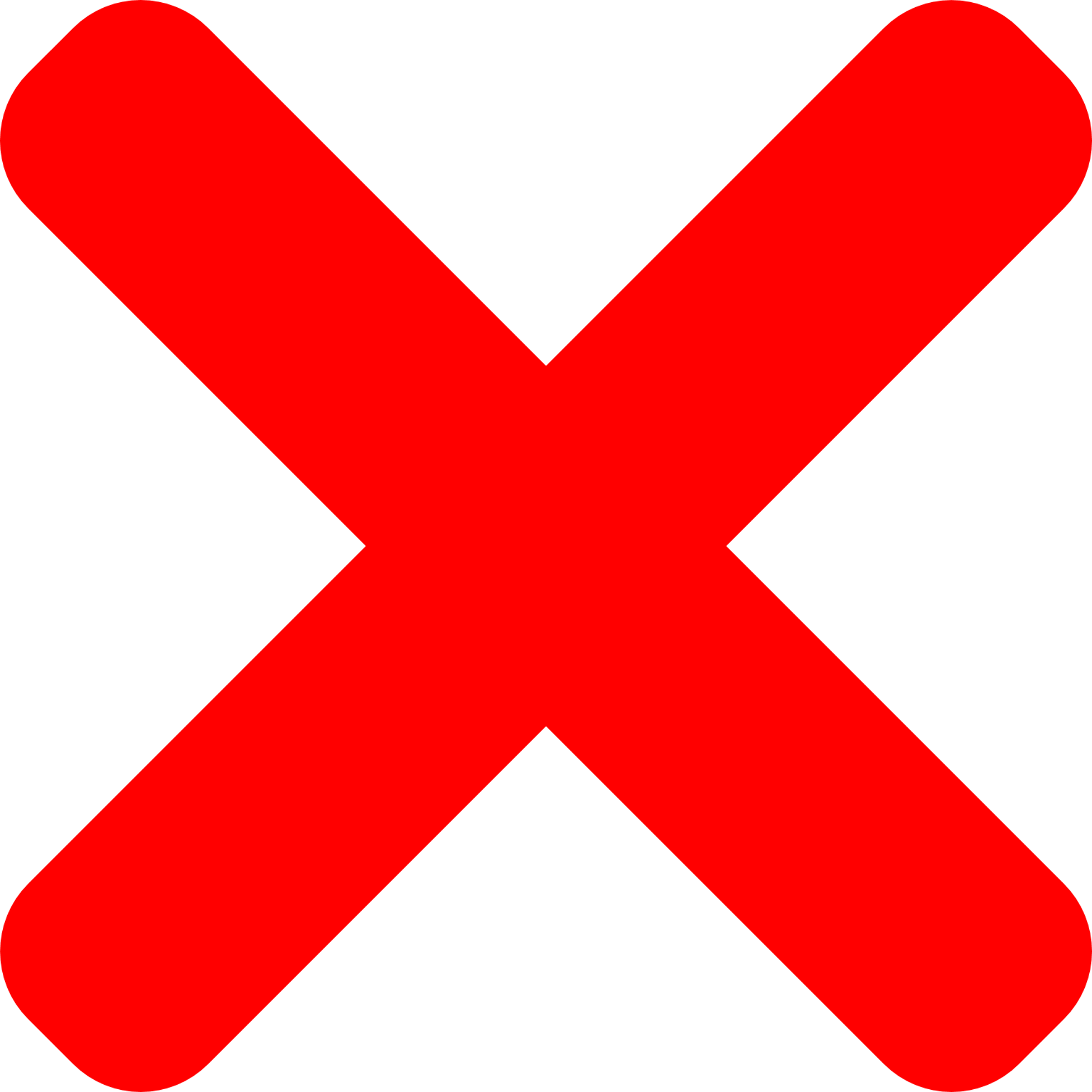 [Speaker Notes: We need some way to selectively grow the bacteria that got the plasmid.]
Plasmids can carry multiple genes
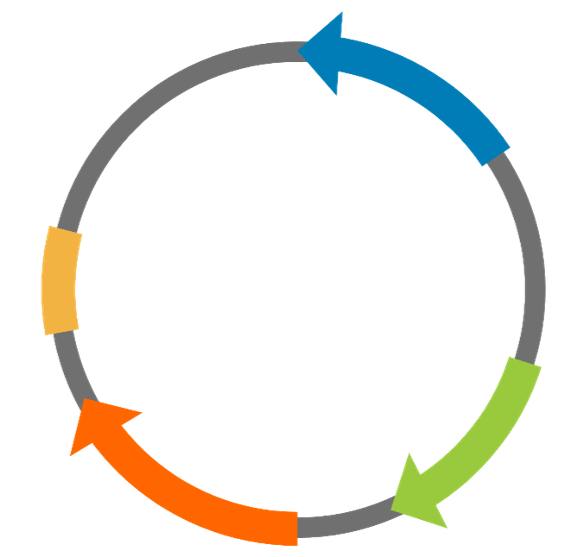 [Speaker Notes: This is a plasmid with an ori and 3 genes. Arrows that go in different directions indicate genes that are coded for on the other strand of DNA.]
β-lactamase gene for antibiotic resistance
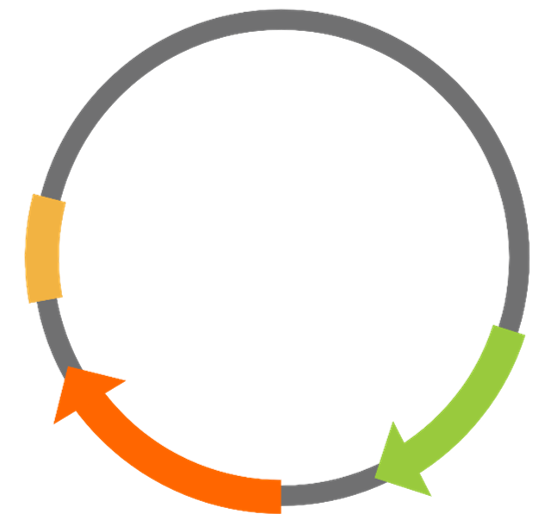 ori                
origin of replication allows bacteria to make copies of plasmid
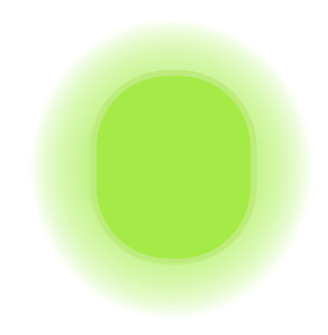 ampr (or bla) gene                     
encodes beta-lactamase, 
 an enzyme that breaks down 
             ampicillin (an antibiotic)
gfp gene
    encodes Green Fluorescent Protein (GFP)
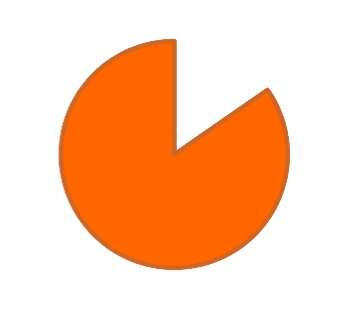 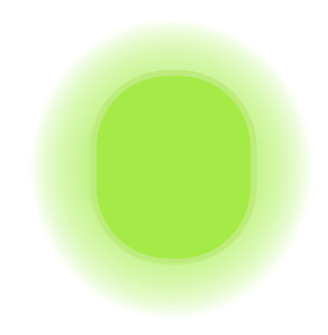 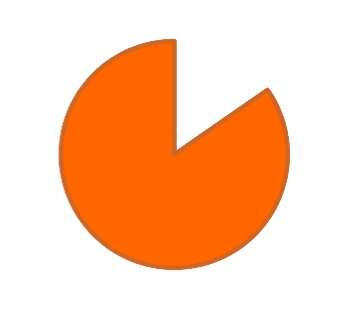 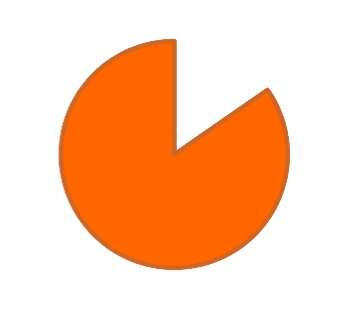 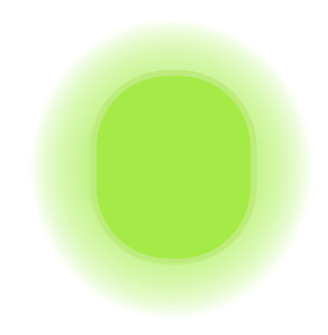 [Speaker Notes: This plasmid has the gfp gene as well as the gene for beta-lactamase, which provides resistance to the antibiotic ampicillin, a member of the penicillin family. The beta-lactamase protein is produced and secreted by bacteria that contain the plasmid. Beta-lactamase inactivates ampicillin present in the LB nutrient agar, allowing bacteria to grow. 

At the concentrations used in this lab, beta-lactamase is bacteriostatic – meaning it prevents bacterial growth, but it doesn’t kill the bacteria (bactericidal).]
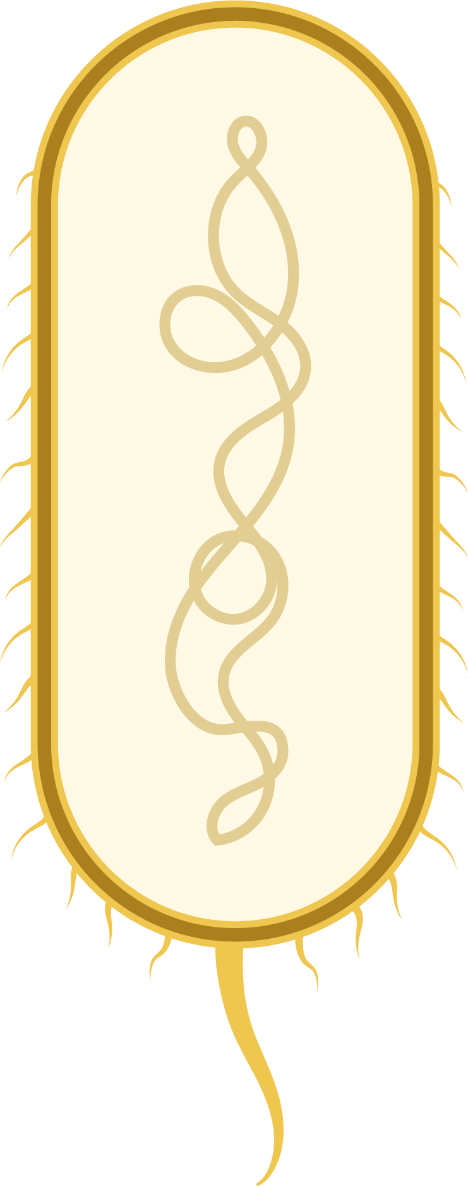 Transformation with plasmid with ampr
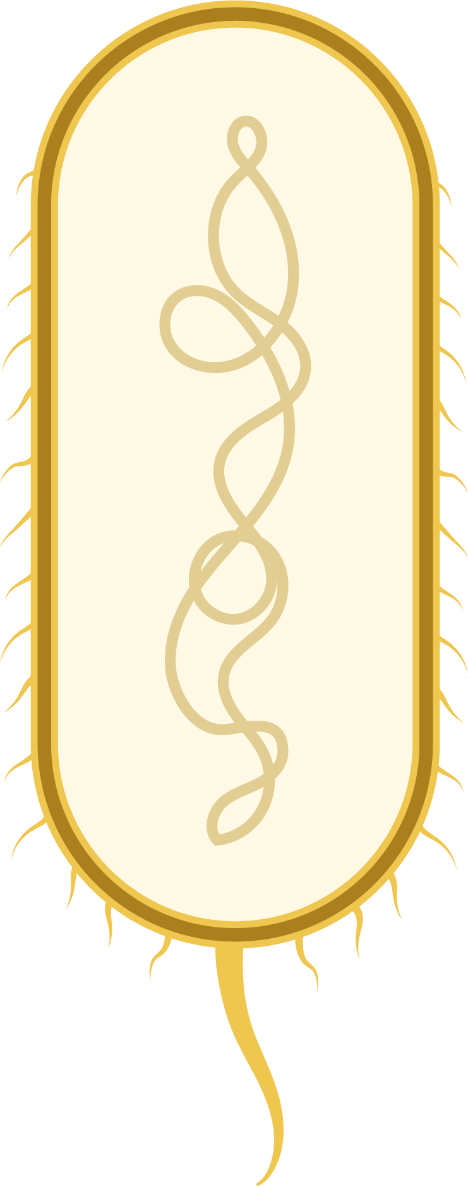 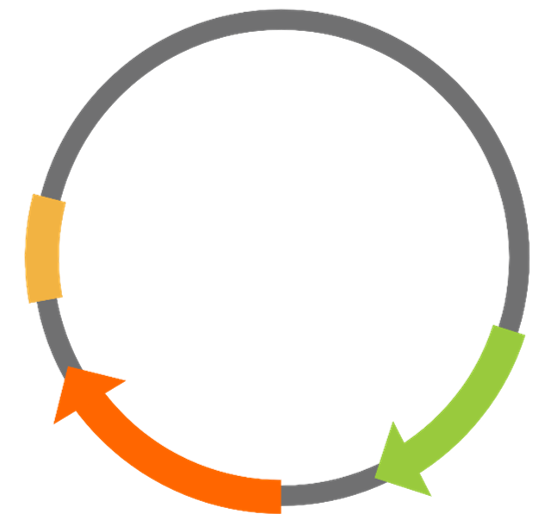 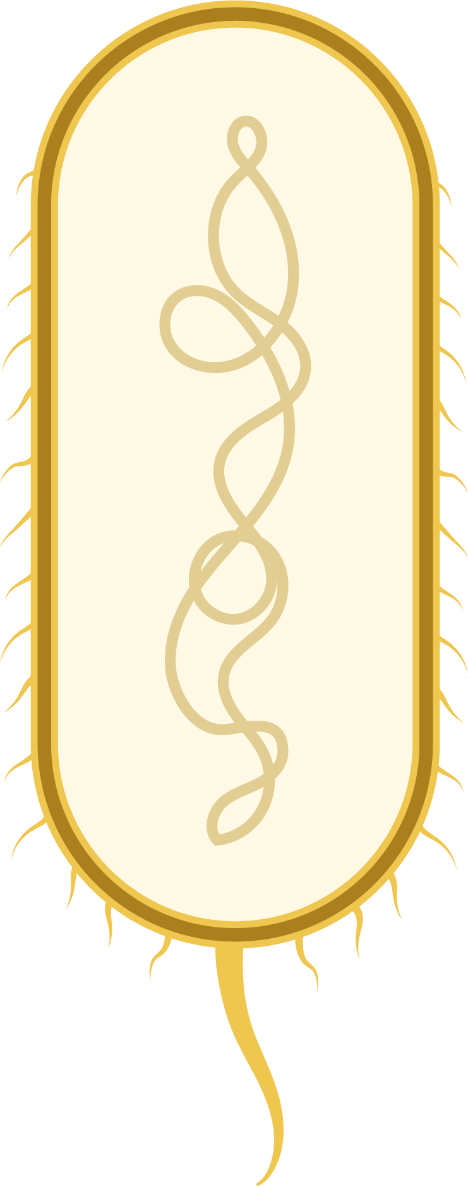 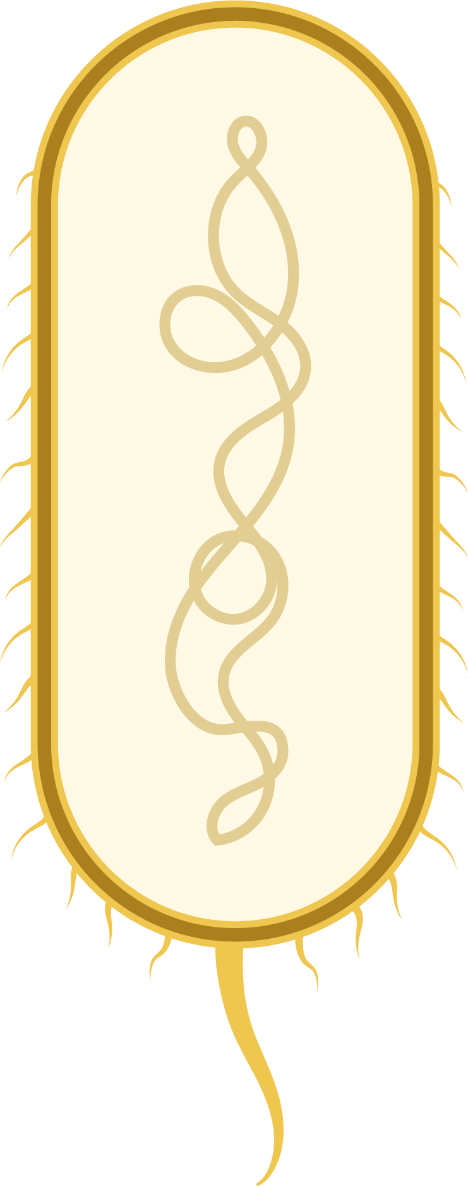 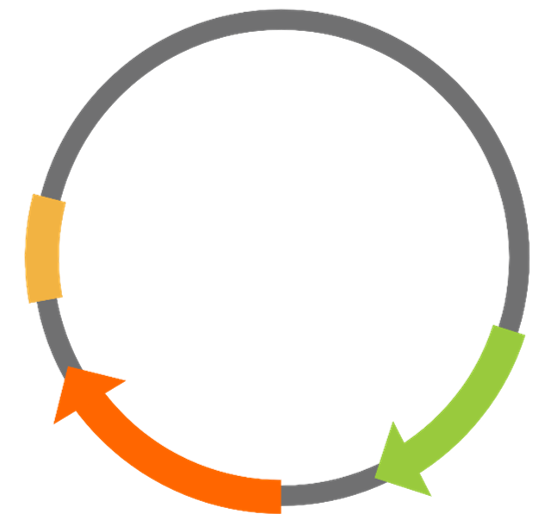 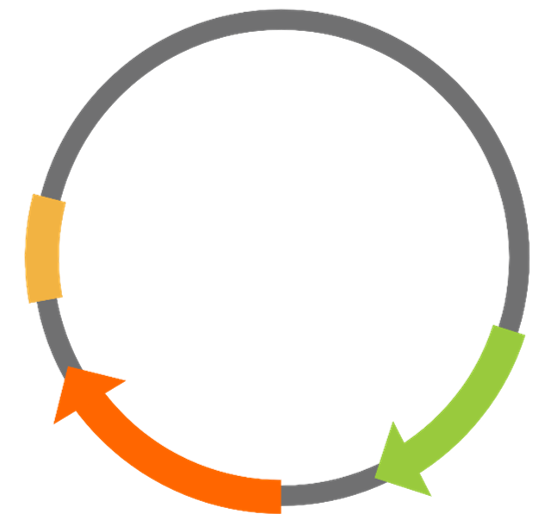 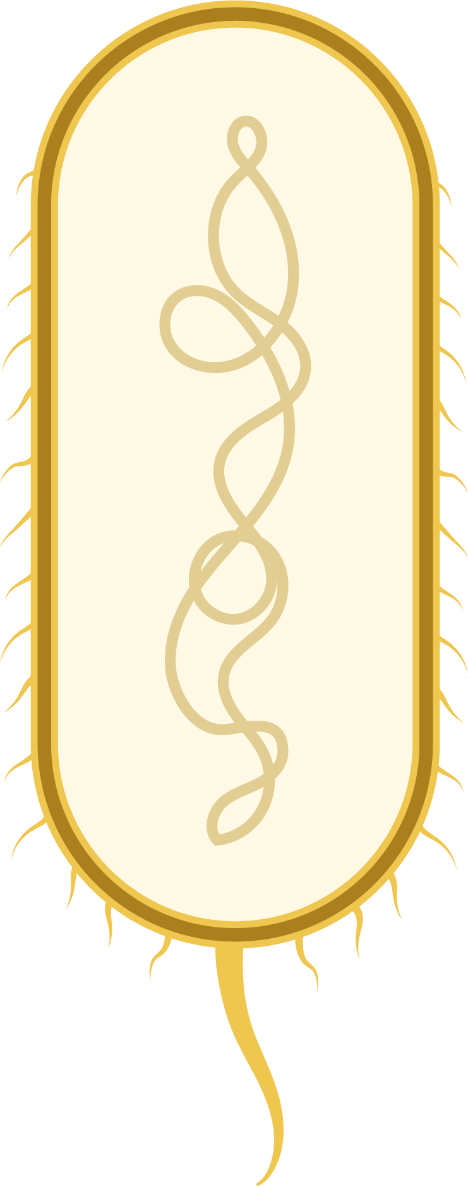 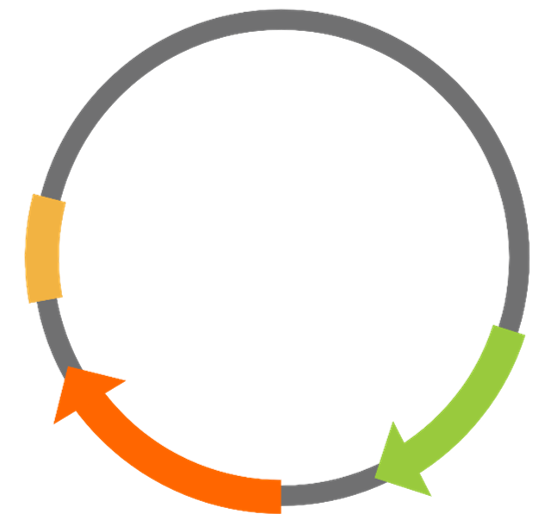 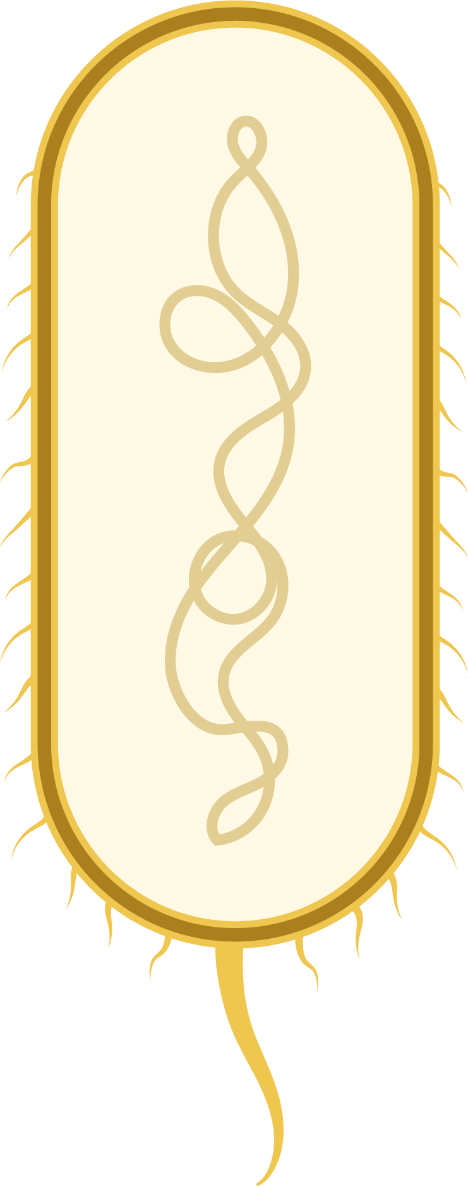 [Speaker Notes: Let’s take a look at what happens when we transform bacteria with this plasmid. The plasmid gets into this one bacterium.]
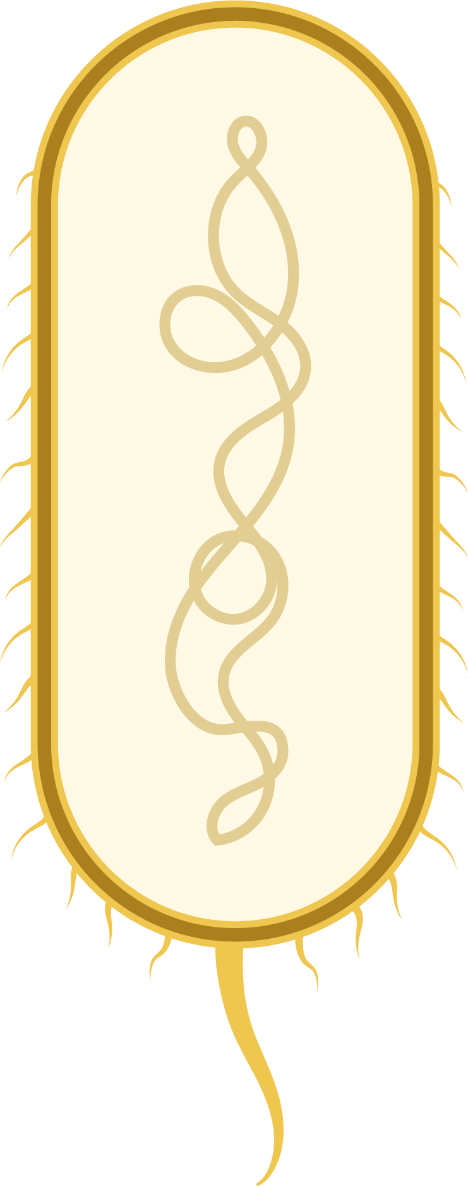 β-lactamase produced
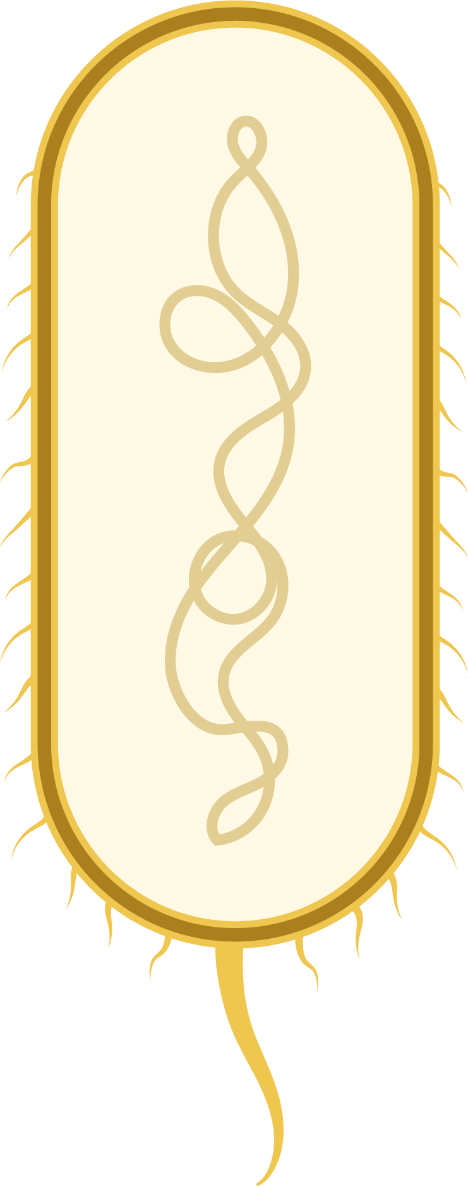 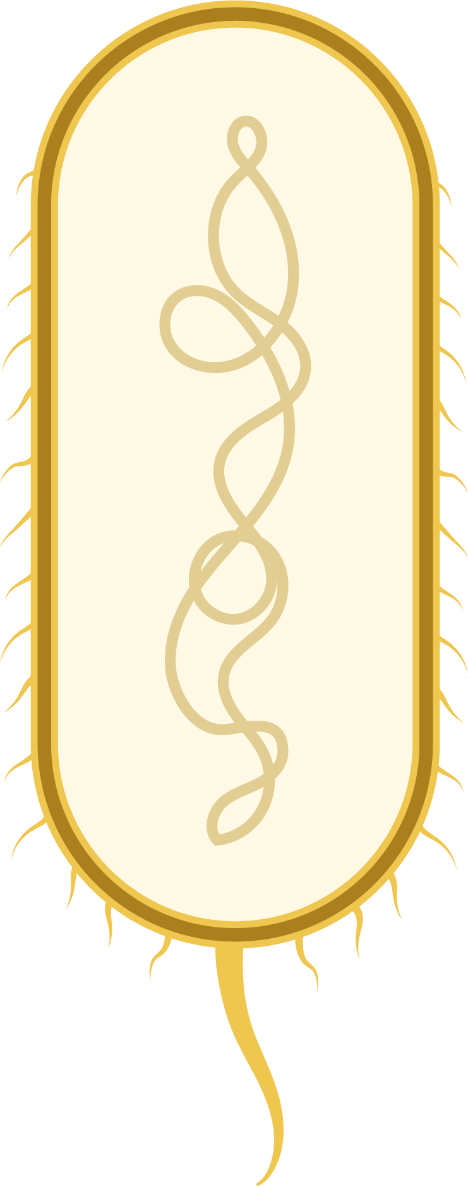 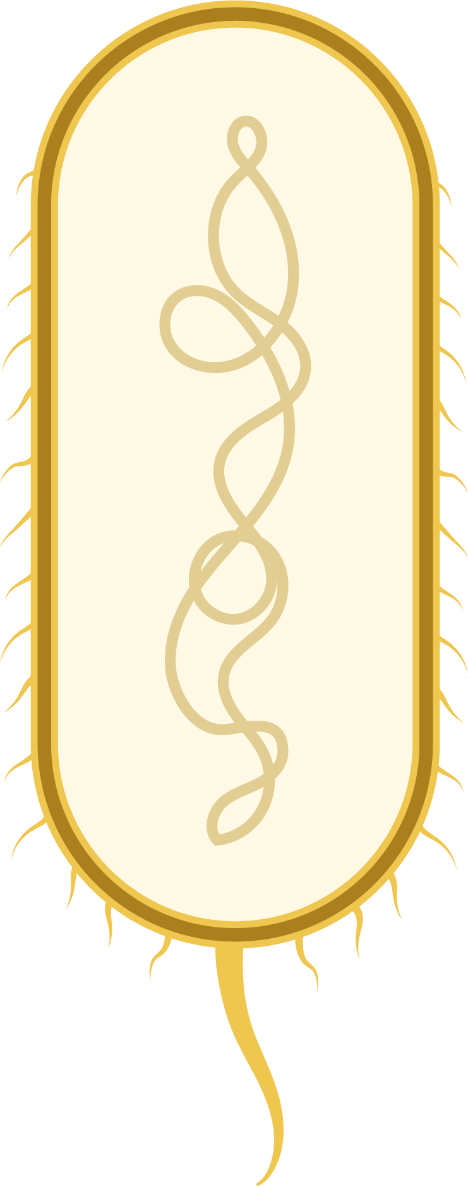 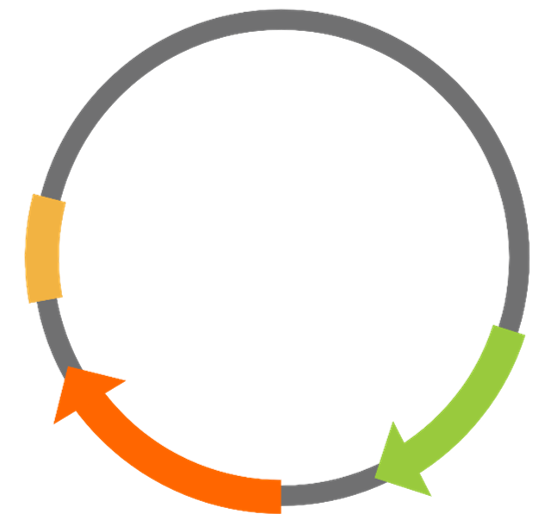 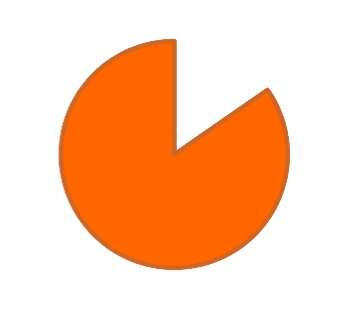 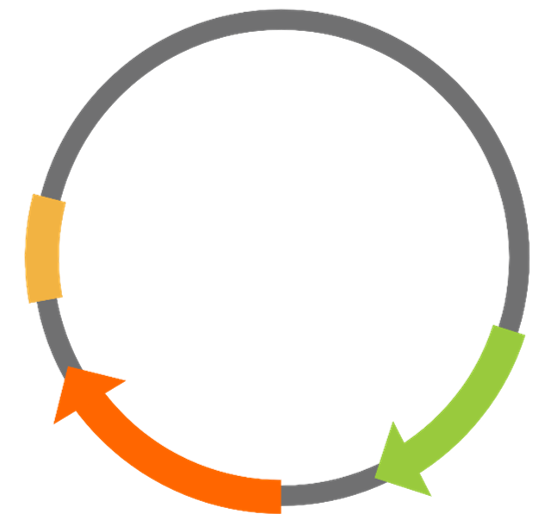 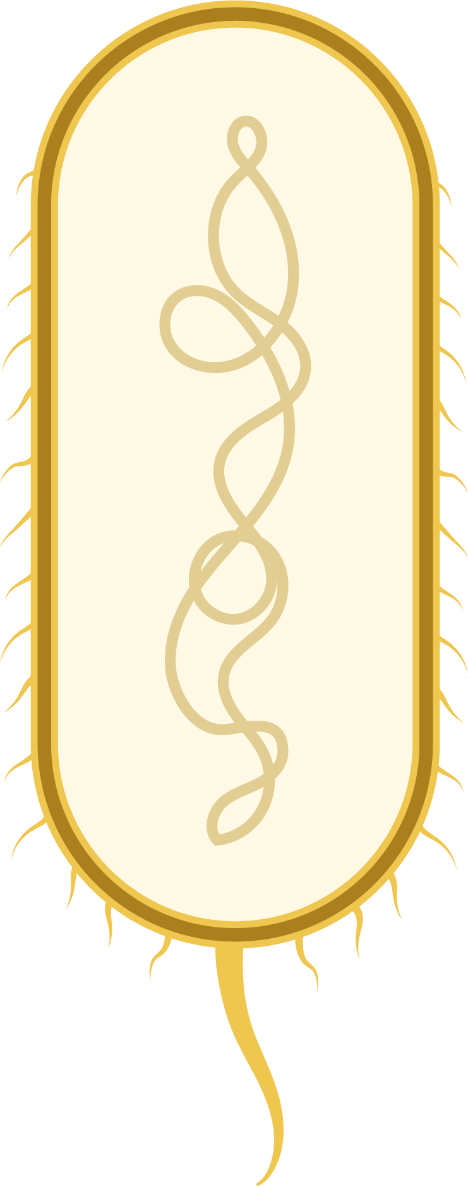 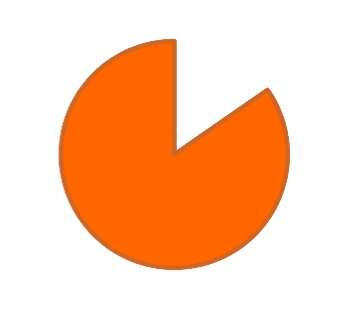 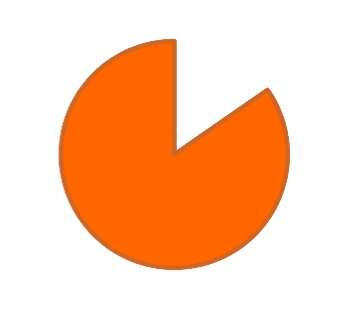 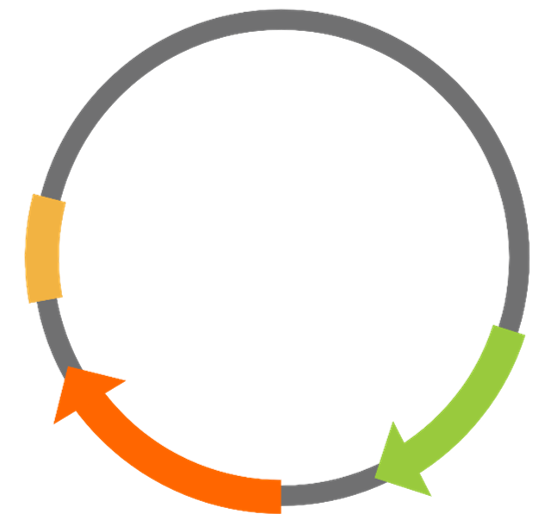 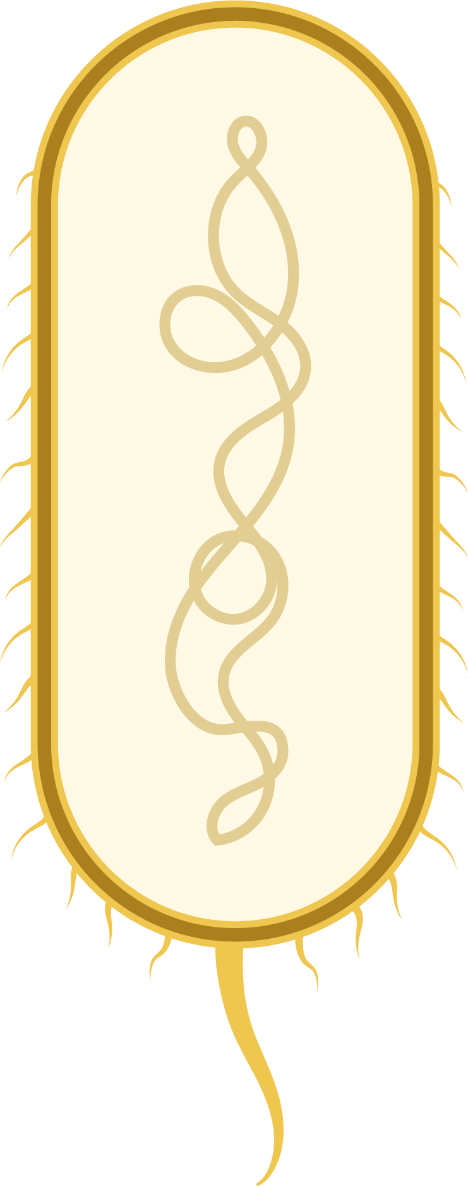 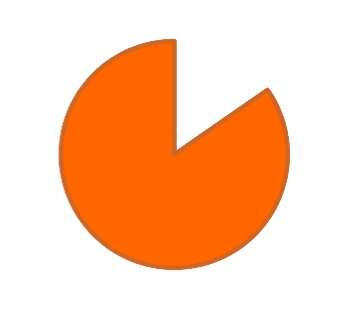 [Speaker Notes: Beta-lactamase gene is transcribed and translated.]
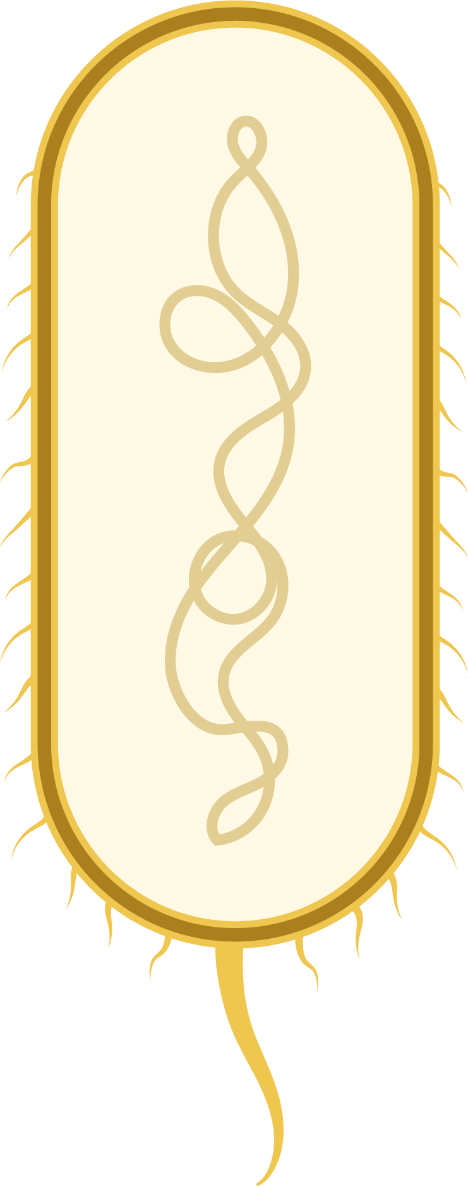 Bacteria plated on ampicillin plates
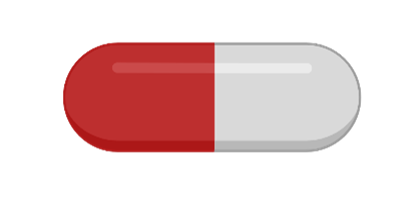 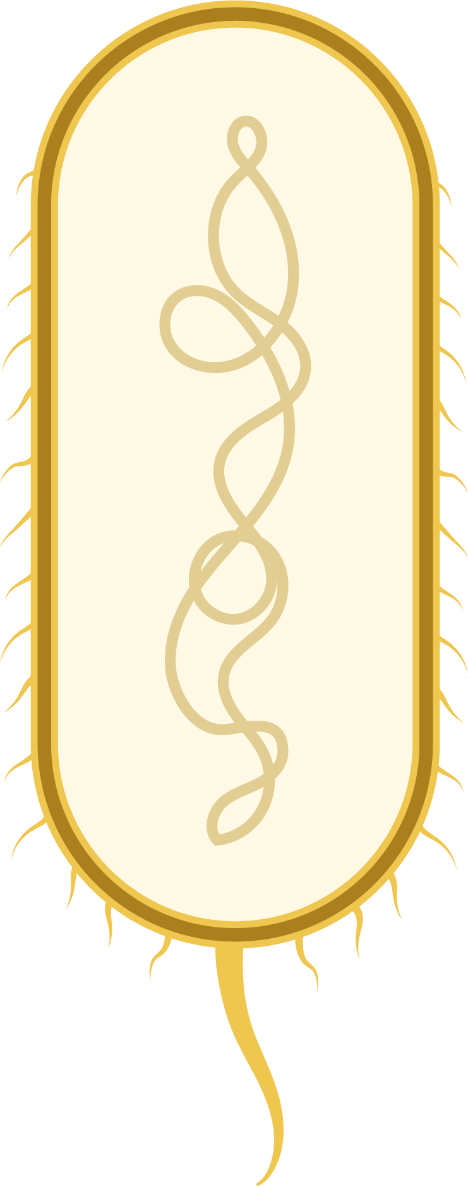 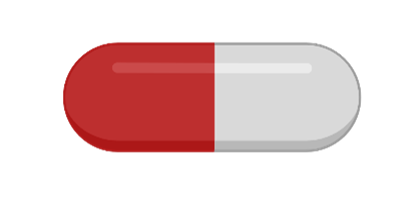 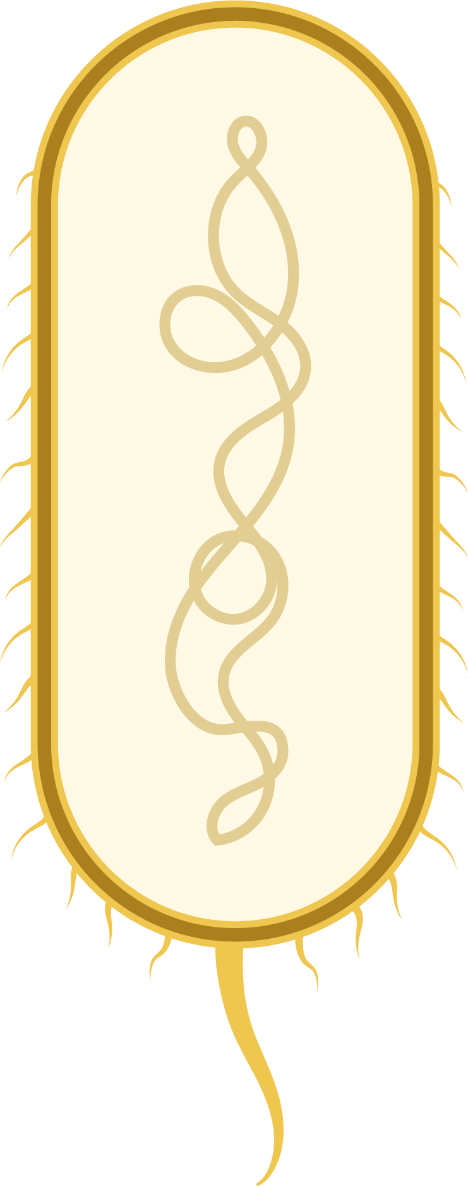 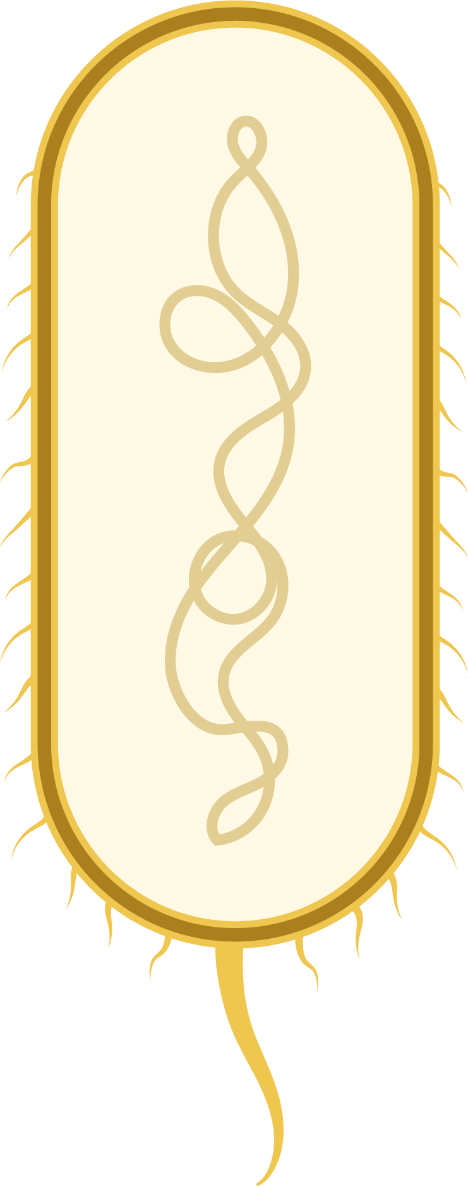 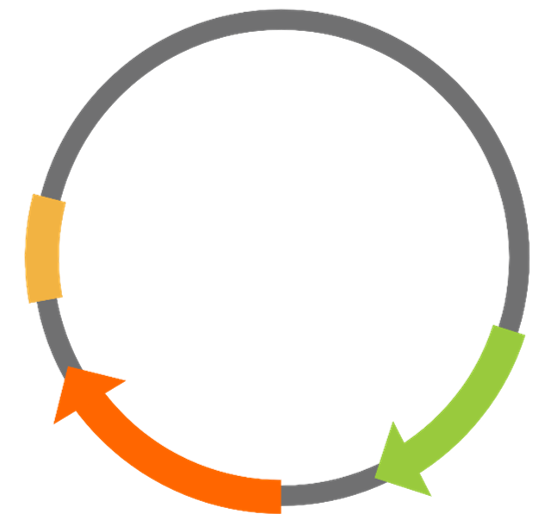 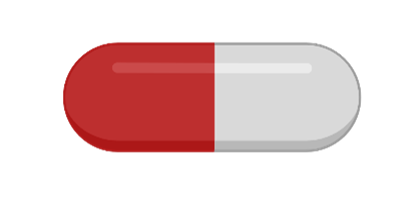 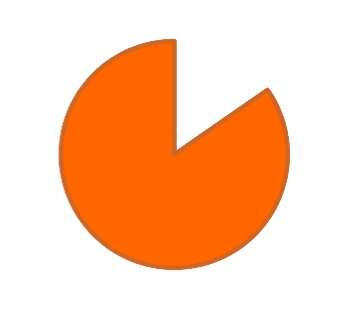 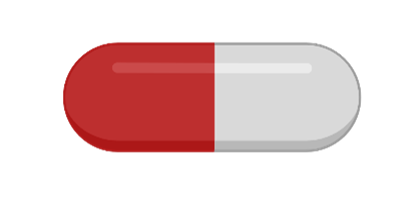 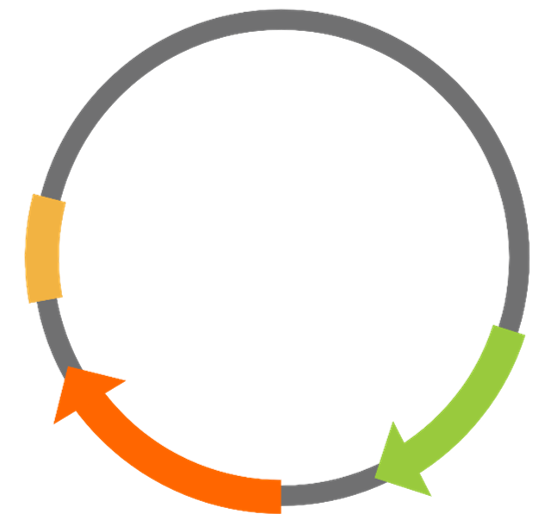 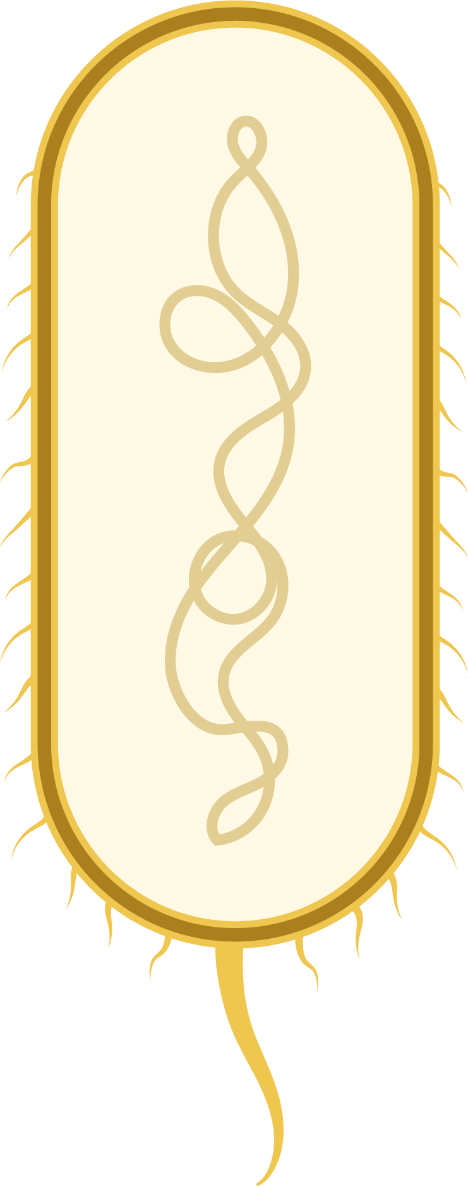 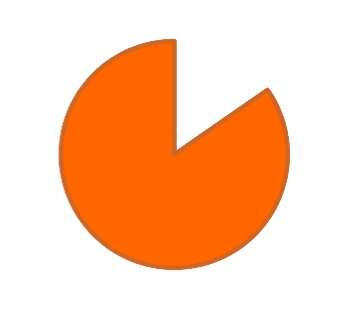 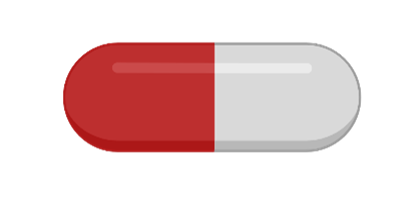 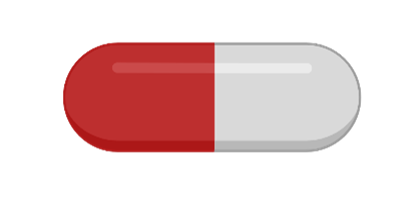 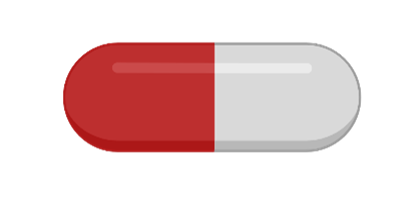 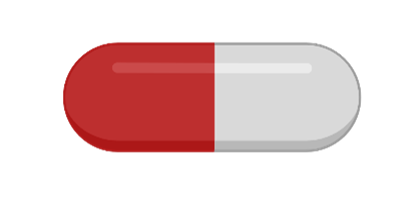 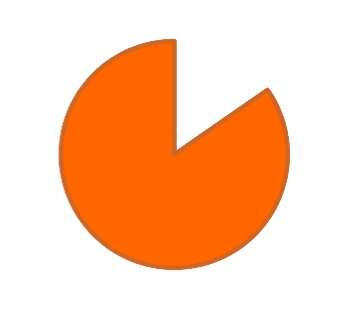 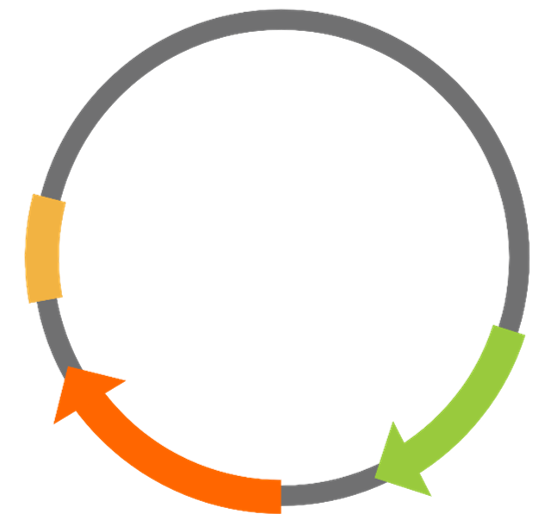 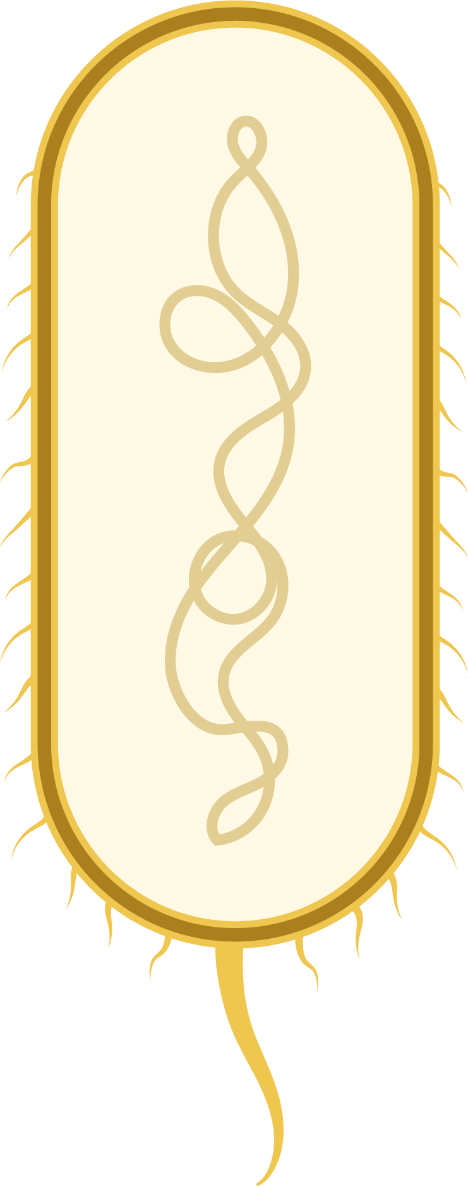 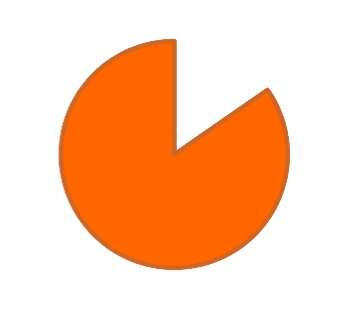 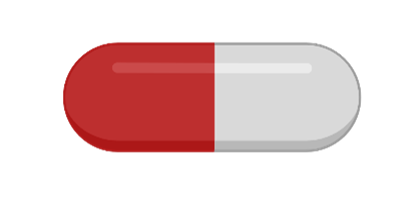 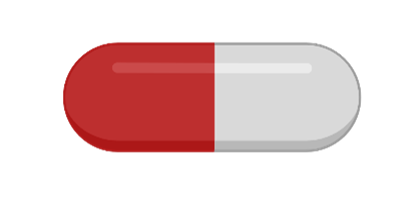 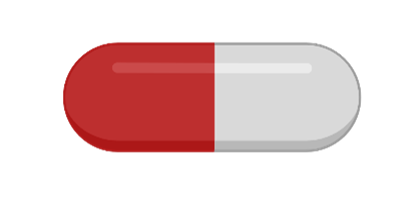 [Speaker Notes: These bacteria are plated on LB/amp agar plates that contain ampicillin.]
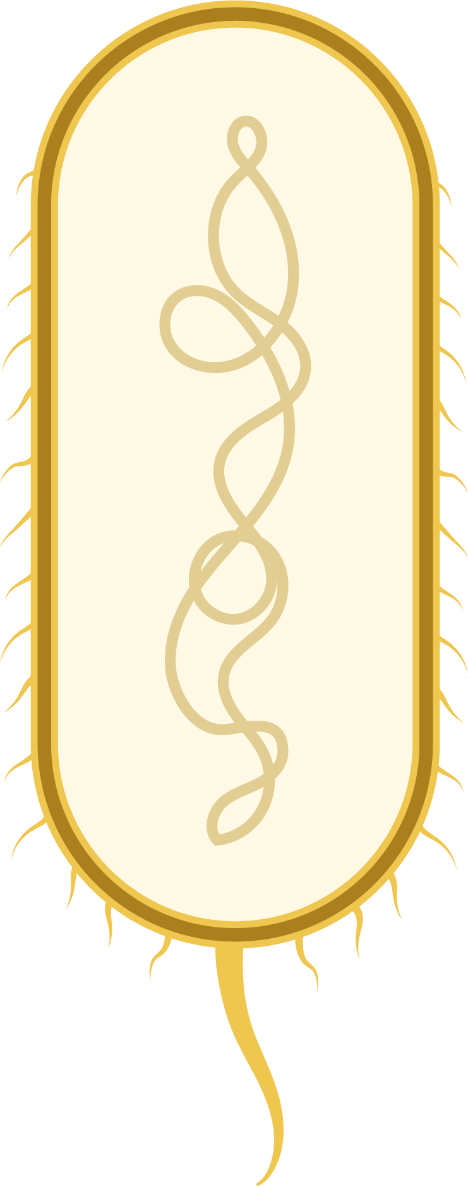 β-lactamase breaks down ampicillin
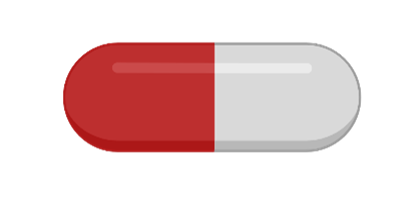 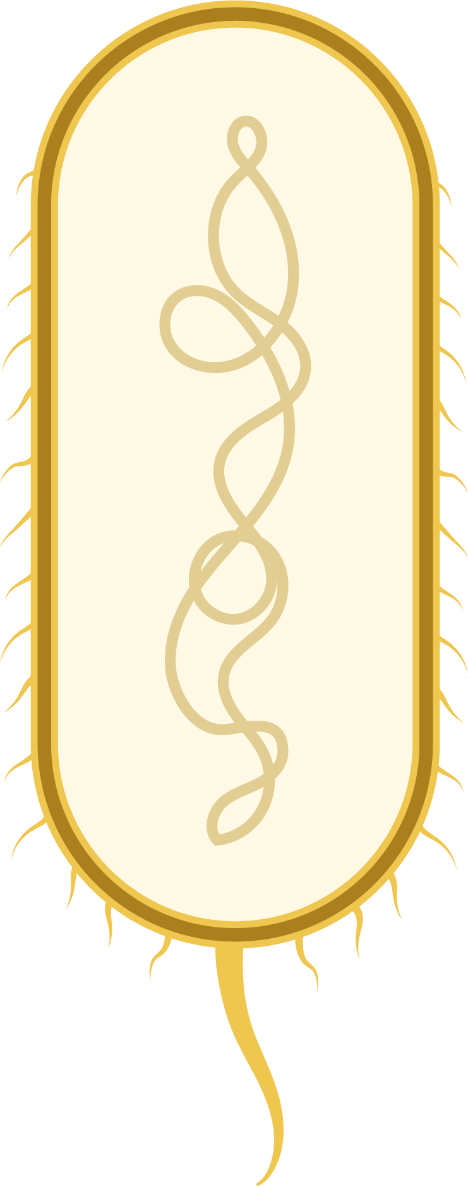 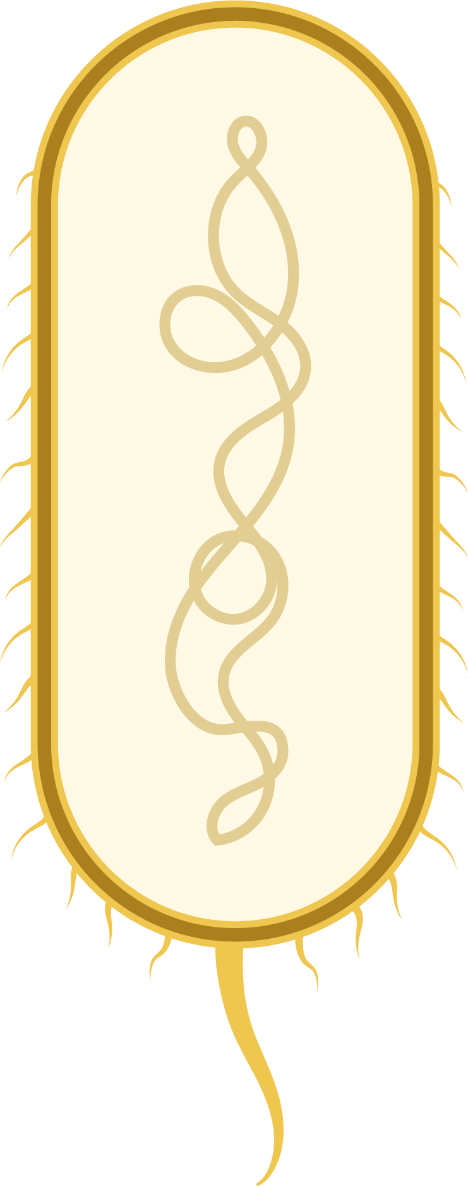 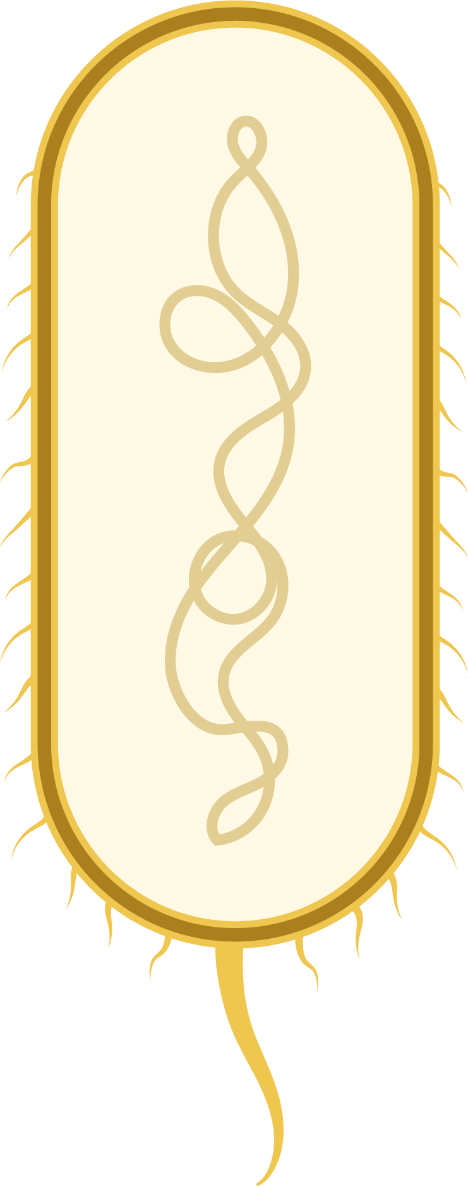 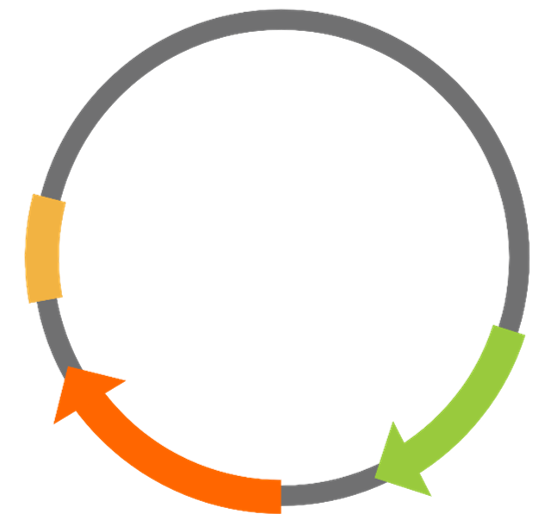 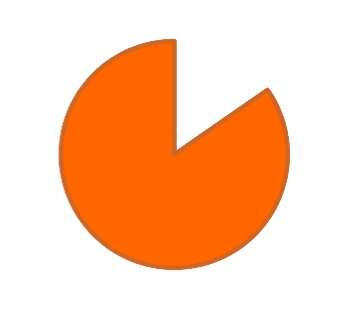 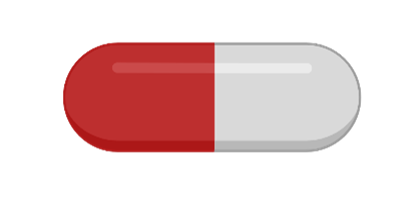 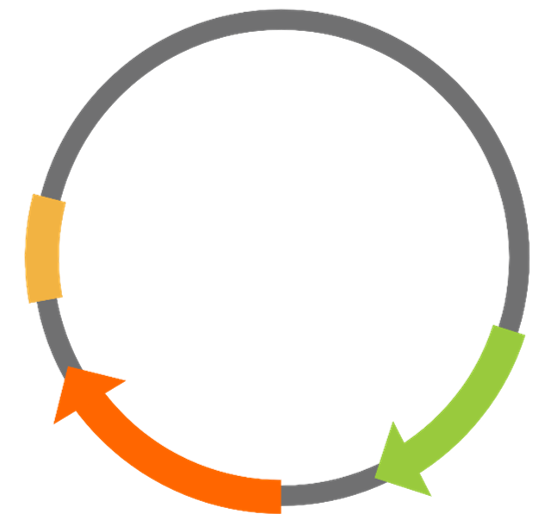 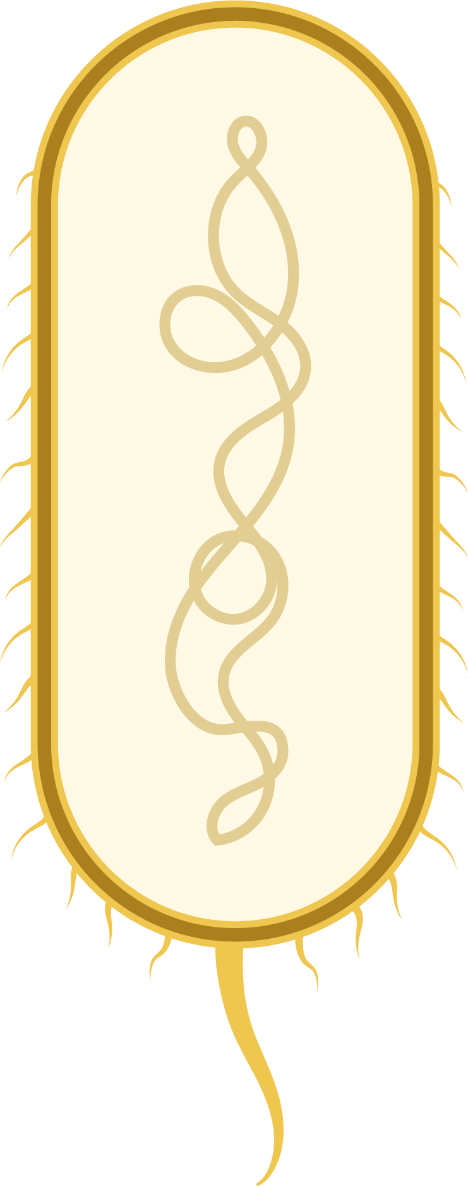 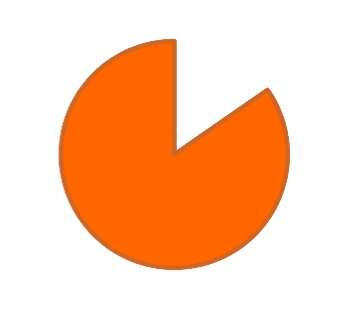 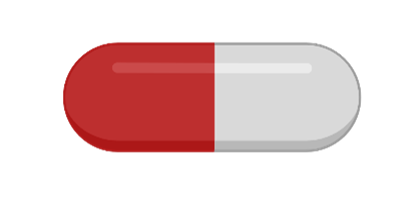 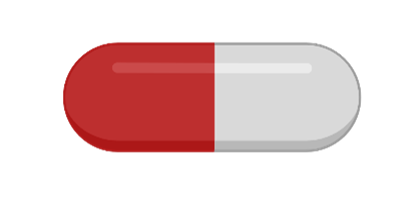 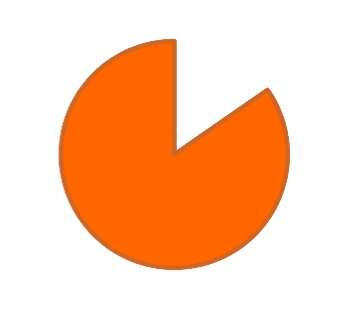 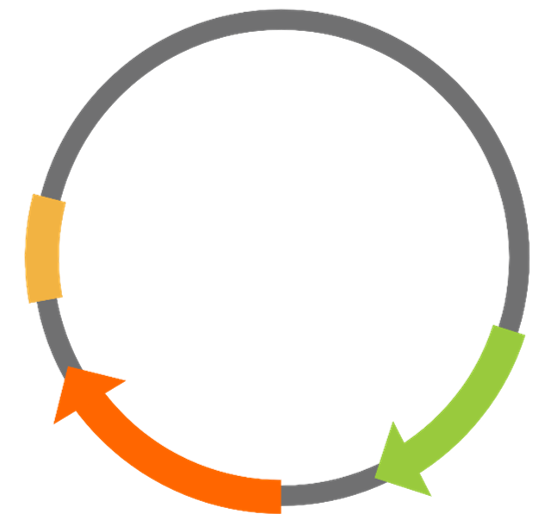 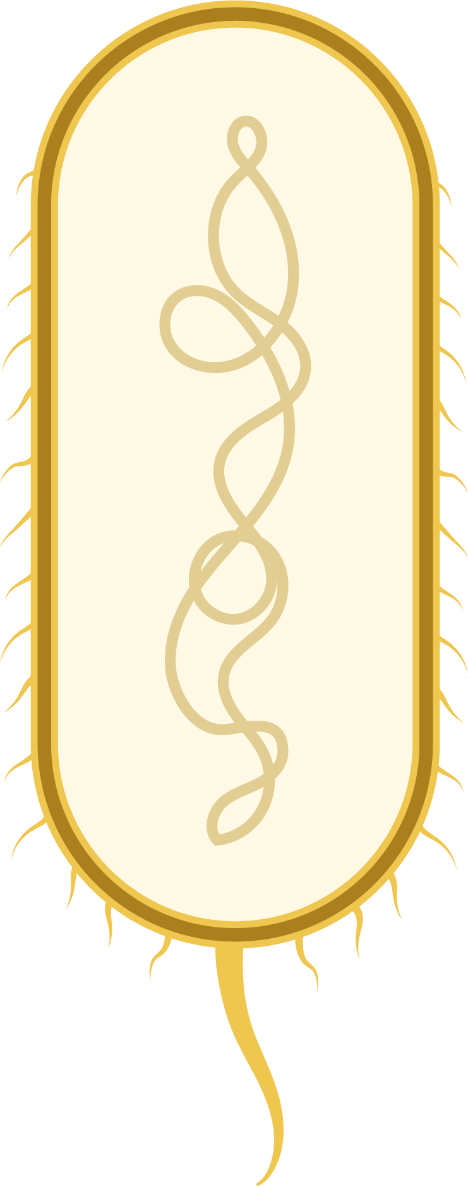 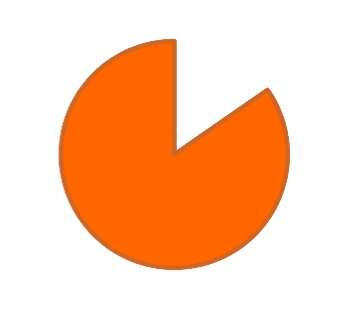 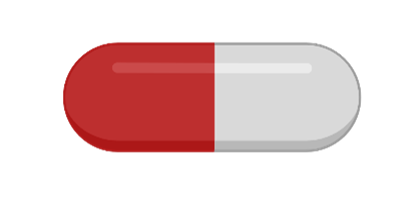 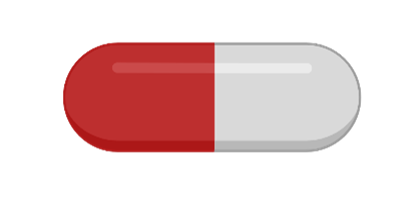 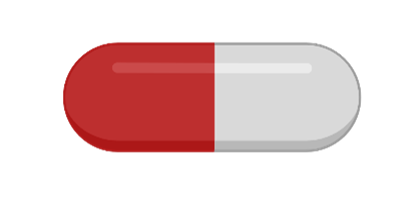 [Speaker Notes: The bacteria that have been transformed have beta-lactamase, which will start breaking down the ampicillin in the plate.]
Bacteria that aren’t transformed don’t grow
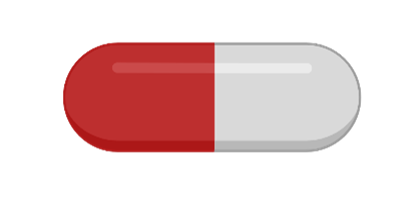 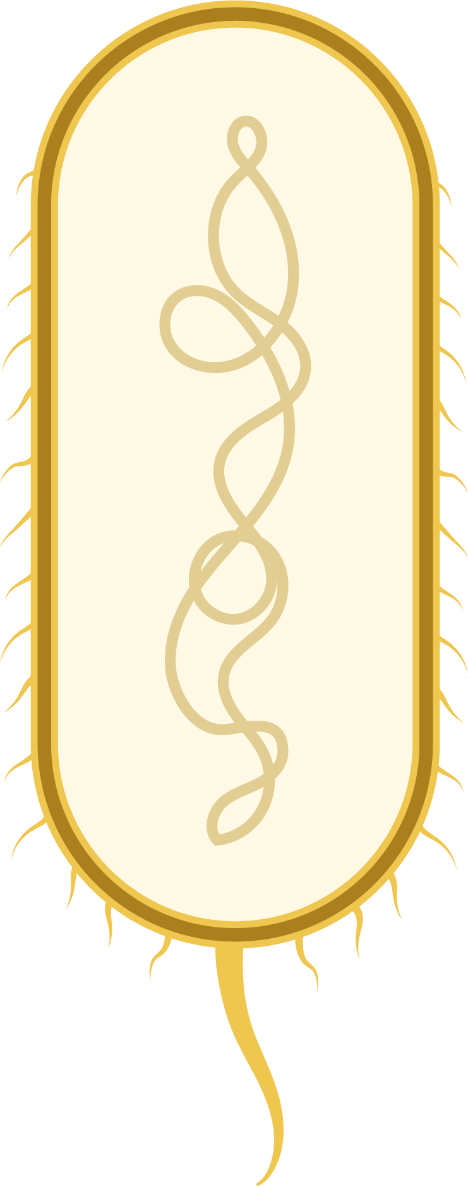 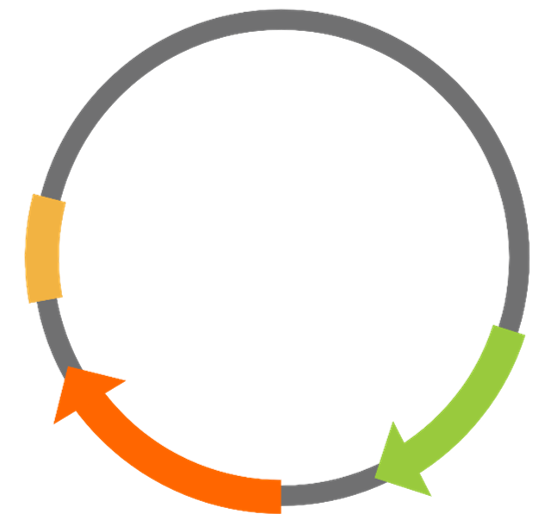 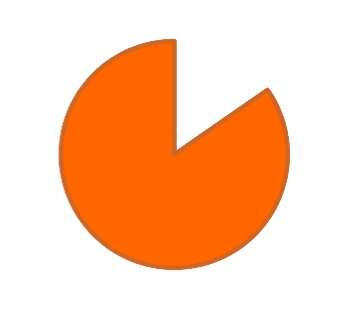 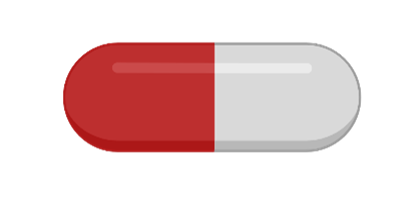 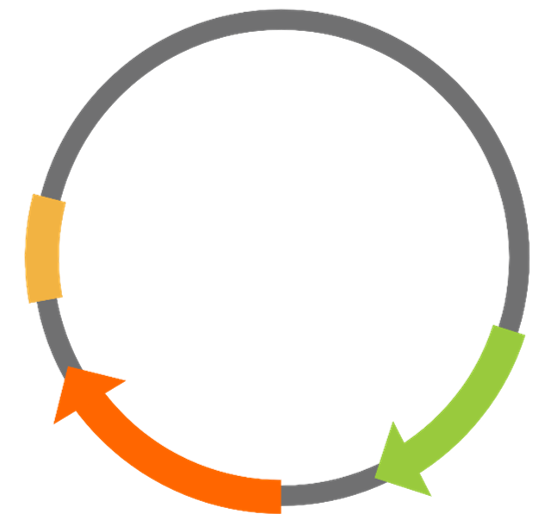 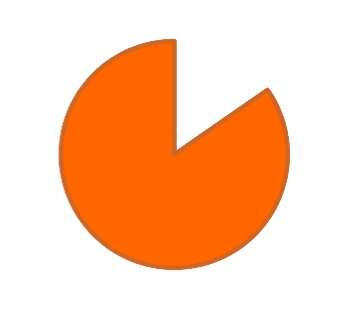 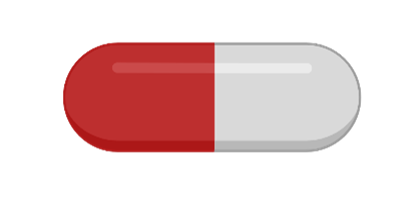 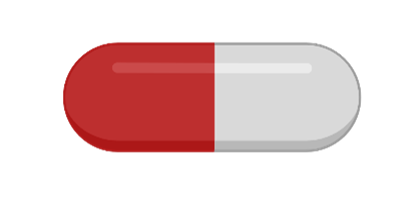 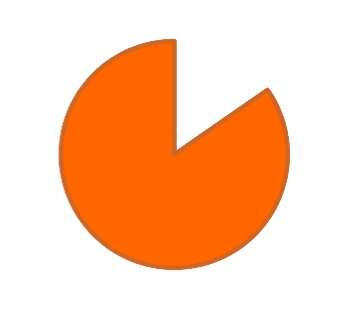 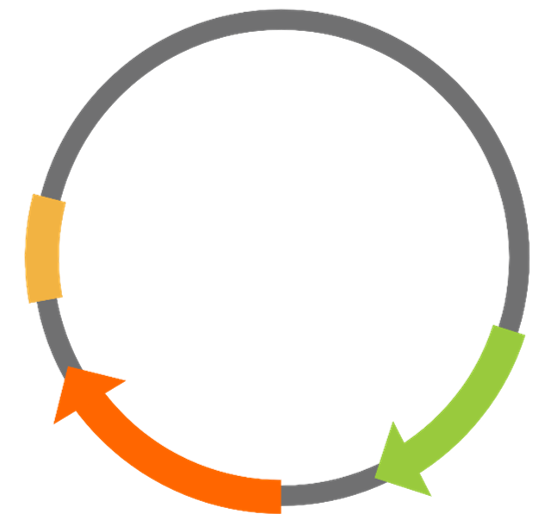 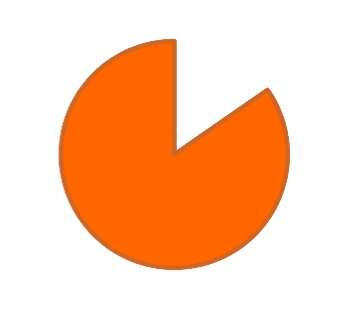 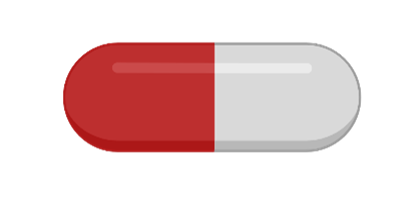 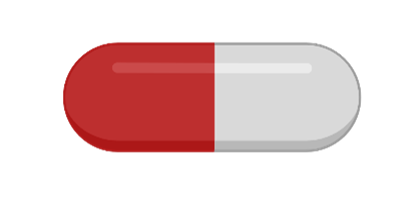 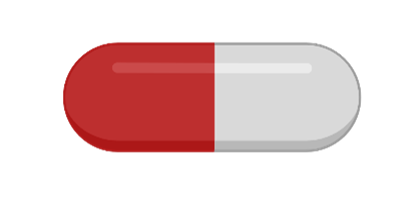 [Speaker Notes: Untransformed cells cannot grow on the ampicillin selection plates.]
Transformed bacteria grow into colonies
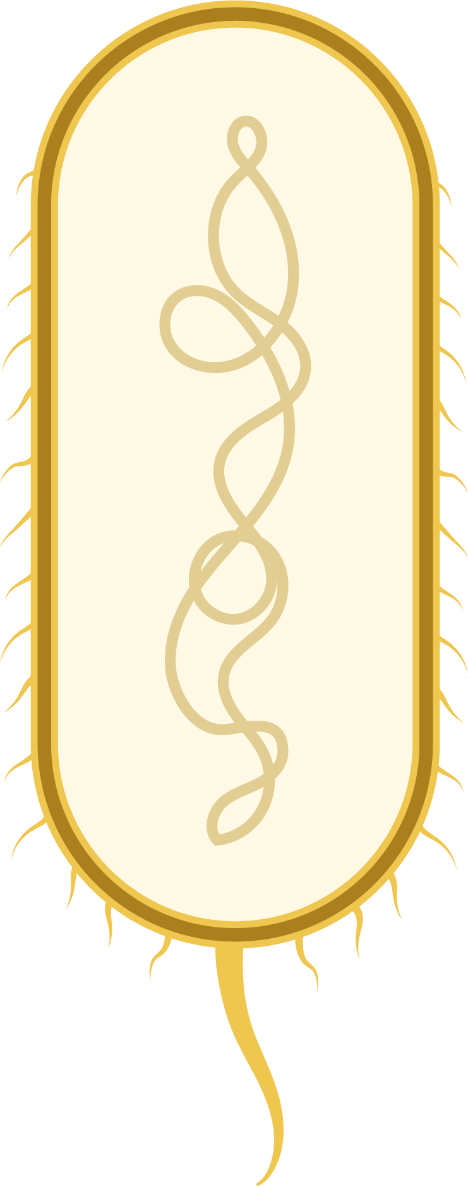 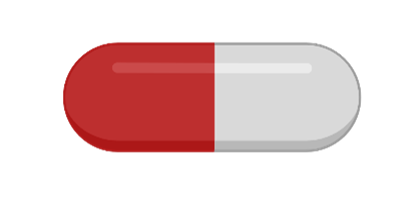 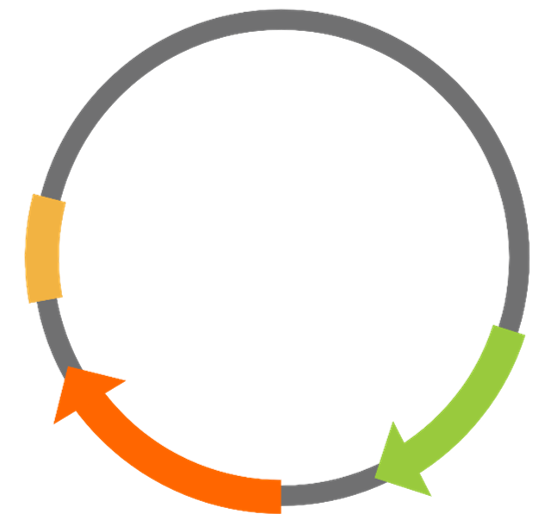 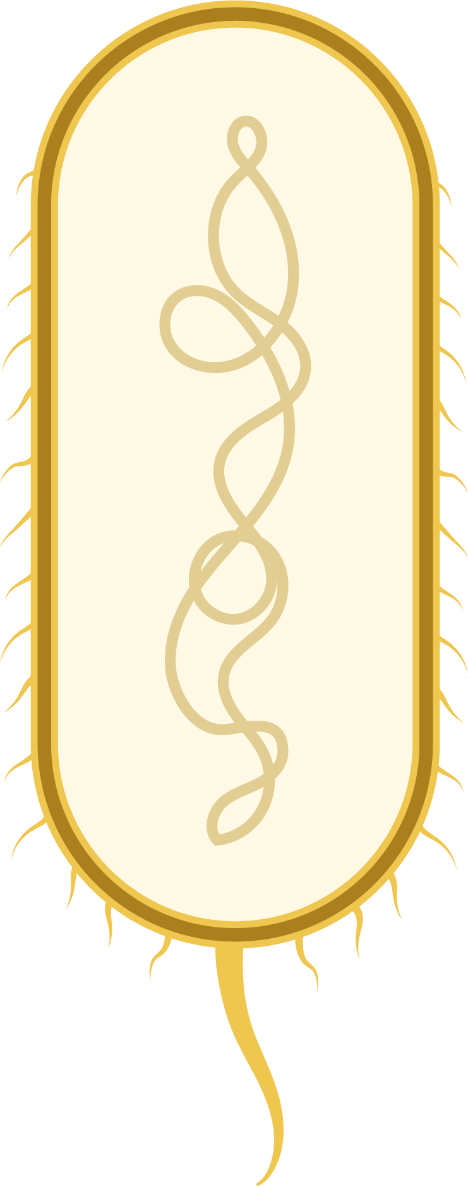 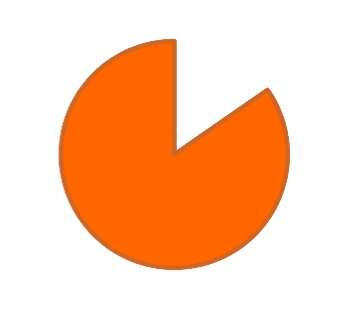 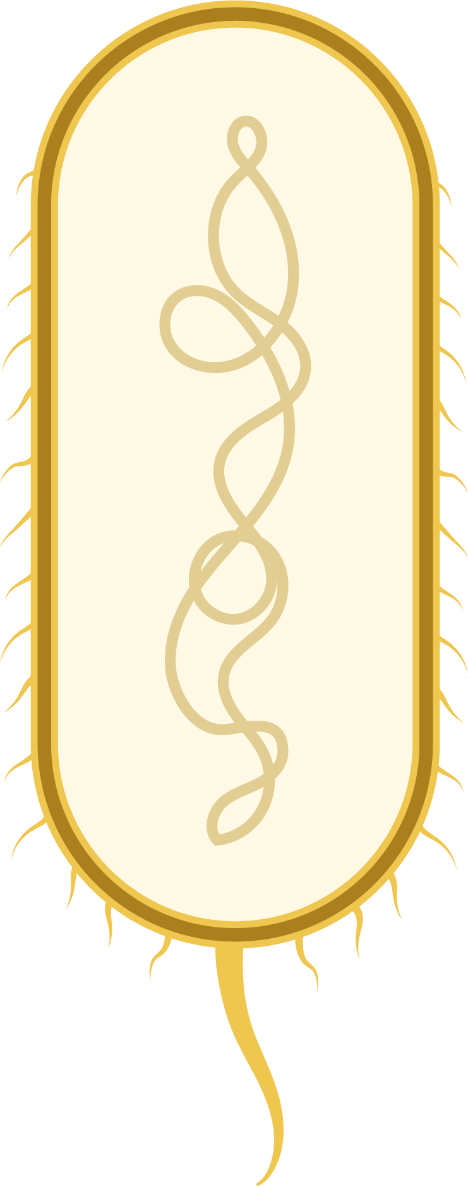 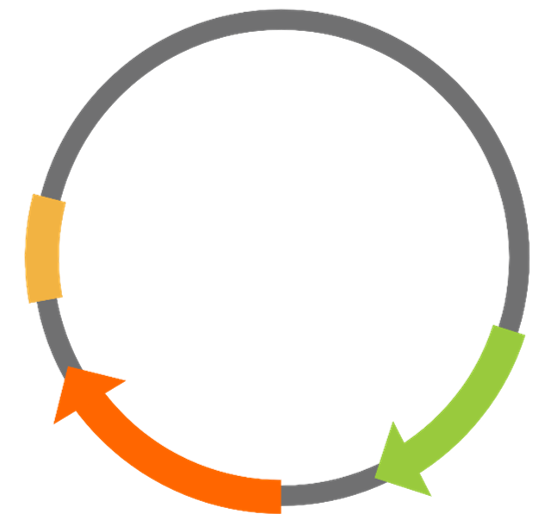 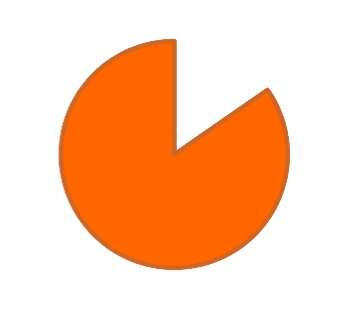 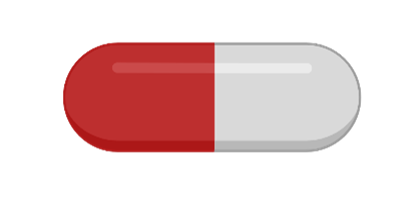 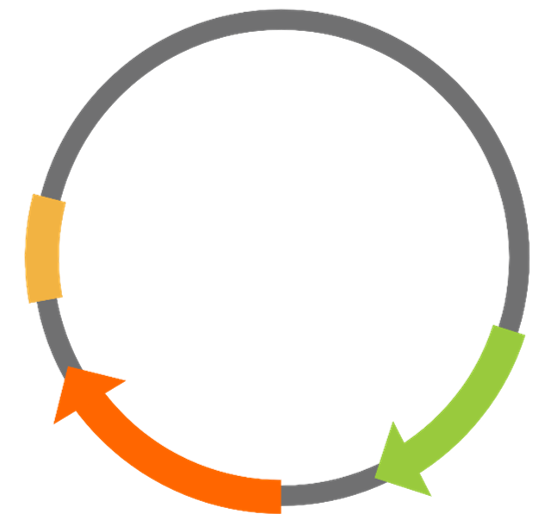 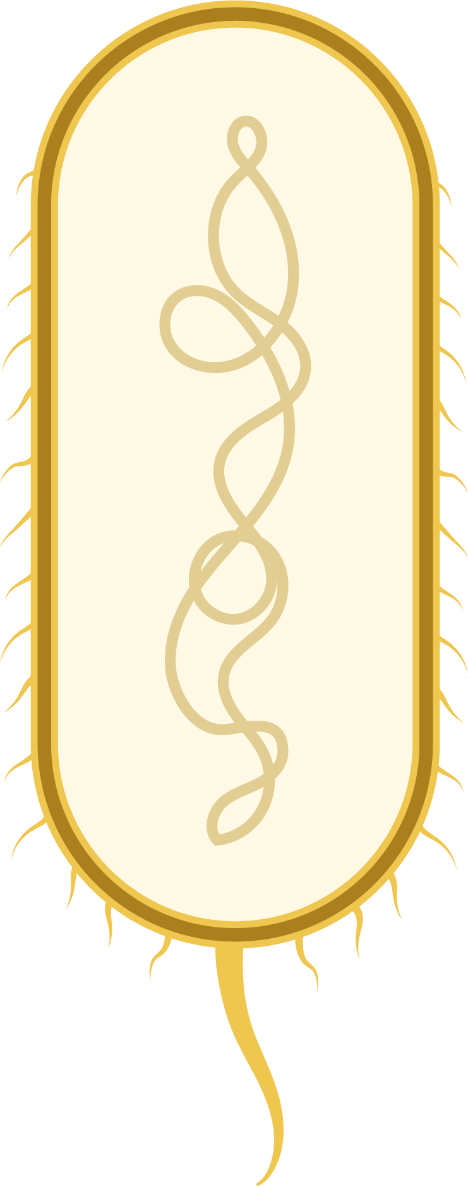 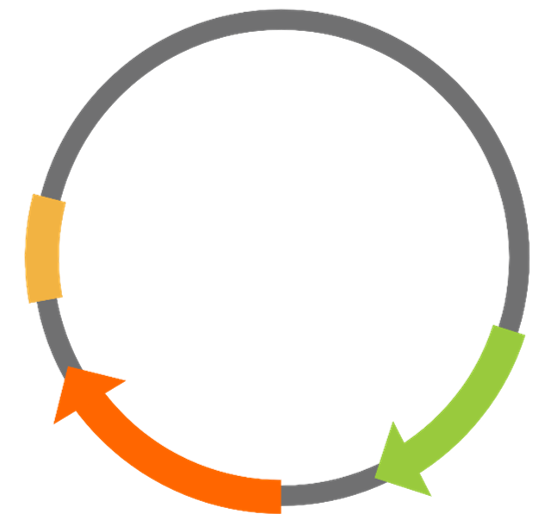 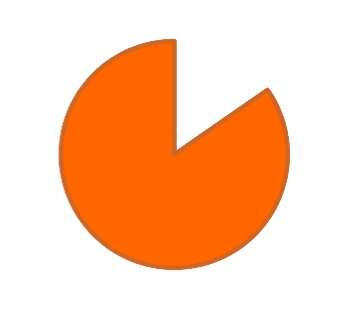 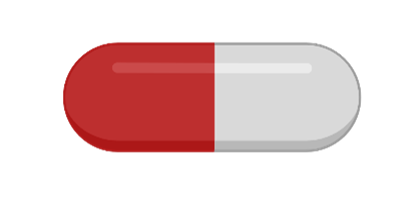 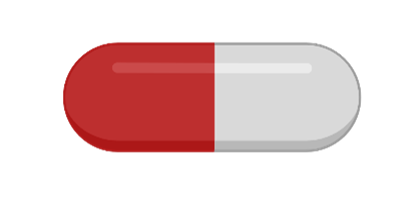 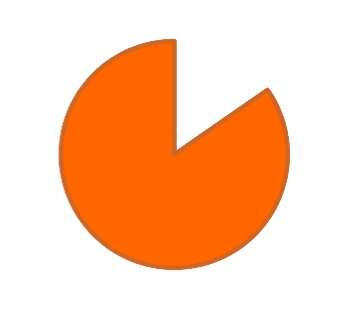 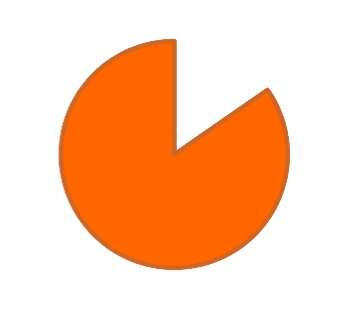 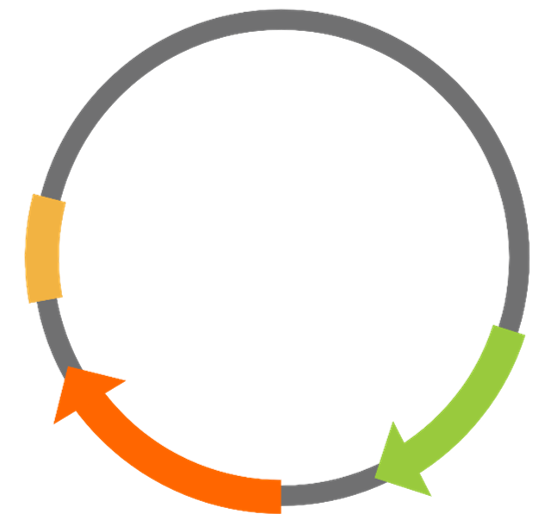 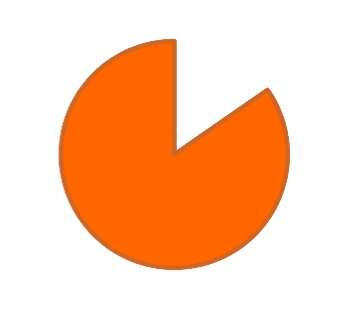 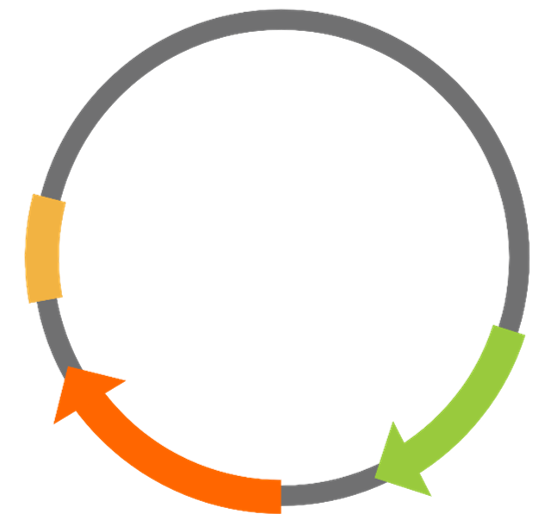 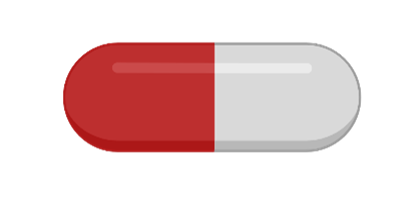 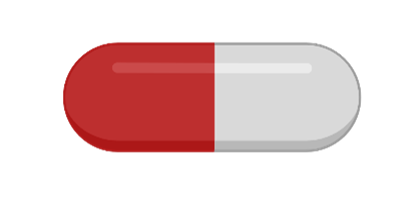 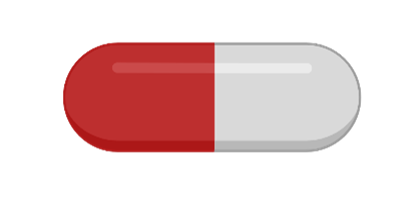 [Speaker Notes: The transformed bacteria are the only ones that can divide and grow into colonies. We’ve just used ampicillin to select for bacteria that were transformed with our plasmid.]
pGLO plasmid (simplified)
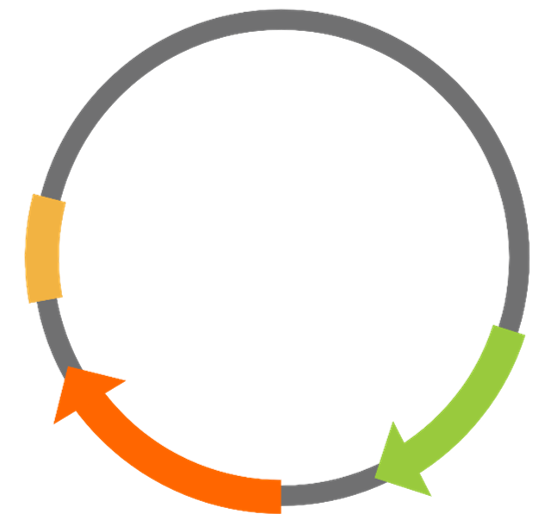 ori                
origin of replication allows bacteria to make copies of plasmid
pGLO
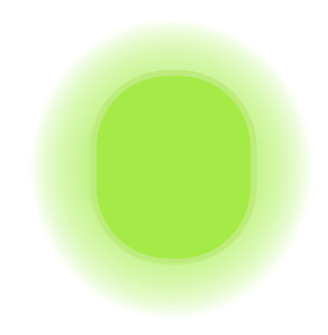 ampr (or bla) gene                     
encodes beta-lactamase, 
 an enzyme that breaks down 
 ampicillin (an antibiotic)
gfp gene
    encodes Green Fluorescent Protein (GFP)
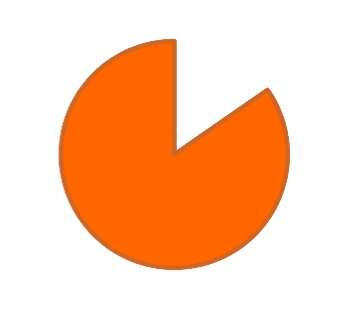 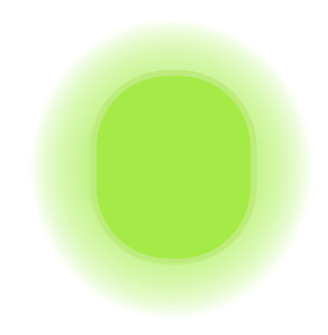 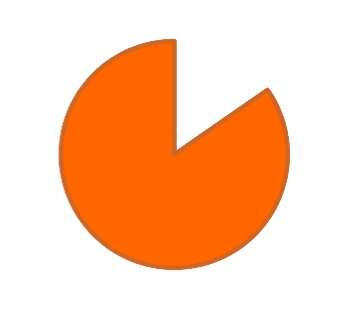 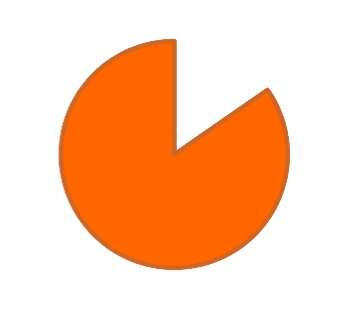 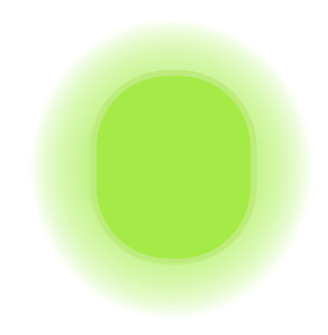 [Speaker Notes: Here’s a look at a simplified version of the pGLO plasmid. Instructors – please note that the araC gene and pBAD promoter are not mentioned or shown here. The idea is to introduce the control of gene expression later on. For now, we just want to focus on the big picture of bacterial transformation and selection. At this point, students will assume that if genes are on a plasmid, they will be expressed (constitutively). That’s perfectly fine and expected!]
pGLO plasmid (simplified)
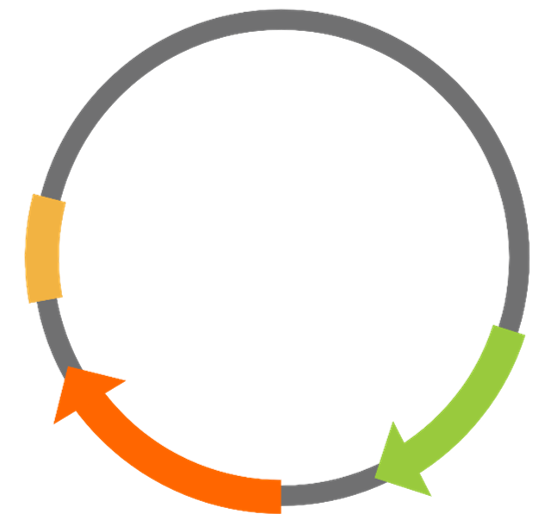 pGLO
gfp
ampr
[Speaker Notes: Here’s that same simplified plasmid – they’ll see this in the next modeling activity, which comes after the transformation protocol.]
Student Lab Protocol – Day 1
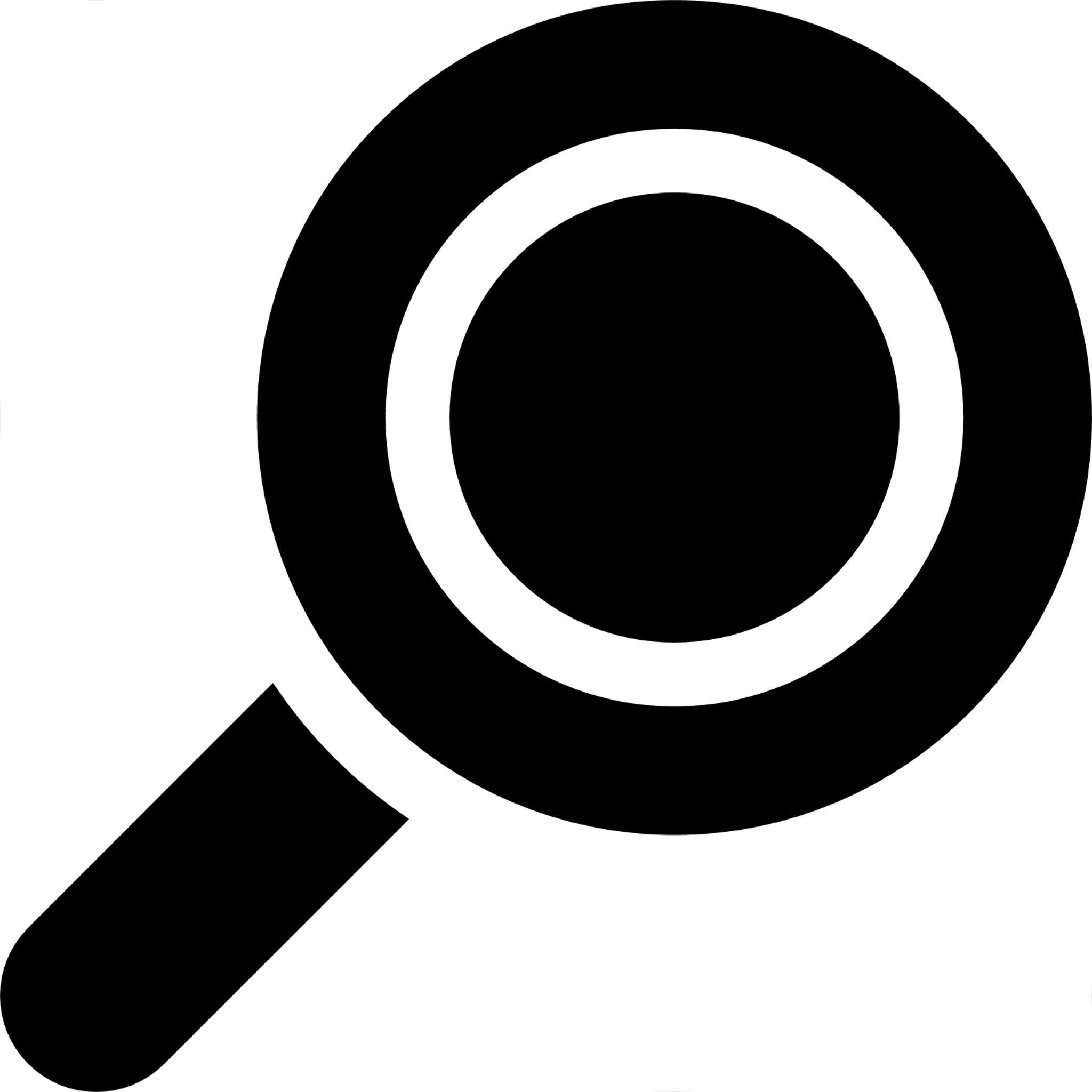 Bacterial transformation with pGLO plasmid
Lab protocol - transformation
1.
You have 2 tubes with 250 μl of transformation solution. Label the top of one tube + pGLO and the other – pGLO . Add your group ID or initials to each tube.
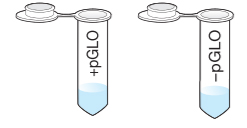 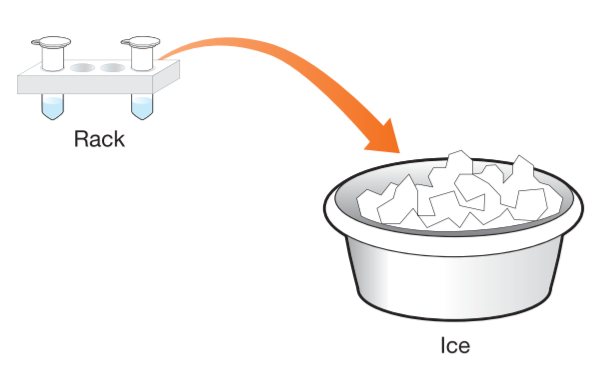 2.
Put both tubes on ice.
[Speaker Notes: Note: Labels are shown on the sides of tubes for clarity. Students should label the tops of the tubes.]
Lab protocol - transformation
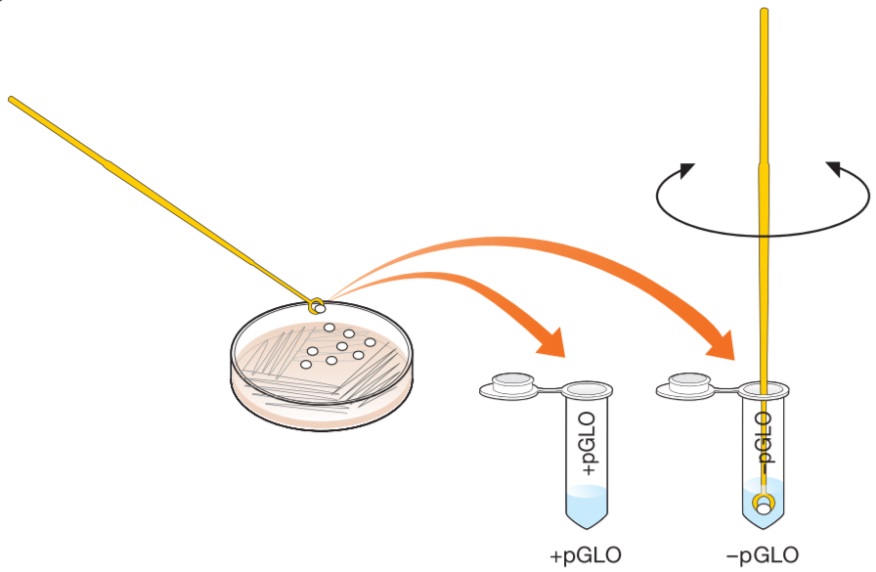 3.
Use a sterile loop to scrape 2-4 single E. coli colonies from the surface of the starter plate. Transfer the loop into the + pGLO tube and swirl it in the transformation solution to disperse the bacteria. Close the tube and place it back on ice.
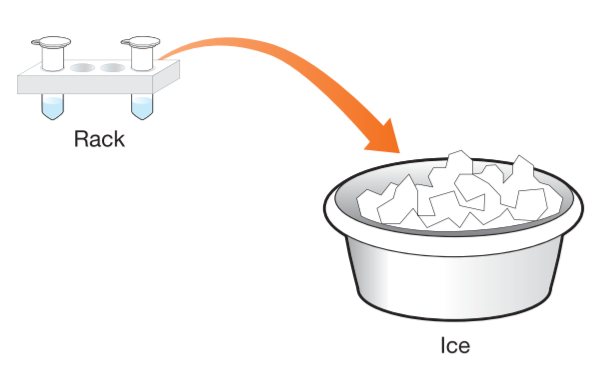 4.
Use a new loop and repeat step 3 to transfer bacteria to the – pGLO tube.
[Speaker Notes: Note: students should swirl loop for at least 30 seconds. If you have a vortexer, they can use that to break up any clumps. Alternatively, they can quickly drag the tube back and forth across a plastic rack to mix contents.]
Lab protocol - transformation
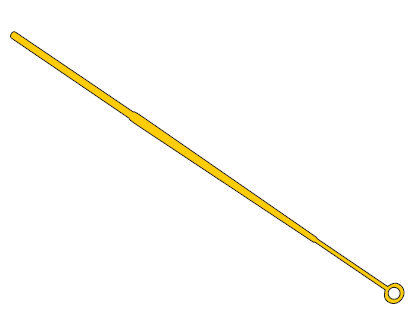 5.
Dip a loop into the pGLO plasmid vial, check for a film across the circle, and swirl the plasmid in the +pGLO tube. Do not add any plasmid into the    –pGLO tube.
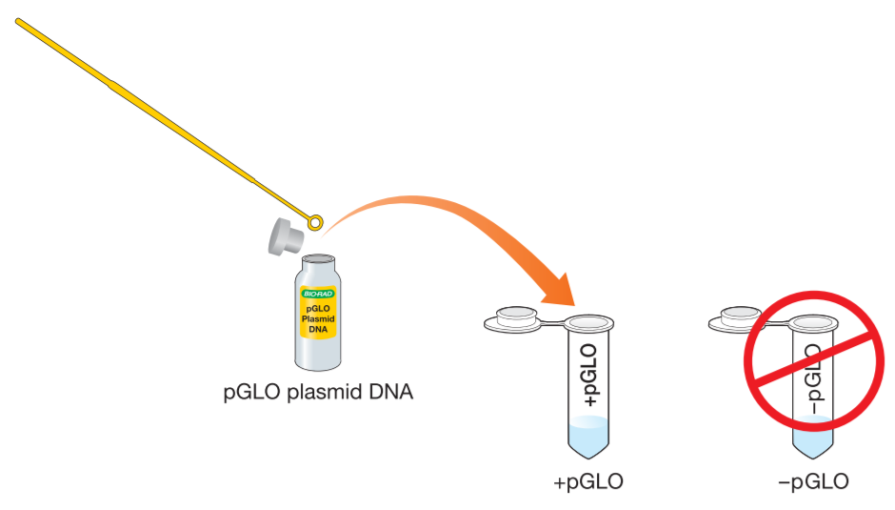 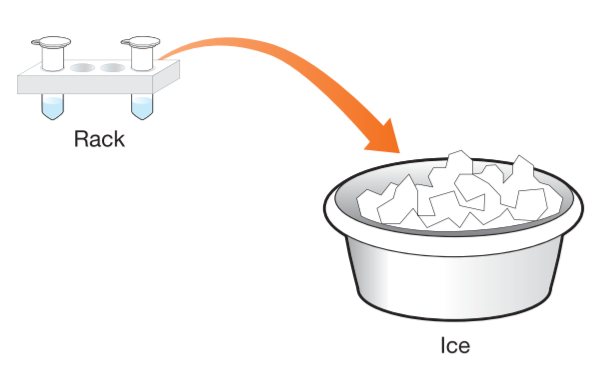 6.
Incubate the tubes on ice for 10 minutes. Make sure the tubes are in full contact with the ice.
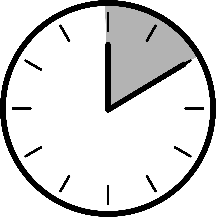 [Speaker Notes: Note: if you have a pipet, you can use it to transfer 10 μl of plasmid into the + tubes.]
Lab protocol - transformation
7.
Label plates as shown here:
Draw a line down the center of each plate
Write + pGLO on one side of each plate, and – pGLO on the other.
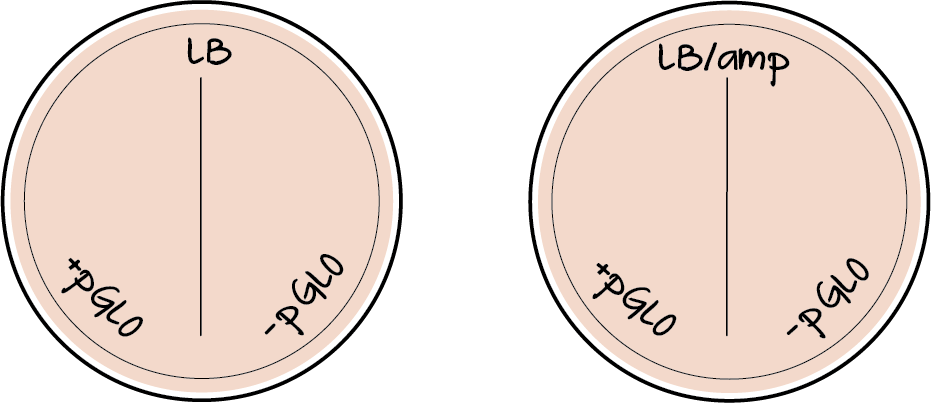 Note: Plates should be labeled on the bottom (agar side) around the edge, in small, neat writing, so the bacteria colonies can be easily seen.
Look at the plasmid under UV light
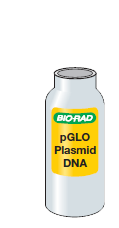 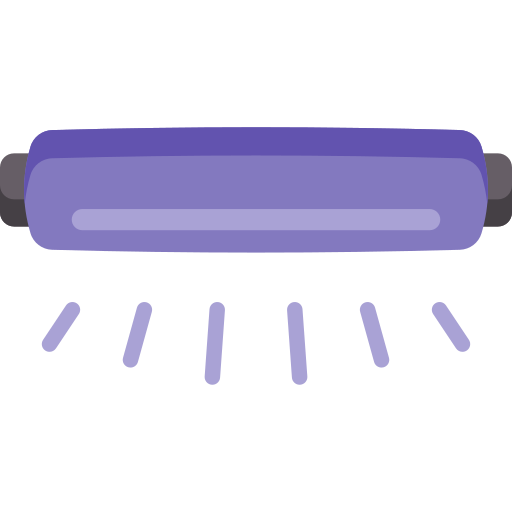 What color is the DNA?
 Can you see any green?
[Speaker Notes: This helps students understand that the DNA isn’t green and they aren’t adding anything green to the bacteria. The DNA is colorless and only provides the instructions to make GFP.]
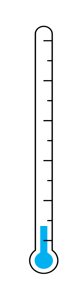 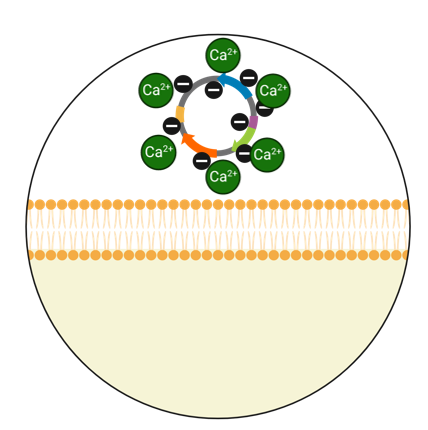 Background Information
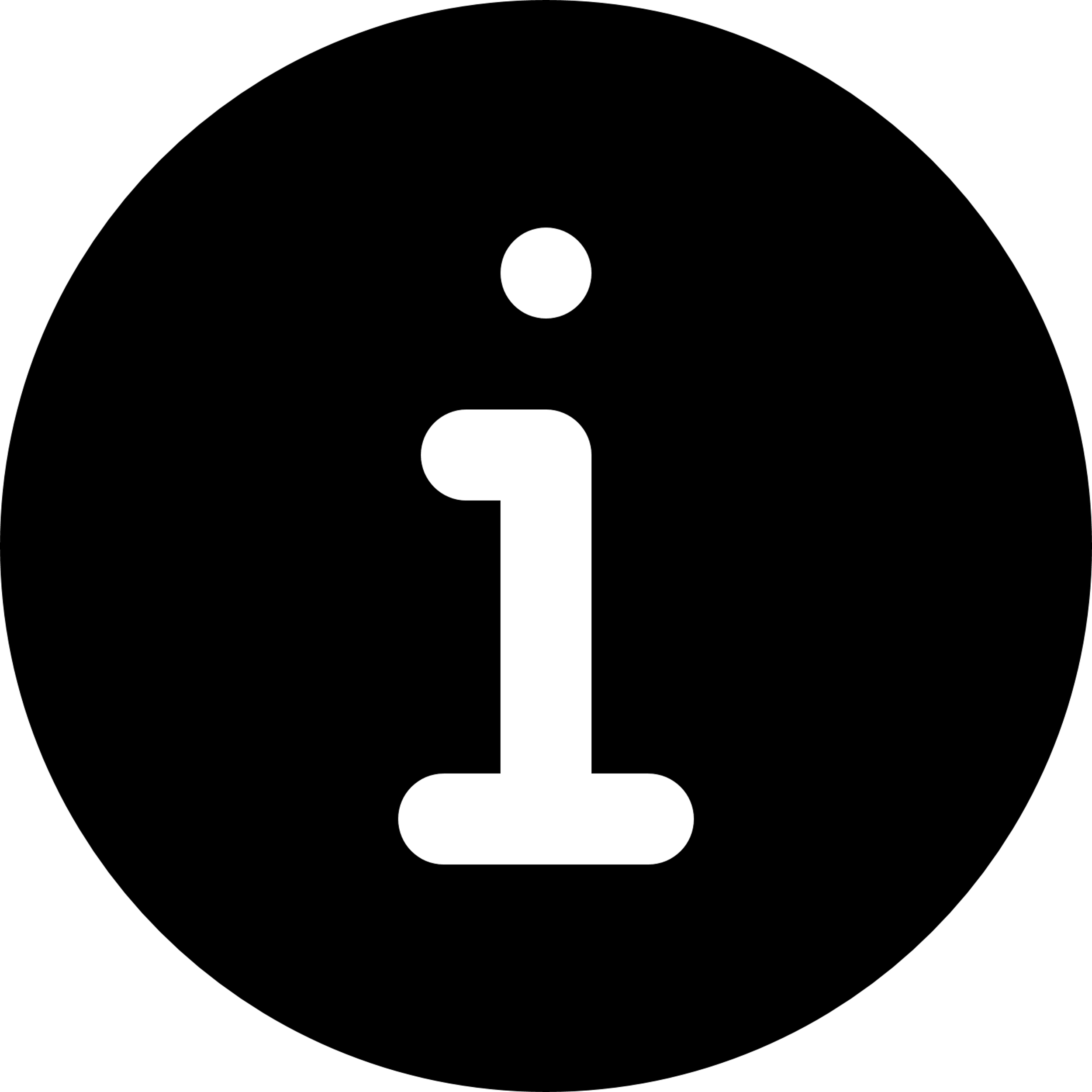 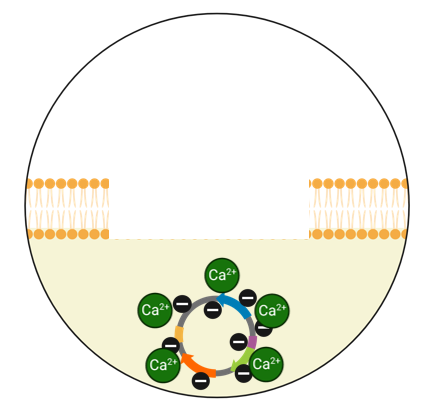 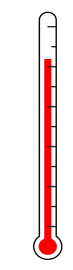 Bacterial transformation steps
[Speaker Notes: Note to instructor: these slides are nice to discuss in the downtime during the ice incubation step, but you may choose to move them up and talk about them before the procedure begins.]
DNA is negatively charged
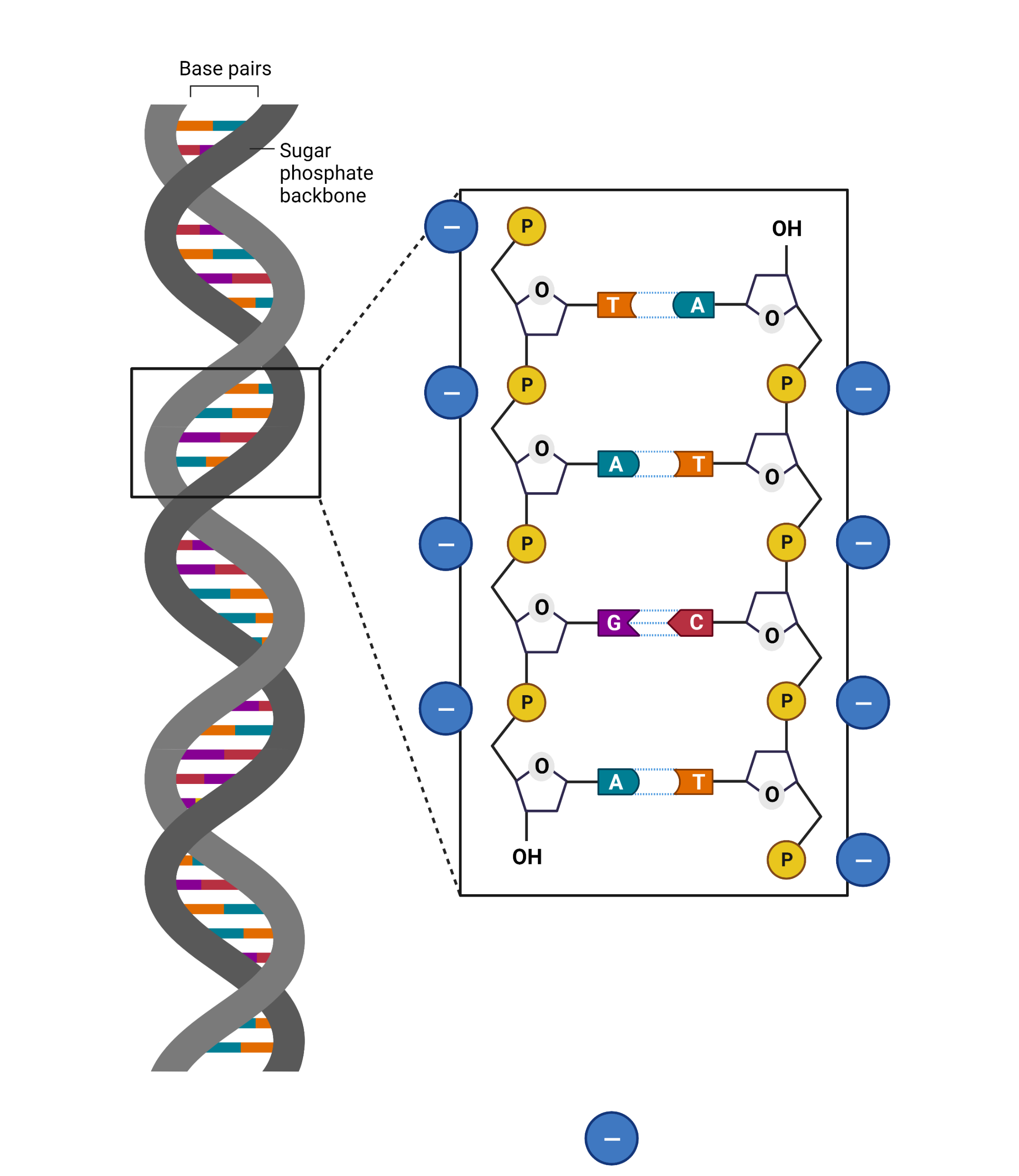 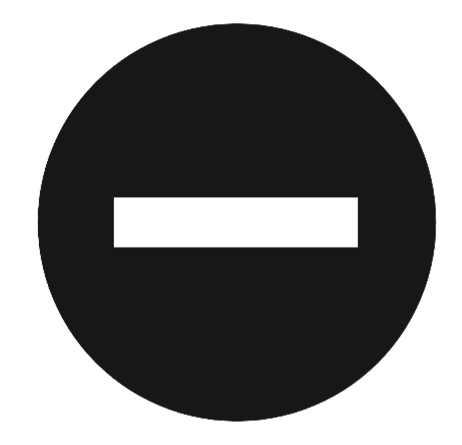 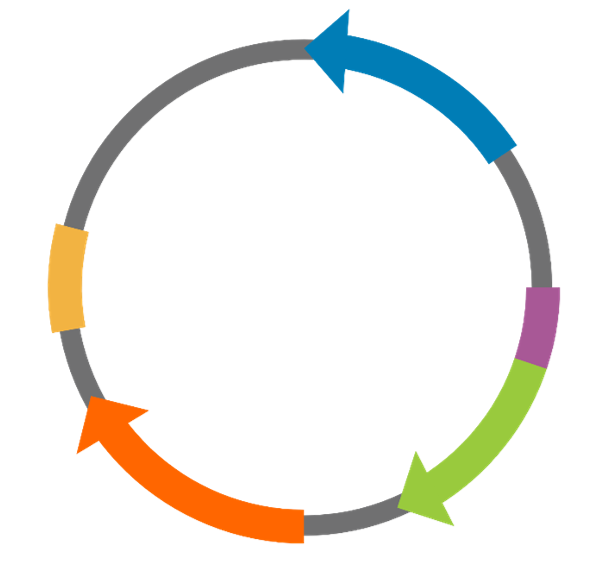 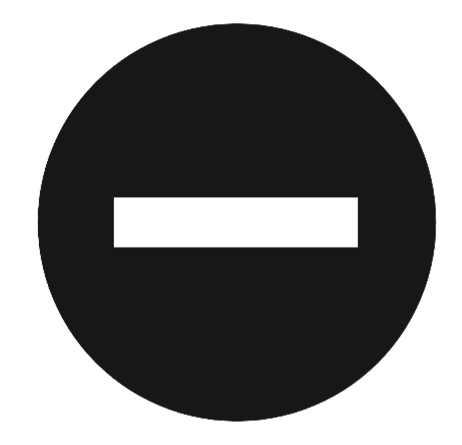 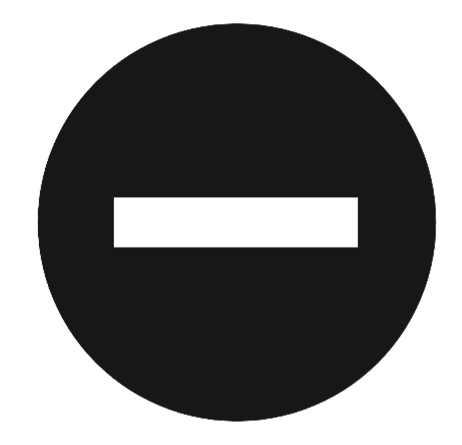 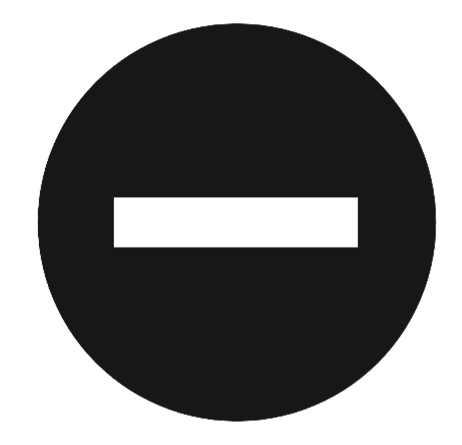 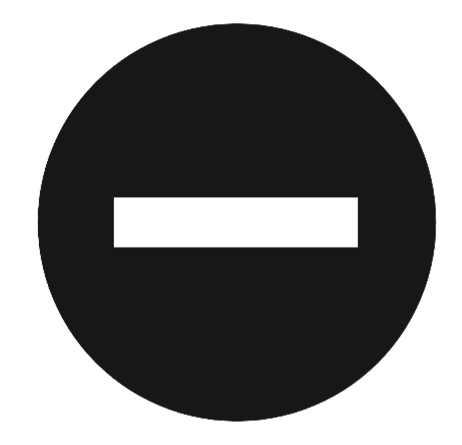 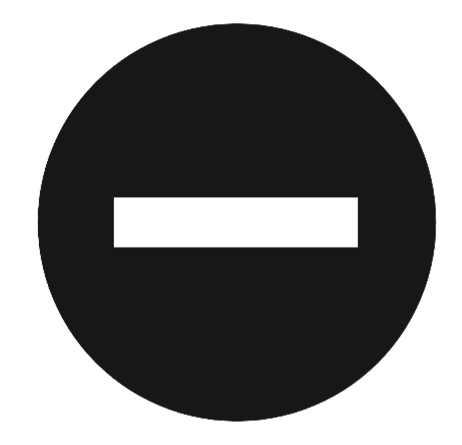 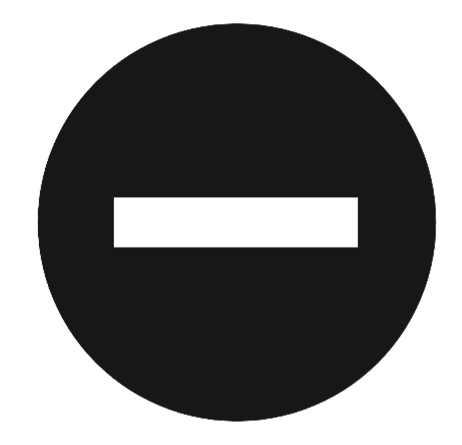 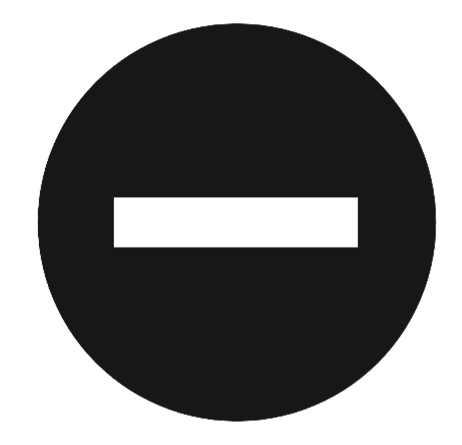 [Speaker Notes: DNA has a phosphate backbone that is negatively charged.]
CaCl2 transformation solution
negative charges
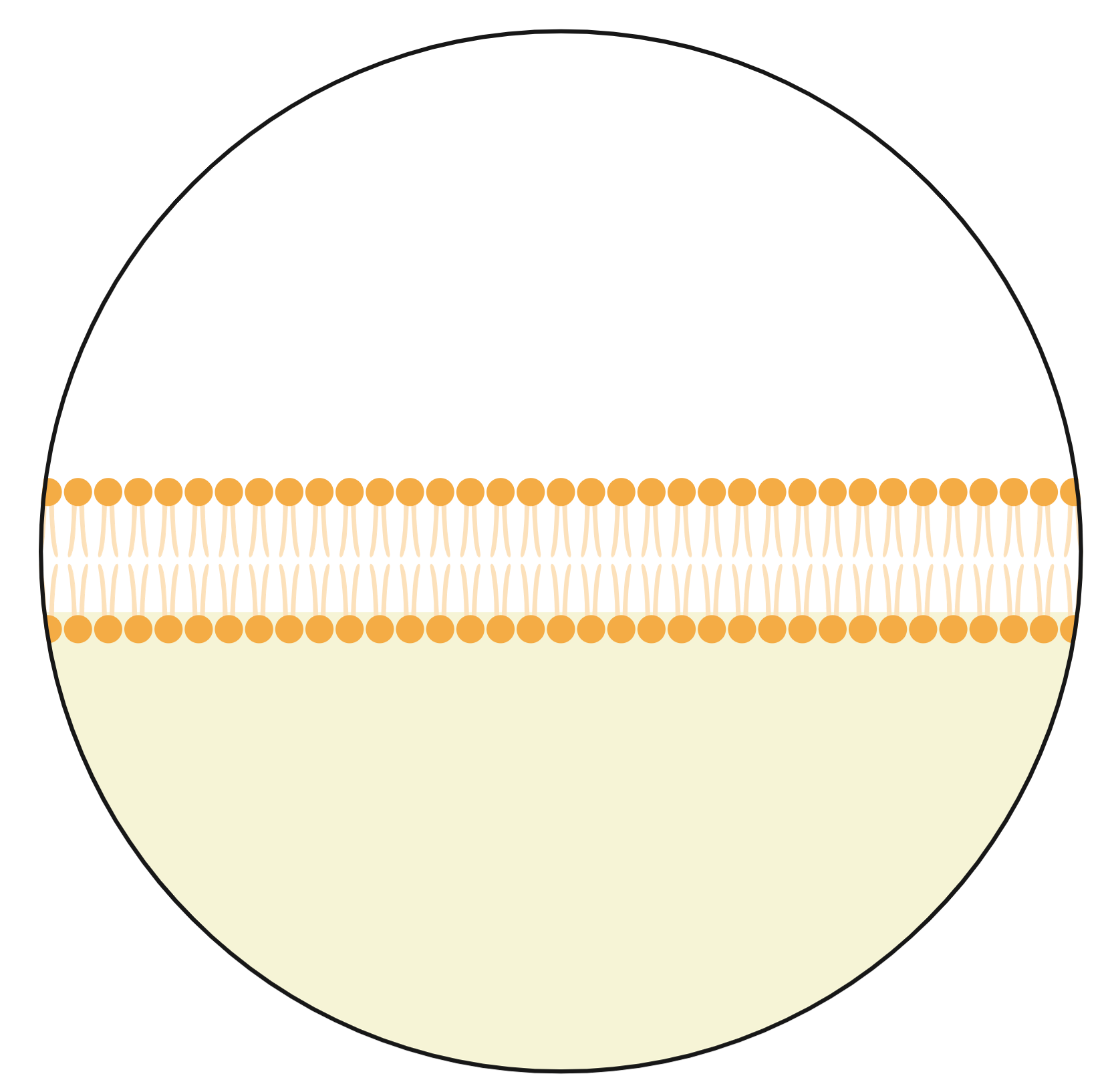 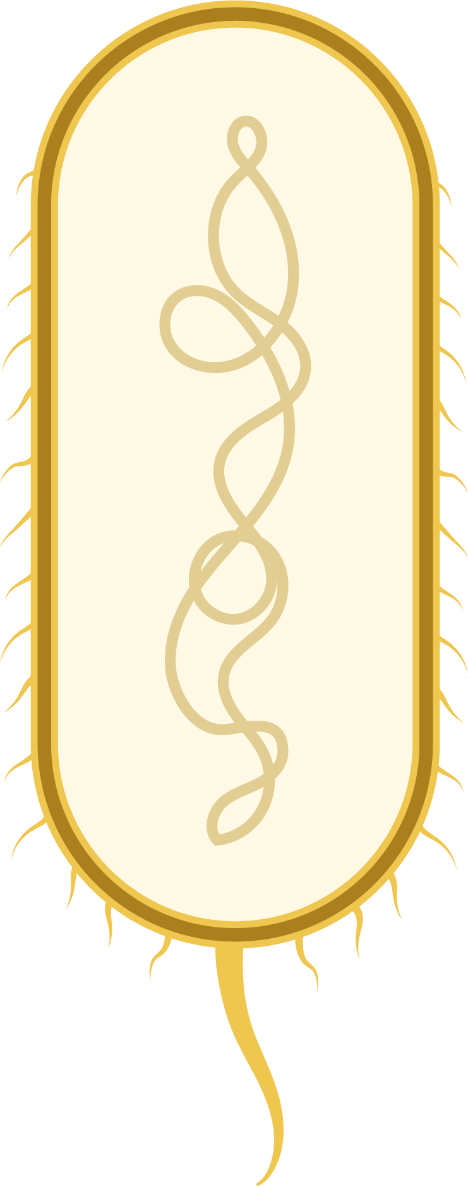 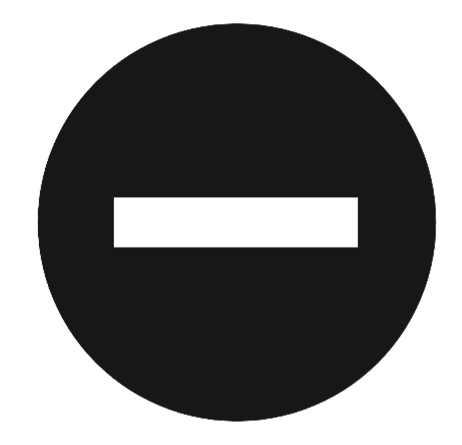 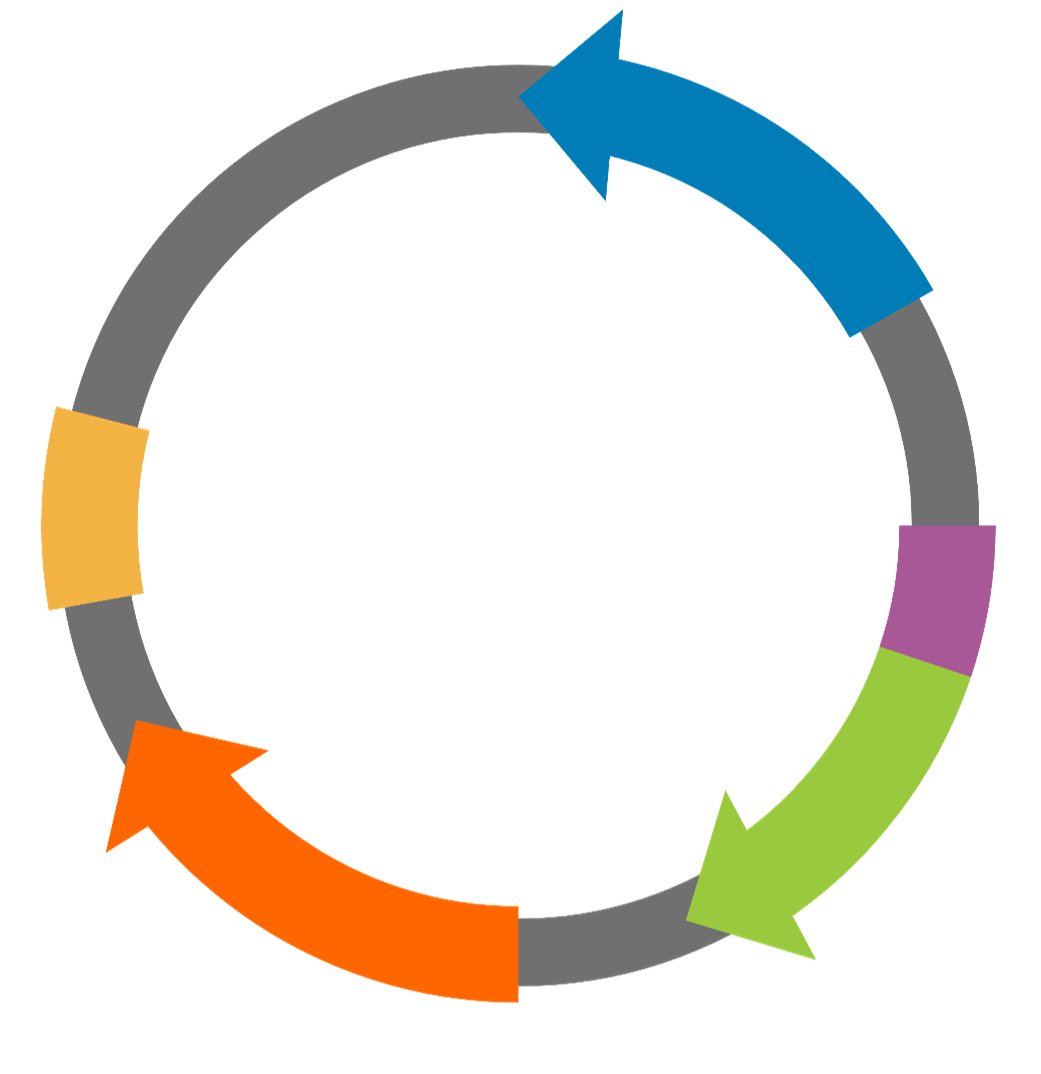 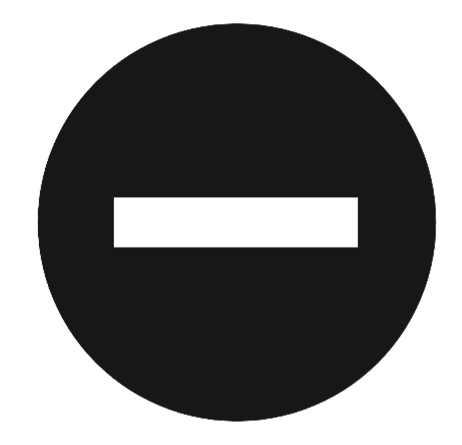 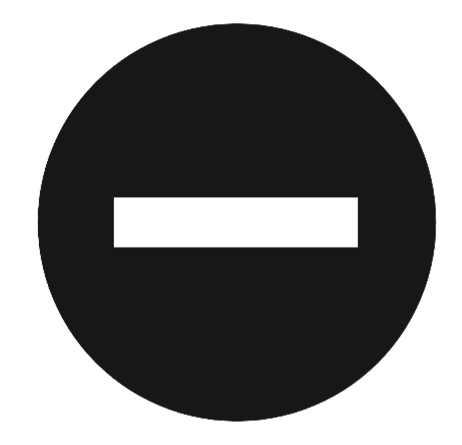 plasmid
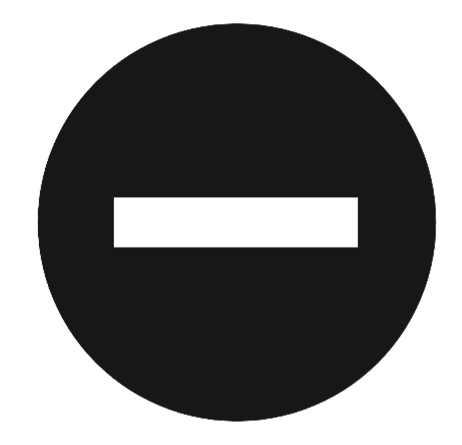 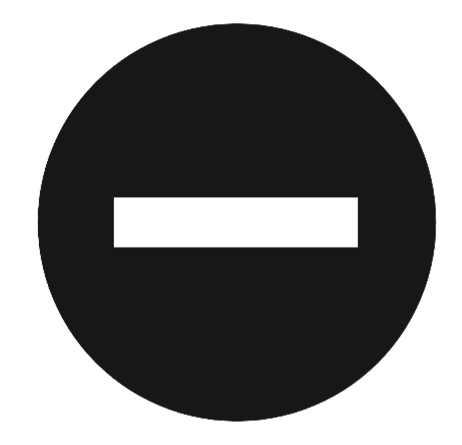 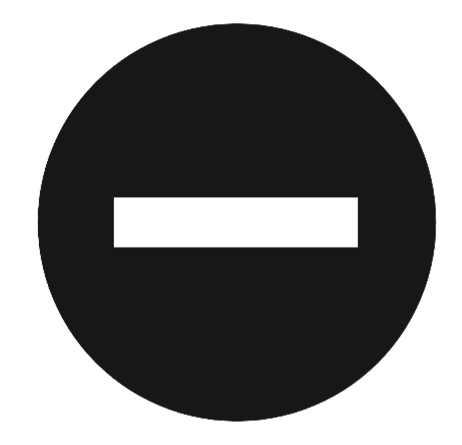 plasma
membrane
CaCl2 transformation solution
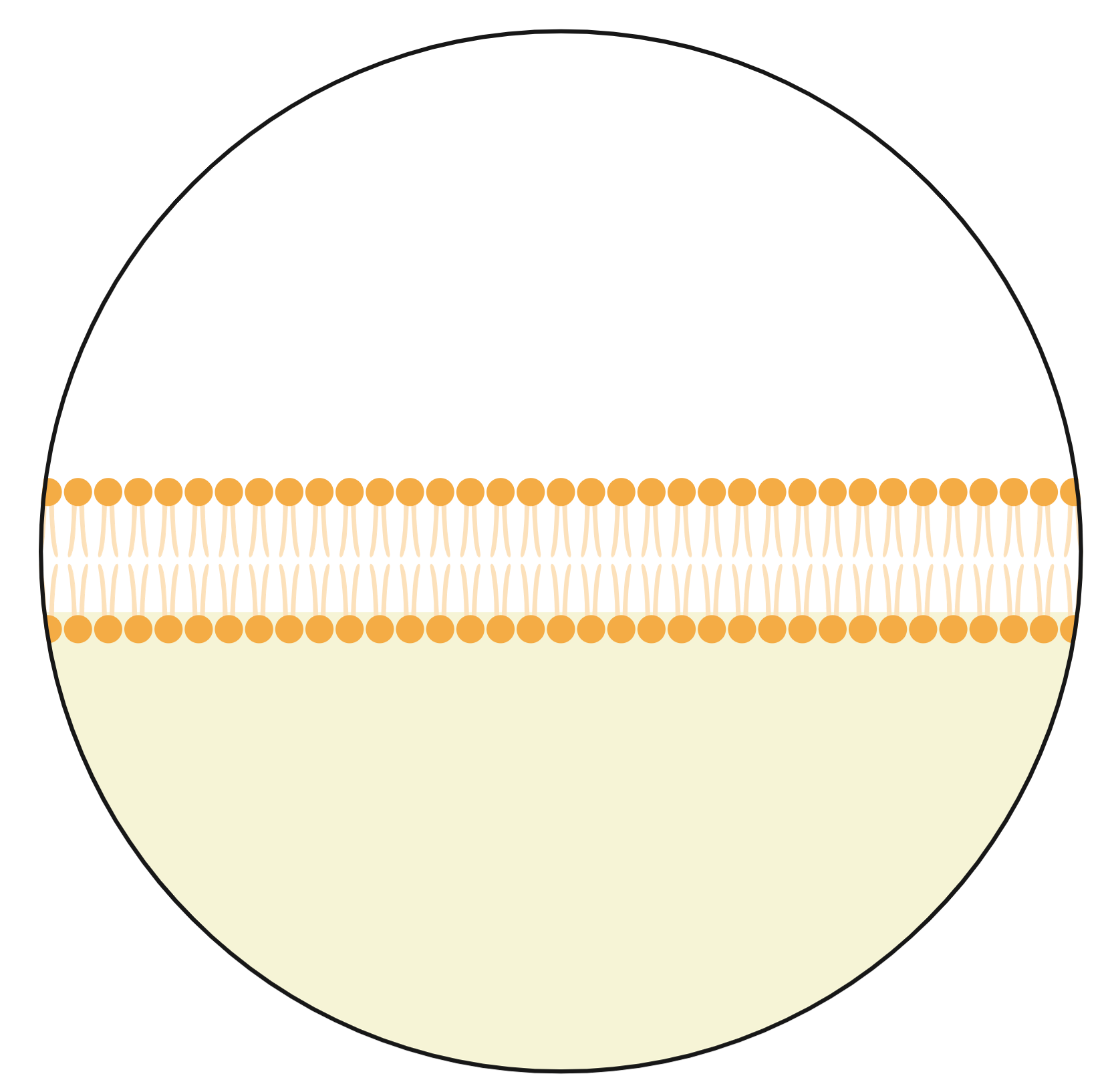 Ca2+ shields 
negative charges
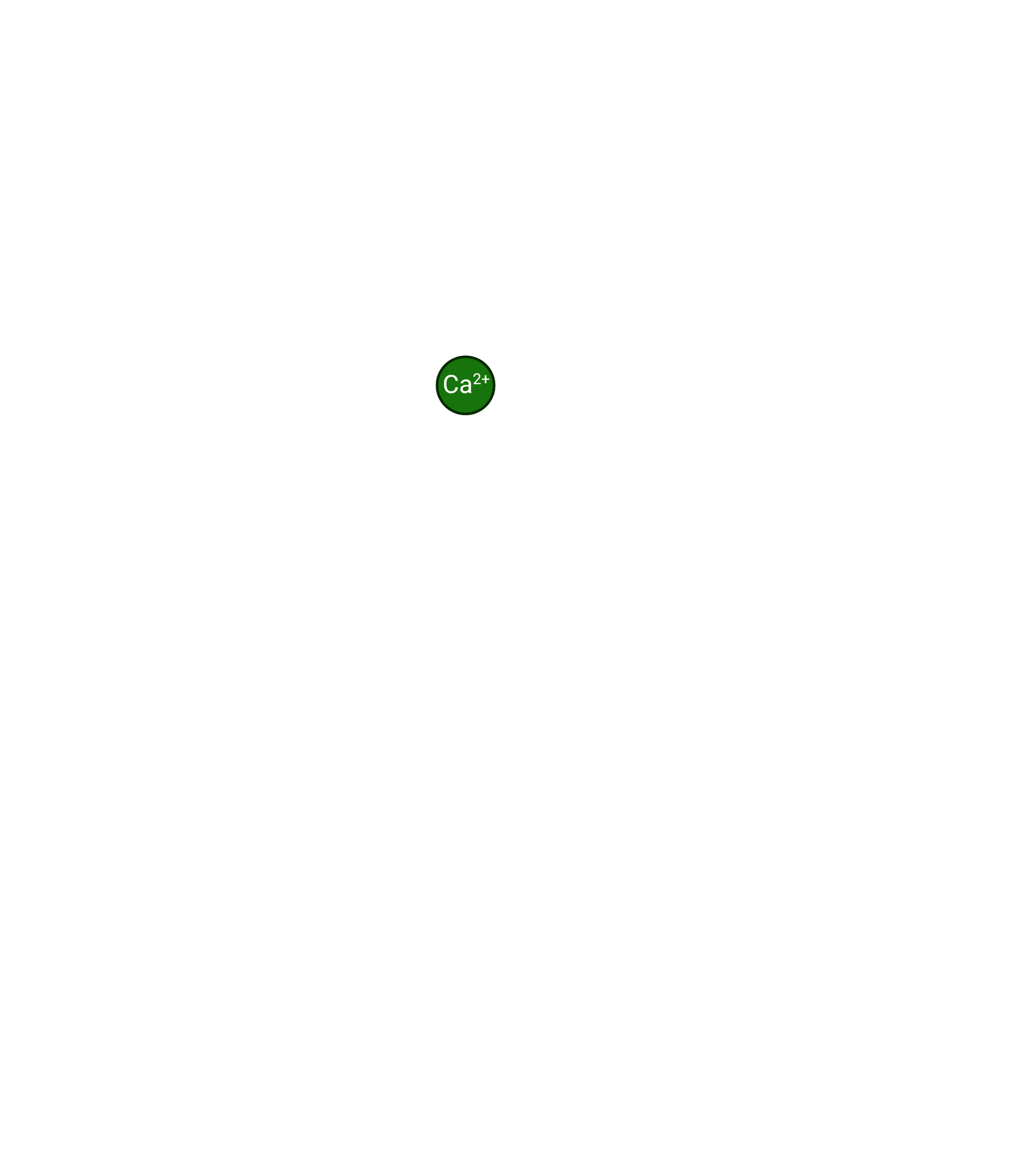 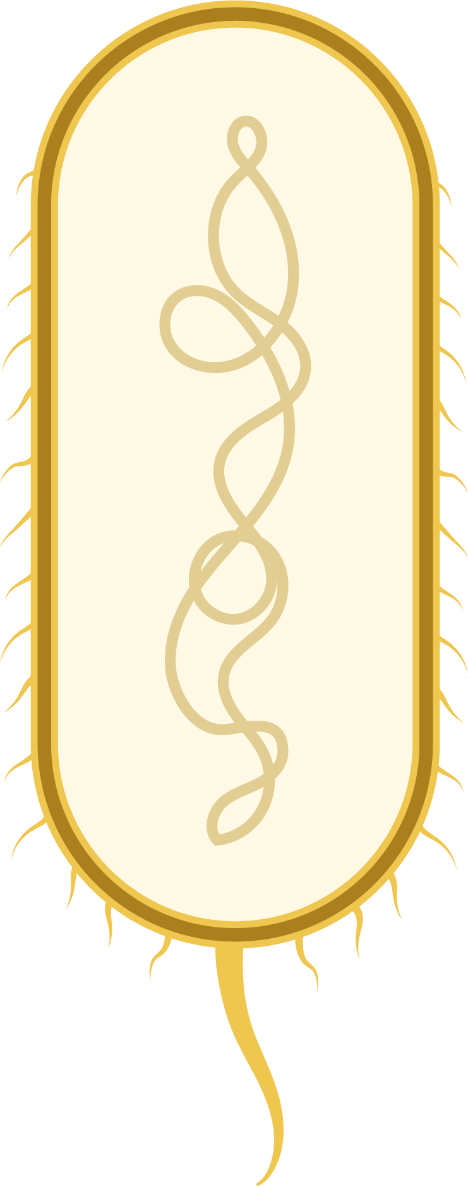 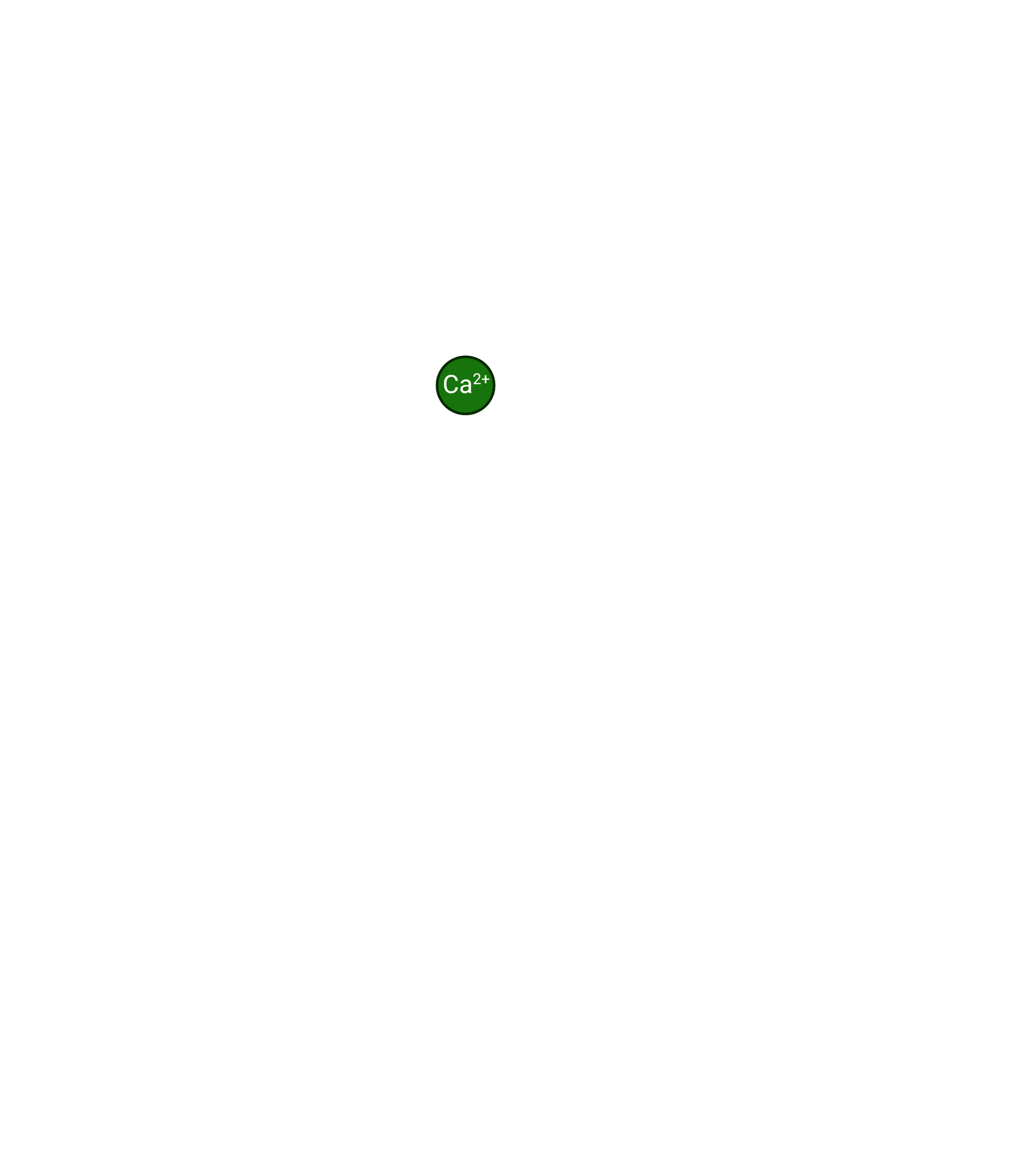 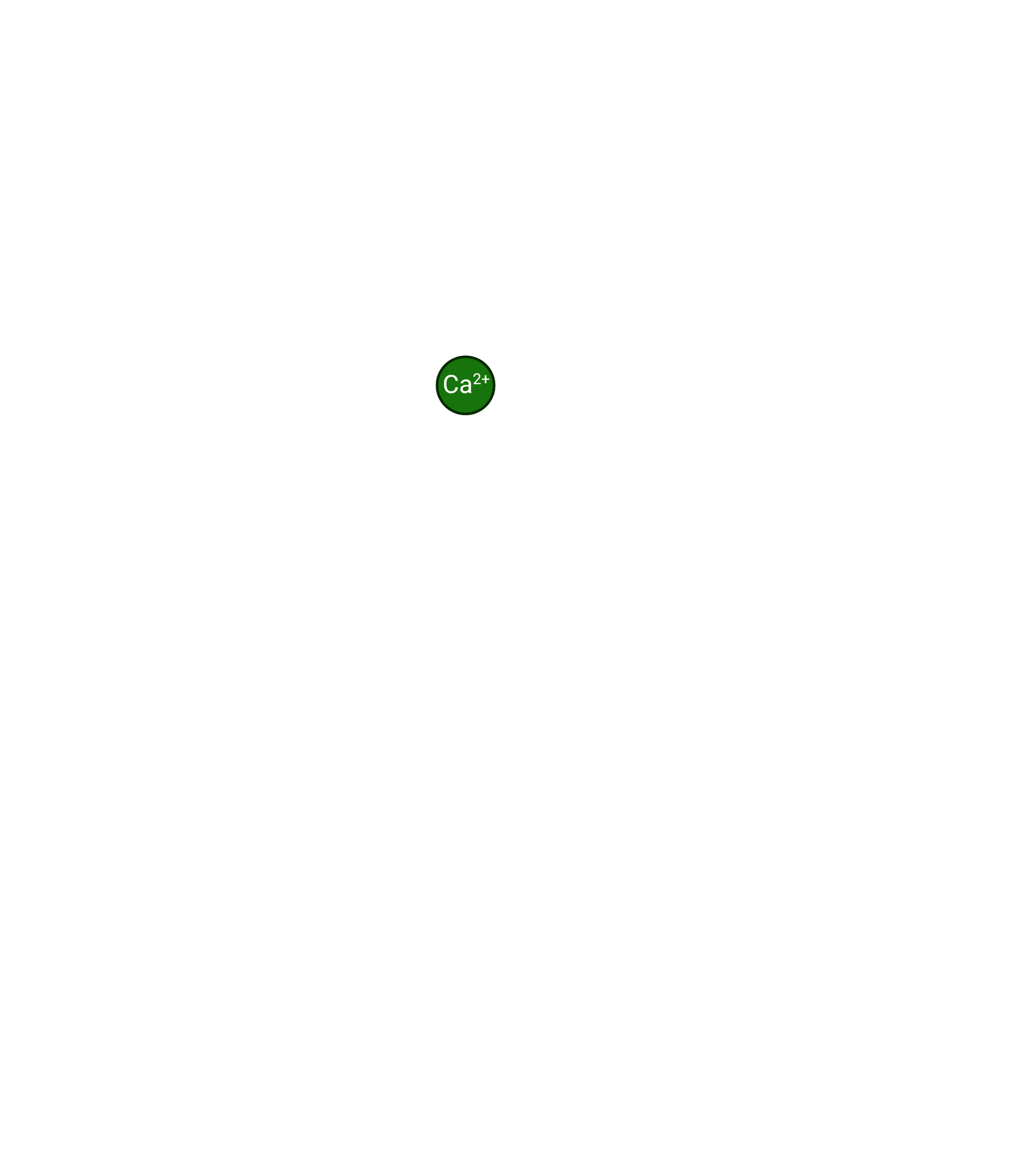 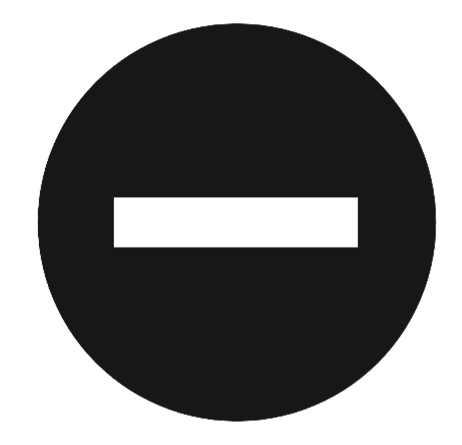 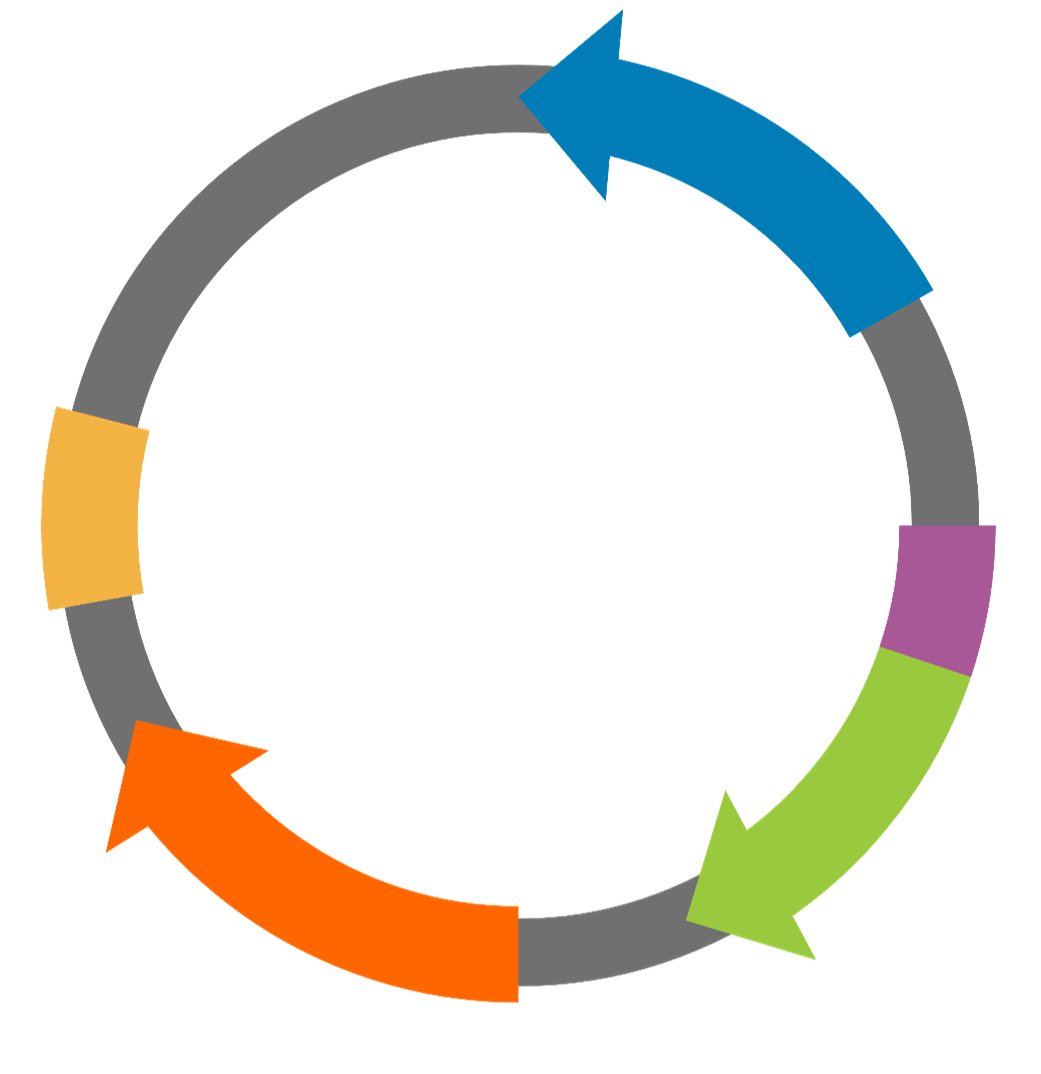 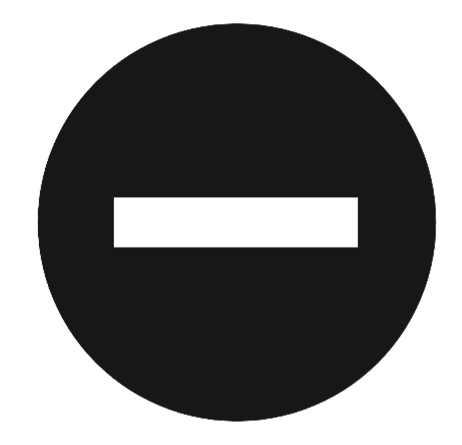 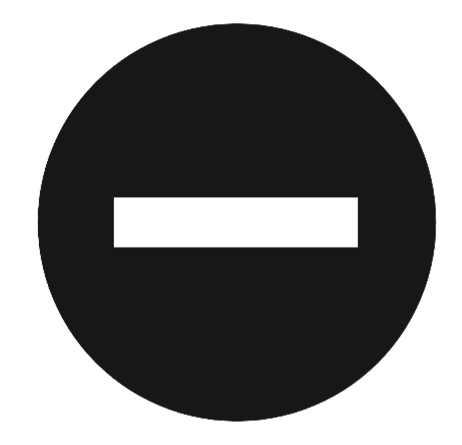 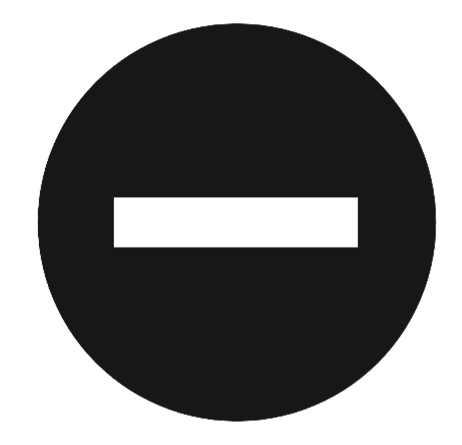 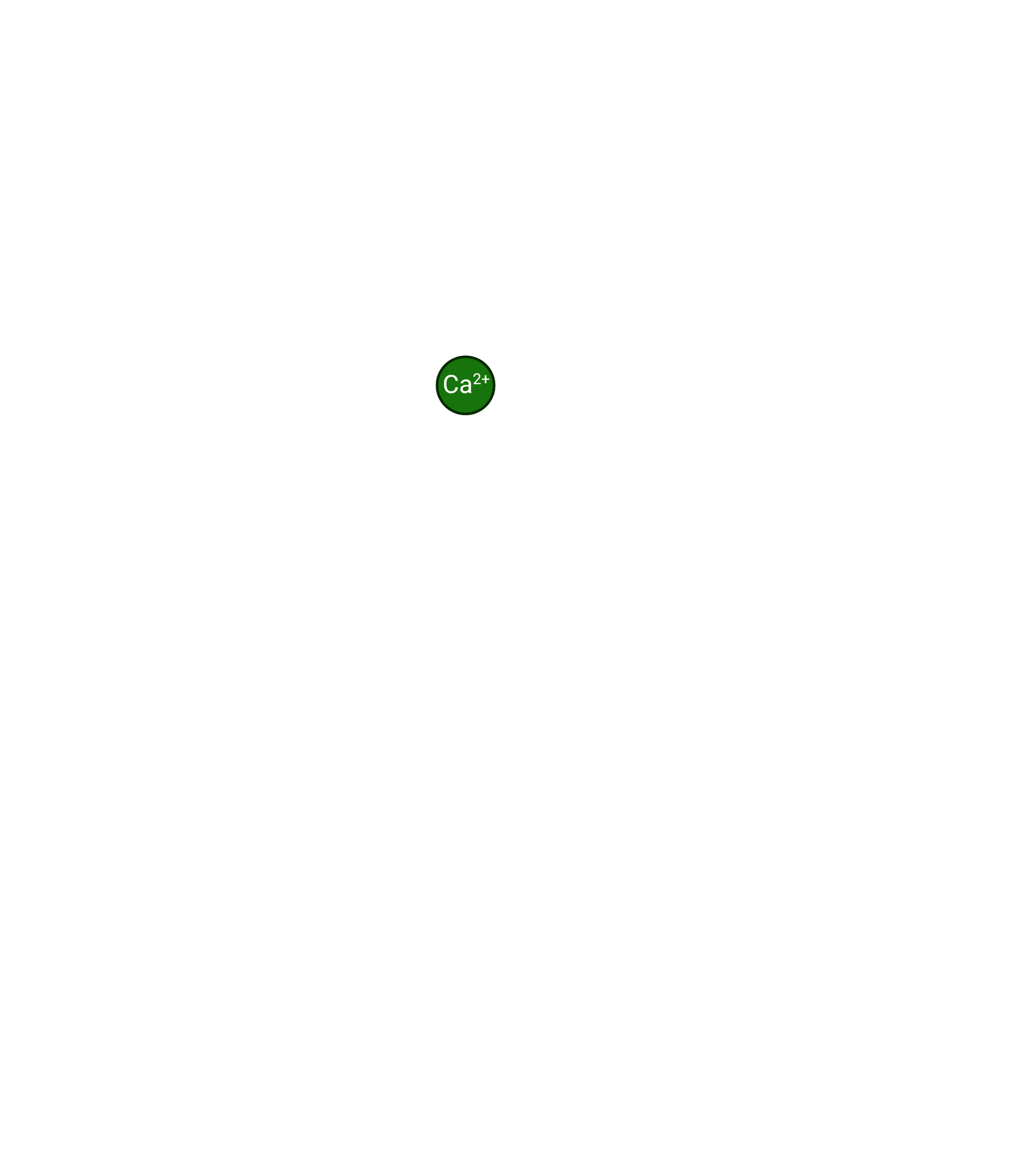 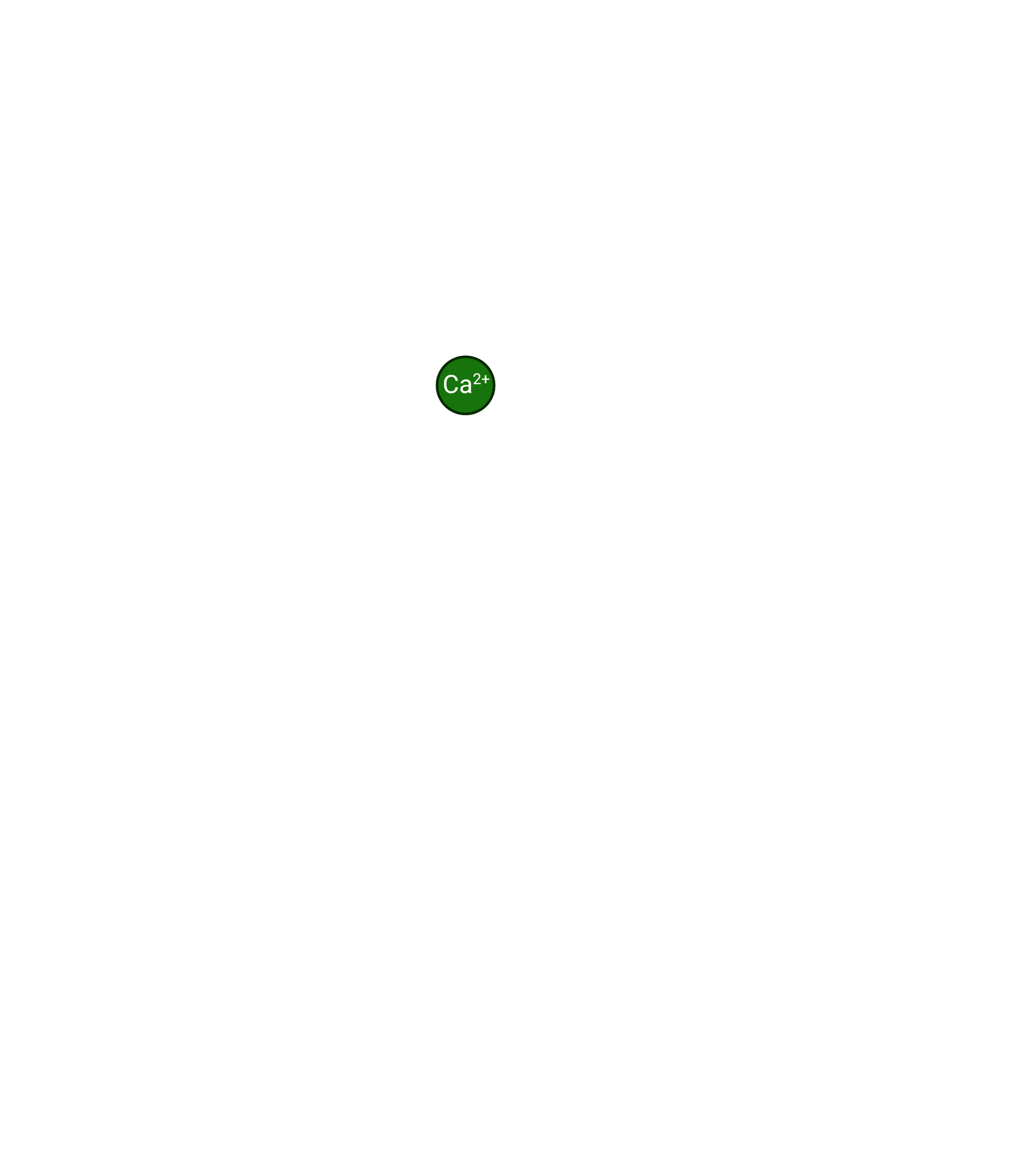 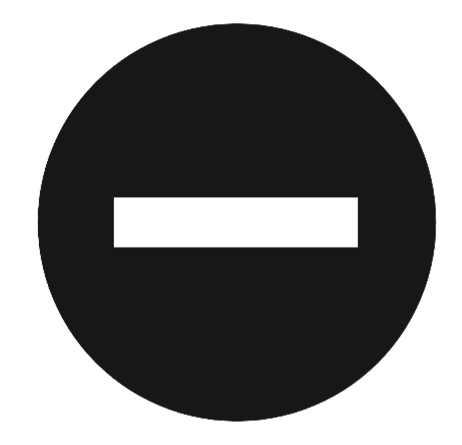 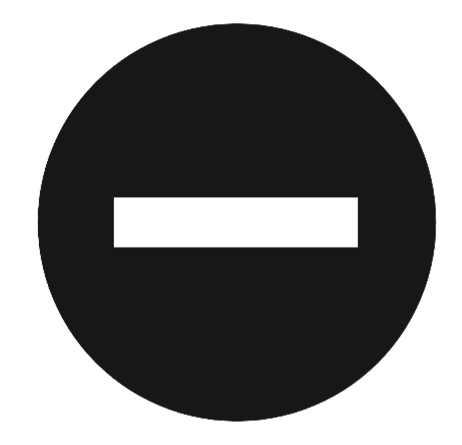 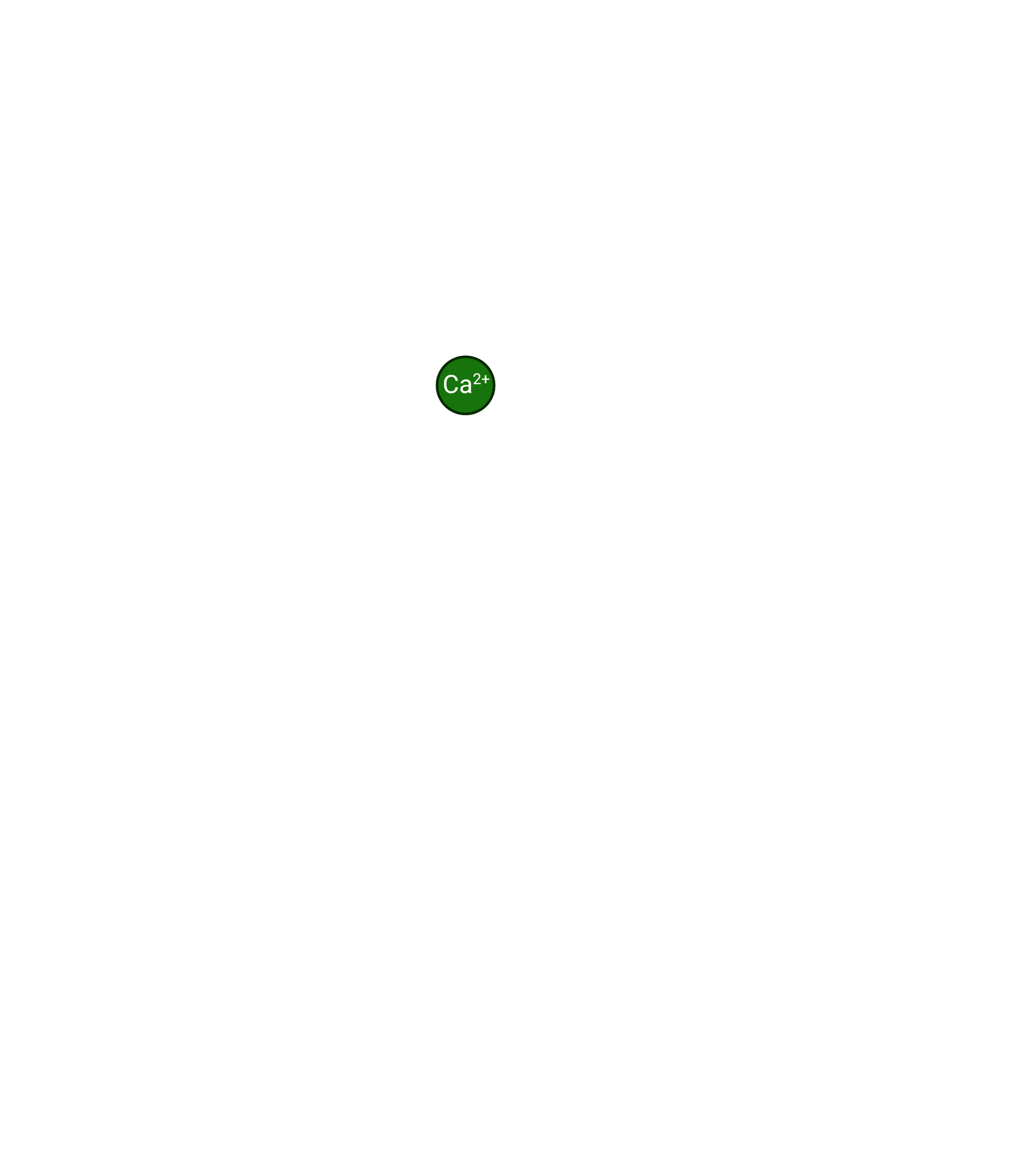 [Speaker Notes: Ca2+ cations of the transformation solution (50 mM CaCl2, pH 6.1) neutralize the repulsive negative charges of the phosphate backbone of the DNA and the phospholipids of the cell membrane to allow the DNA to enter the cells.]
Incubate on ice for 10 min
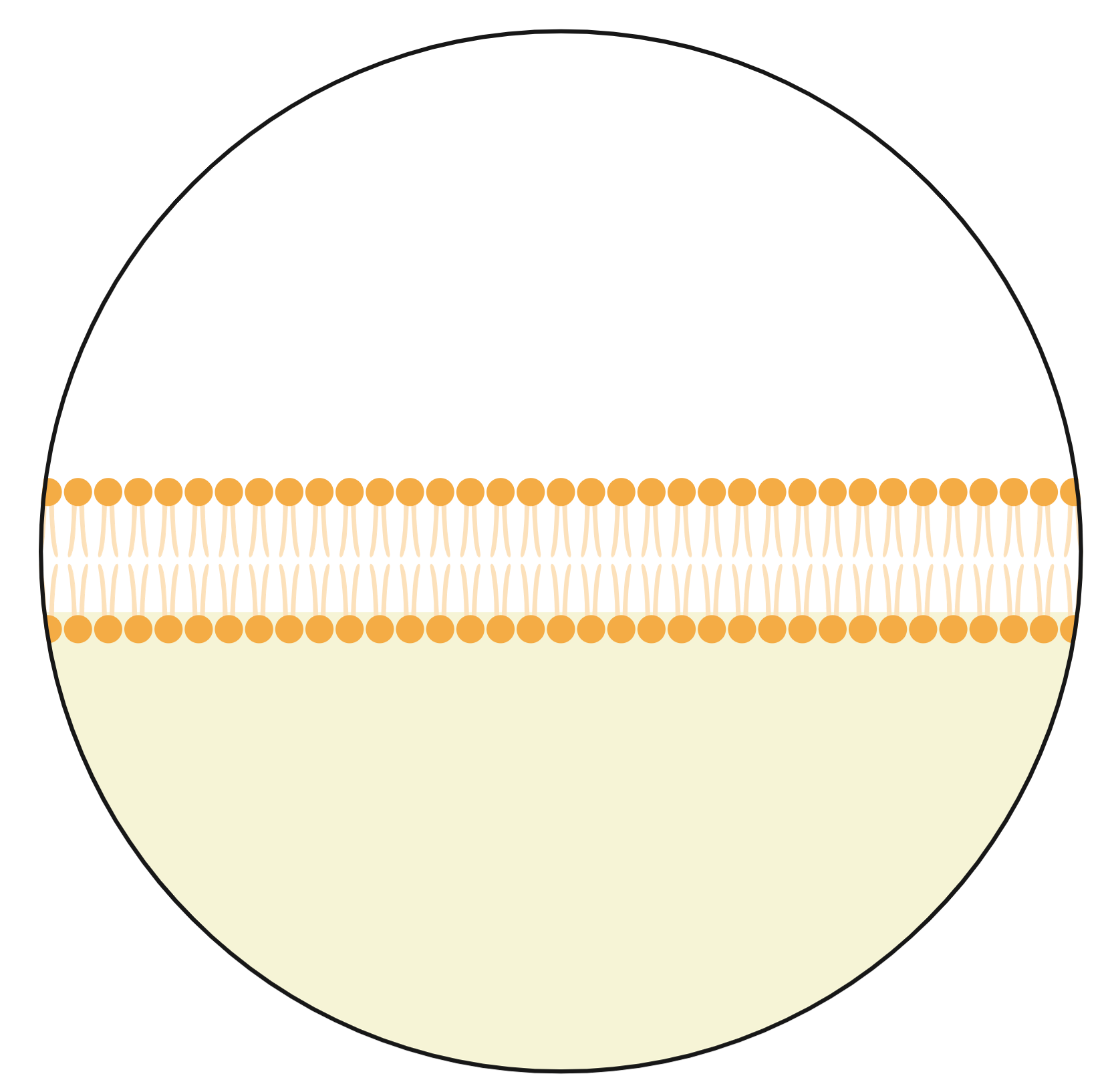 Ca2+ shields 
negative charges
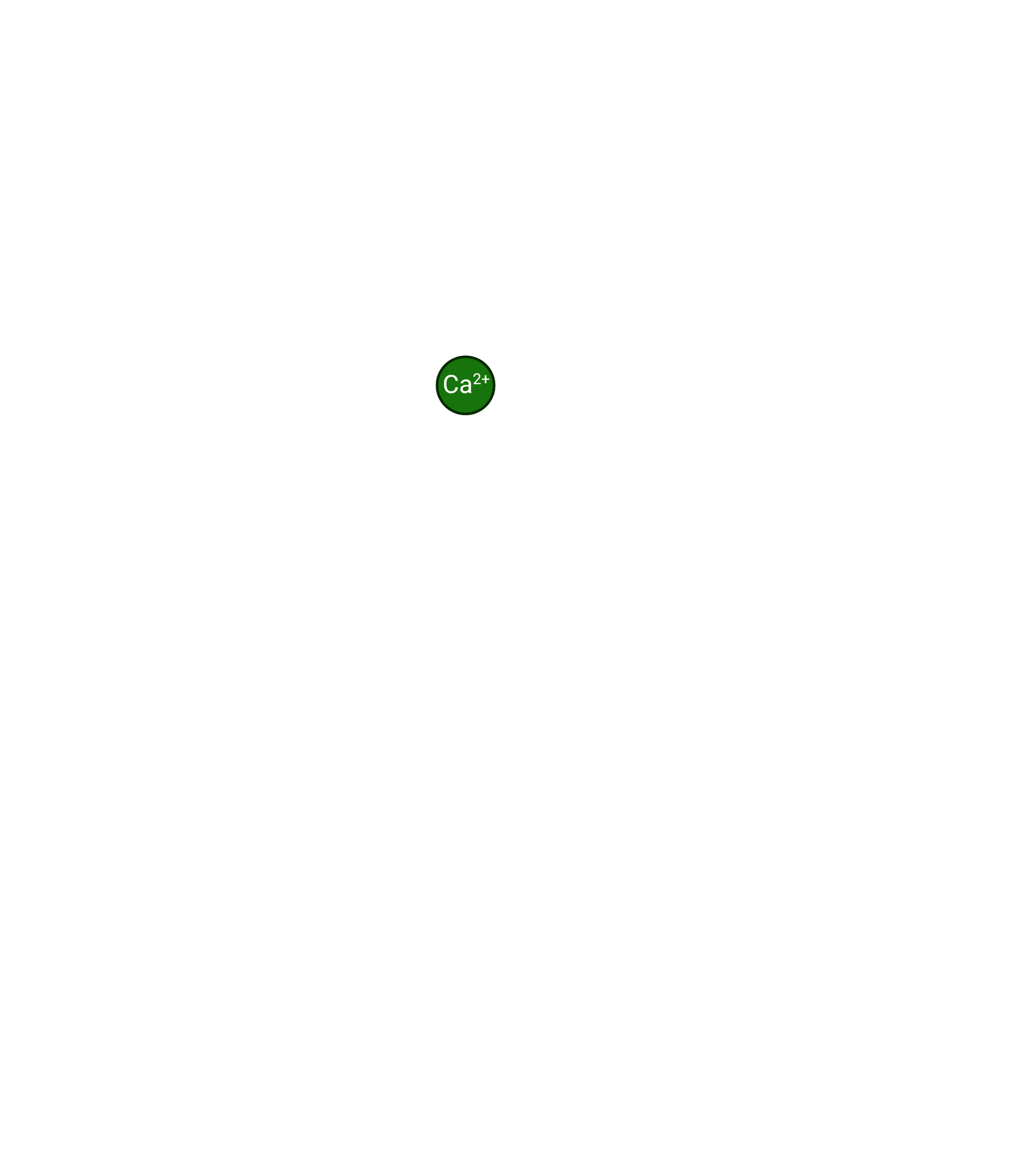 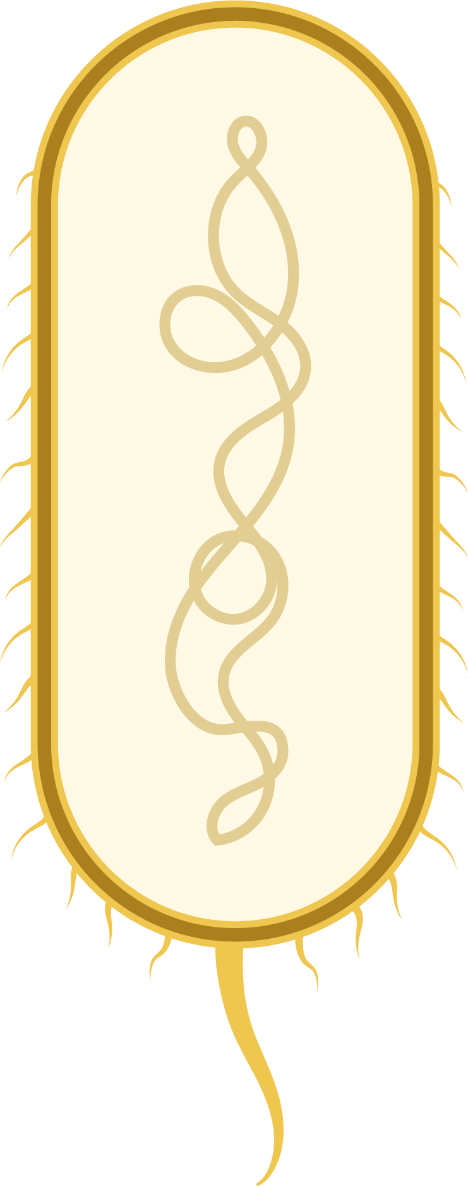 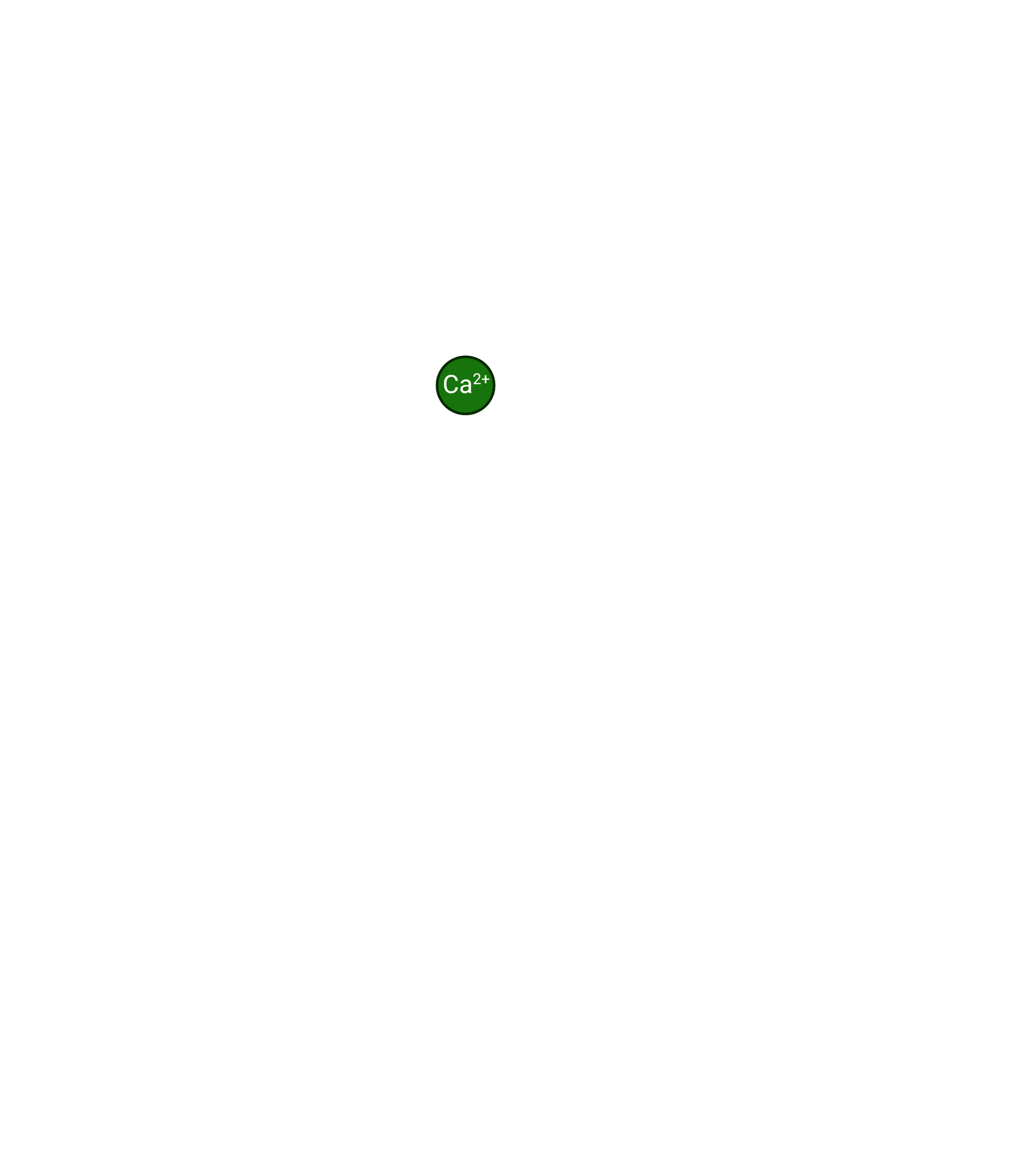 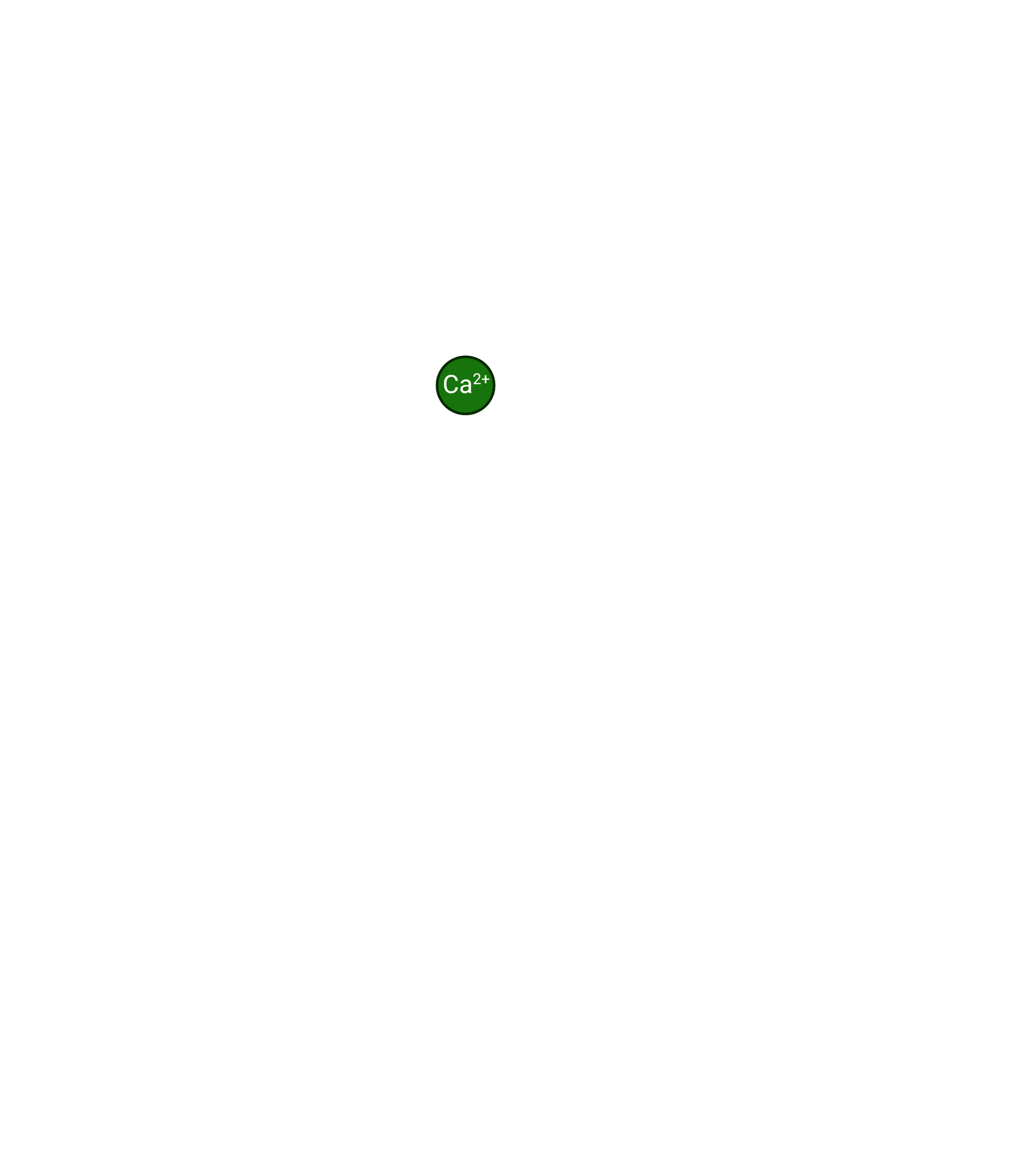 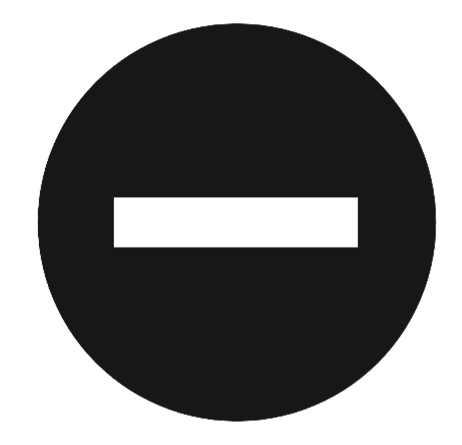 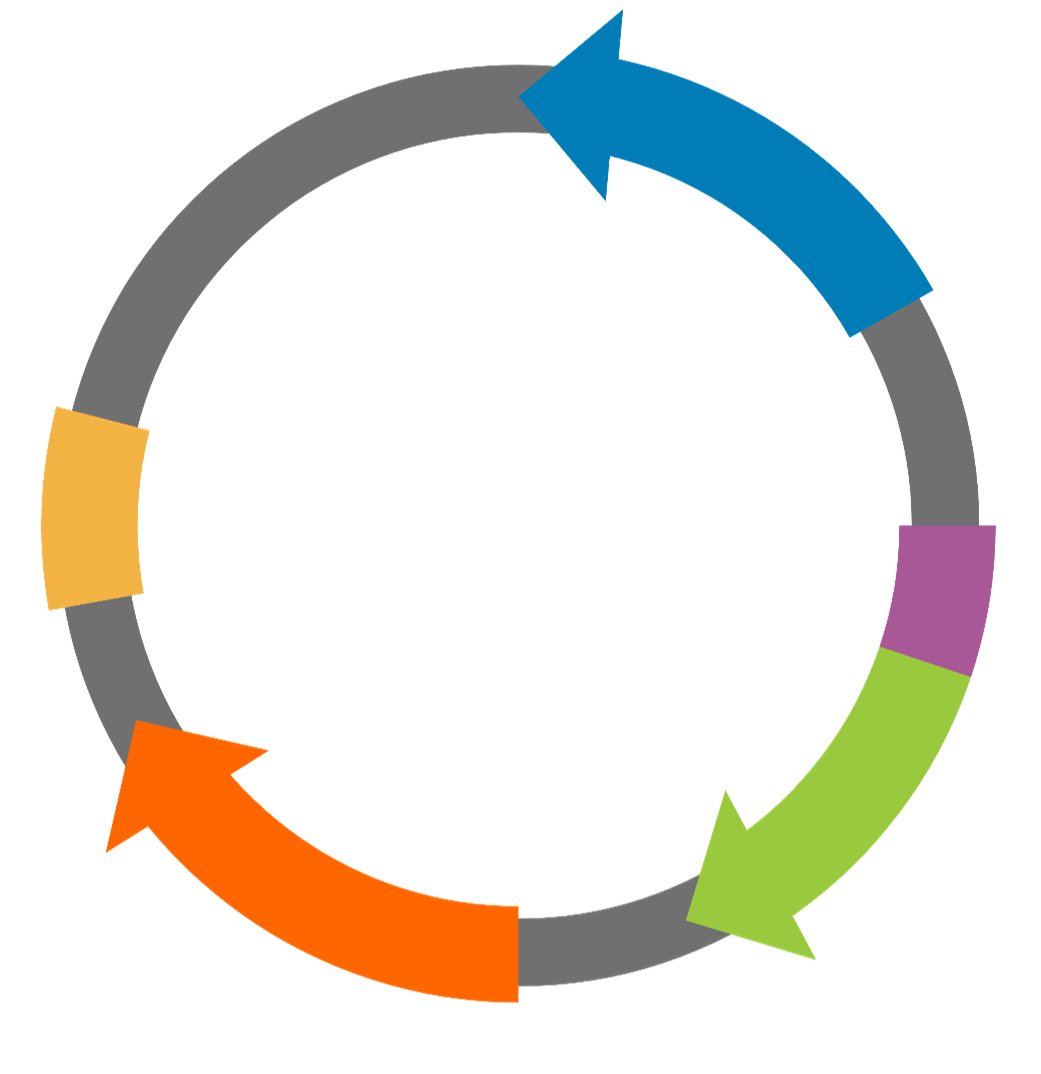 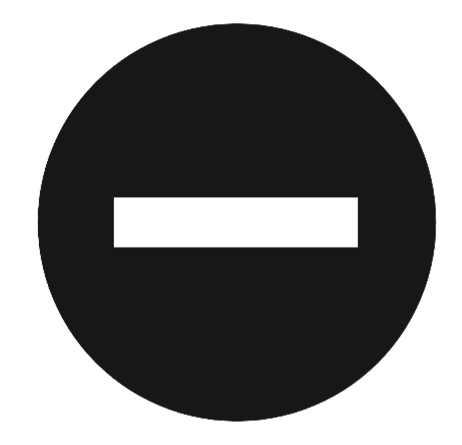 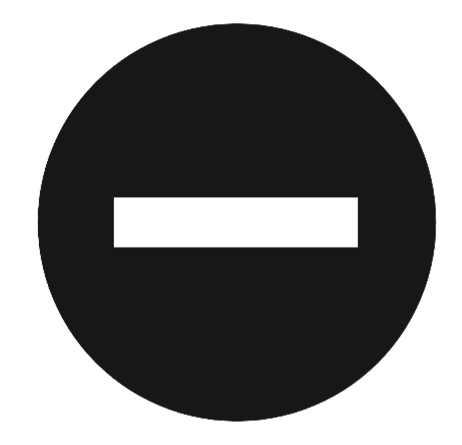 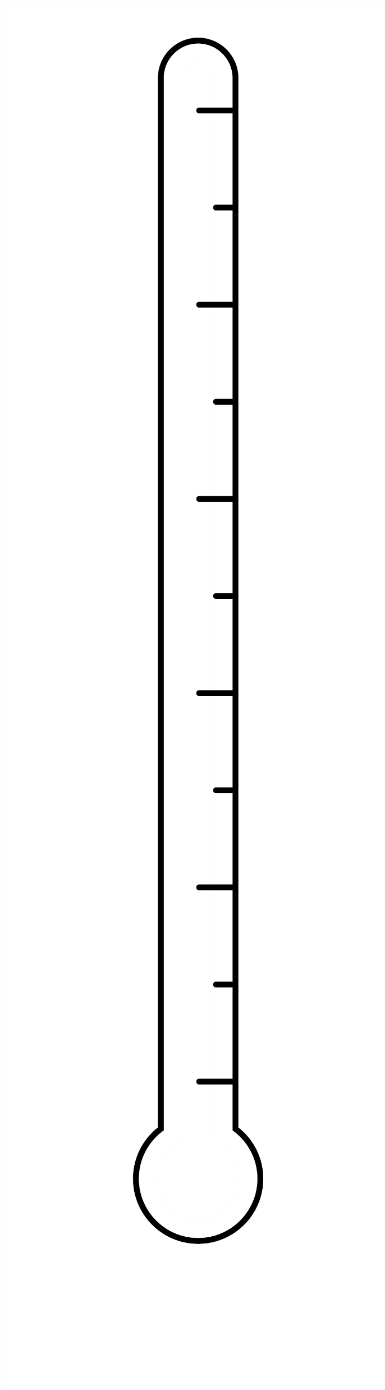 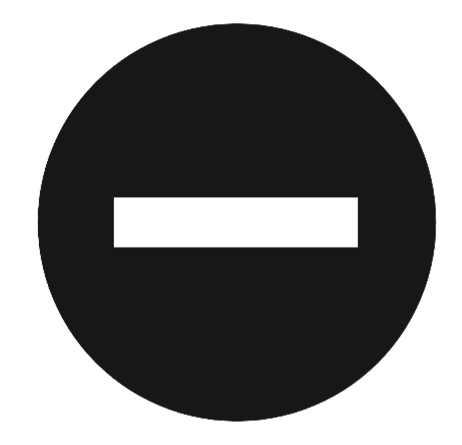 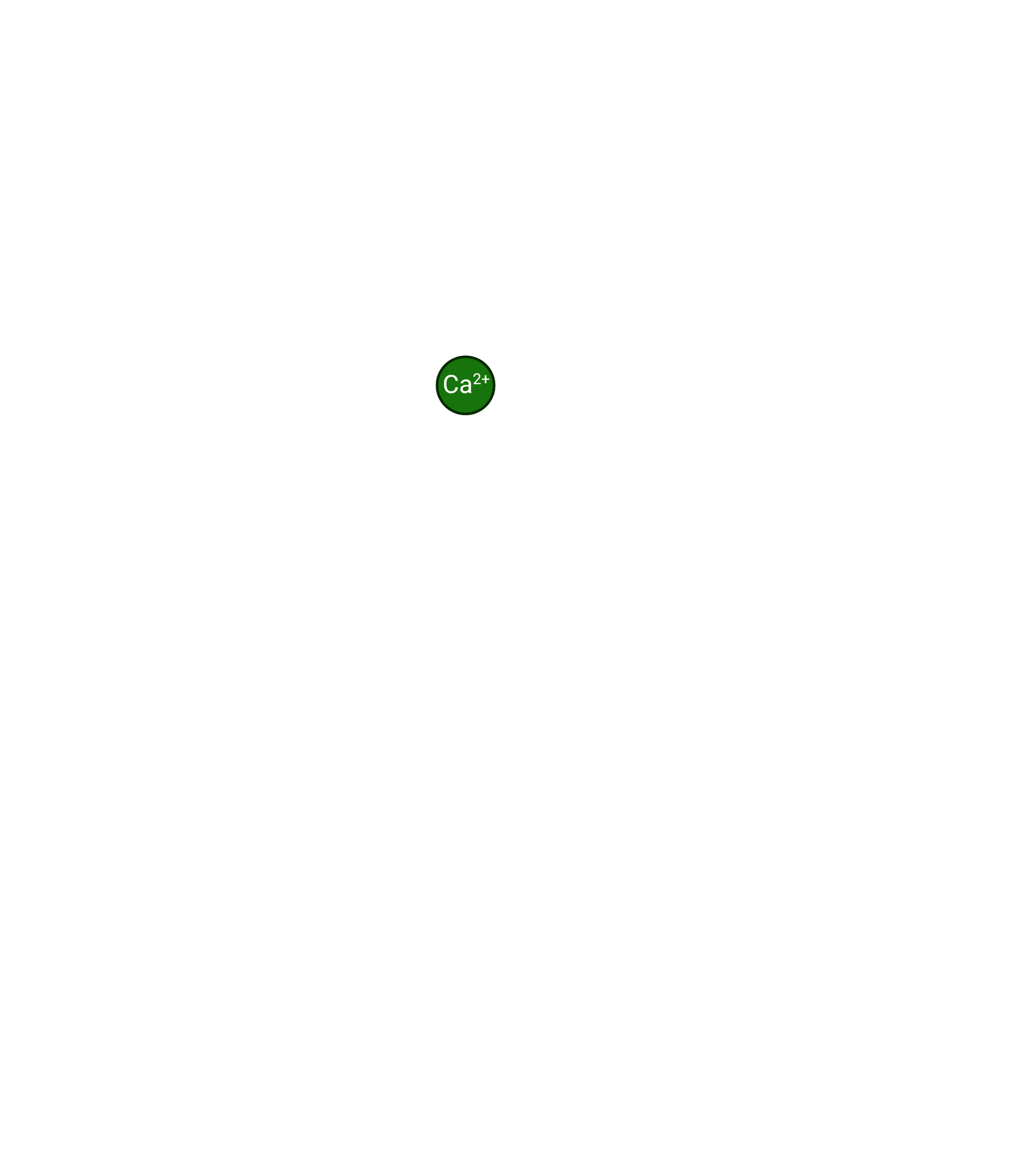 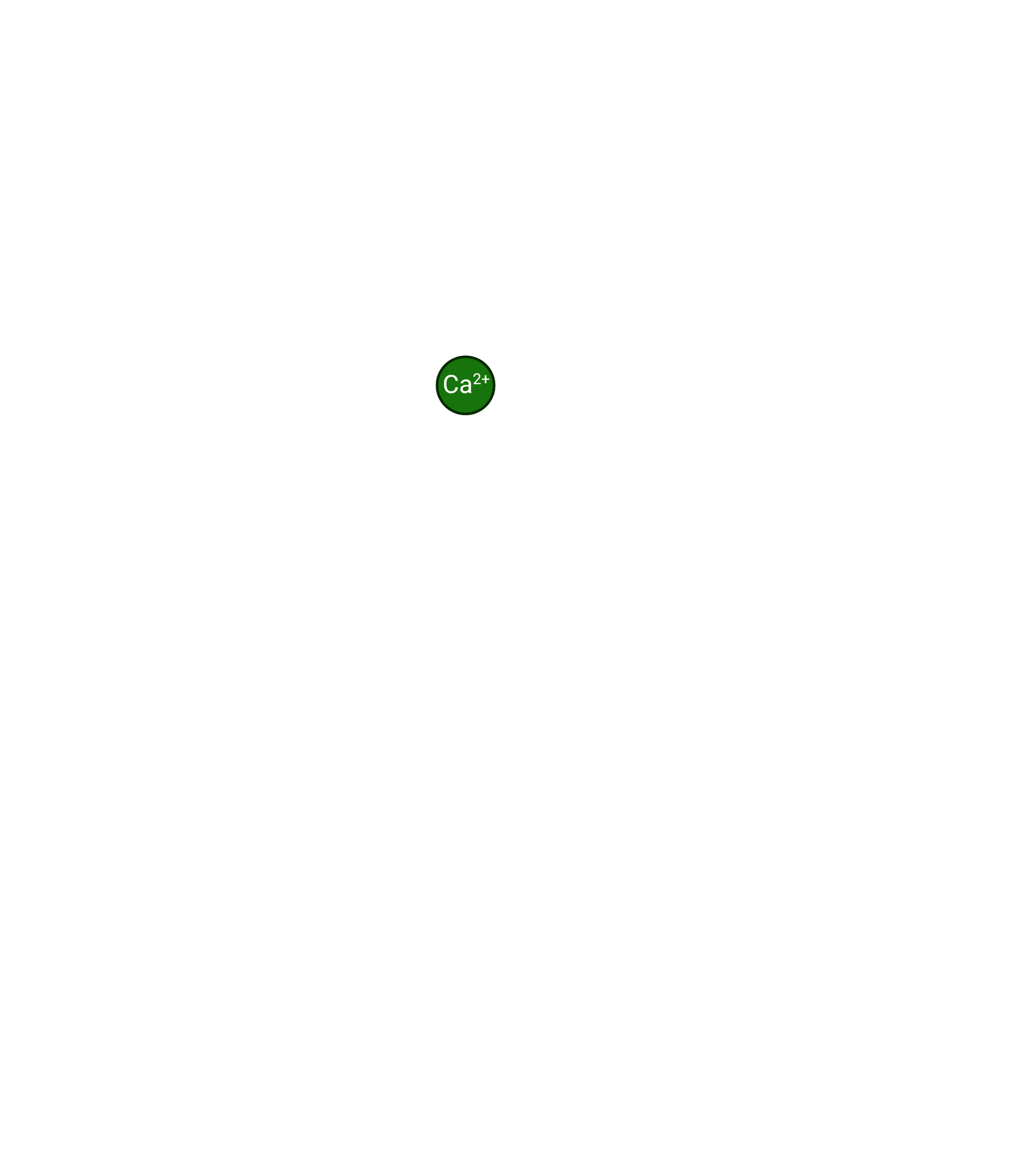 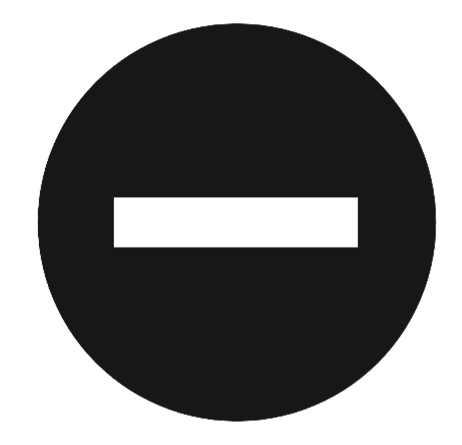 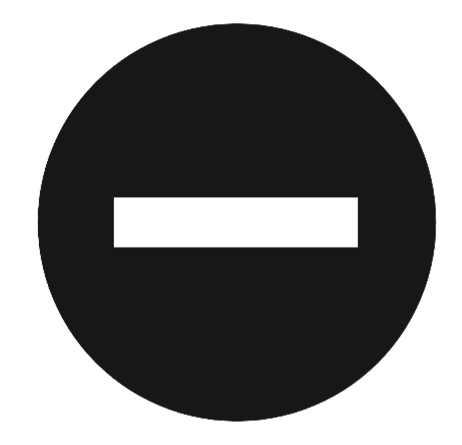 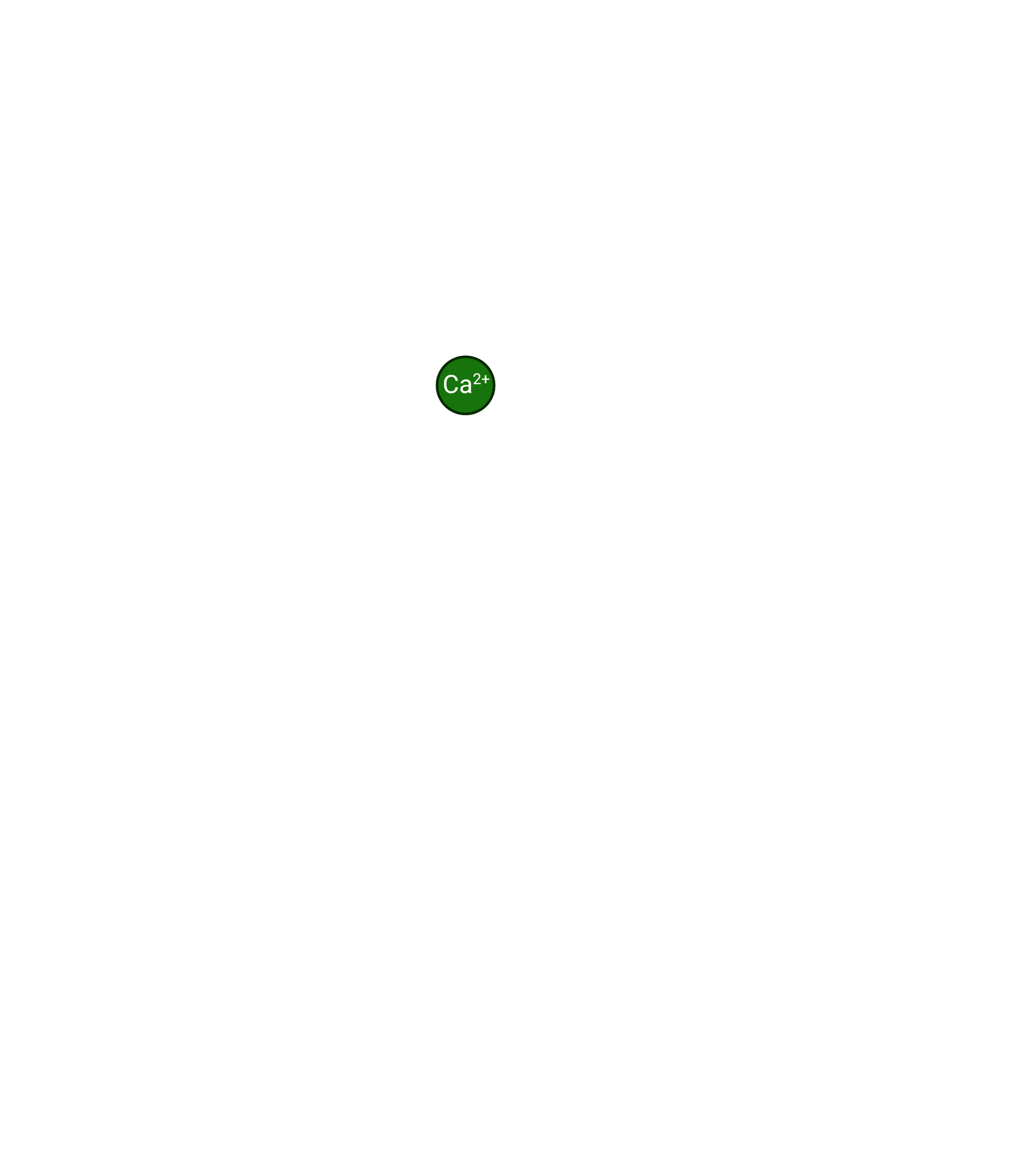 Heat shock at 60°C for 50 sec
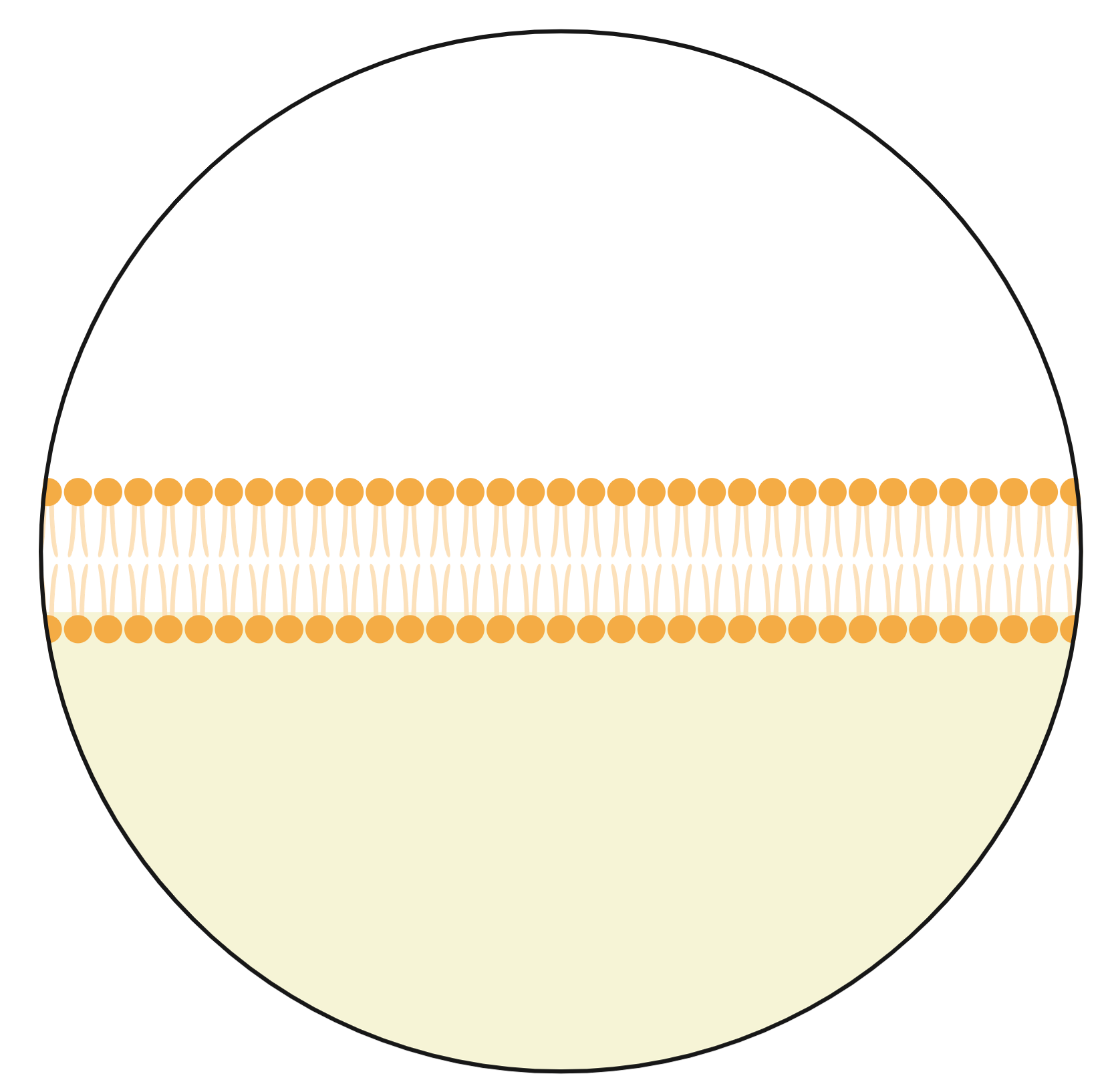 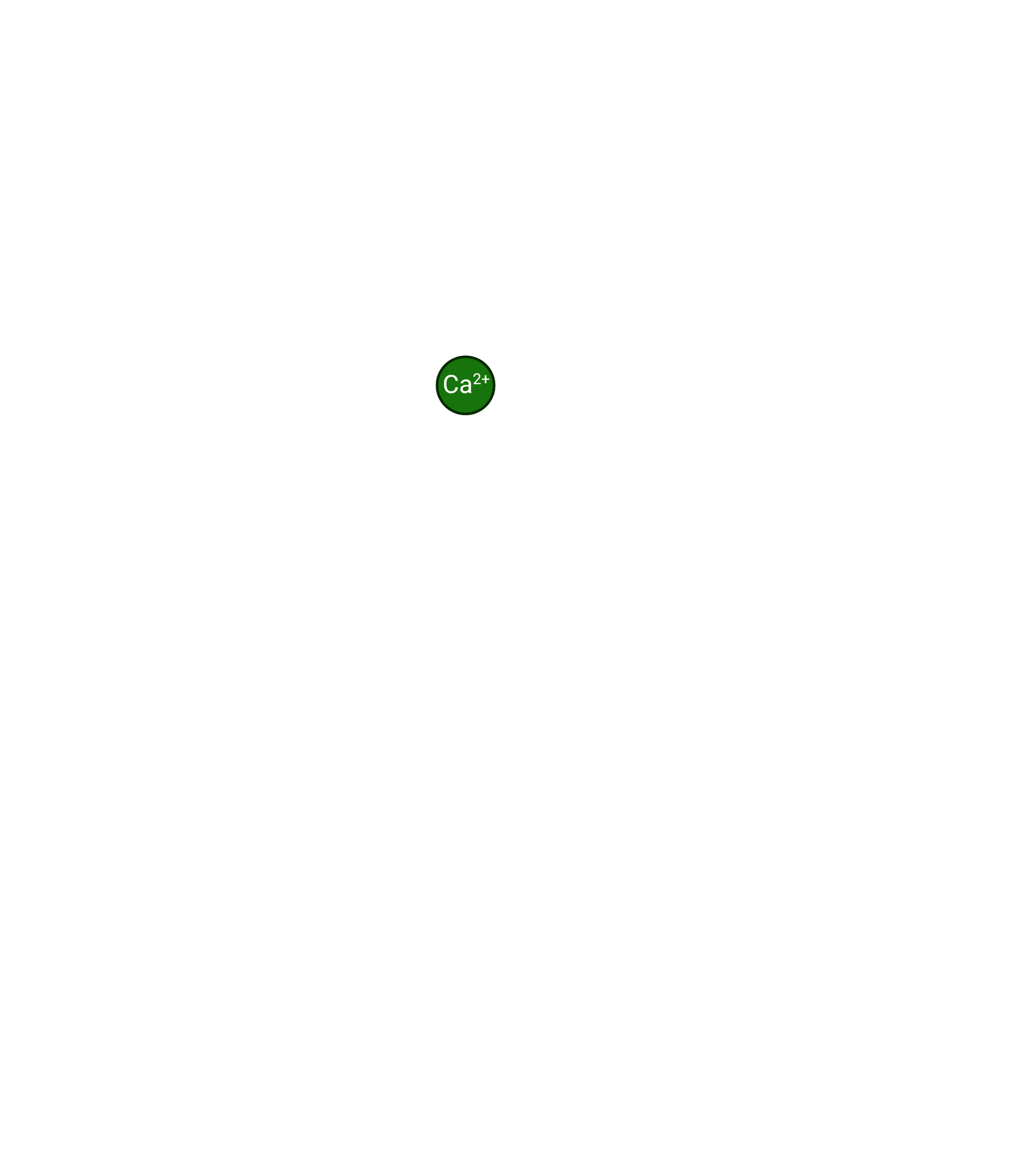 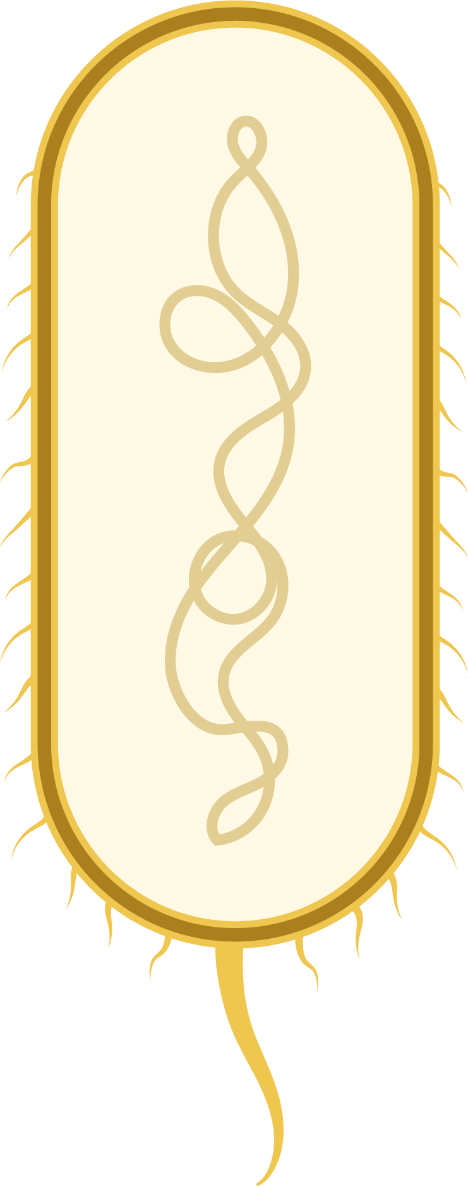 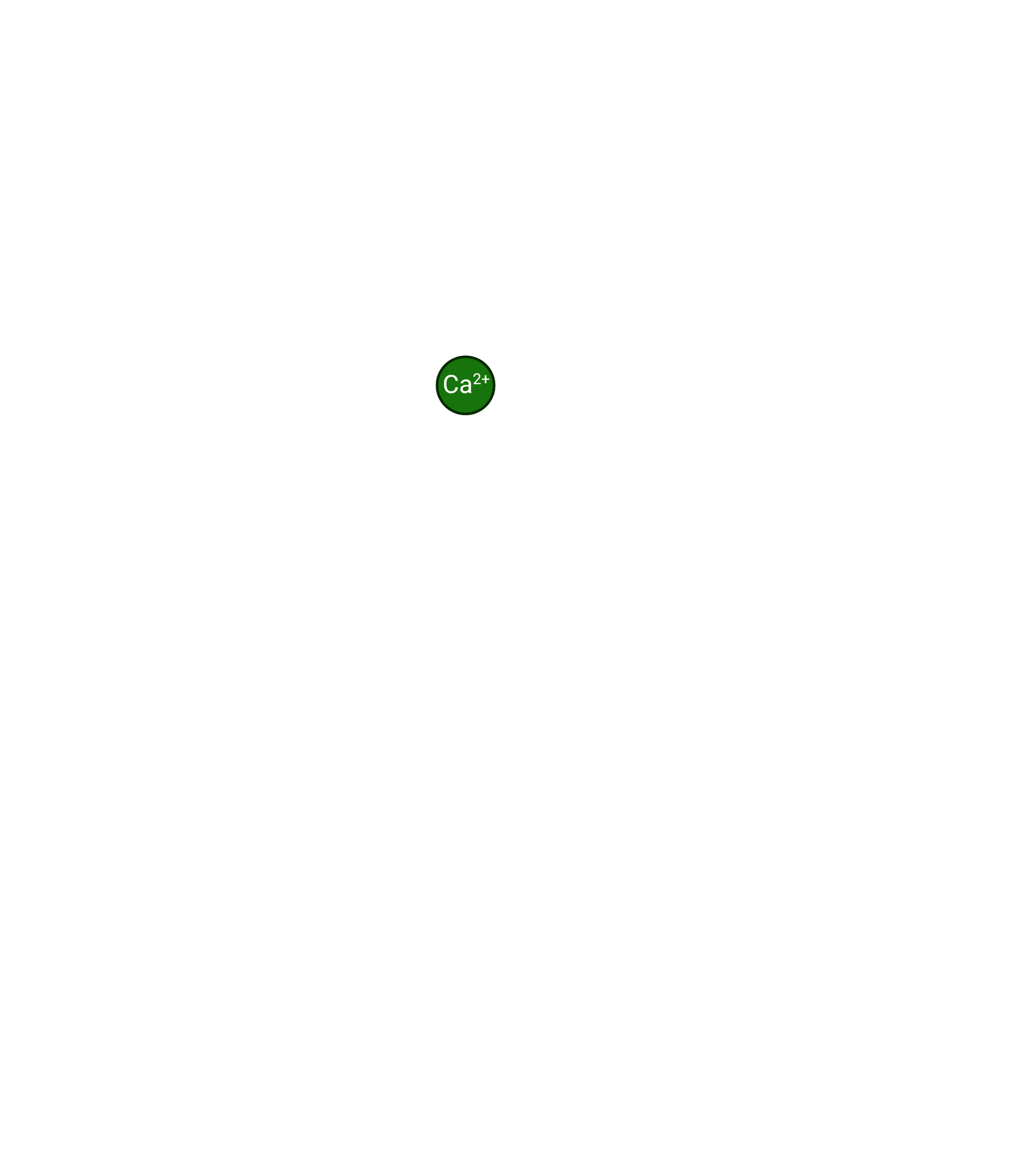 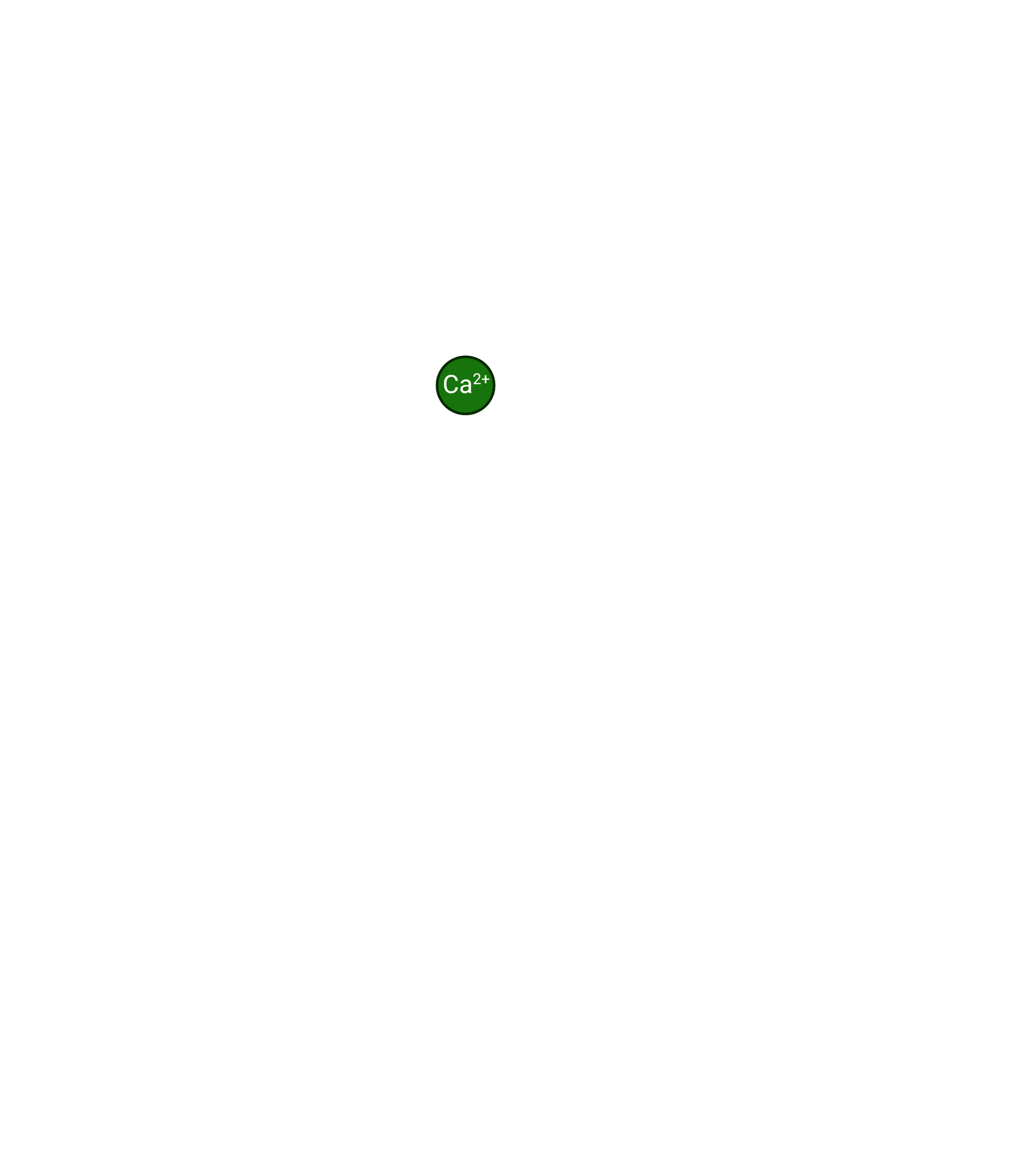 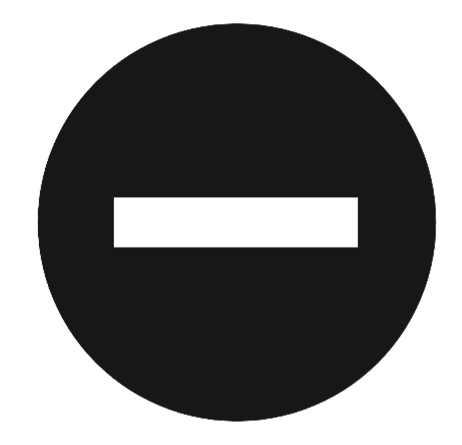 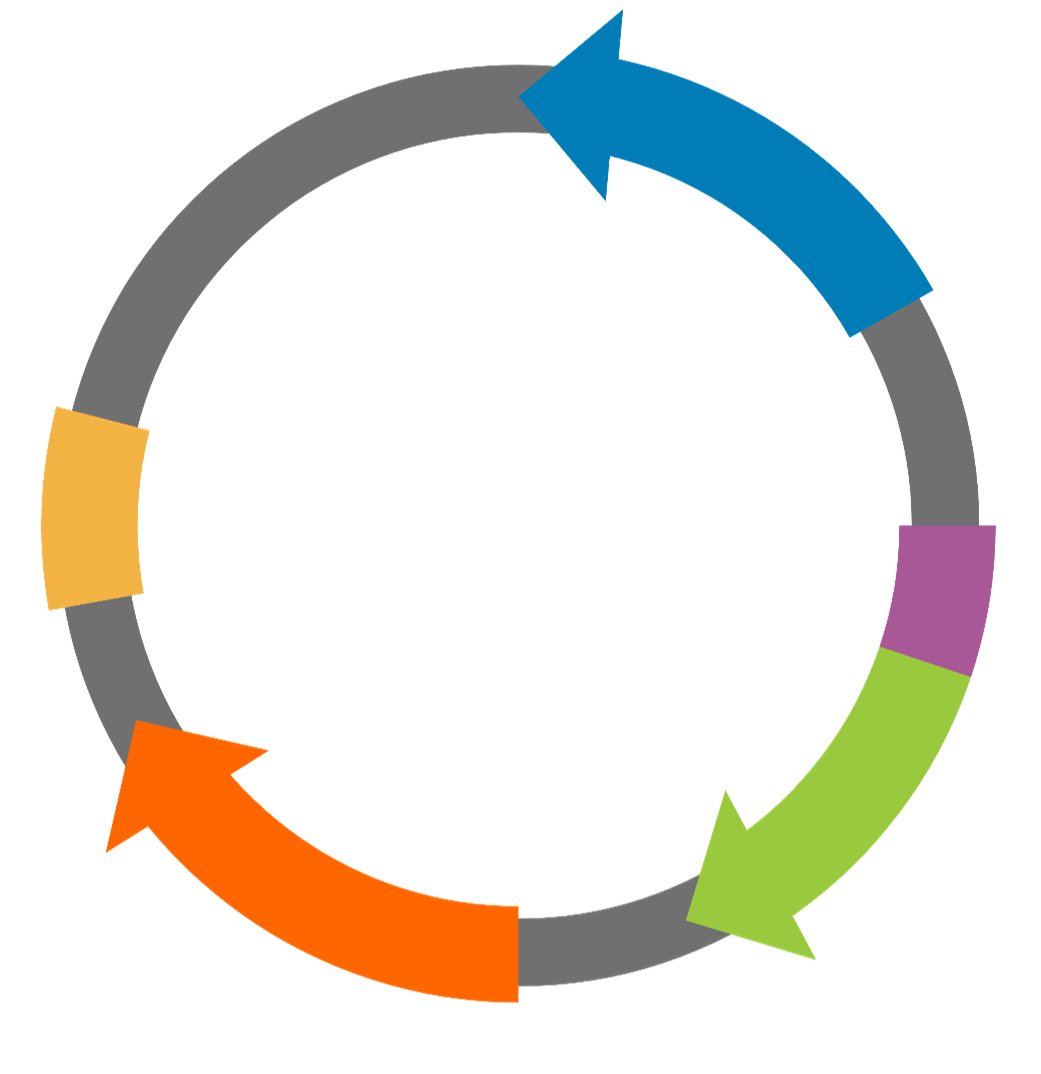 Pores form in membrane
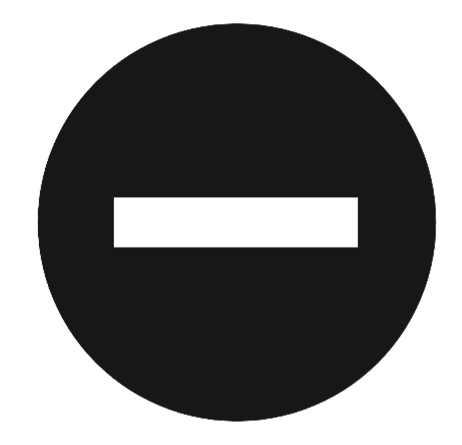 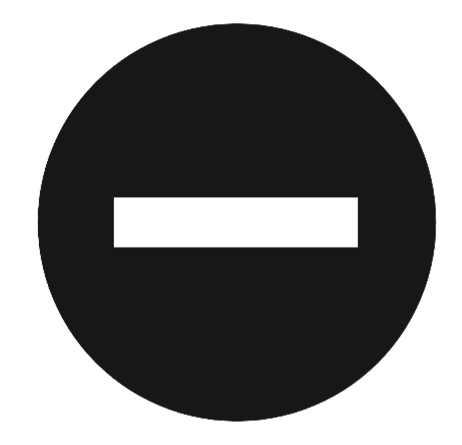 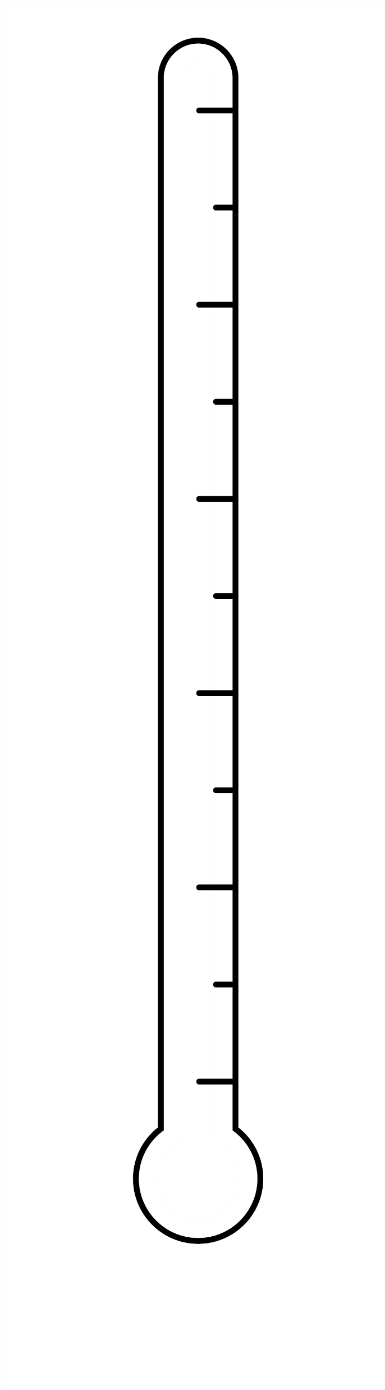 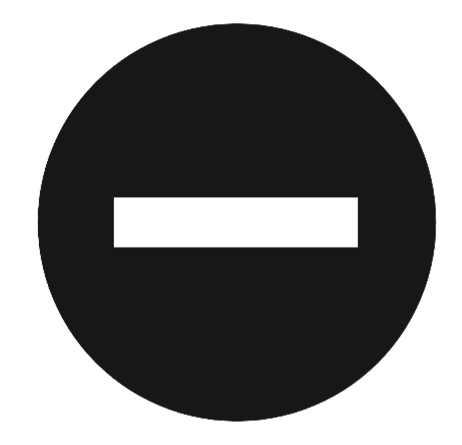 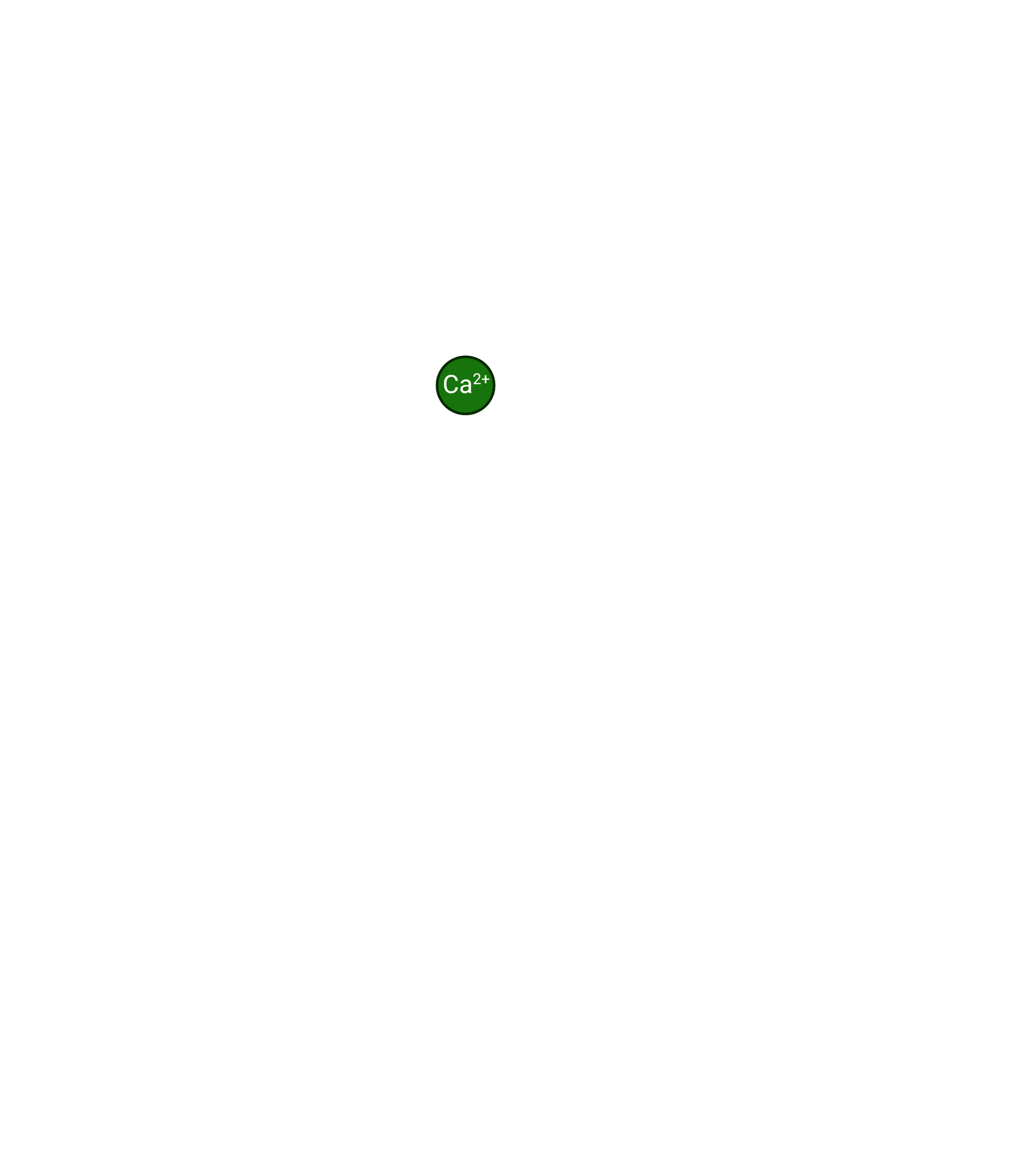 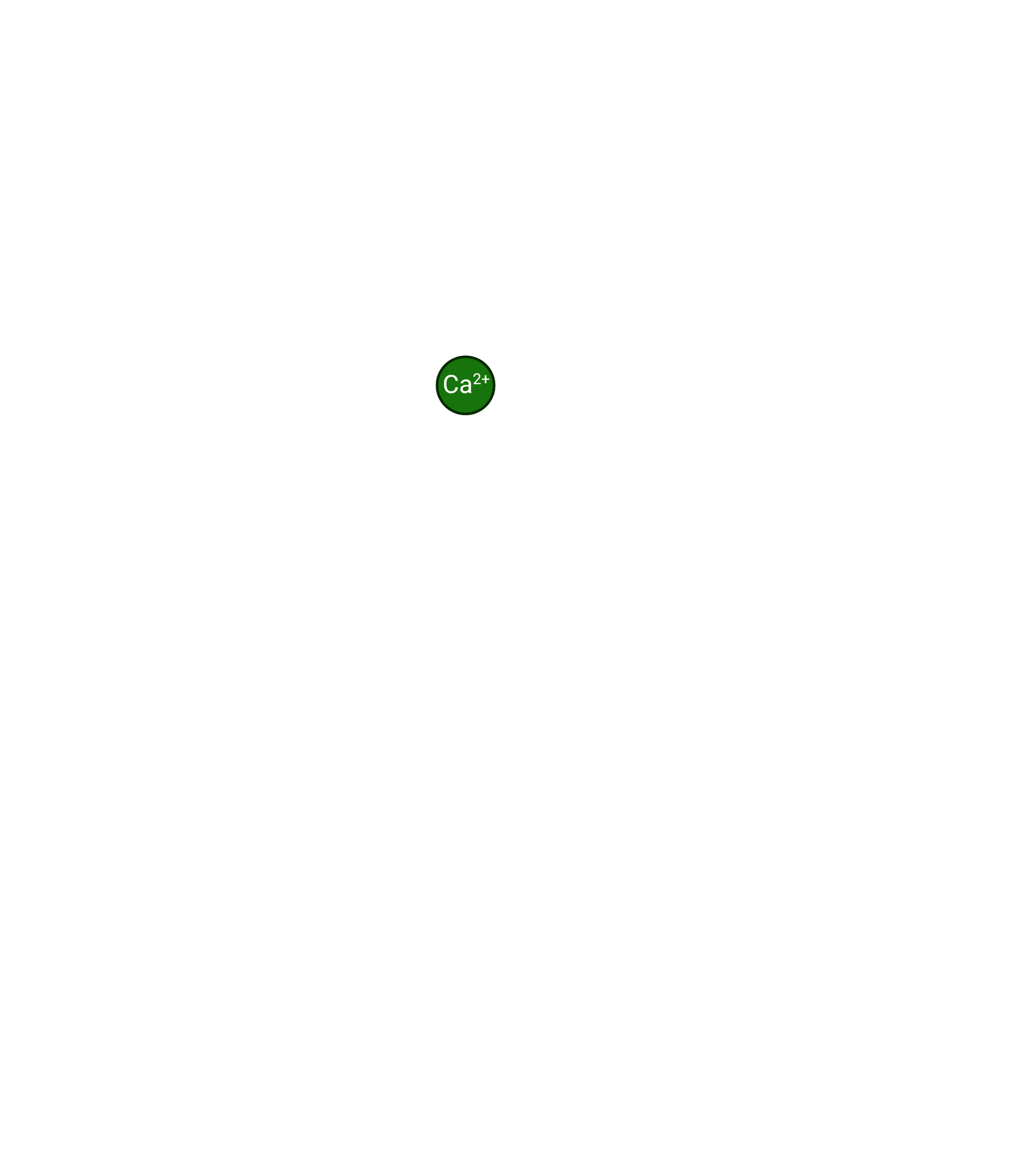 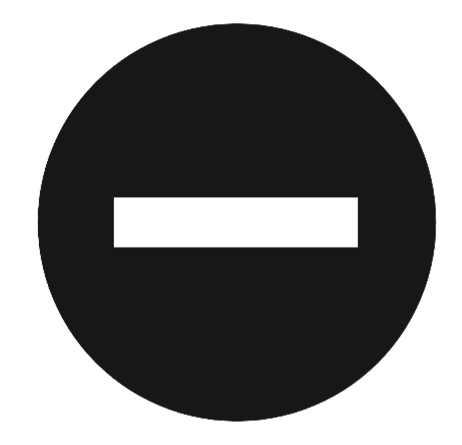 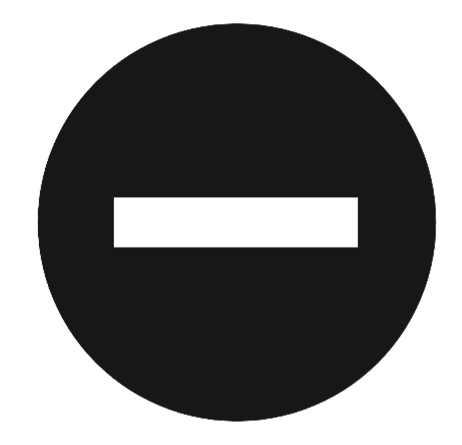 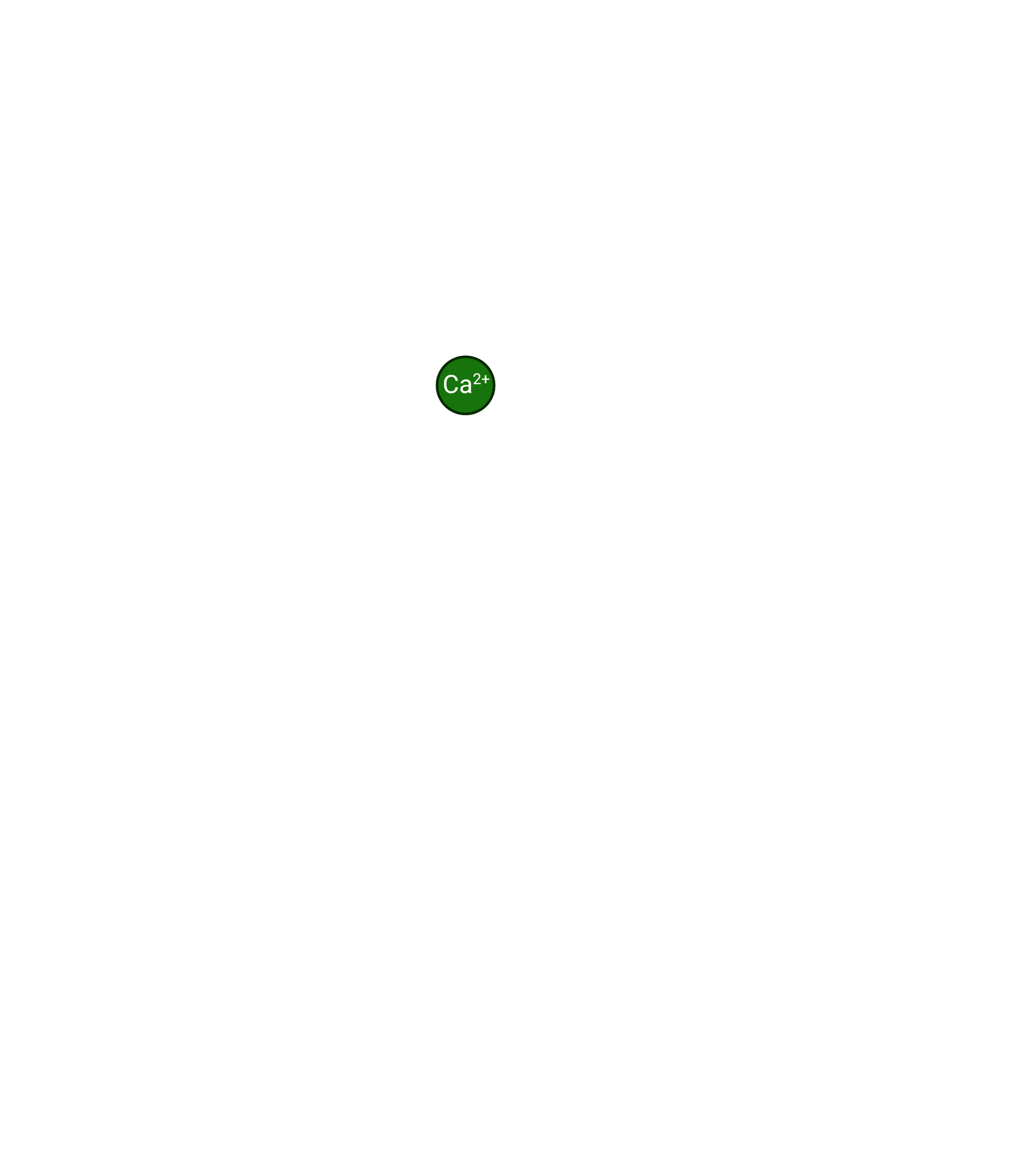 [Speaker Notes: You can also do]
Incubate on ice for 2 min
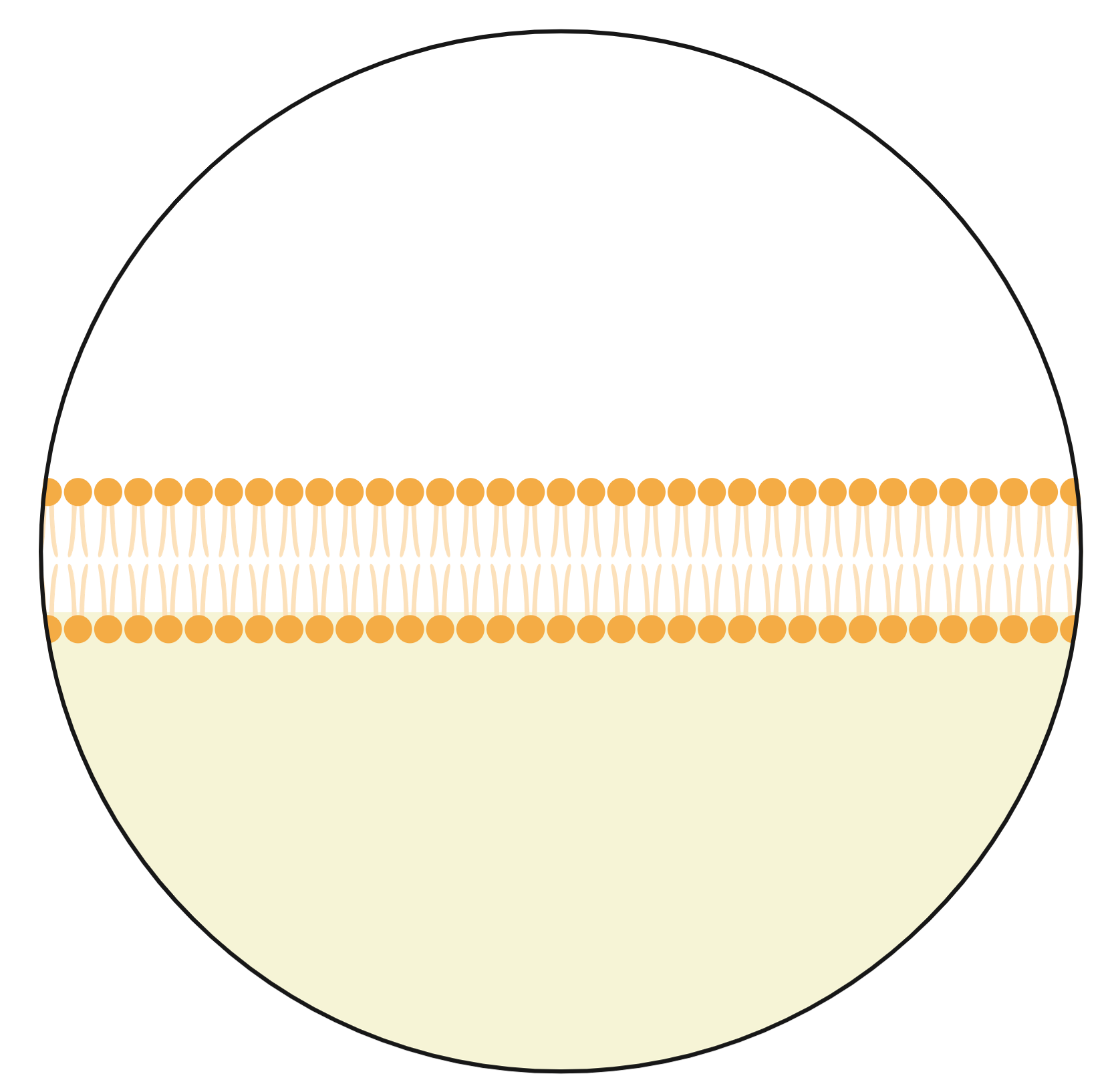 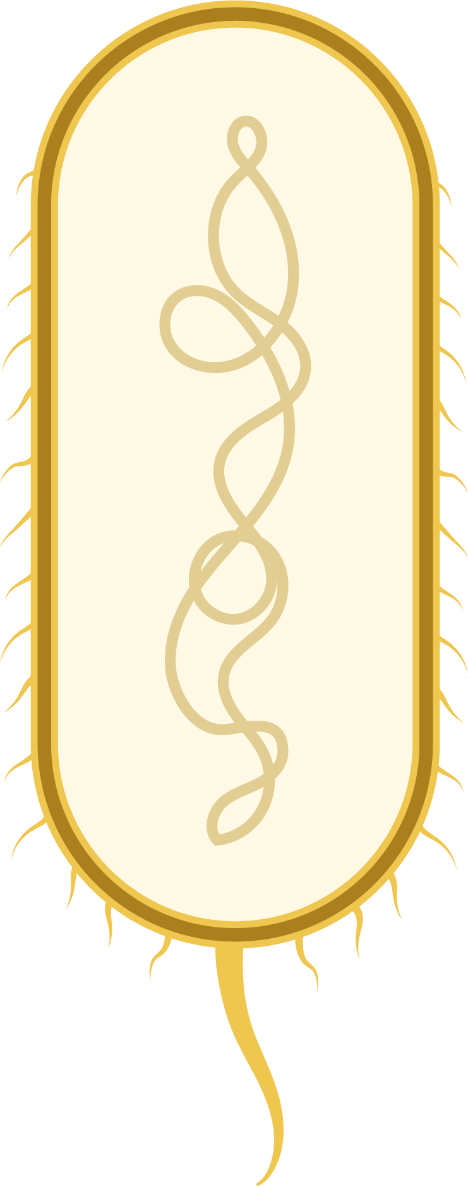 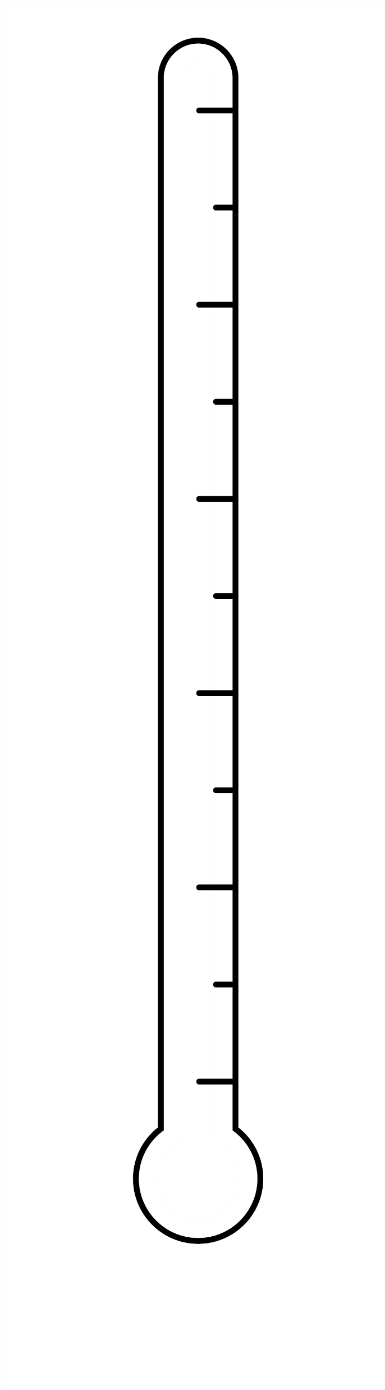 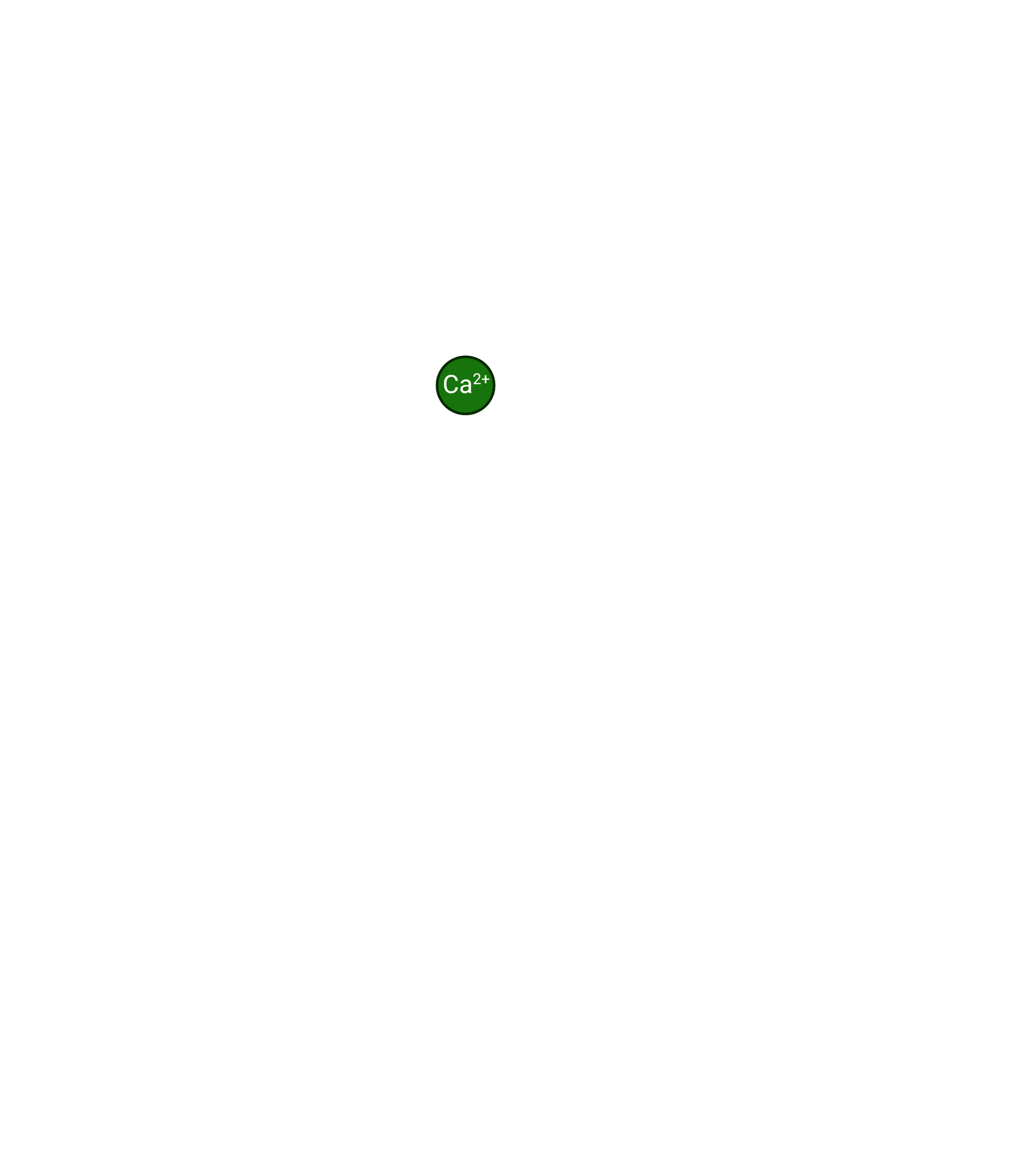 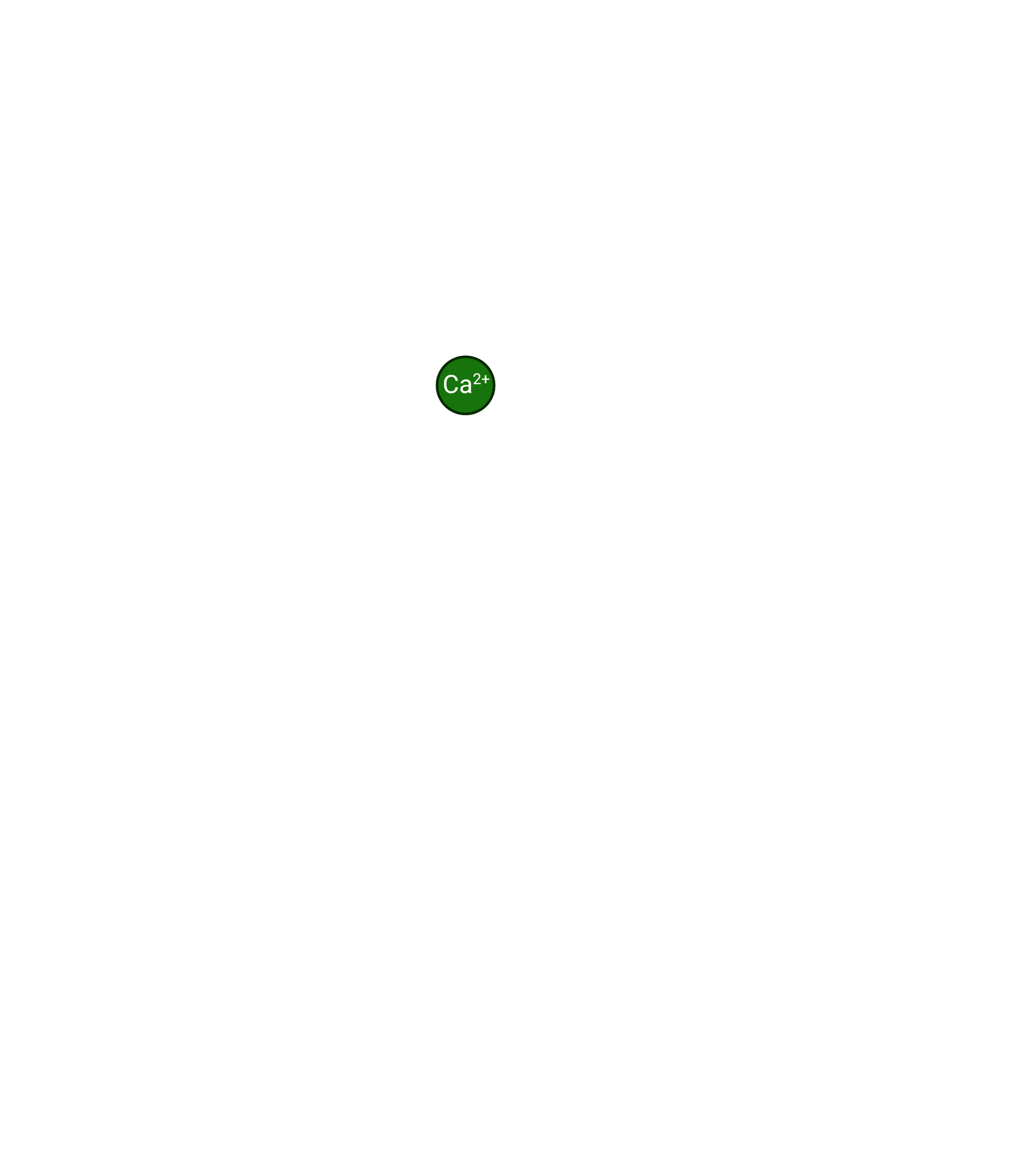 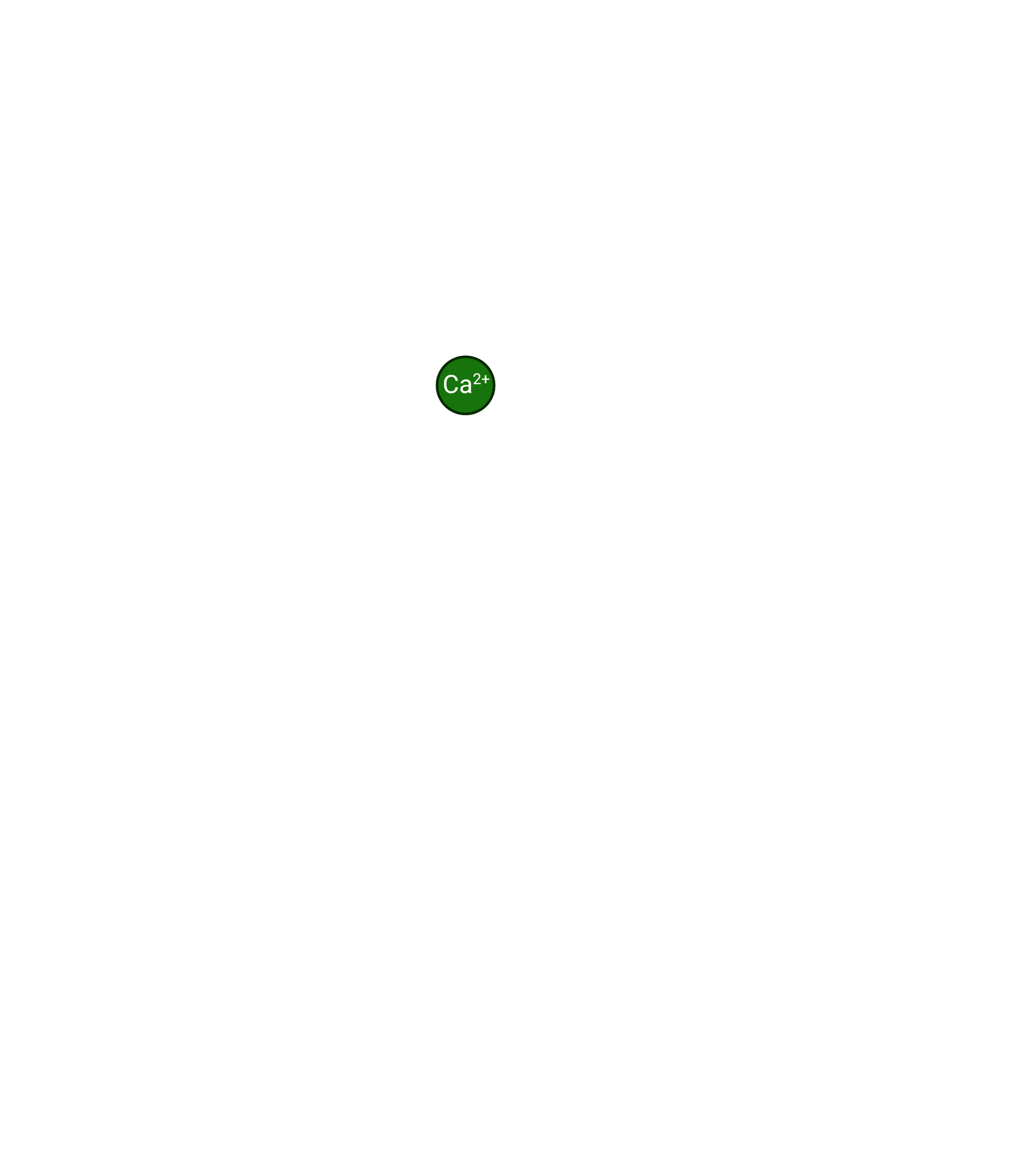 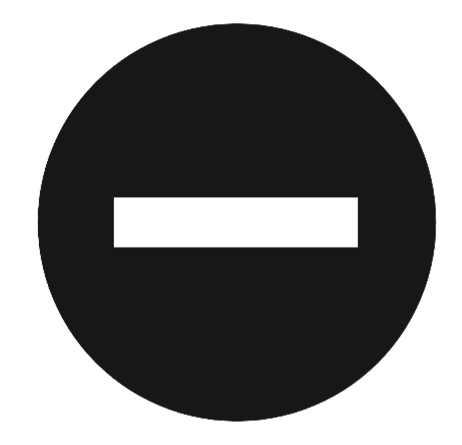 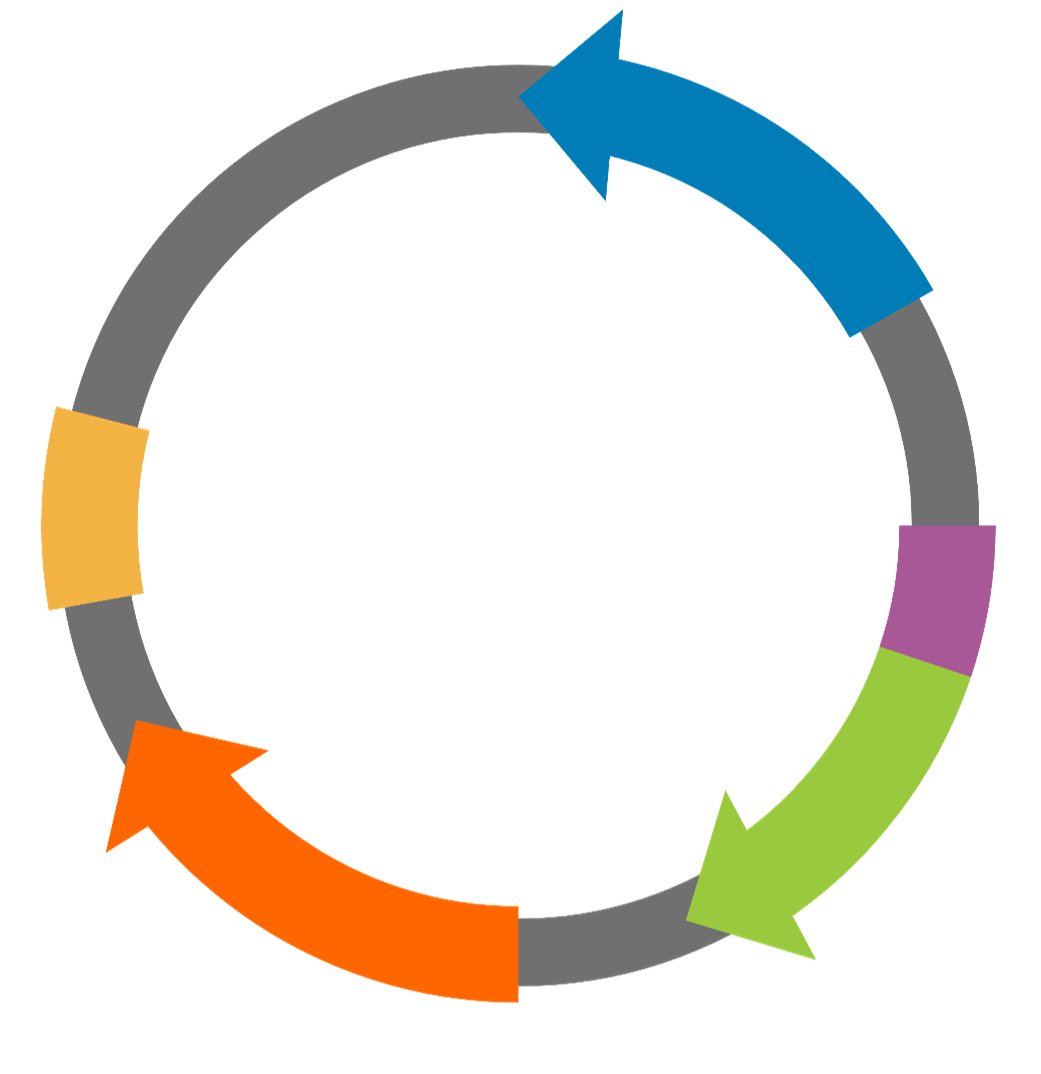 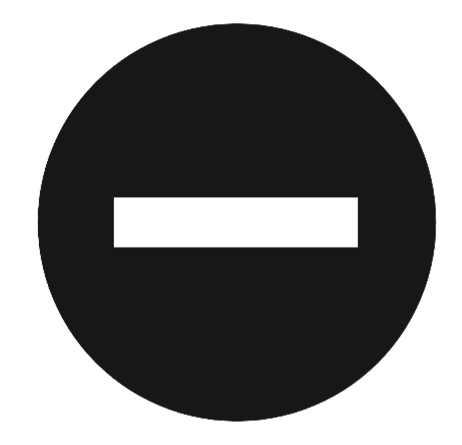 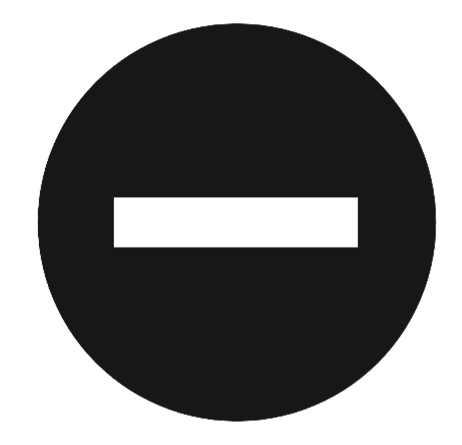 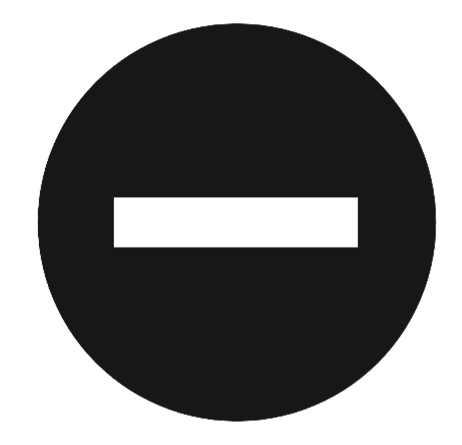 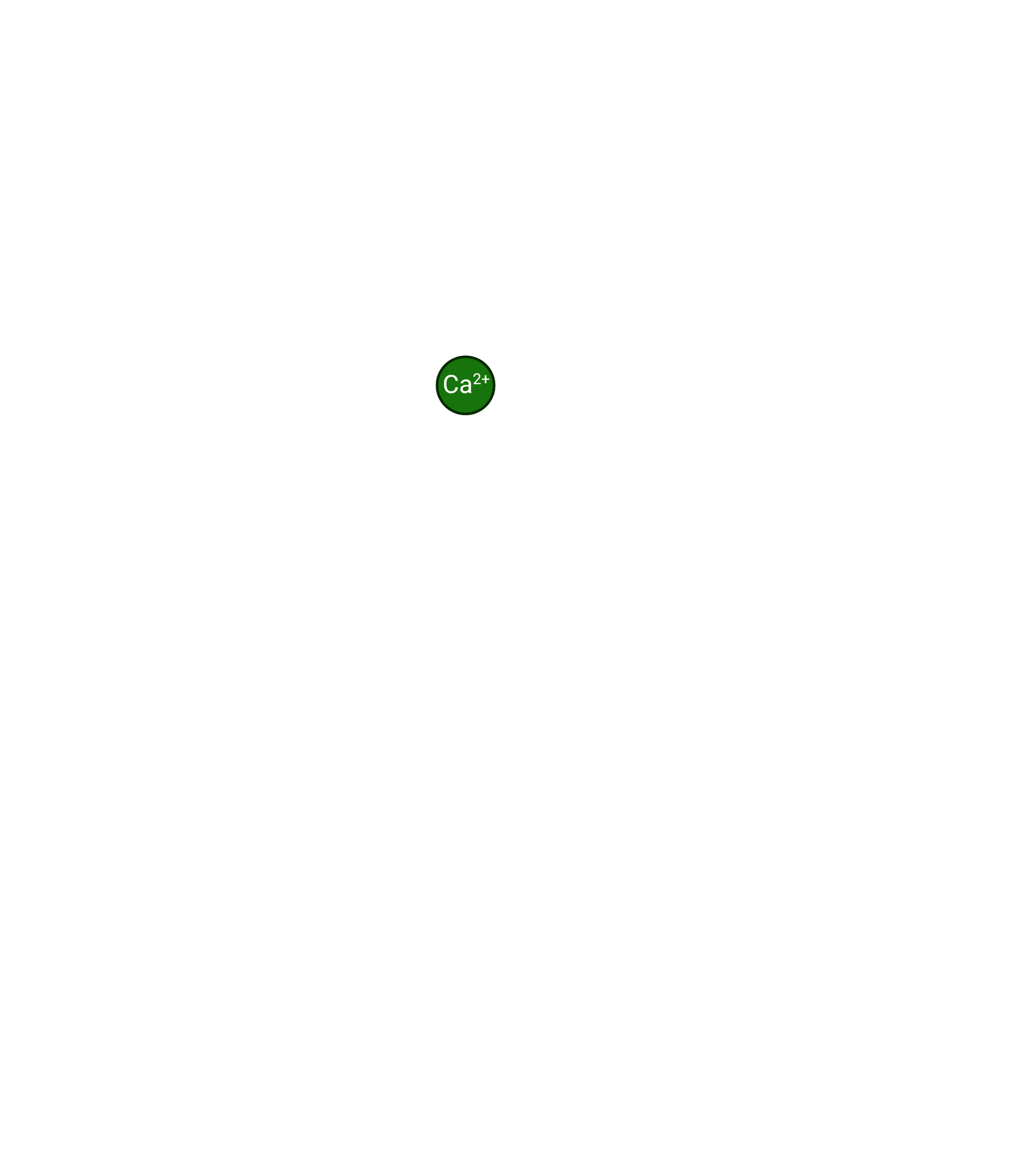 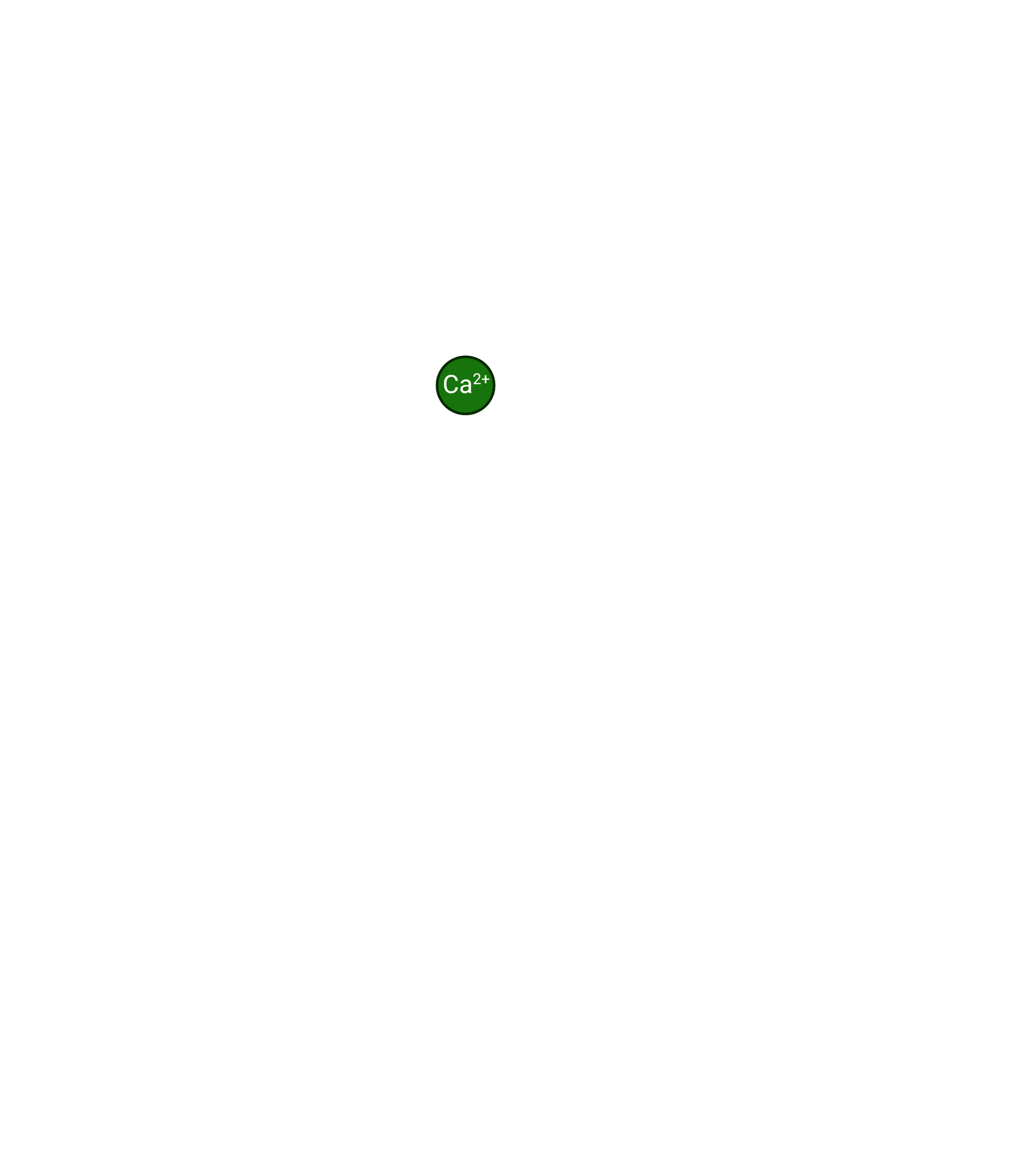 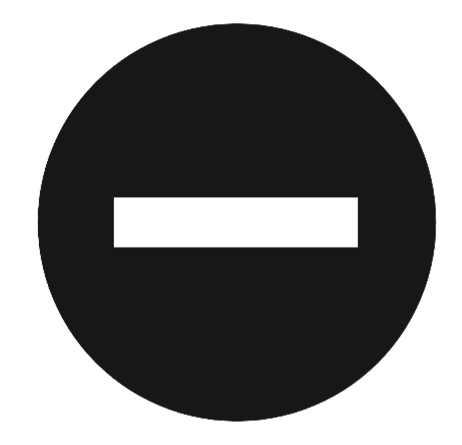 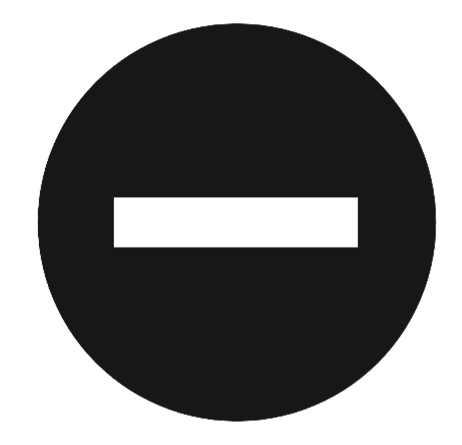 LB broth
LB (lysogeny broth or Luria Bertani) broth is like chicken noodle soup for bacteria. It has all the nutrients bacteria need to grow:

Carbohydrates
Amino acids
Nucleotides
Salts
Vitamins
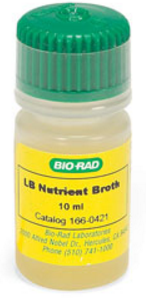 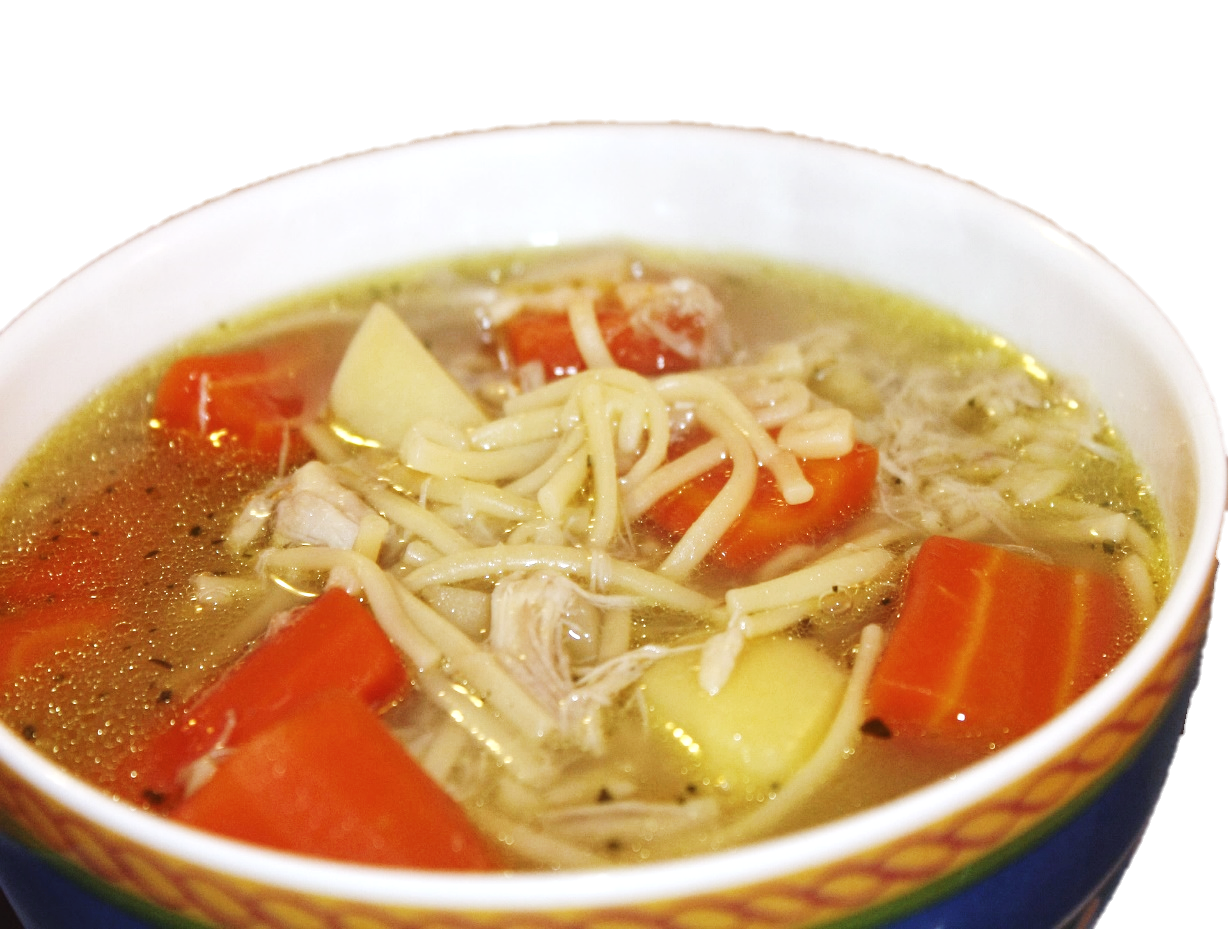 LB recovery
During recovery, E. coli repair their cell walls and express the antibiotic resistance gene so they can grow on ampicillin plates.
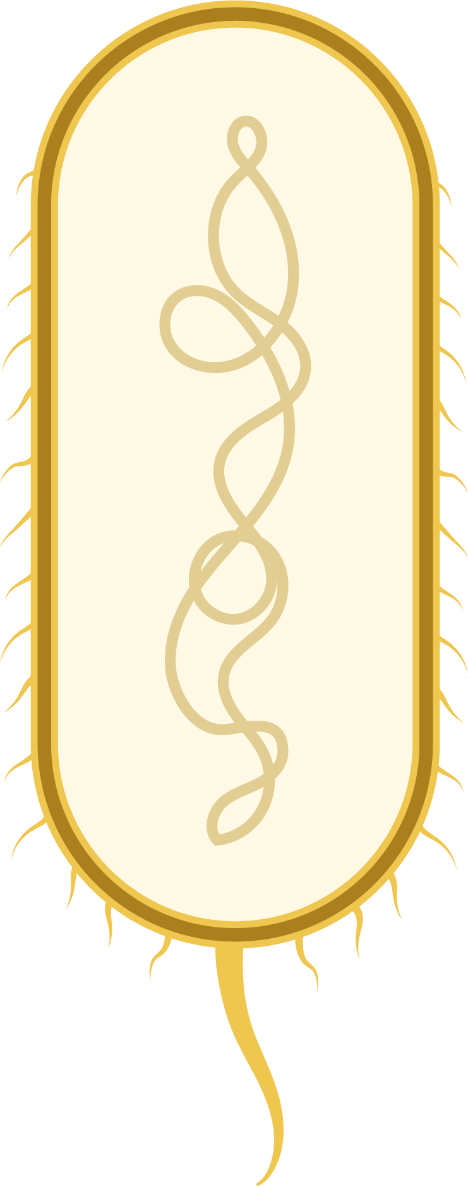 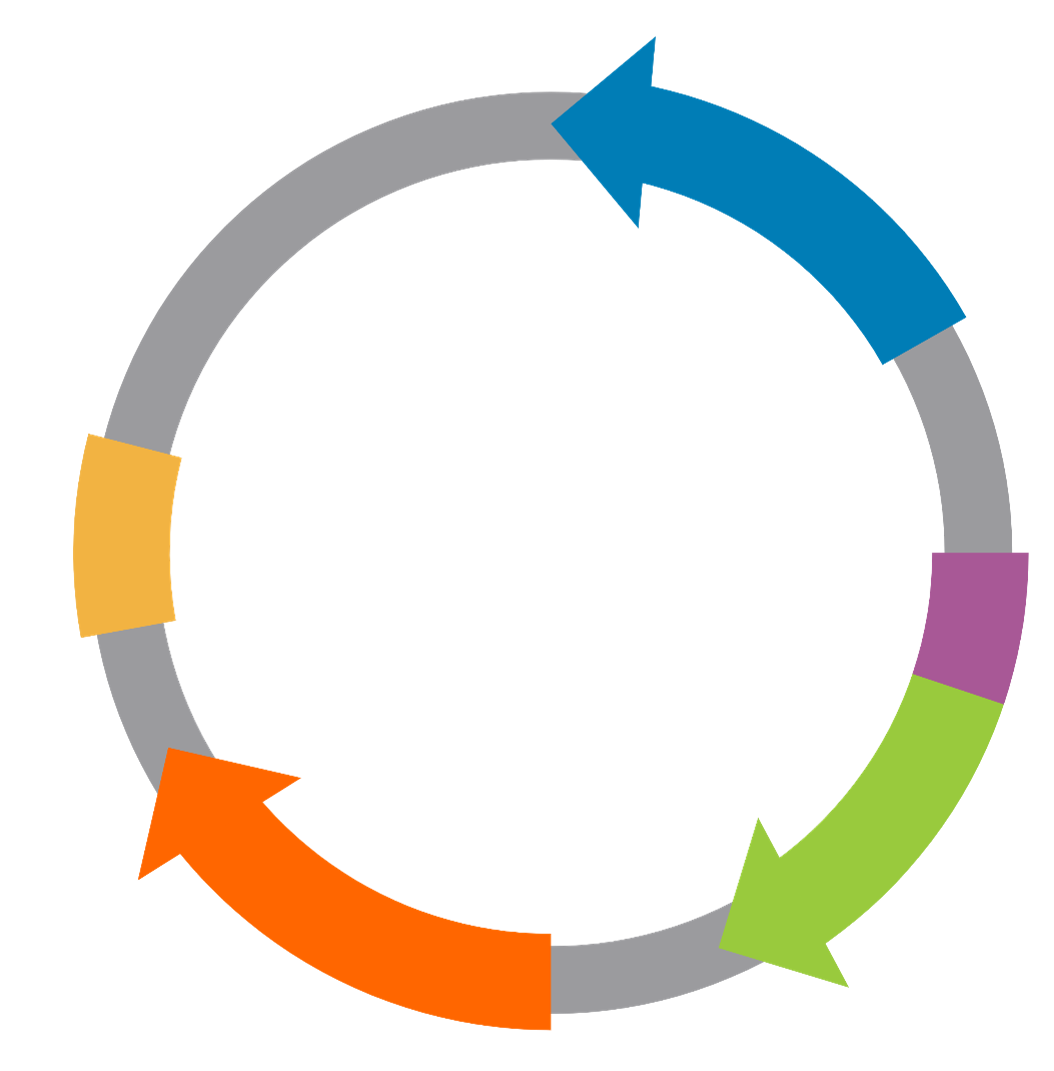 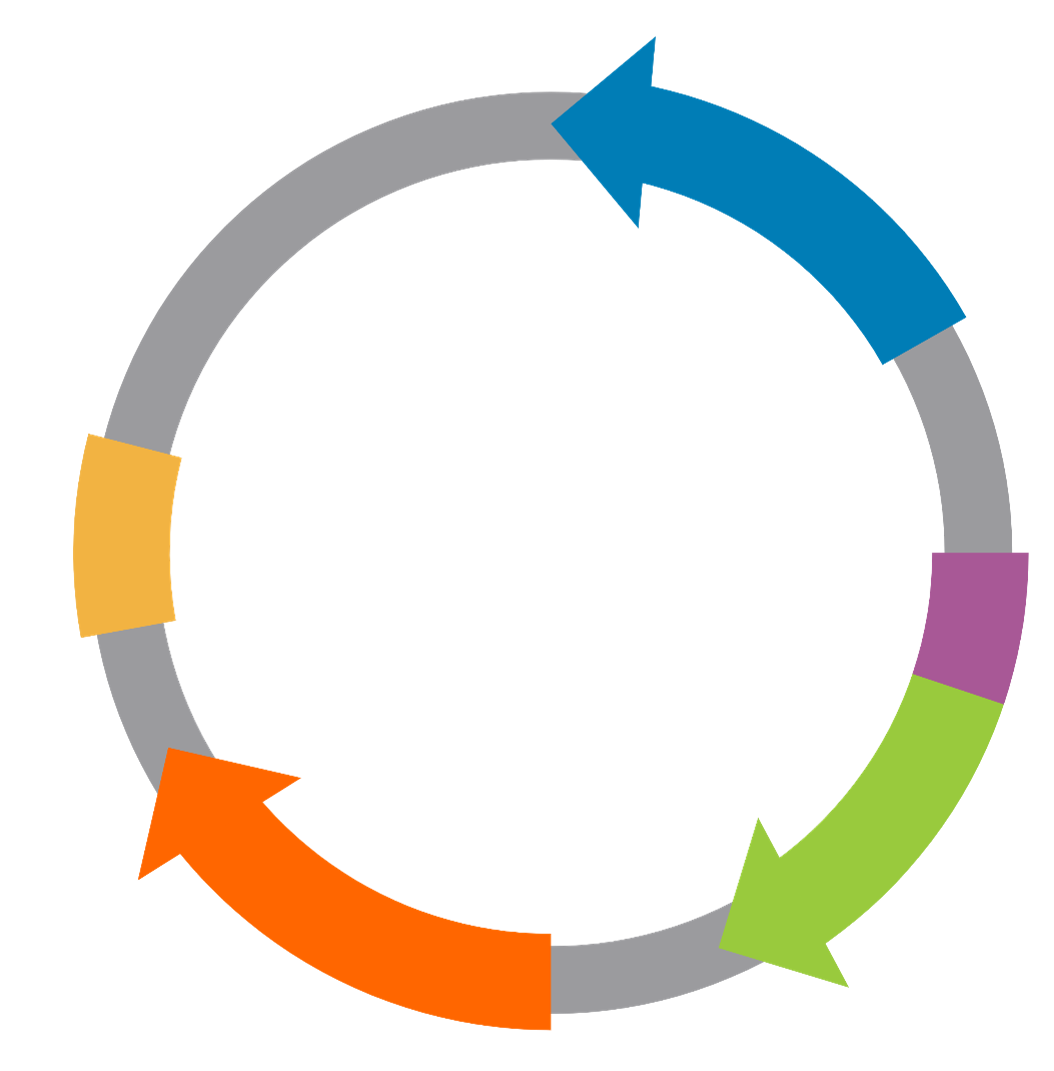 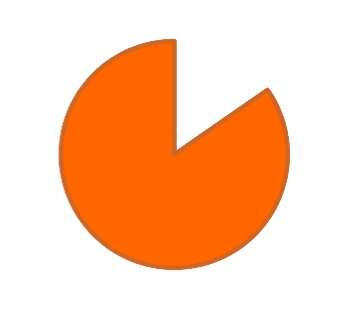 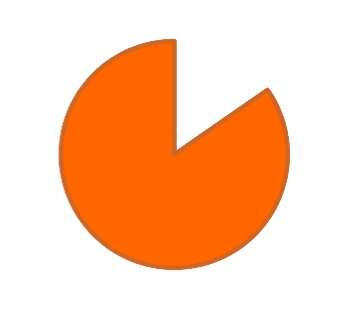 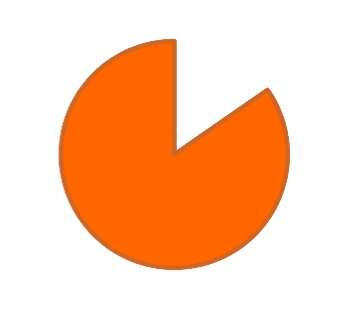 [Speaker Notes: The 10-min incubation period following the addition of LB nutrient broth allows the cells to recover and to express the ampicillin resistance protein beta-lactamase so that the transformed cells survive on the ampicillin selection plates. The recovery culture can be incubated at room temperature or at 37°C for 1 hr to overnight. This can increase the transformation efficiency by more than 10-fold.

The full plasmid is shown here – feel free to swap it out for the simplified version if you’d like (with only amp-r and gfp genes).]
Lab protocol - transformation
8.
Heat shock: get your timers ready! Transfer the tubes directly from the ice into a 60°C water bath or dry bath for exactly 50 sec, then immediately place them back on ice.
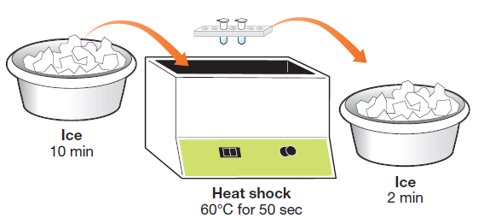 9.
Incubate tubes on ice for 2 min.
Note: Heat shock should be QUICK! Straight from ice, into heat, back to ice.
[Speaker Notes: For best results, students should transfer their tubes straight from the ice into the water/dry bath and back onto ice. 
Note: this heat shock temperature was found to have greater transformation efficiency than 42°C.]
Lab protocol - transformation
10.
Remove the tubes from ice and pipet 250 μl of LB broth into each tube. Incubate at room temperature for at least 10 min.
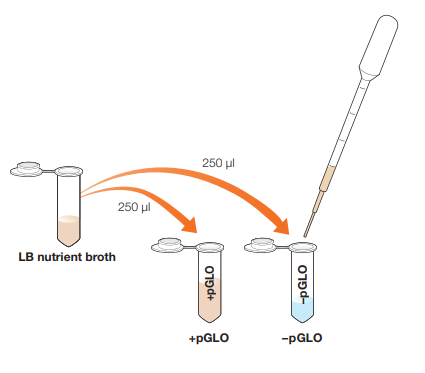 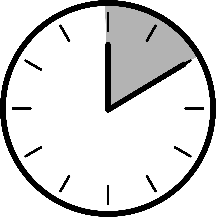 Note: Bacteria can be left at room temperature overnight before proceeding to the next step.
[Speaker Notes: Bacteria can also be put in the incubator during this recovery time. 

If needed, students can leave their bacteria at room temp overnight and plate the next day.]
Activity: Predict transformation results
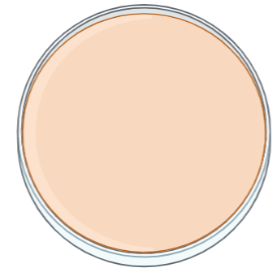 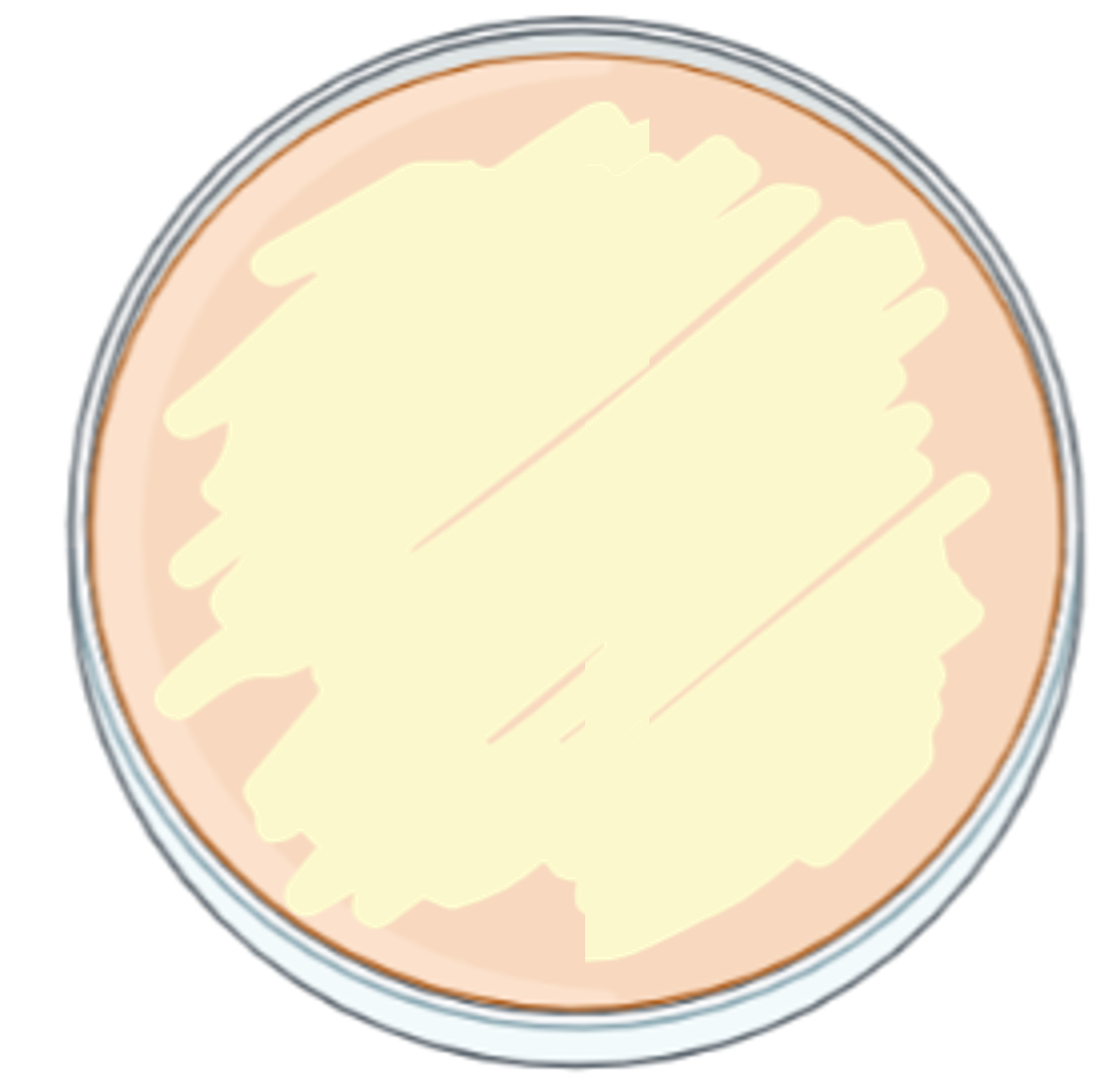 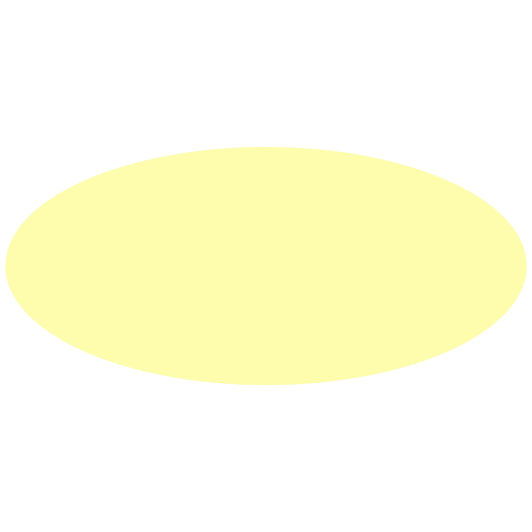 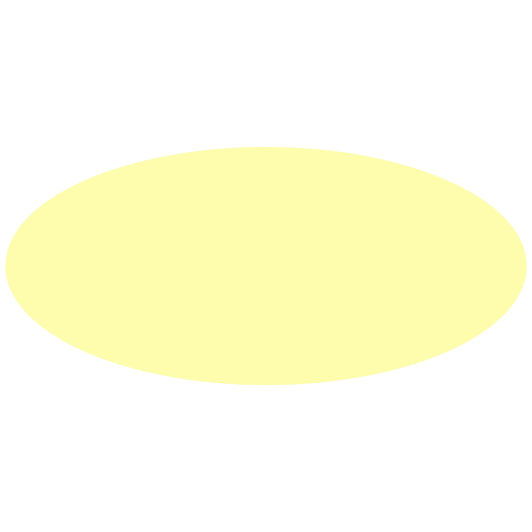 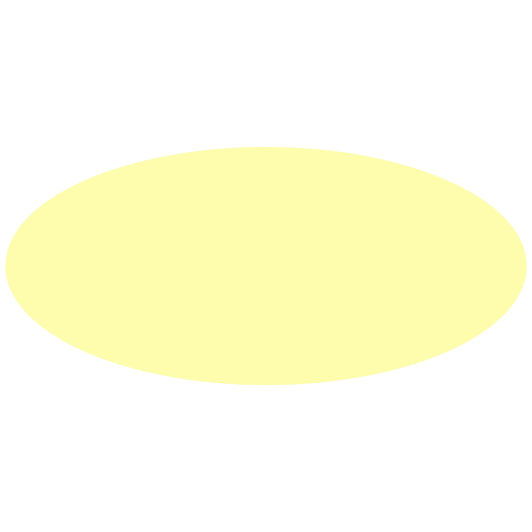 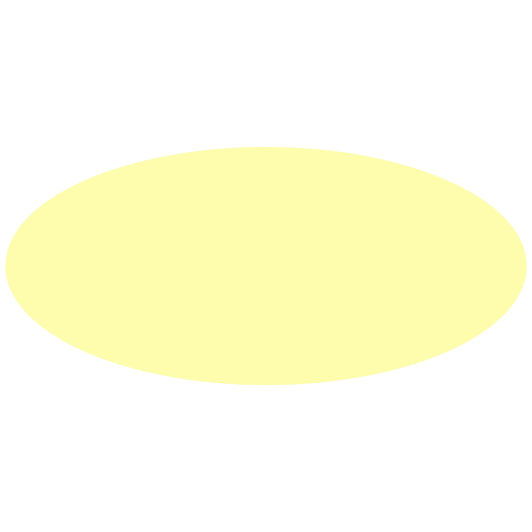 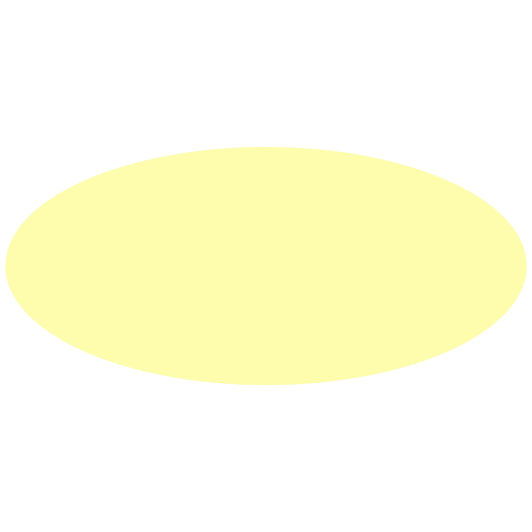 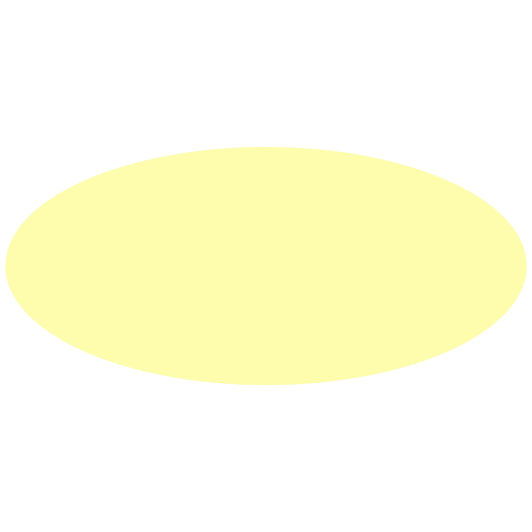 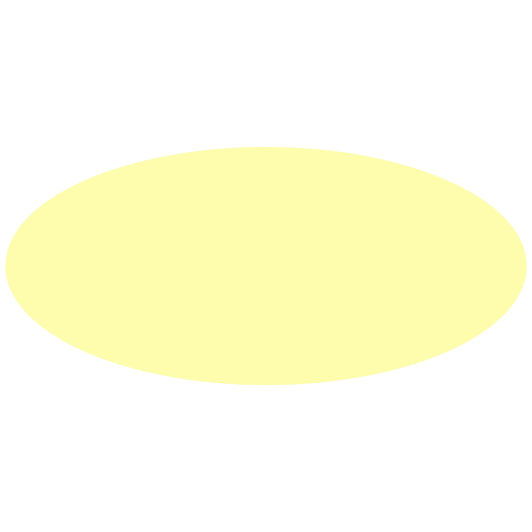 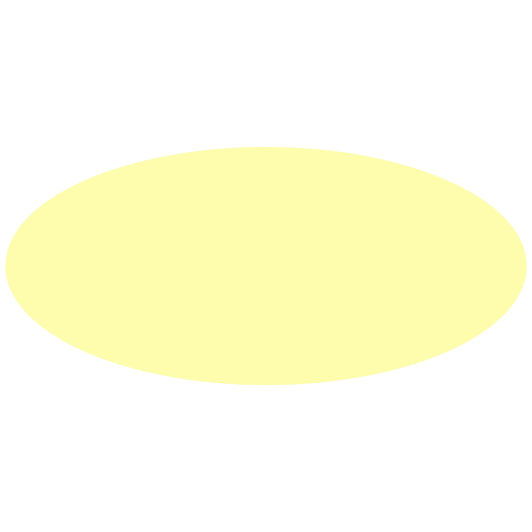 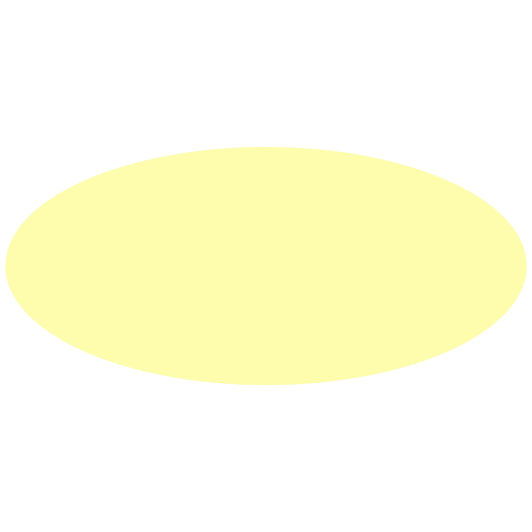 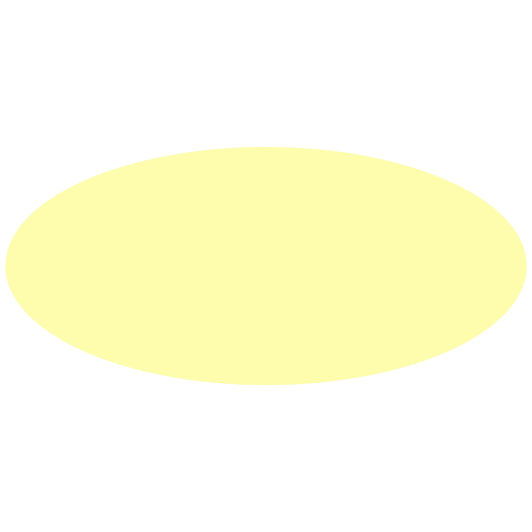 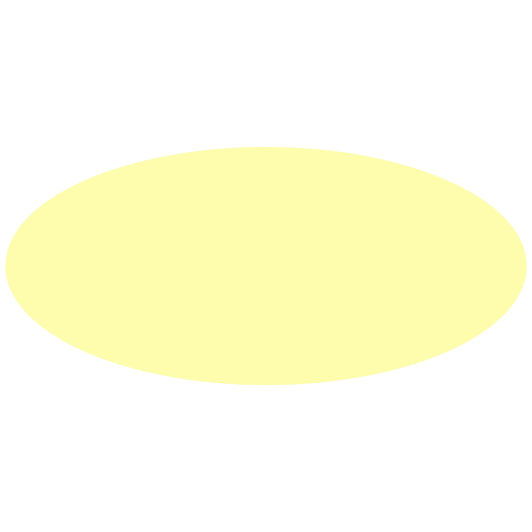 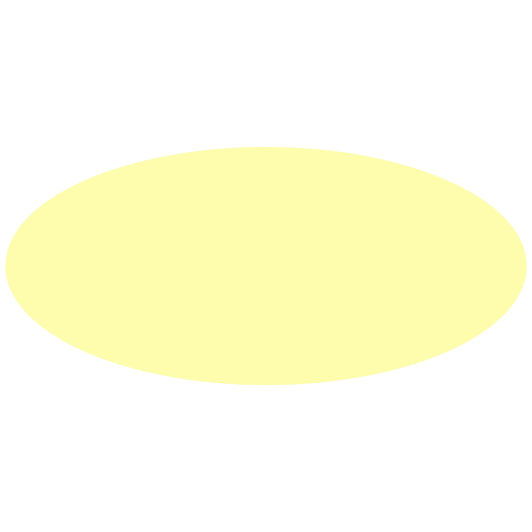 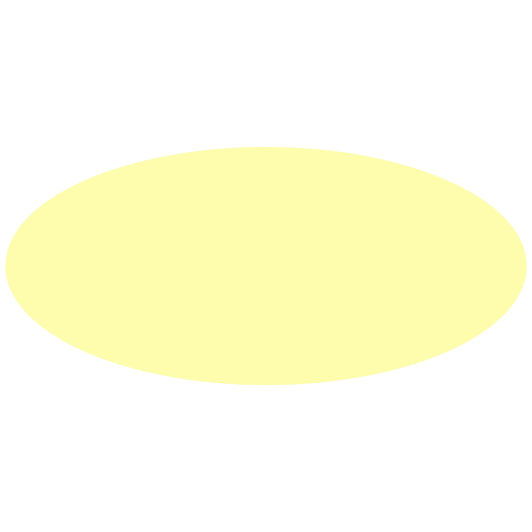 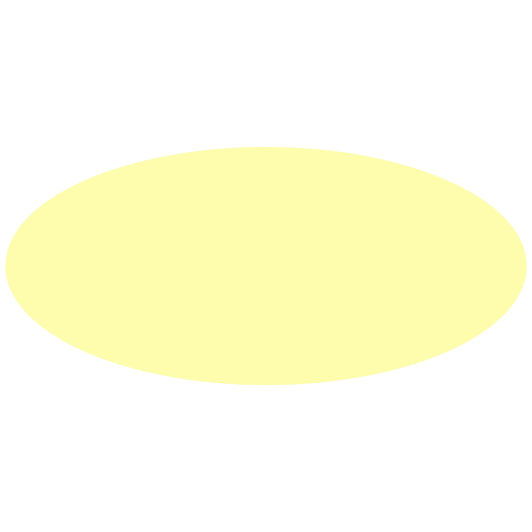 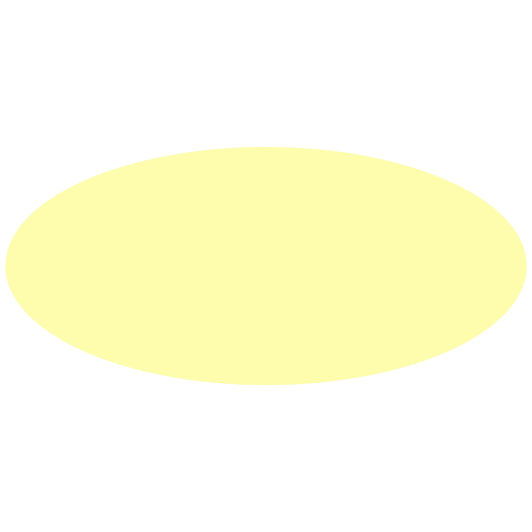 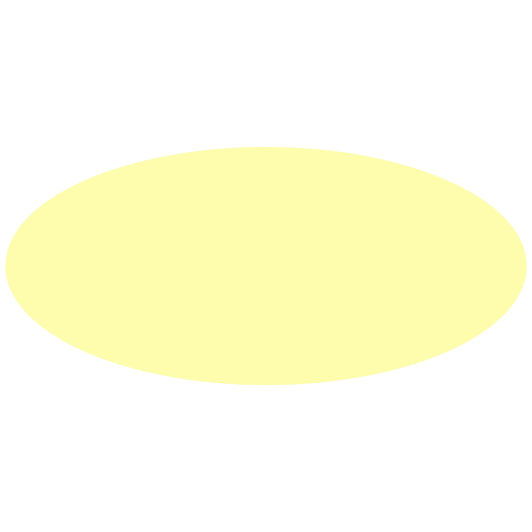 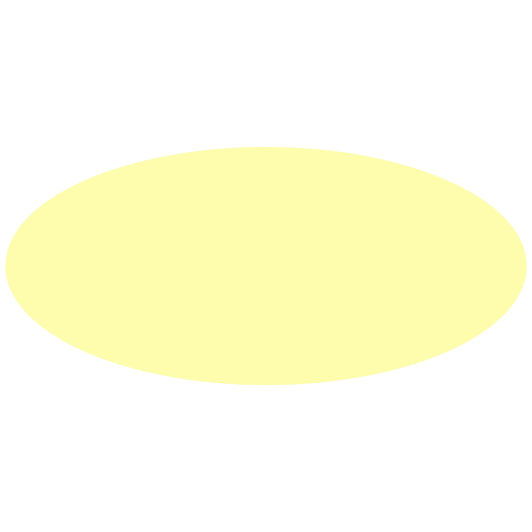 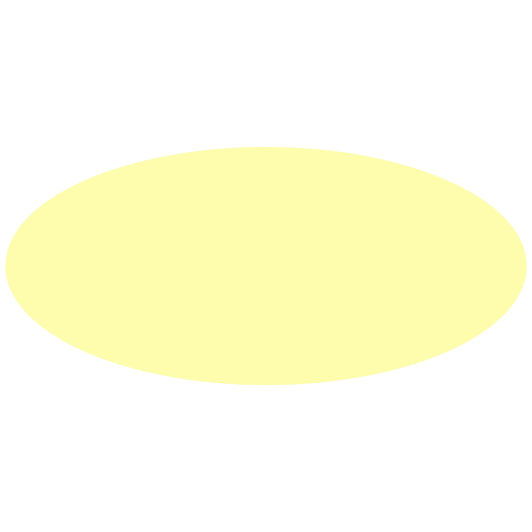 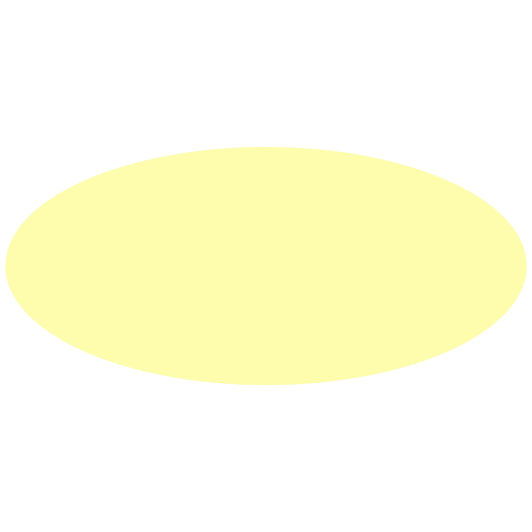 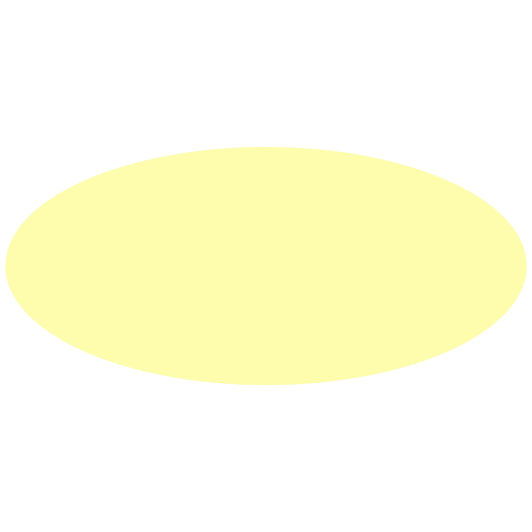 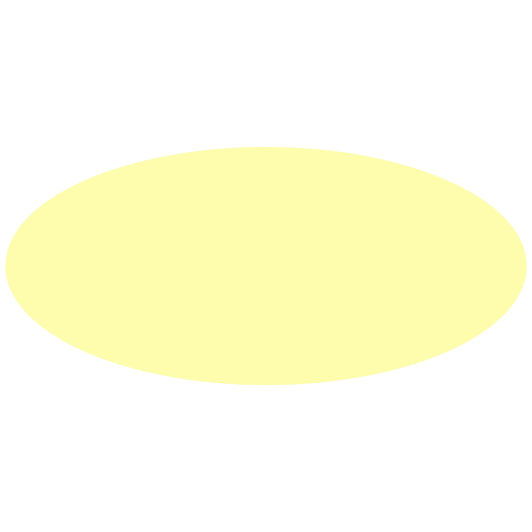 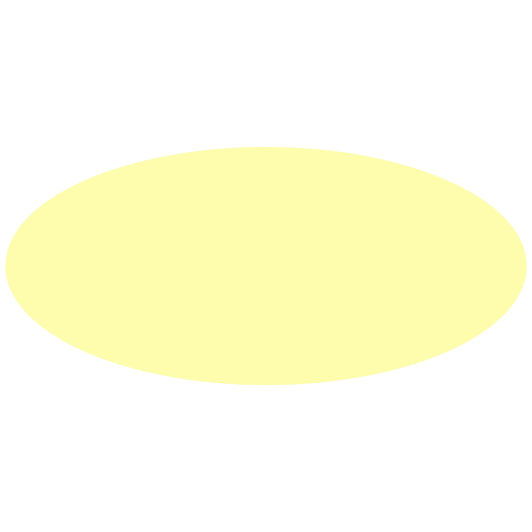 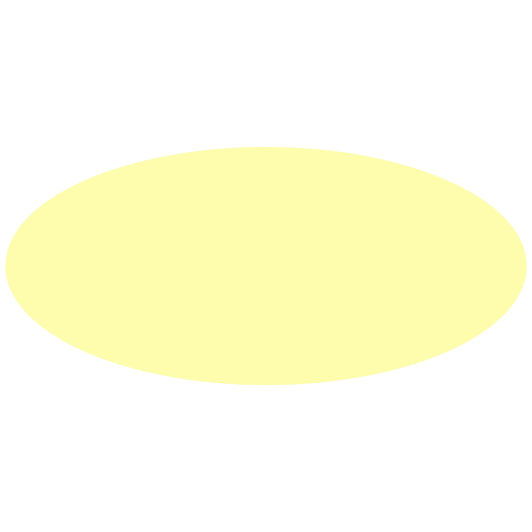 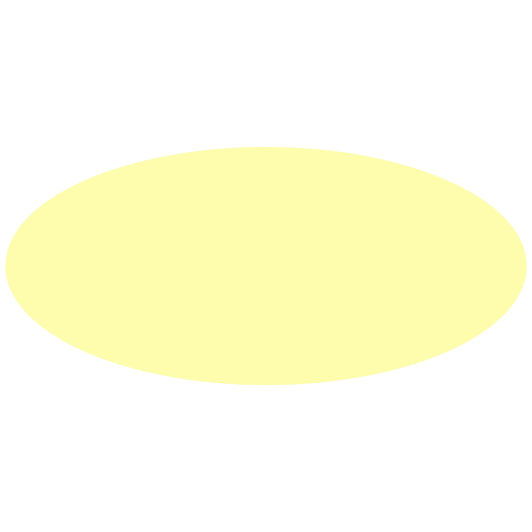 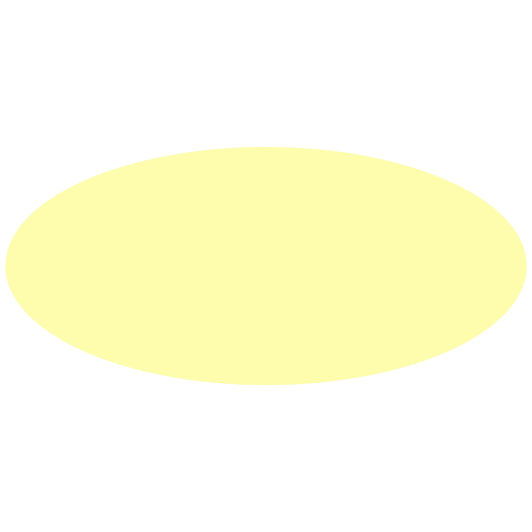 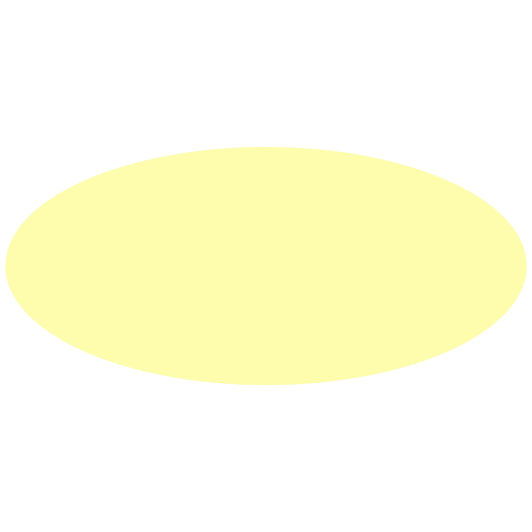 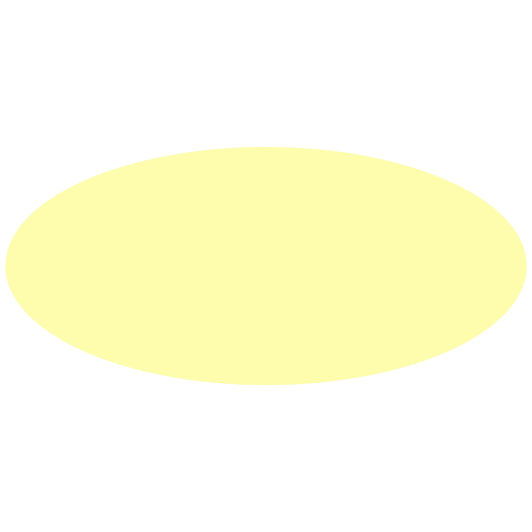 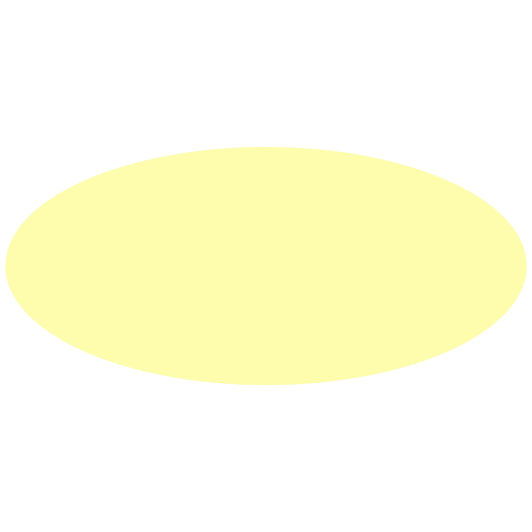 Colonies
Lawn
Bacteria typically grow in colonies that arise from 1 bacteria dividing over and over.
All the individual colonies have merged to form a uniform layer of bacterial growth.
[Speaker Notes: Before students make their predictions, make sure they understand the difference between colonies and lawns. Bacteria normally grow in colonies. Lawns will grow when the concentration of bacteria is much higher – the colonies all merge together to form a dense layer of growth.]
Activity: Predict transformation results
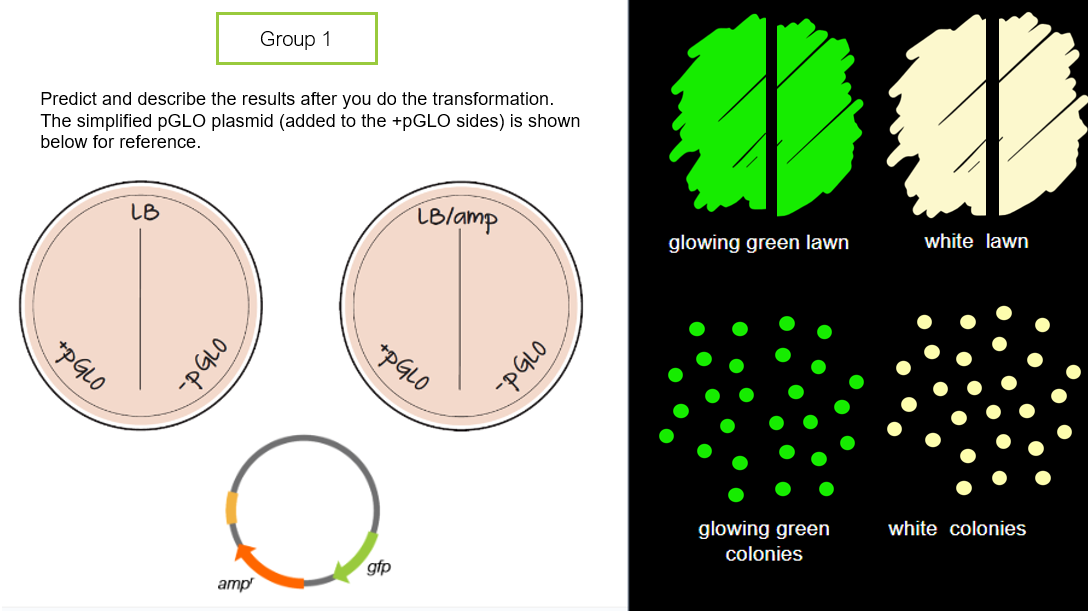 [Speaker Notes: (Click on image link to go to modeling slide)
Student Activity: During the recovery period, students can make predictions based on what they know so far. They can drag and drop green or white lawns or colonies to the plates. They may need to make copies. Again, there is no “right” answer, but you should be able to uncover some misconceptions, especially about transformation efficiency (colonies vs. lawns) and antibiotic selection. Remember, they haven’t yet learned about gene regulation, so they will most likely assume that the amp-r and gfp genes are expressed.]
Lab protocol - transformation
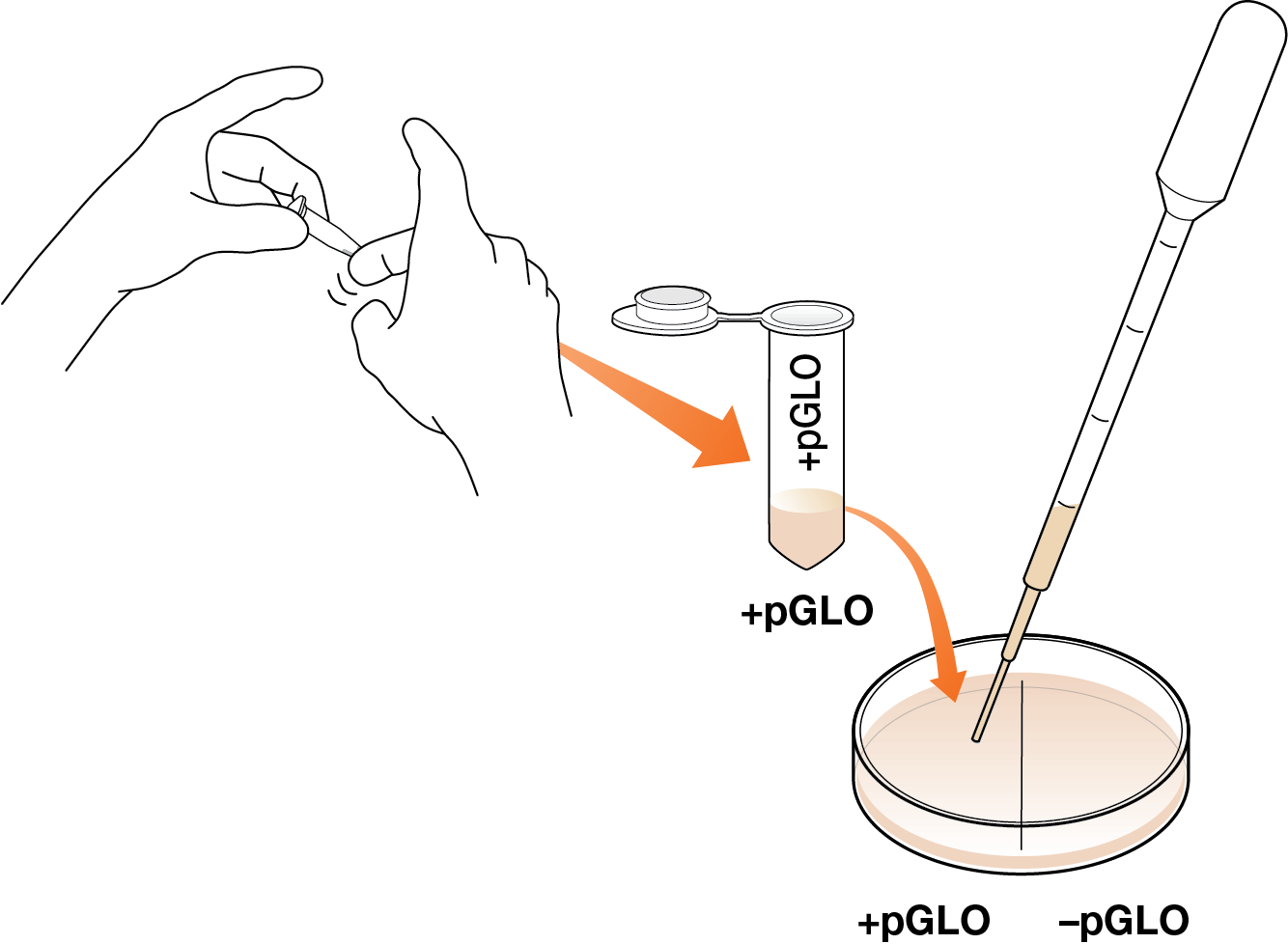 11.
Flick tubes to mix. Pipet one drop from each tube onto the appropriately half of each plate. Use a new pipet for each tube.
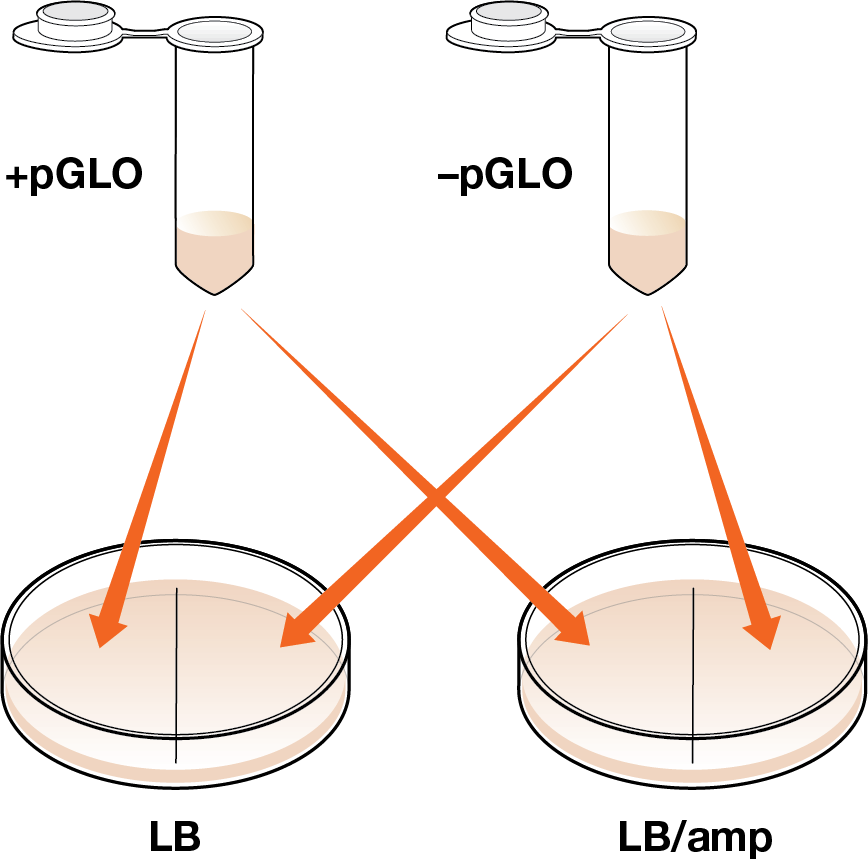 Lab protocol - transformation
12.
Use a new loop to spread the bacteria on each half of each plate. Use a fresh loop each time.
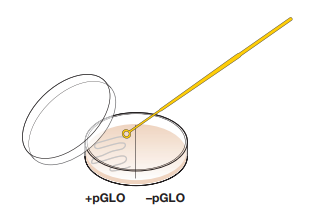 13.
Stack plates upside down (agar side up) and incubate overnight at 37°C or at room temperature for 2 days.
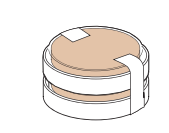 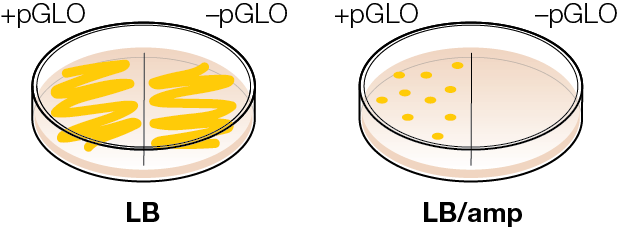 Results & Analysis
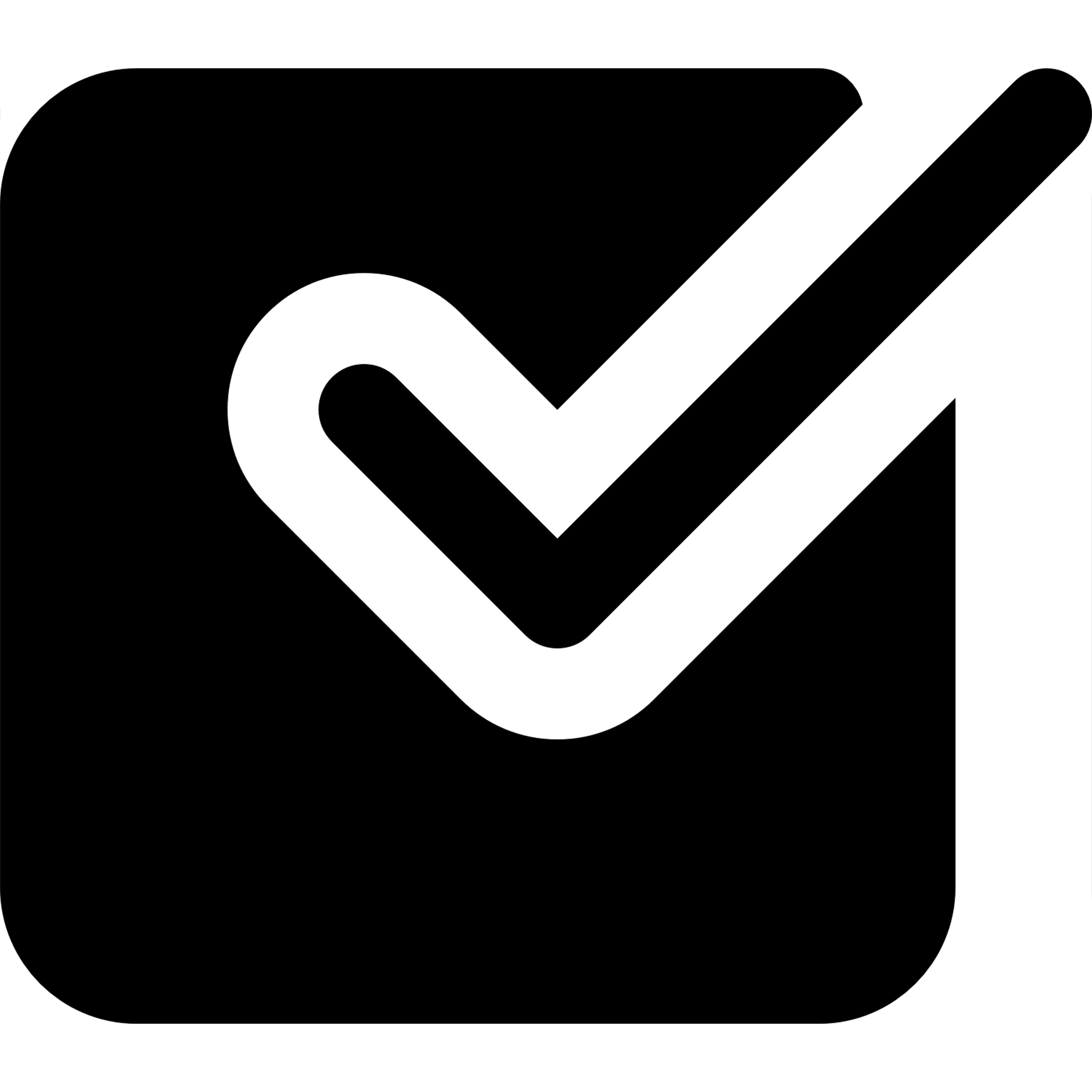 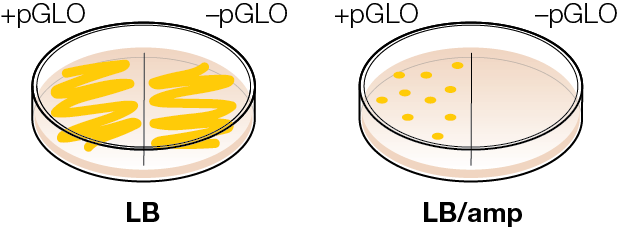 After Day 1
Results after day 1
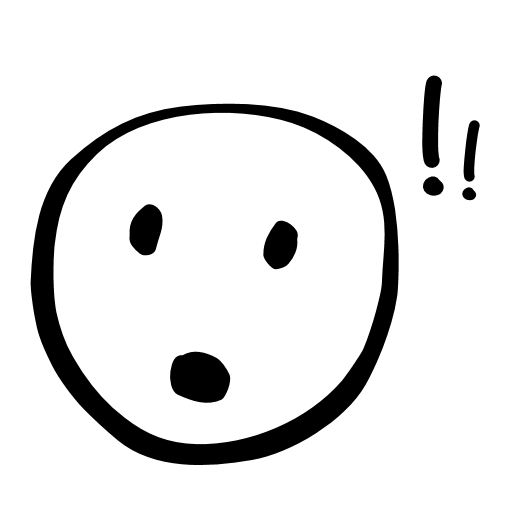 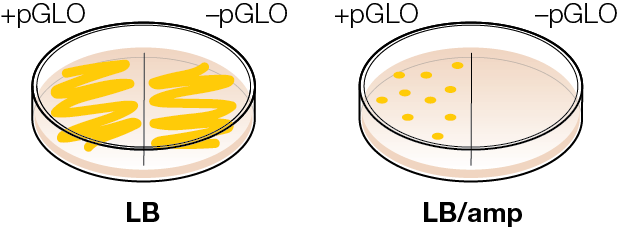 [Speaker Notes: When students check their plates the next day, they’ll see white lawns on the LB plate and white colonies on the +pGLO side of LB/amp plate – but nothing will glow! Why is that?]
Results after day 1
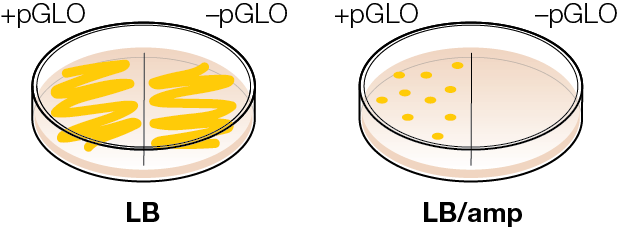 Do you think the gene for GFP was successfully transformed into any bacteria? Explain your reasoning.
Results after day 1 under regular light
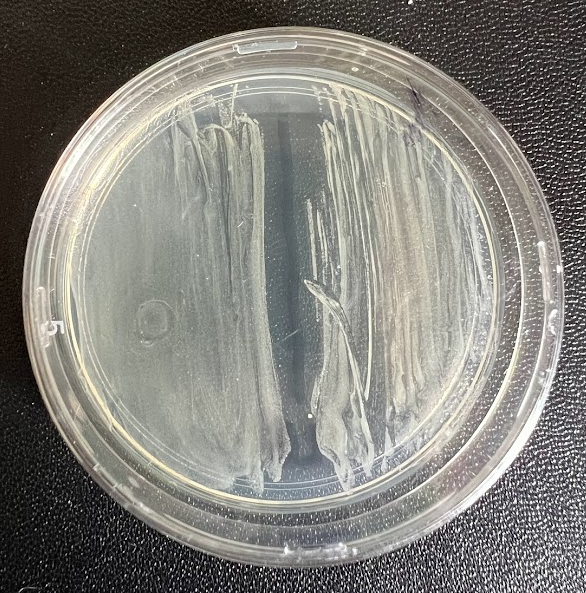 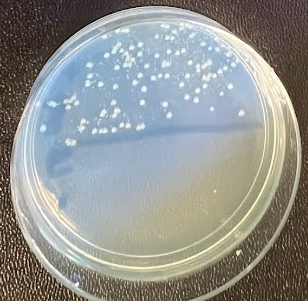 -
+
-
+
LB/amp
LB
Results after day 1 under UV – no glow!
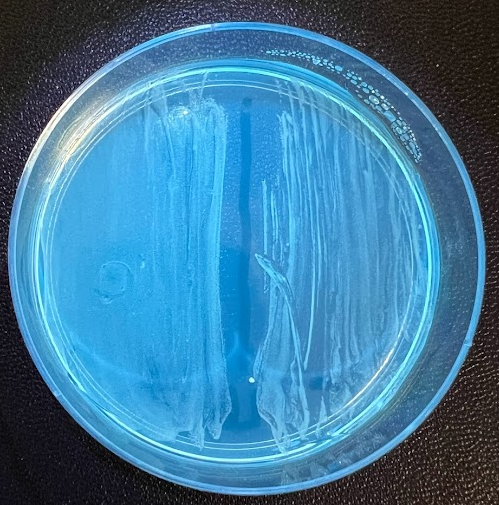 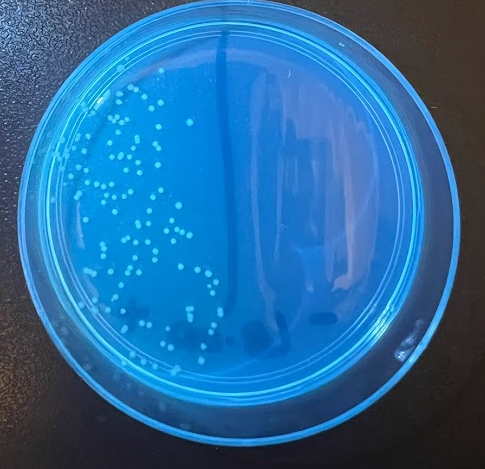 -
+
-
+
LB/amp
LB
[Speaker Notes: No glowing bacteria!]
Background Information
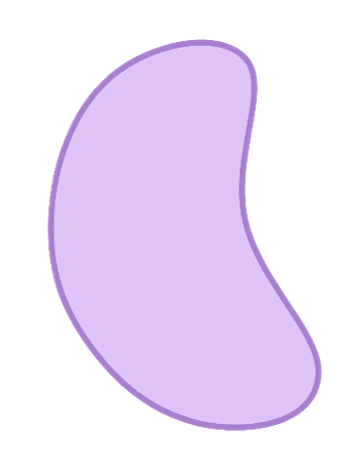 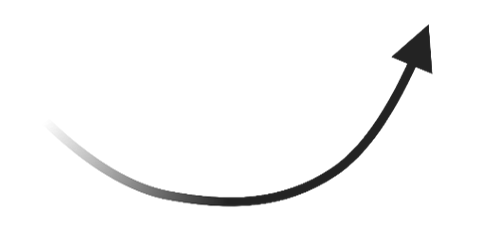 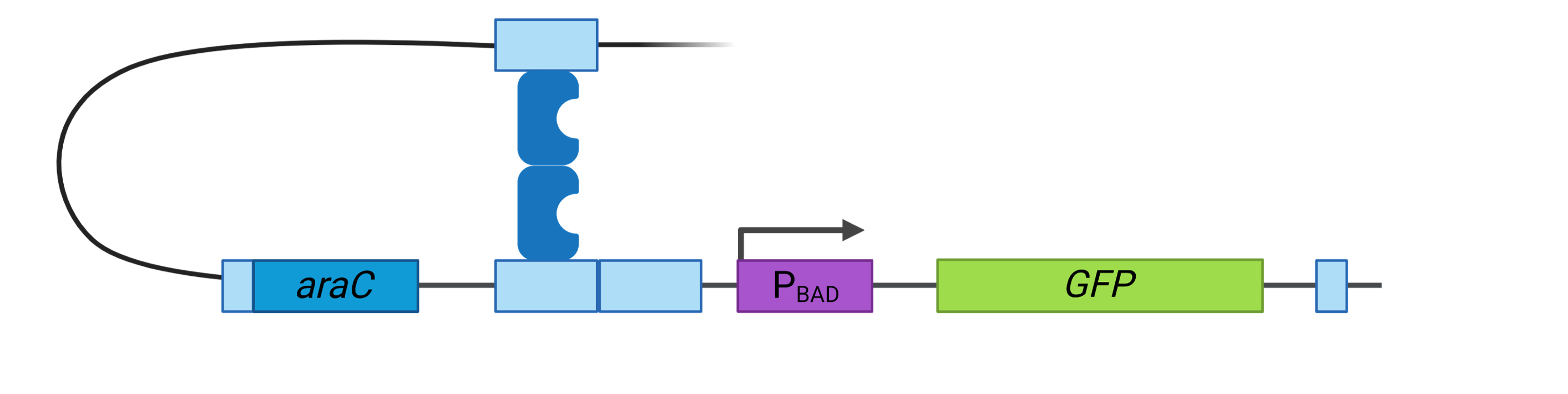 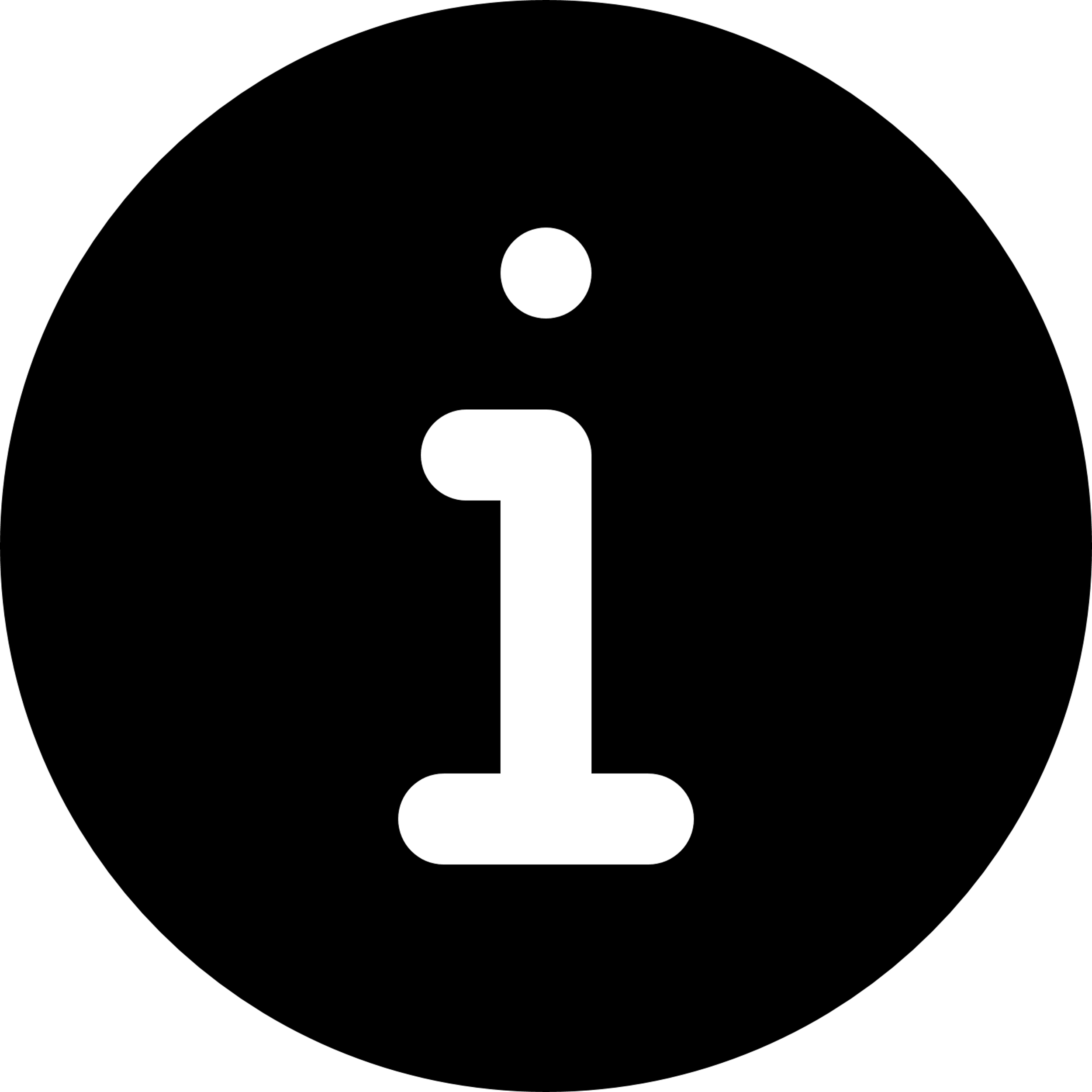 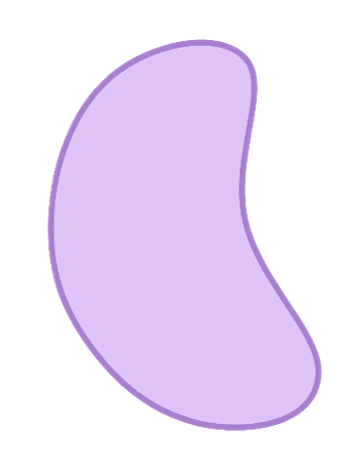 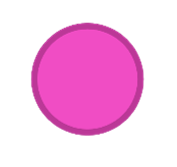 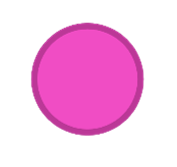 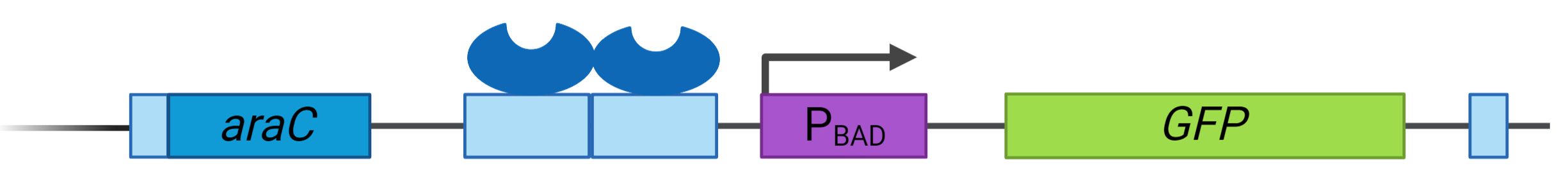 Control of gene expression with arabinose operon
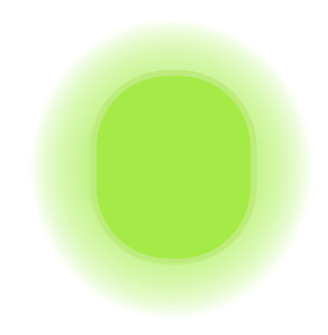 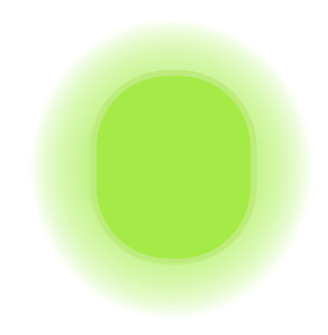 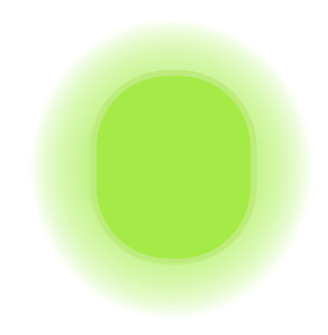 pGLO plasmid – regulation of GFP expression
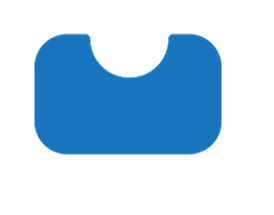 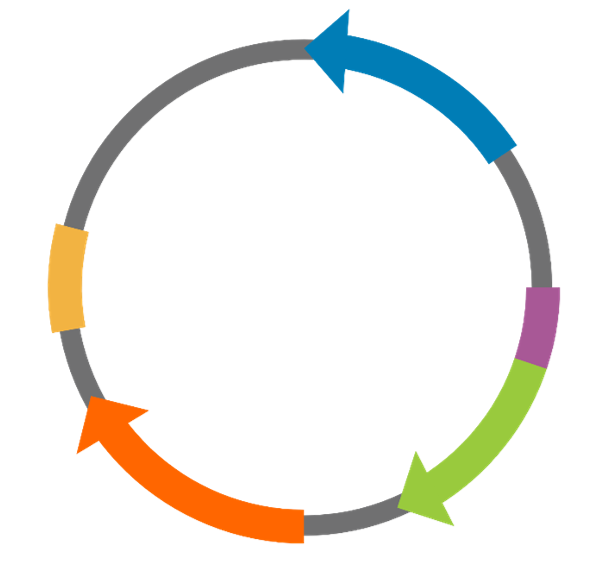 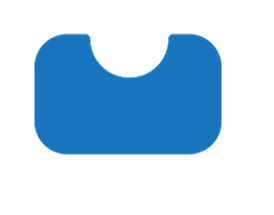 araC gene                
 encodes the    
   AraC repressor protein
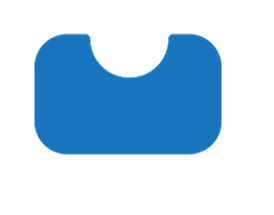 ori                
origin of replication allows bacteria to make copies of plasmid
pGLO
pBAD promoter
  landing site for RNA polymerase  
 to transcribe downstream genes
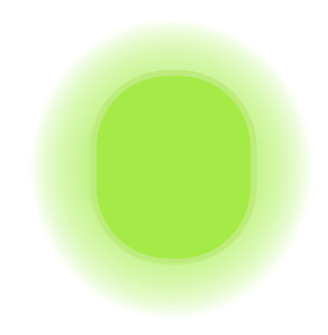 ampr (or bla) gene                     
encodes beta-lactamase, 
 an enzyme that breaks down 
             ampicillin (an antibiotic)
gfp gene
    encodes Green Fluorescent Protein (GFP)
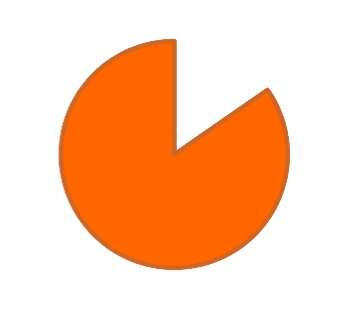 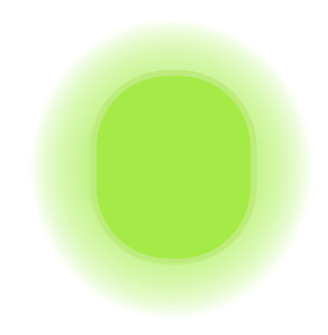 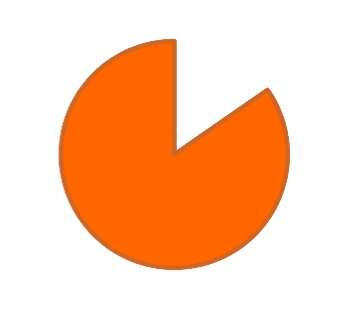 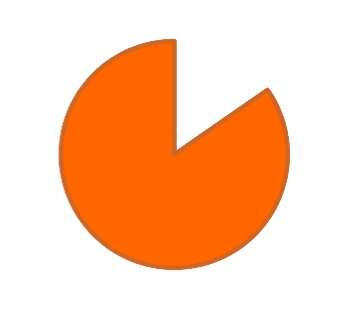 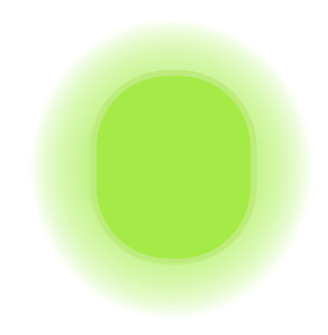 Without arabinose in the media
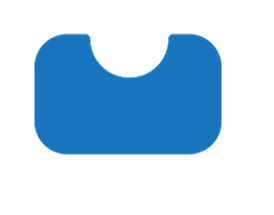 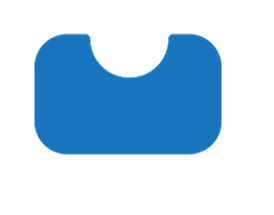 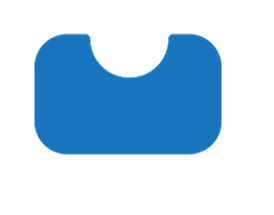 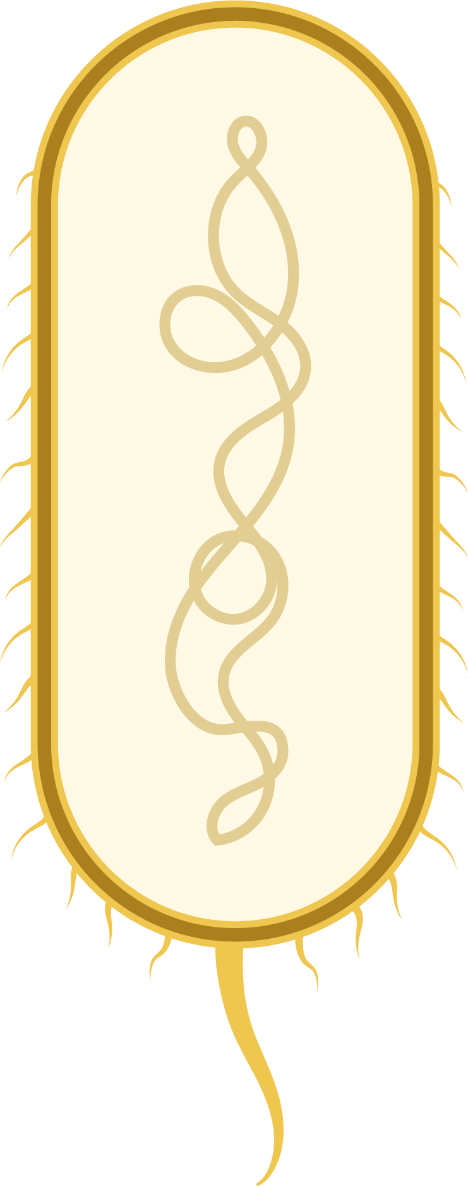 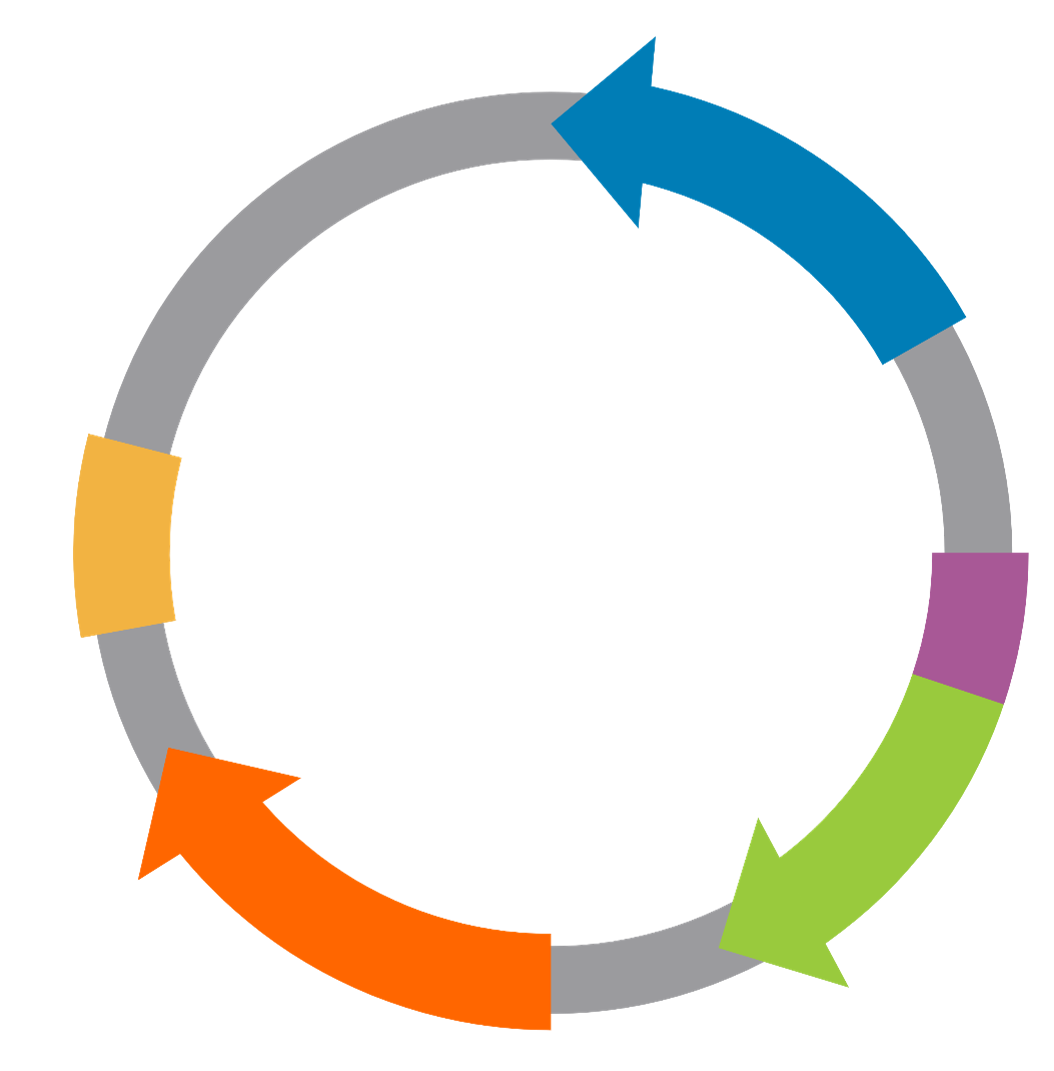 OFF
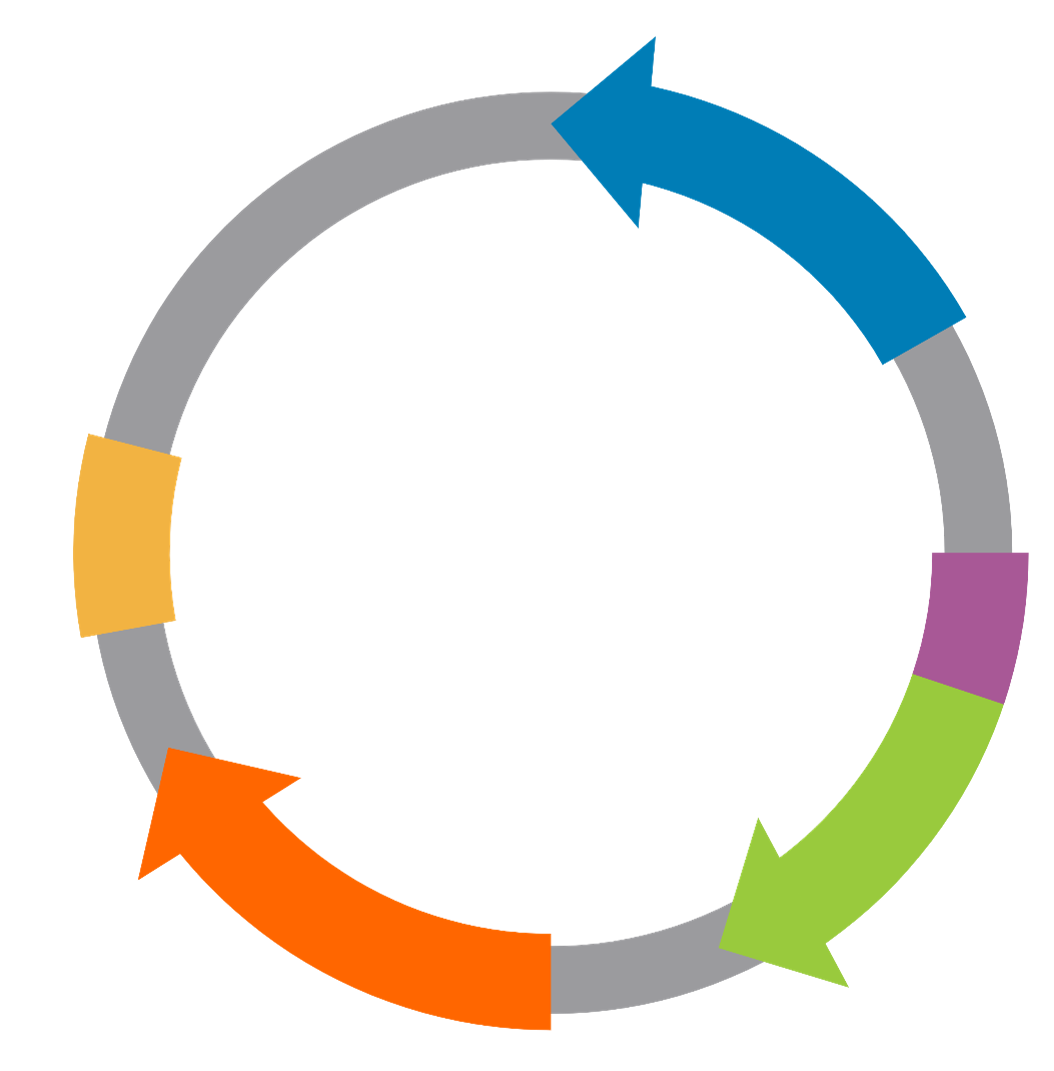 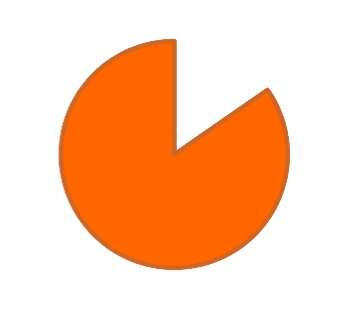 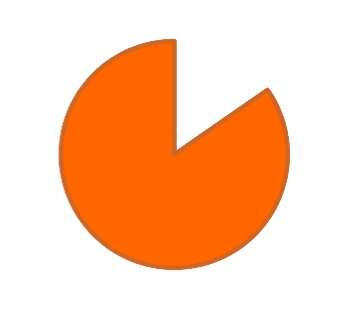 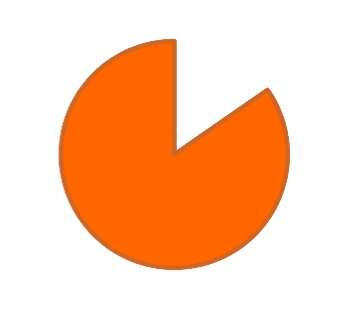 [Speaker Notes: Without arabinose, the expression of GFP is turned off. See next slides for a more in-depth explanation of the arabinose operon.]
With arabinose in the media
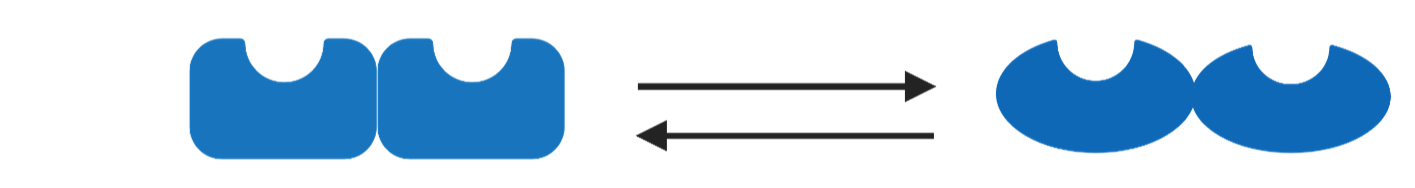 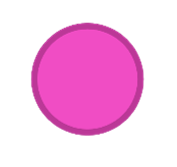 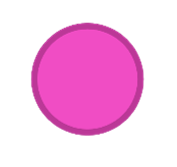 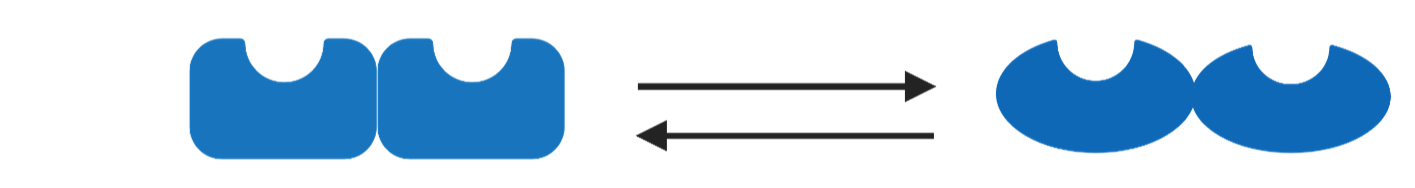 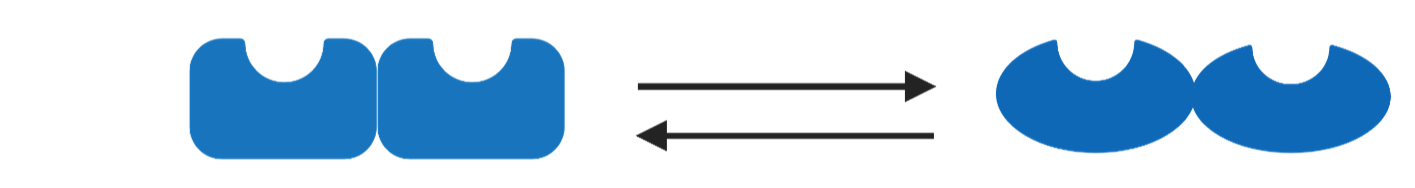 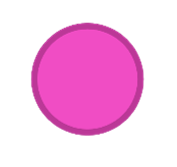 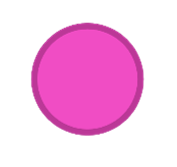 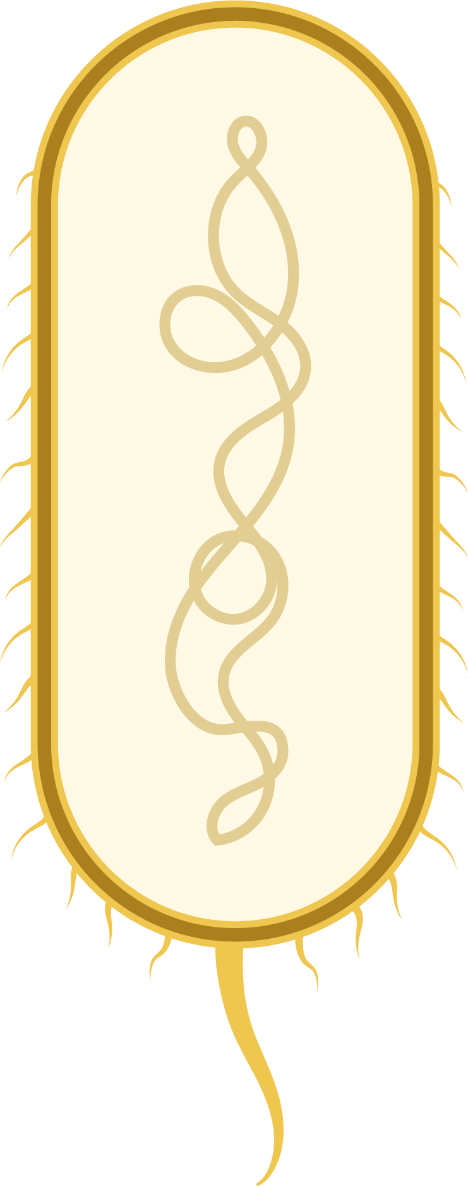 ON
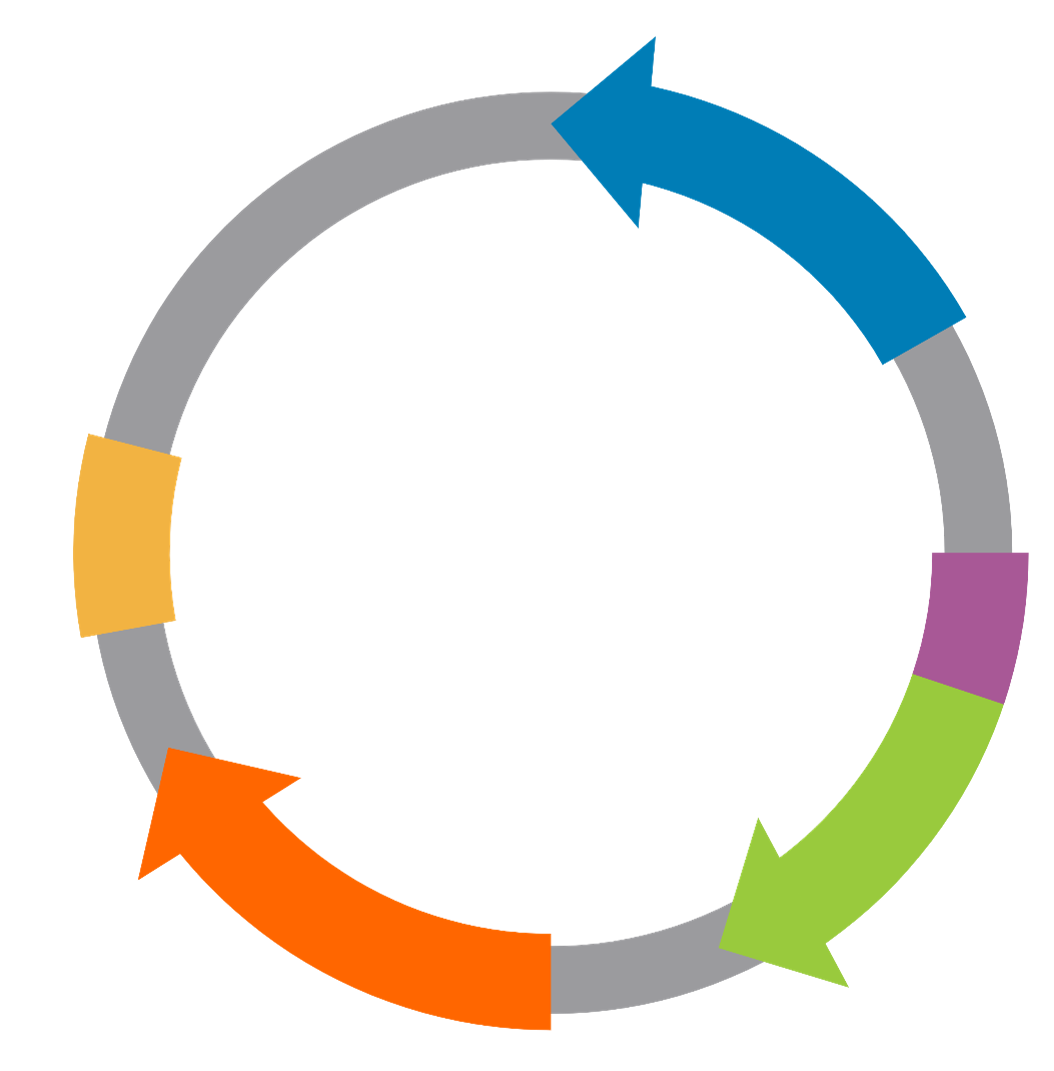 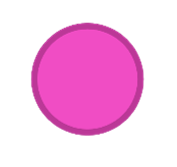 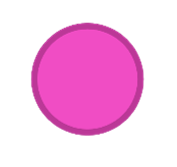 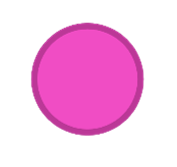 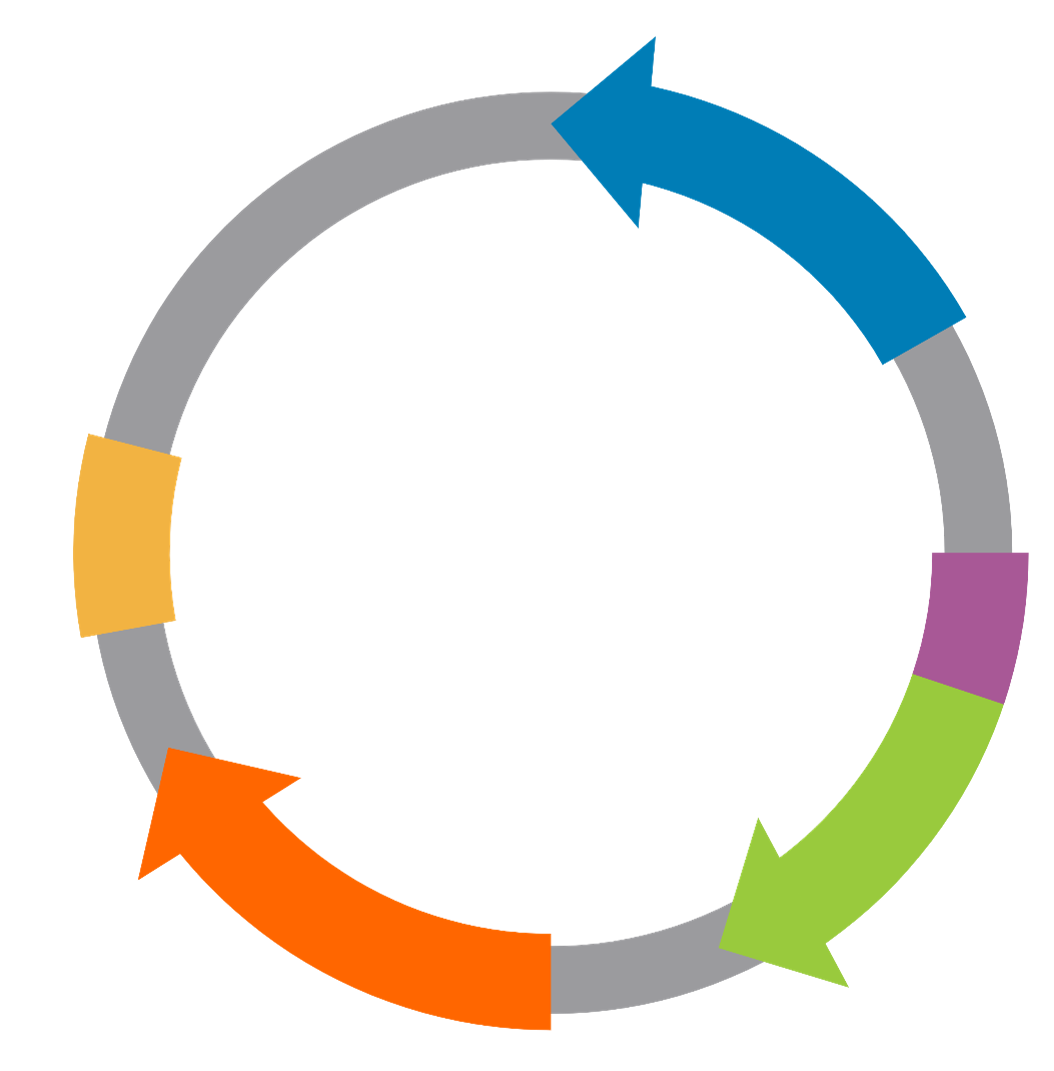 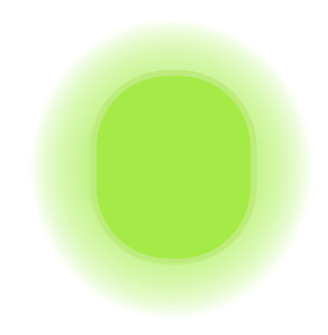 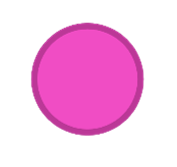 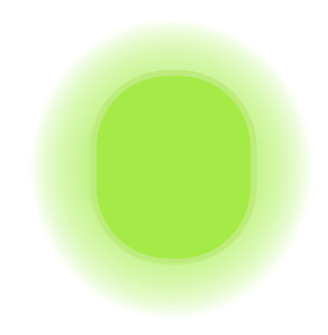 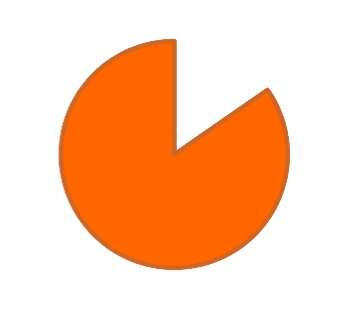 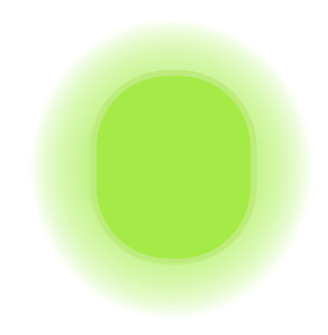 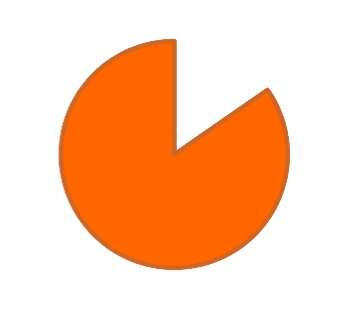 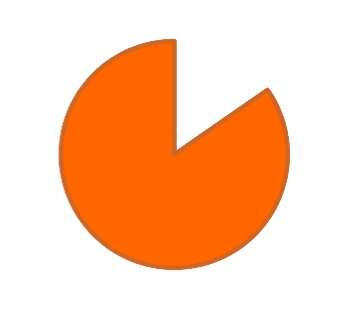 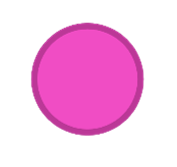 [Speaker Notes: Arabinose is a sugar that acts like a chemical switch. When it’s present in the media, it will switch on the expression of GFP.]
Arabinose and AraC
Arabinose 
(inducer)
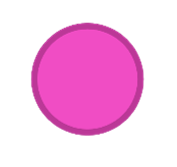 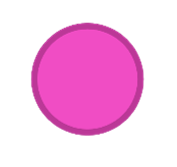 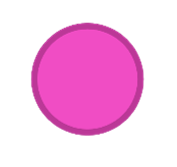 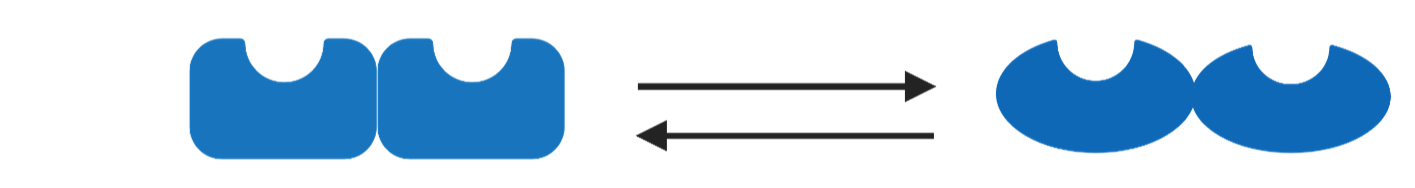 When arabinose binds AraC, the AraC conformation changes, activating the expression of the araBAD genes that metabolize arabinose
AraC acts as a repressor in the absence of arabinose
[Speaker Notes: Transcribing and translating genes takes up energy; therefore, only necessary proteins are expressed by cells at any one time. This means that cells must regulate when and to what level they transcribe their genes. 
Some genes need to be expressed all the time, while others need to be expressed only at certain times or in certain environments. 
Genes that are always expressed are referred to as constitutive genes, while genes that are transcribed only when needed are referred to as facultative genes. 

Operons are controlled by repressor proteins that are encoded by an additional gene. Repressor proteins bind to the operator region near the operon and block RNA polymerase from transcribing. To turn the operon on, the sugar (lactose or arabinose, depending on the type of operon) binds to the repressor and relieves the block, thereby allowing transcription. The sugar is called an inducer.]
Arabinose operon (araBAD operon)
RNA polymerase
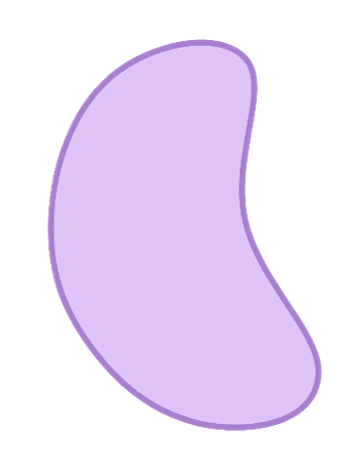 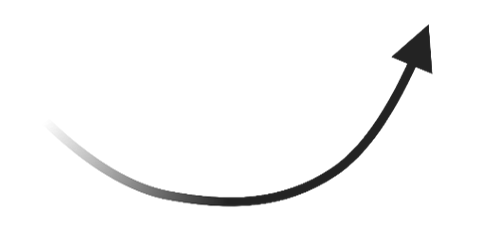 OFF
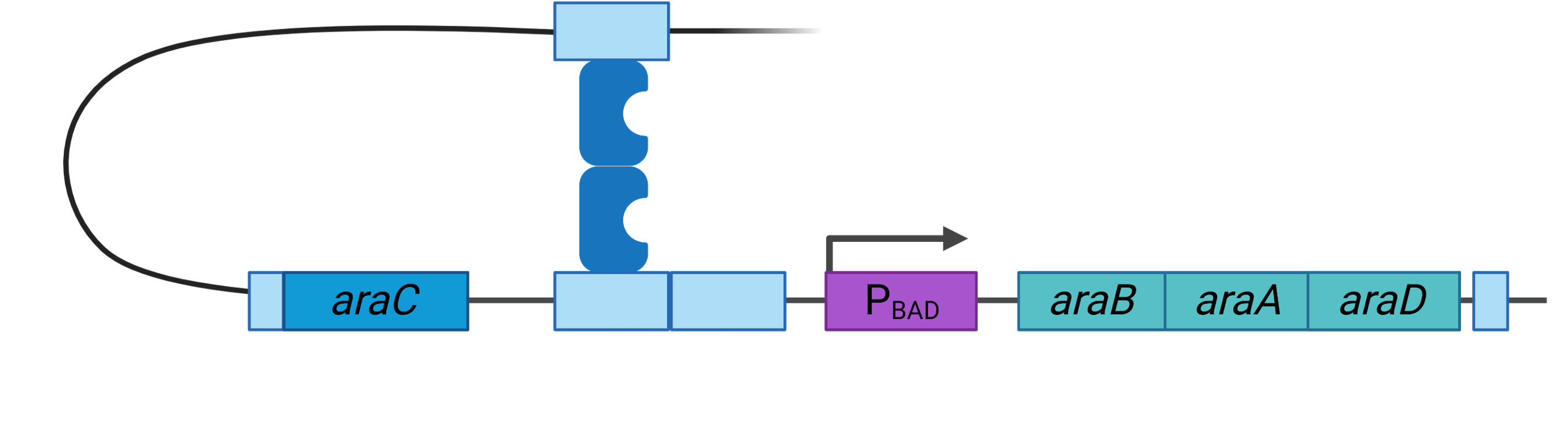 AraC
Without arabinose, AraC acts as a repressor – a loop is formed in the DNA, preventing RNA polymerase from transcribing araBAD genes
[Speaker Notes: Bacteria regulate expression of some of their facultative genes using operons. 
Operons are naturally occurring control units in bacterial chromosomal DNA that consist of one promoter, multiple genes, and a single terminator. 
The araBAD operon controls the production of enzymes involved in the metabolism of arabinose, a sugar. 

Operons are controlled by repressor proteins that are encoded by an additional gene. Repressor proteins bind to the operator region near the operon and block RNA polymerase from transcribing. 
To turn the operon on, the sugar (lactose or arabinose, depending on the type of operon) binds to the repressor and relieves the block, thereby allowing transcription. 
The sugar is called an inducer. Inducible operons can turn on genes that are normally off, while repressible operons can turn off genes that are normally on.]
Arabinose operon (araBAD operon)
With arabinose, AraC undergoes a conformational change, allowing RNA pol to transcribe the araBAD genes
ON
RNA polymerase
arabinose
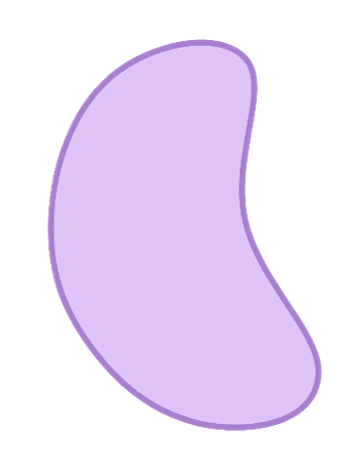 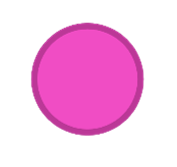 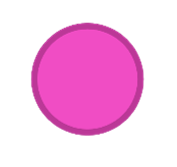 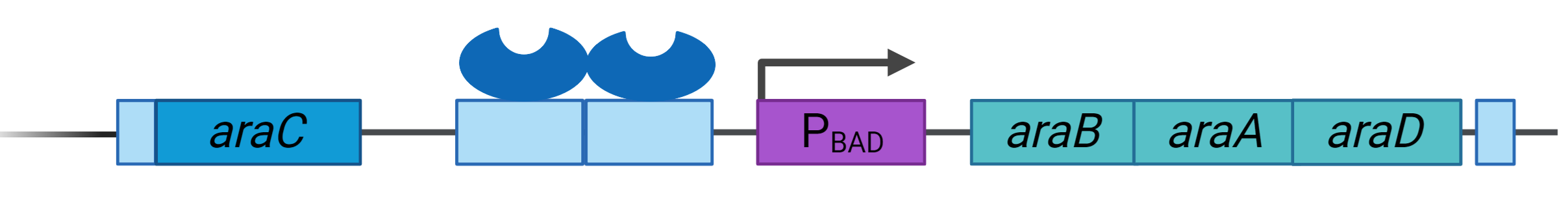 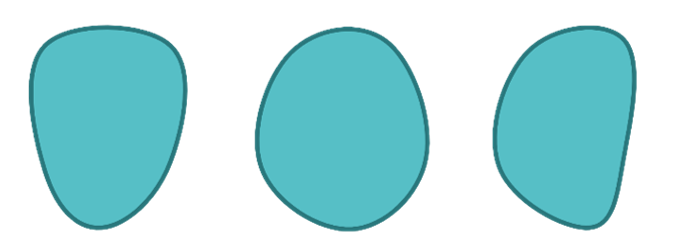 [Speaker Notes: Three genes (araB, araA and araD) encode three enzymes involved in the breakdown of arabinose. They’re clustered together in what is known as the L-arabinose operon.
These three proteins are dependent on initiation of transcription from a single promoter, PBAD. Transcription of these three genes requires the simultaneous presence of the DNA template (promoter and operon), RNA polymerase, a DNA binding protein called araC and arabinose. 
araC binds to the DNA at the binding site for the RNA polymerase (the beginning of the arabinose operon). When arabinose is present in the environment, bacteria take it up. Once inside, the arabinose interacts directly with araC which is bound to the DNA. The interaction causes araC to change its shape which in turn promotes the binding of RNA polymerase, and araB, A and D, are transcribed. Three enzymes are produced, they break down arabinose.]
Once arabinose is metabolized, switch is off
RNA polymerase
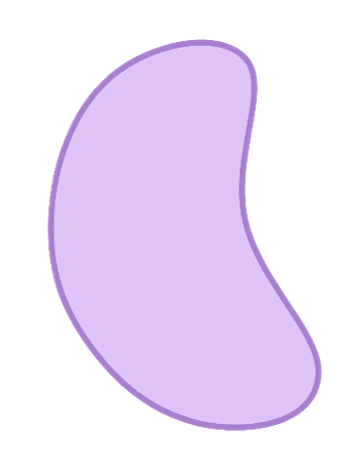 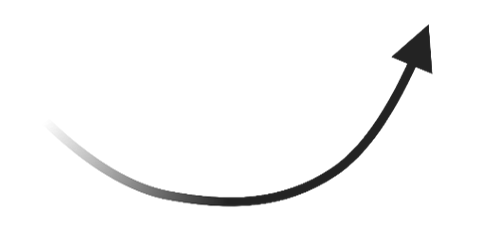 OFF
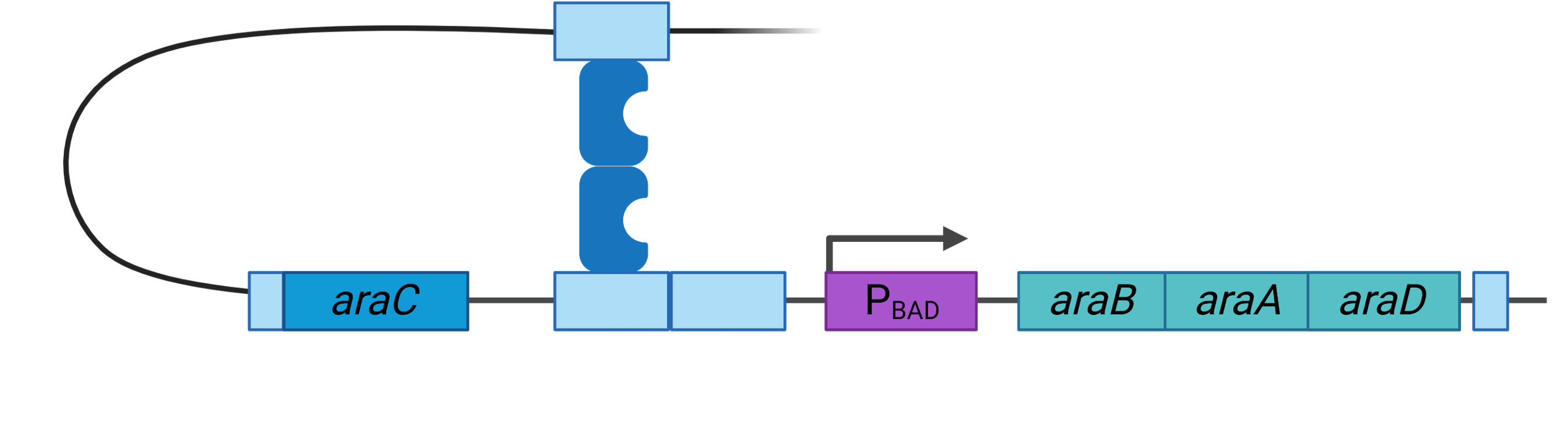 AraC
Without arabinose, AraC acts as a repressor – a loop is formed in the DNA, preventing RNA polymerase from transcribing araBAD genes
[Speaker Notes: Eventually, the arabinose runs out. The bacterium doesn’t want to waste any energy making more enzymes, so in the absence of arabinose, the araC returns to its original shape and transcription is shut off.]
Control of GFP expression - pGLO plasmid
RNA polymerase
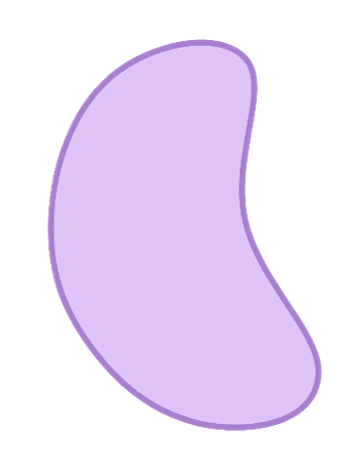 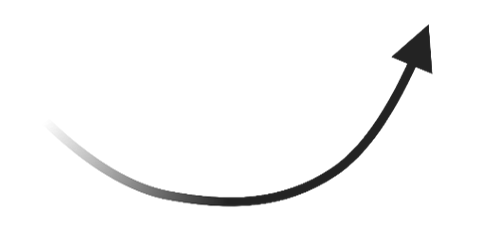 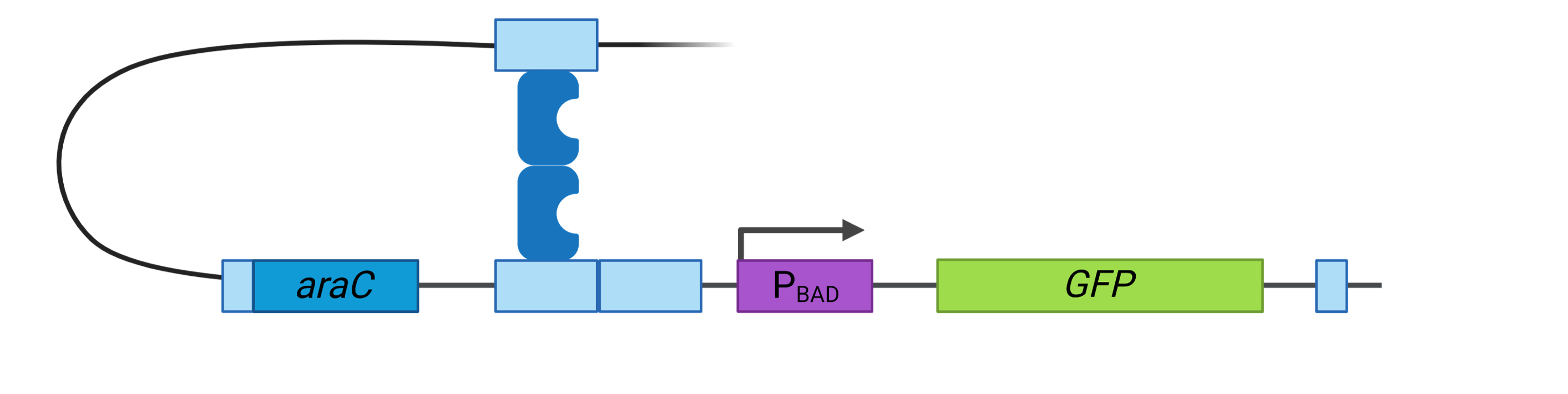 OFF
AraC
Without arabinose, RNA polymerase is blocked from transcribing the GFP gene.
[Speaker Notes: The pGLO plasmid has been designed to express green fluorescent protein (GFP), under the control of the arabinose operon (araBAD).
Scientists took inducible operons from bacterial chromosomal DNA and genetically engineered them into plasmids. 
In the case of the pGLO plasmid, a team of scientists made a plasmid called pBAD18 by cloning the araBAD promoter and the gene for the AraC repressor protein into a parental plasmid containing an ori and the antibiotic-resistant bla gene. 
Another team cloned the green fluorescent protein (GFP) gene from the jellyfish Aequorea victoria into a different plasmid. 
A third group of scientists then used restriction enzymes to clone the GFP gene into the pBAD18 plasmid downstream of the araBAD promoter. As a result, the araBAD operon and the AraC protein regulate the expression of GFP. Using this system GFP is expressed only in the presence of arabinose.]
Control of GFP expression - pGLO plasmid
With arabinose, RNA polymerase can transcribe the GFP gene
ON
arabinose
RNA polymerase
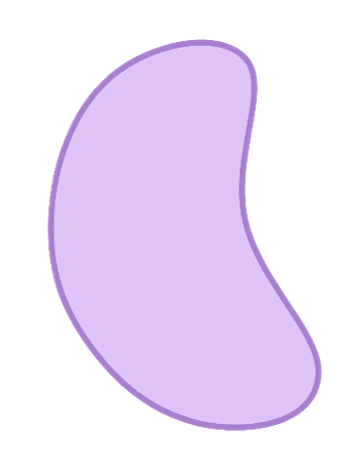 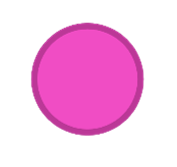 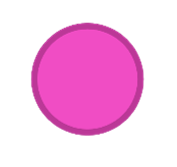 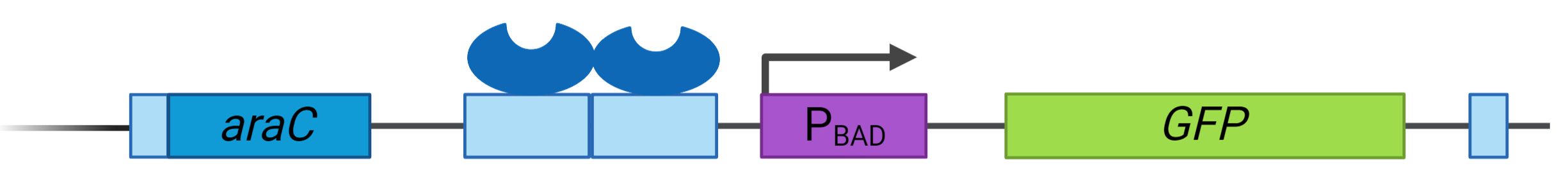 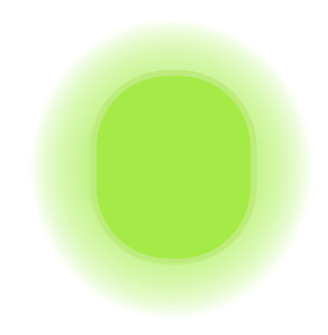 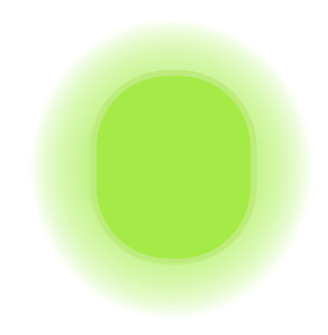 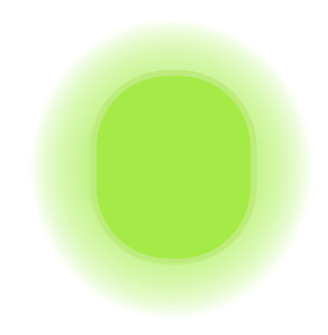 [Speaker Notes: When arabinose is in the media, AraC changes confirmation, the DNA loop is released, and RNA pol can transcribe the gene for GFP.]
pGLO plasmid
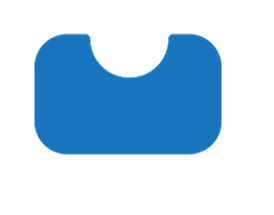 araC gene                
  encodes the AraC                
   repressor protein
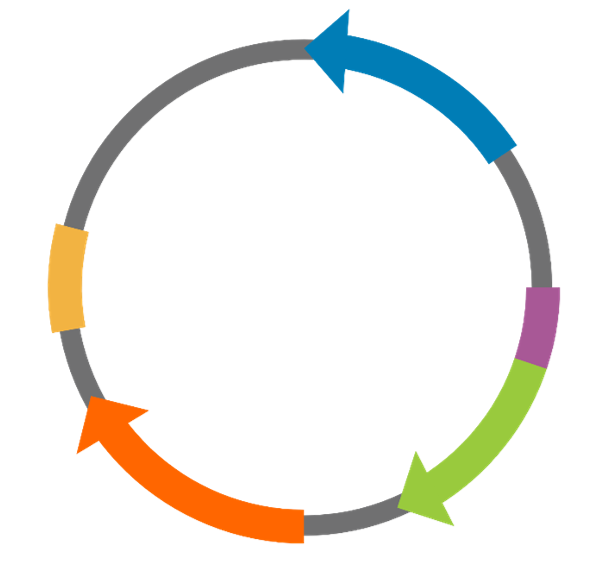 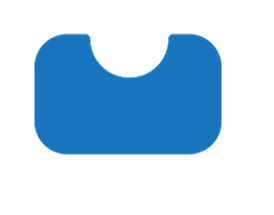 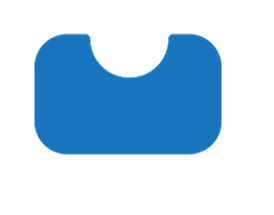 ori                
origin of replication allows bacteria to make copies of plasmid
pGLO
pBAD promoter
  landing site for RNA polymerase  
 to transcribe downstream genes
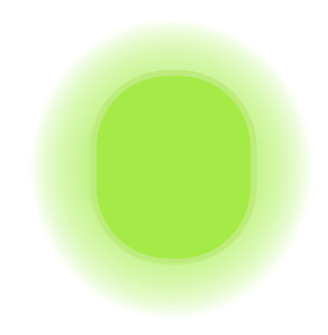 ampr (or bla) gene                     
encodes beta-lactamase, 
 an enzyme that breaks down 
ampicillin (an antibiotic)
gfp gene
    encodes Green Fluorescent Protein (GFP)
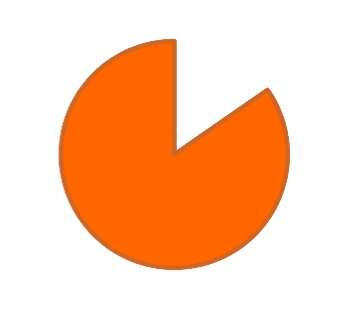 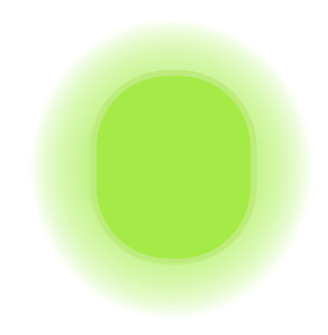 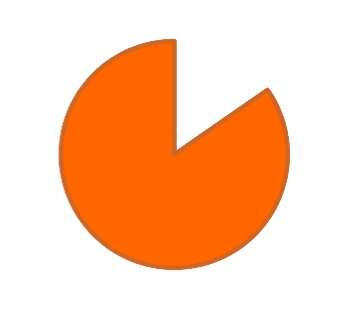 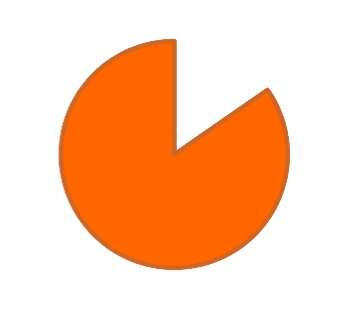 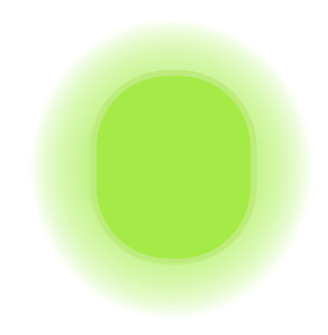 How do we produce drugs like insulin?
Clone human insulin gene into plasmid
Transform bacteria with plasmid
Select transformed
bacteria
Culture bacteria and 
induce gene expression
1
2
3
4
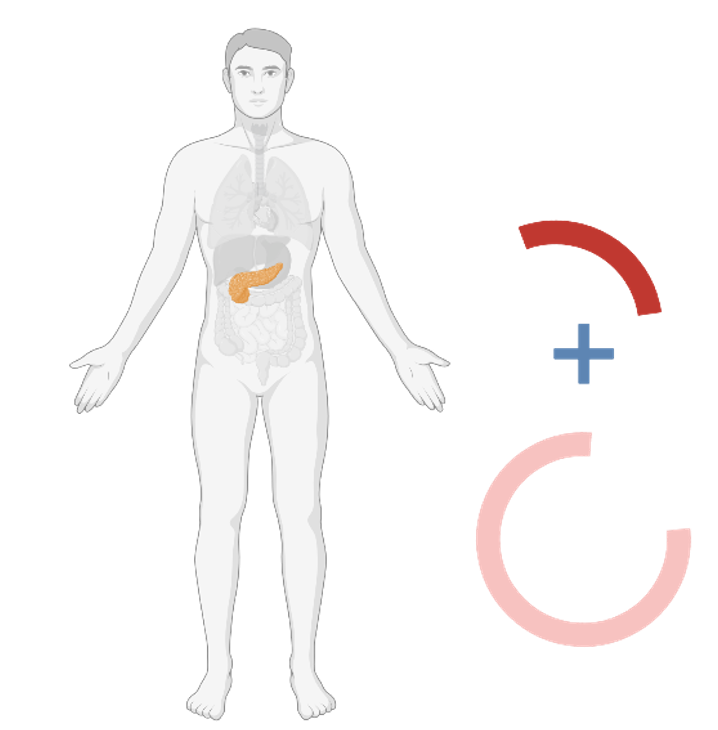 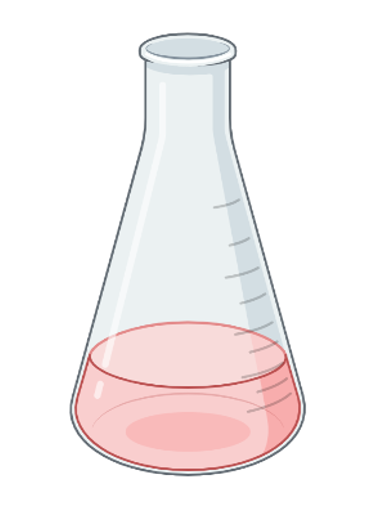 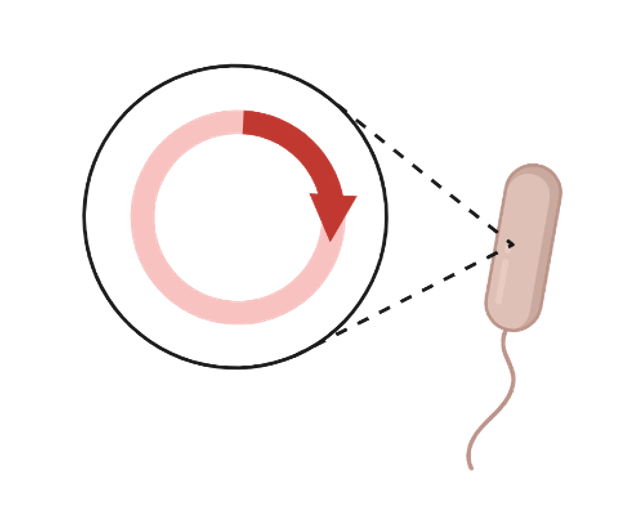 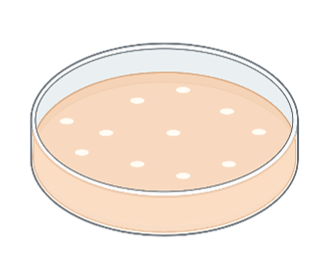 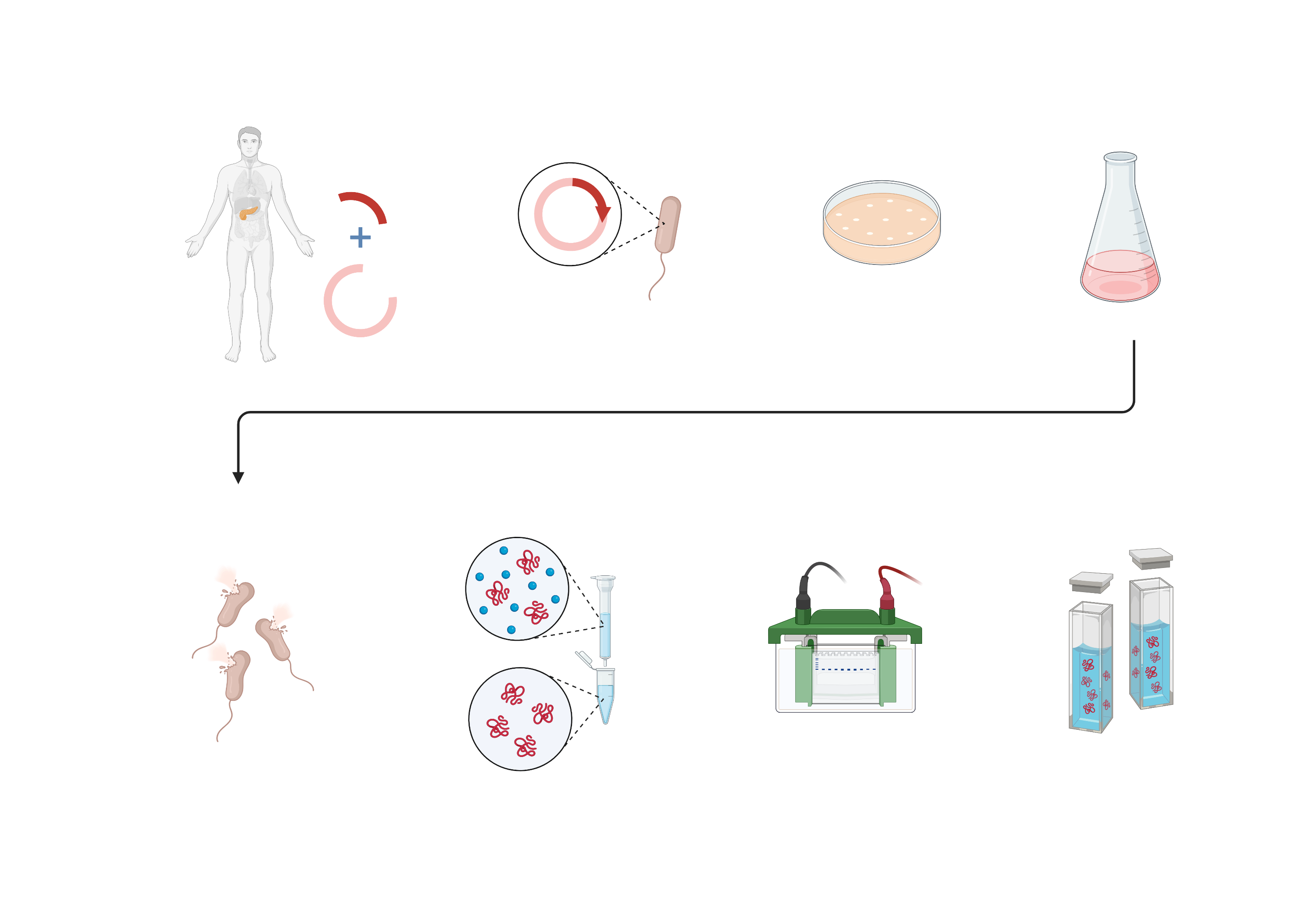 Analyze purification 
with SDS-PAGE
Purify protein with
chromatography
5
6
7
8
Assay protein activity
Lyse cells
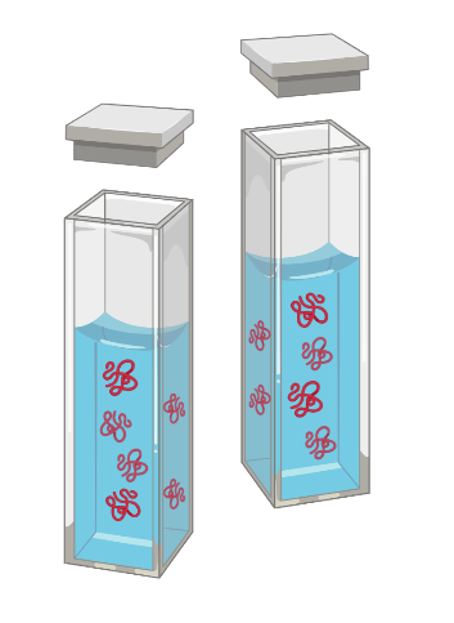 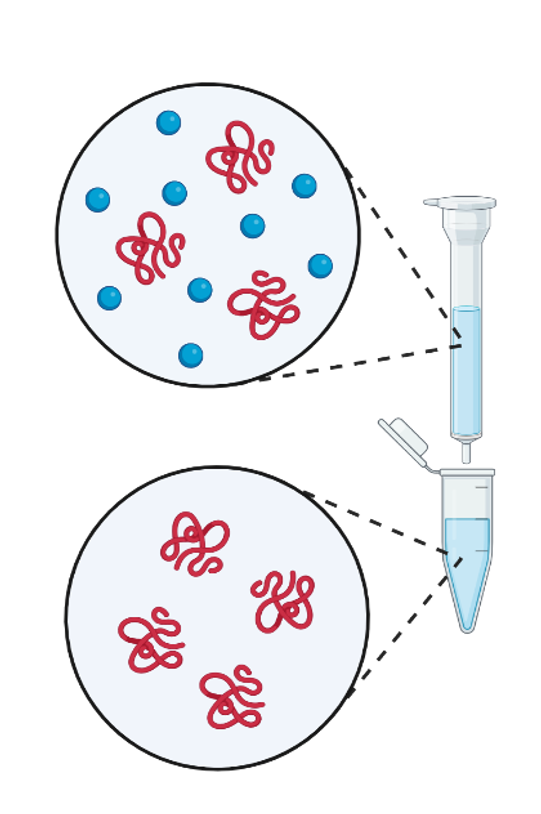 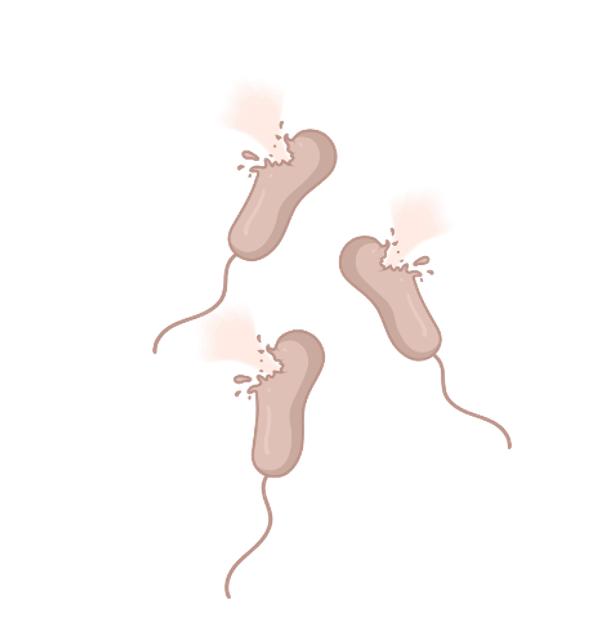 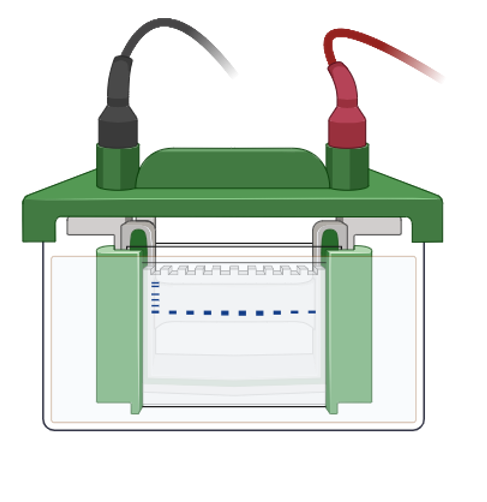 [Speaker Notes: So why would scientists want the ability to switch genes on or off? Would we want the bacteria just expressing proteins all the time? In the case of biomanufacturing drugs like insulin, the bacteria are typically cultured first (grown in large quantities), and then the expression of the protein is induced. Allowing the bacteria to grow without the added energy expenditure of protein expression means that more bacteria can grow, creating more protein once the switch is switched on (the inducer is added).]
Control of gene expression
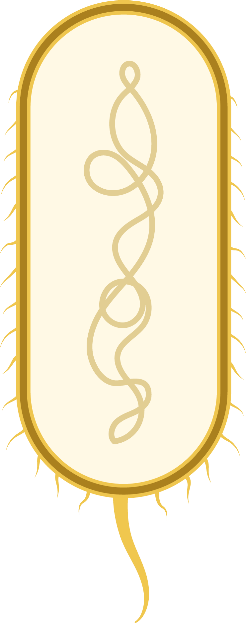 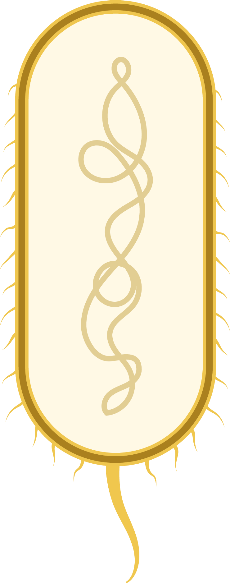 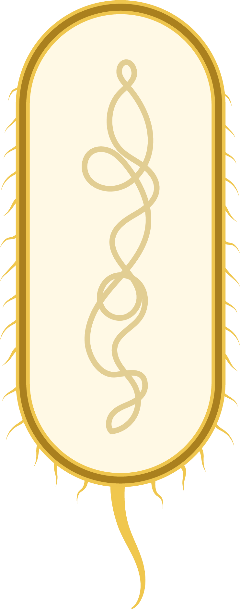 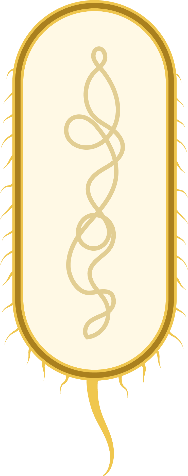 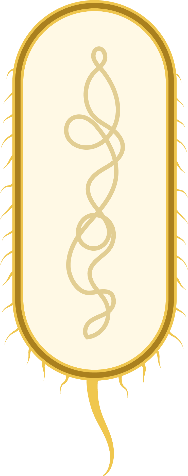 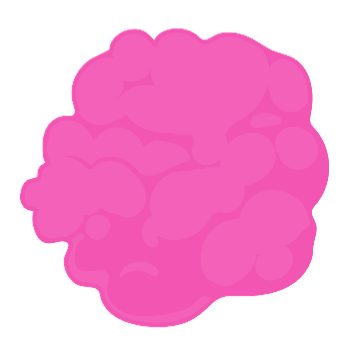 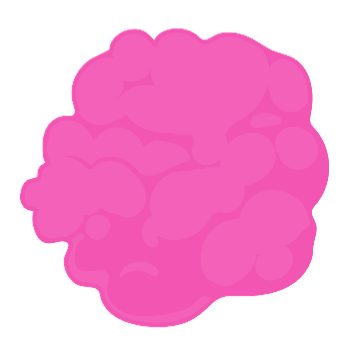 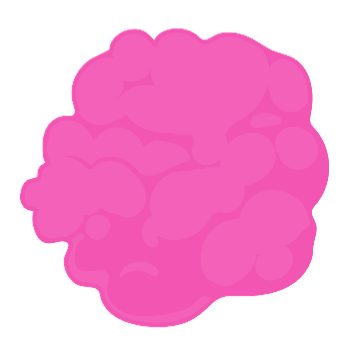 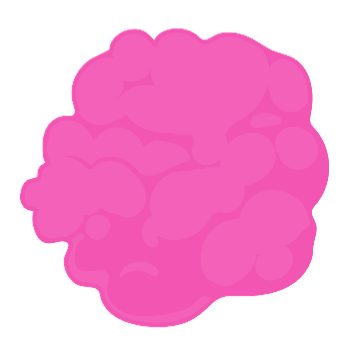 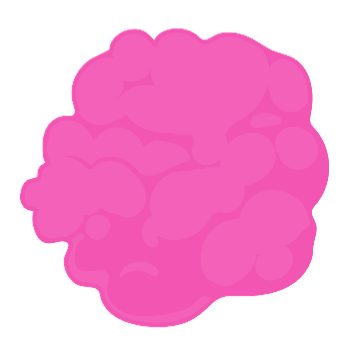 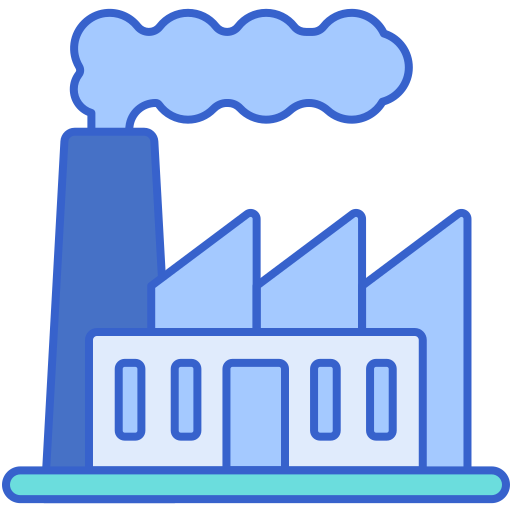 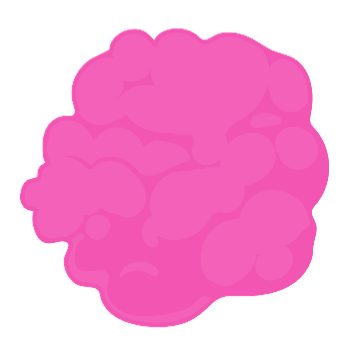 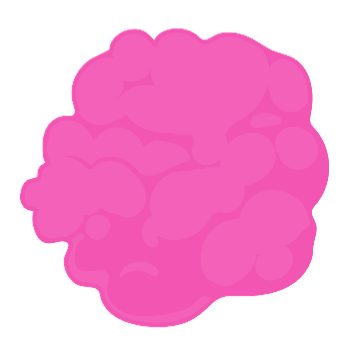 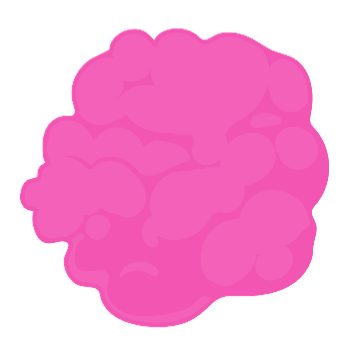 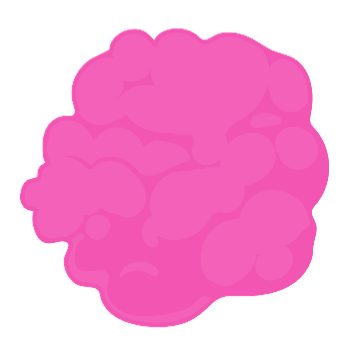 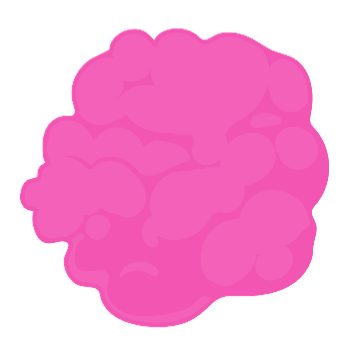 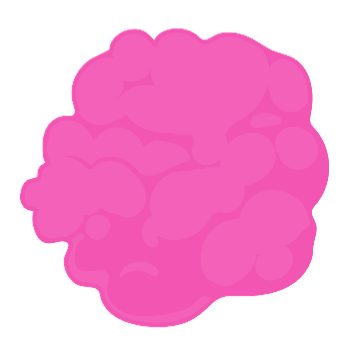 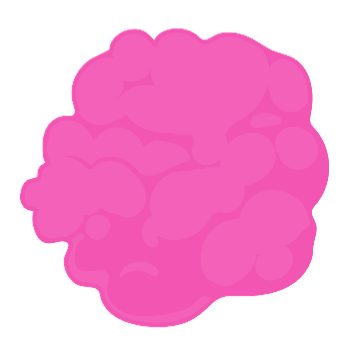 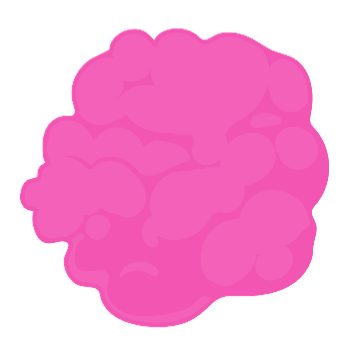 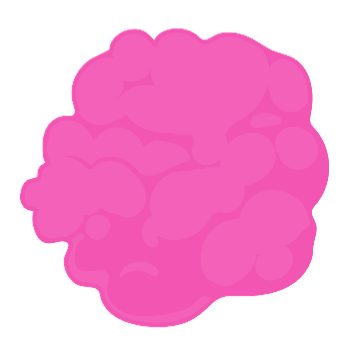 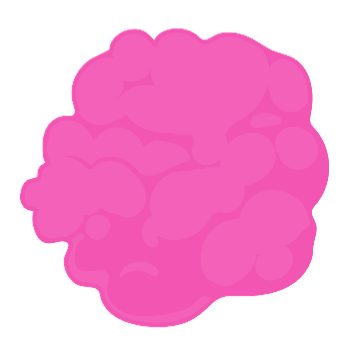 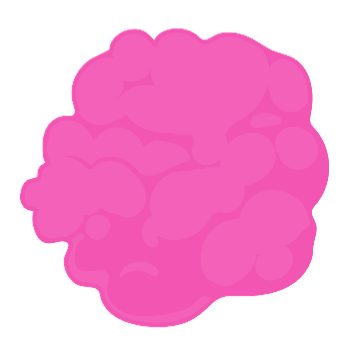 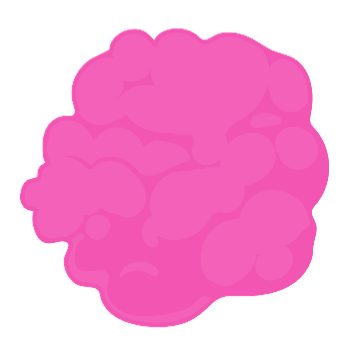 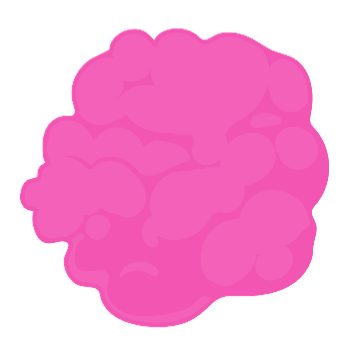 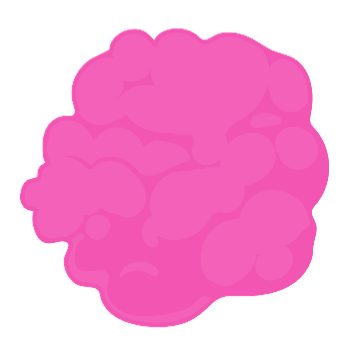 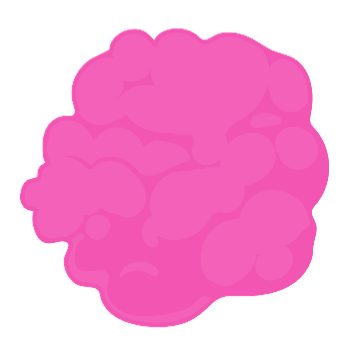 [Speaker Notes: (Animated slide) – if bacteria are cranking out the protein as they grow, their growth will be inhibited, and less protein will be produced.]
Control of gene expression
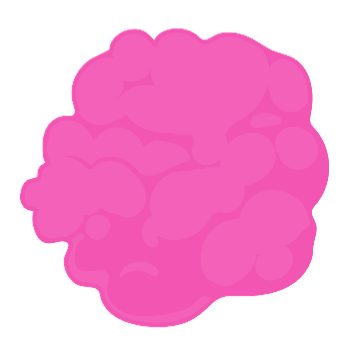 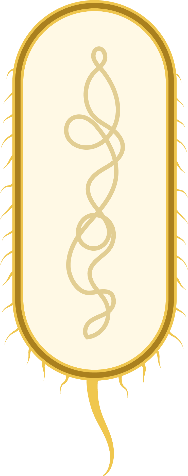 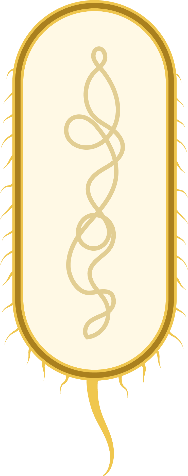 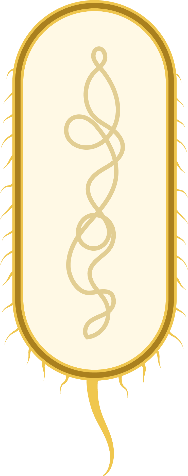 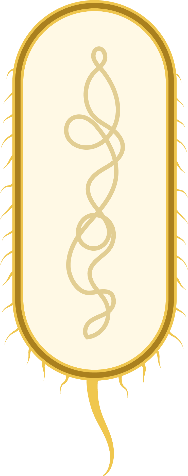 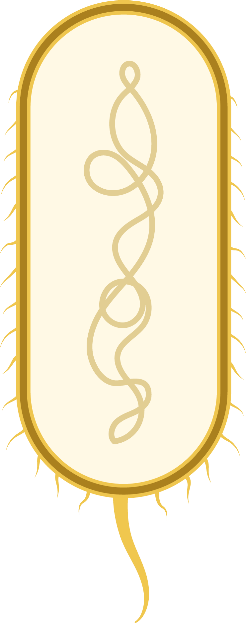 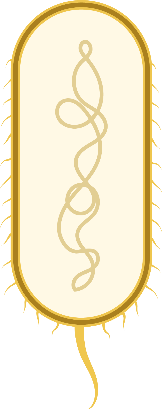 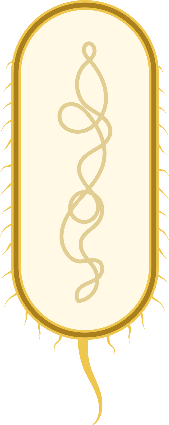 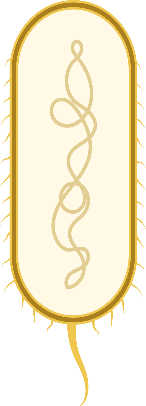 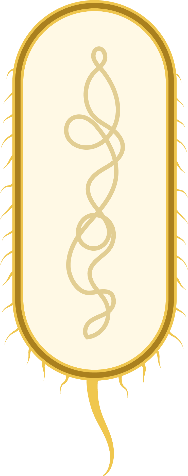 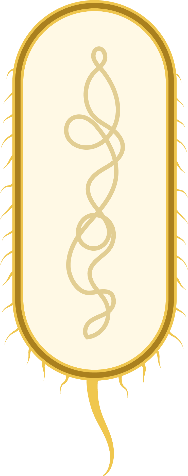 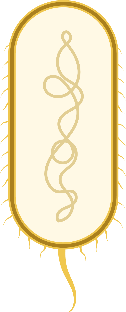 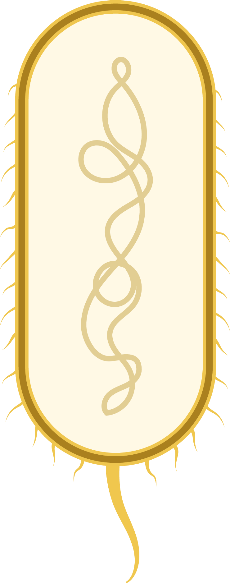 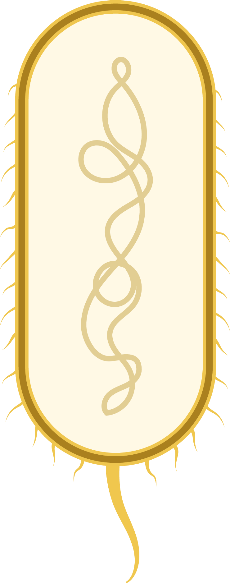 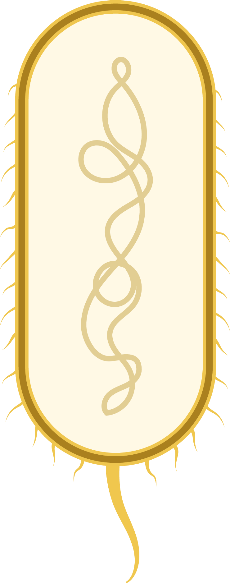 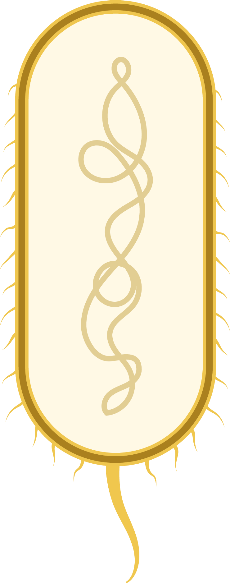 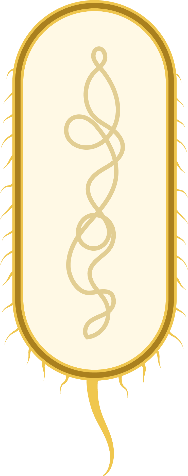 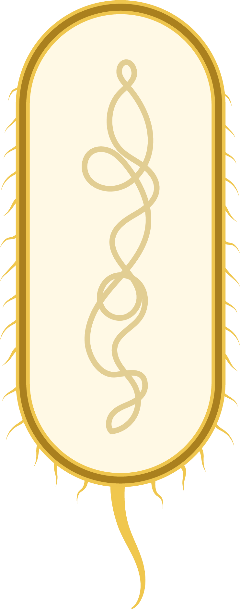 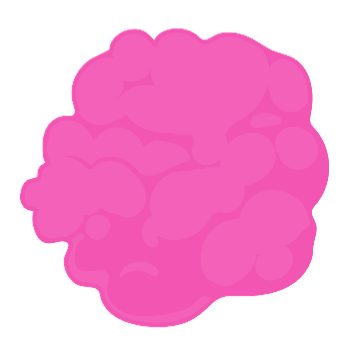 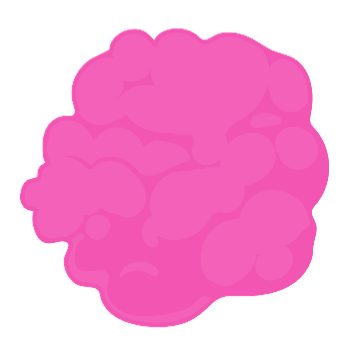 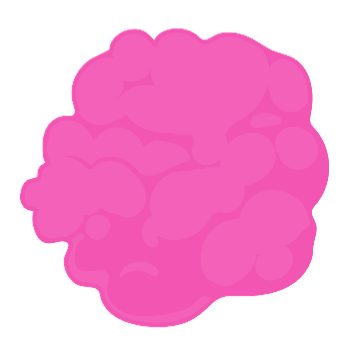 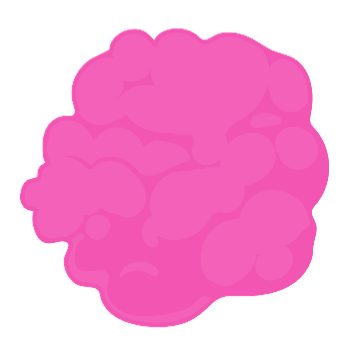 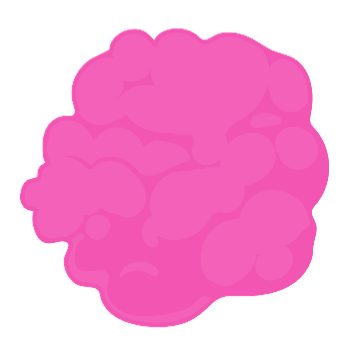 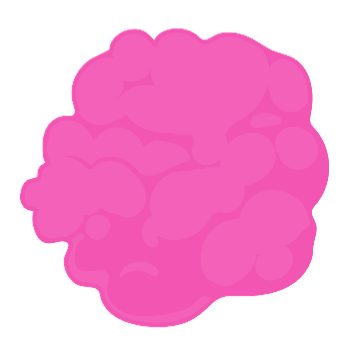 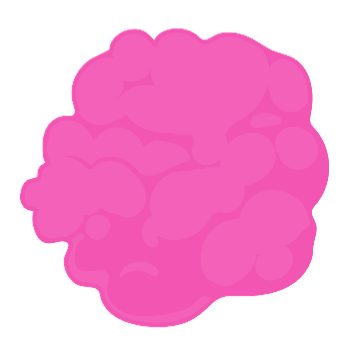 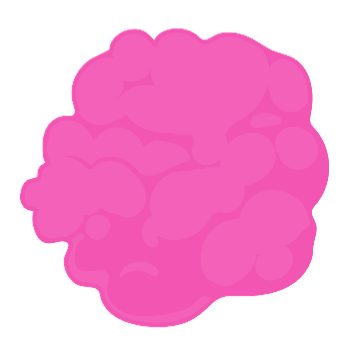 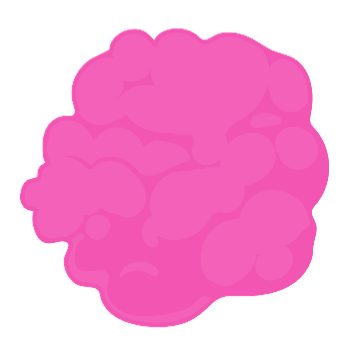 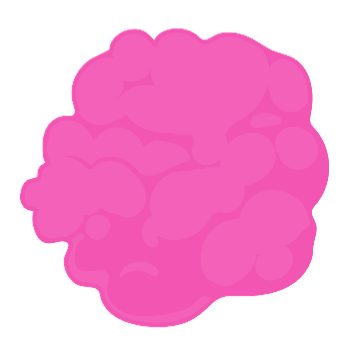 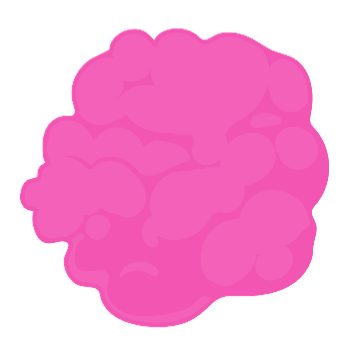 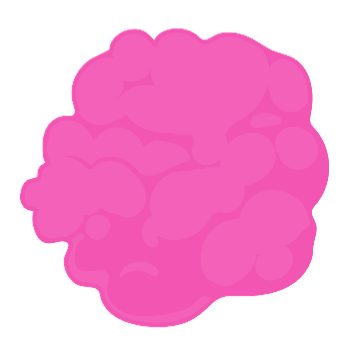 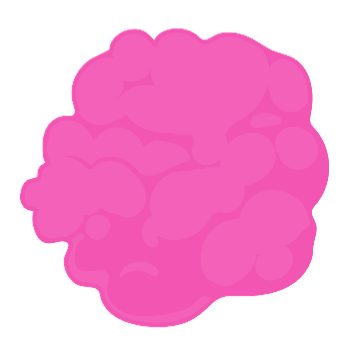 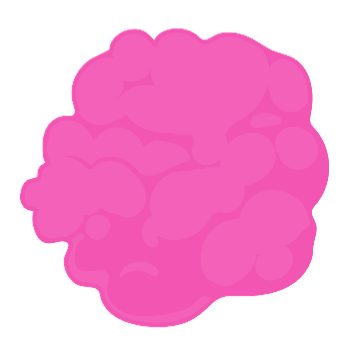 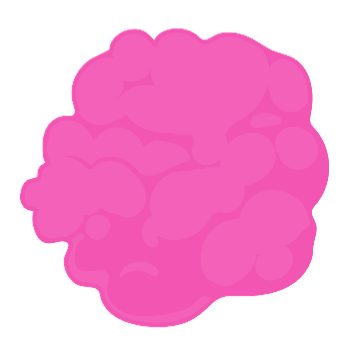 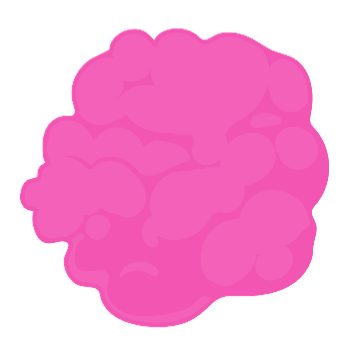 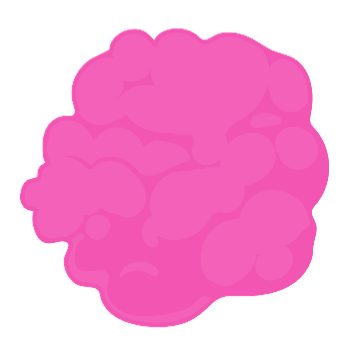 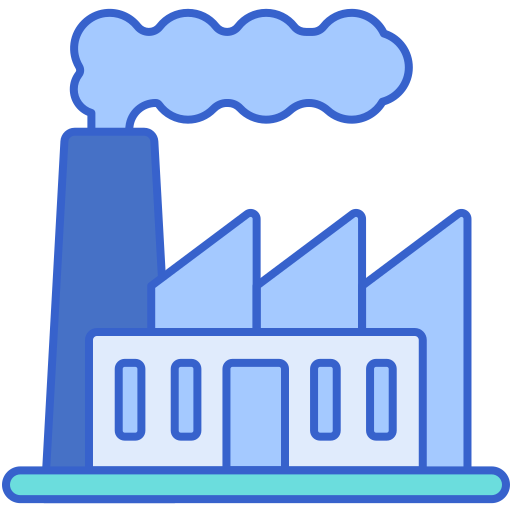 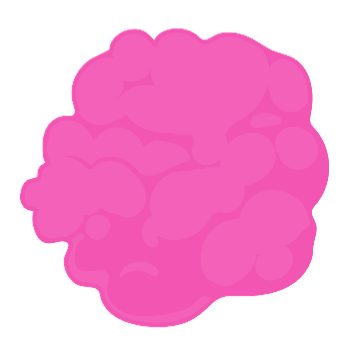 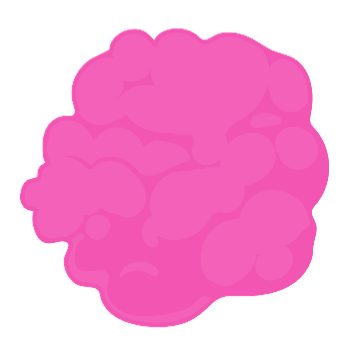 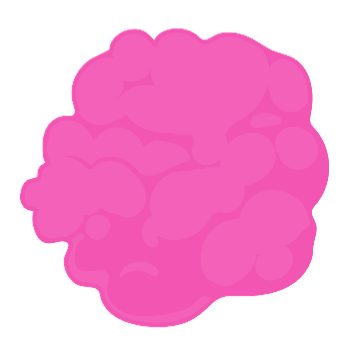 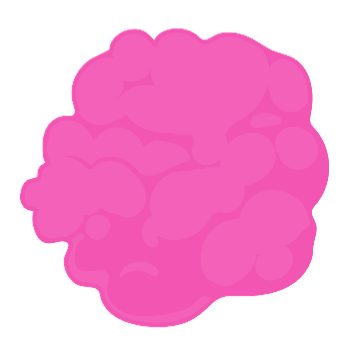 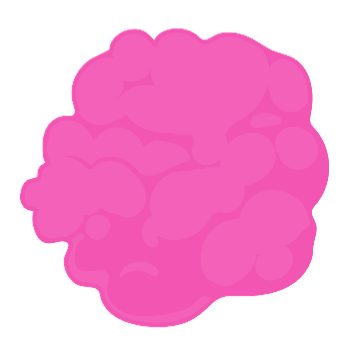 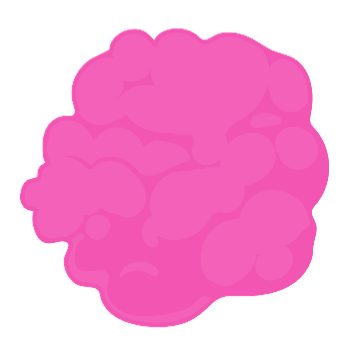 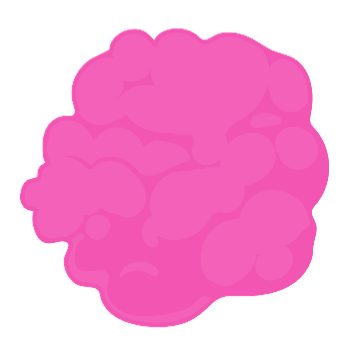 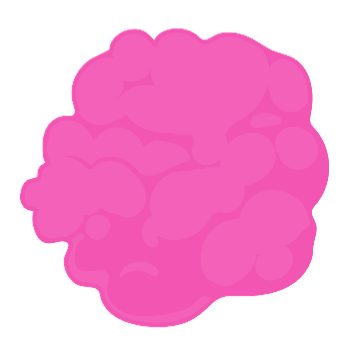 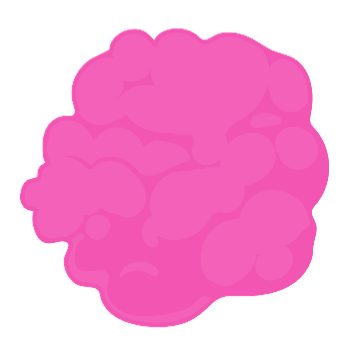 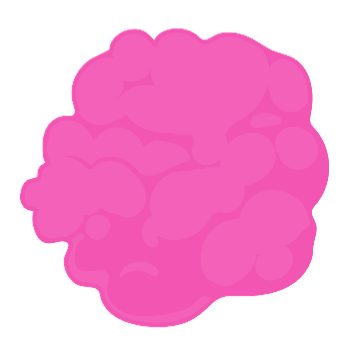 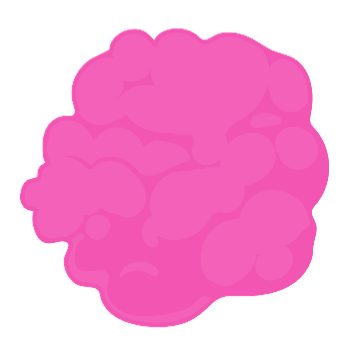 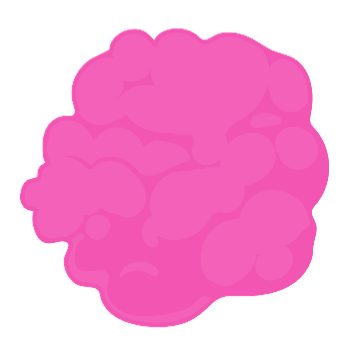 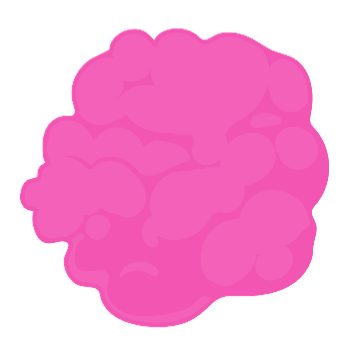 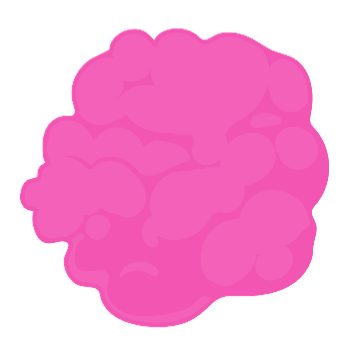 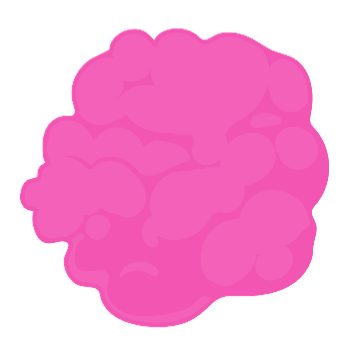 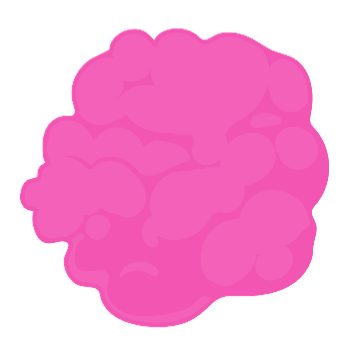 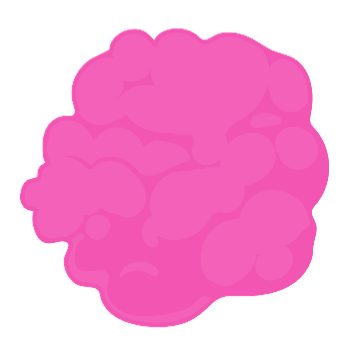 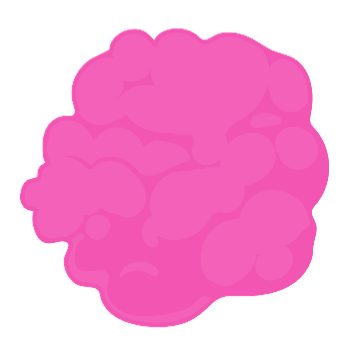 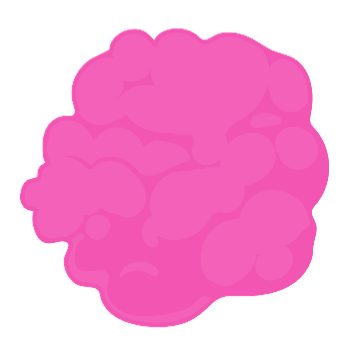 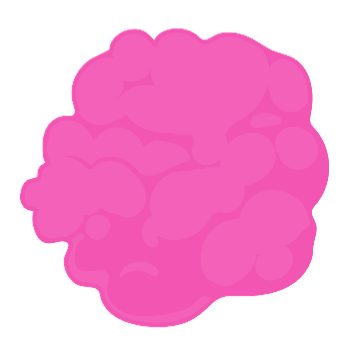 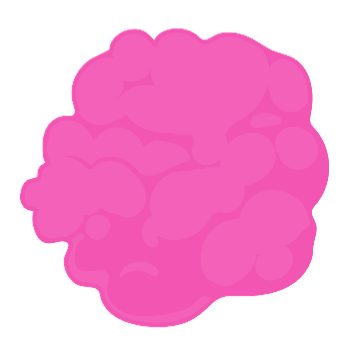 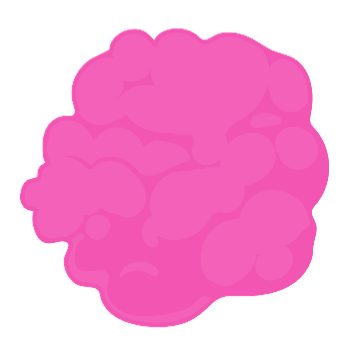 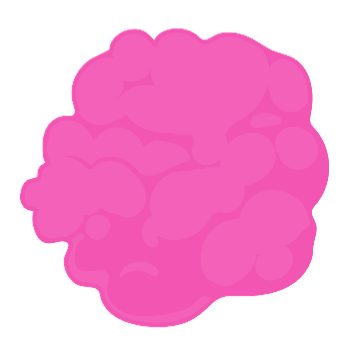 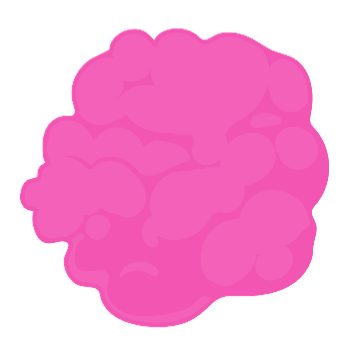 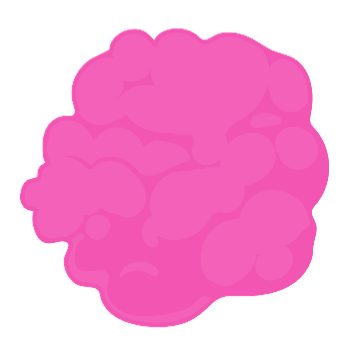 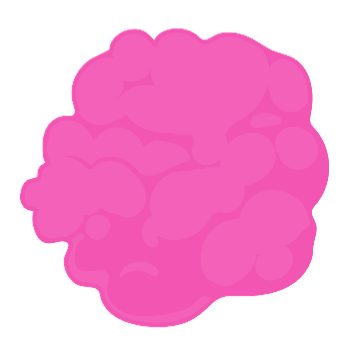 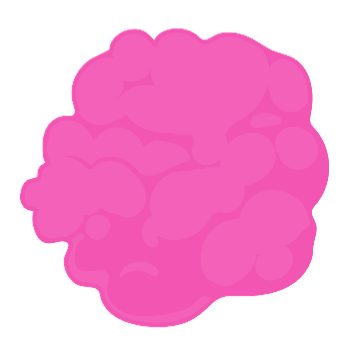 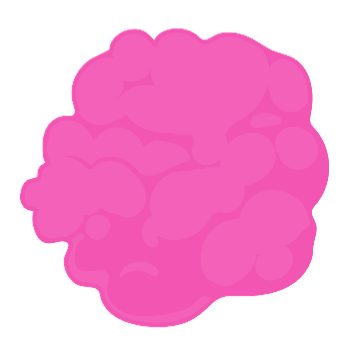 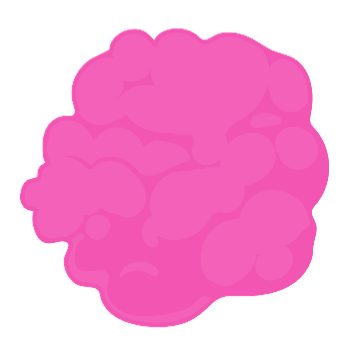 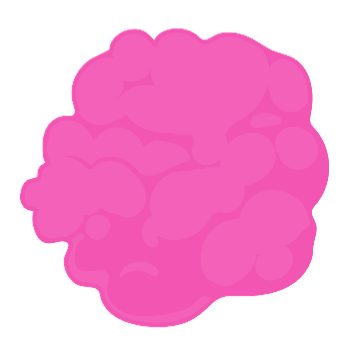 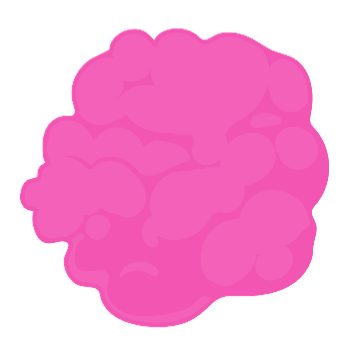 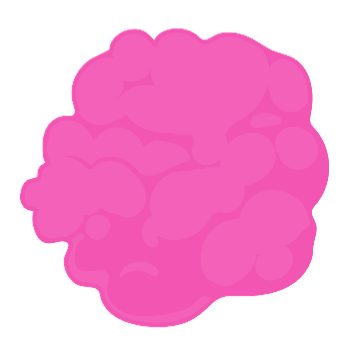 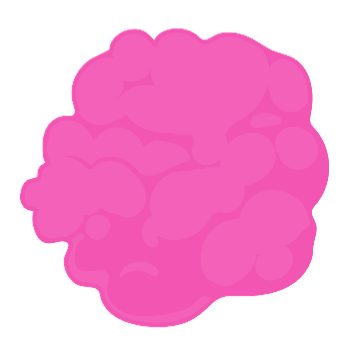 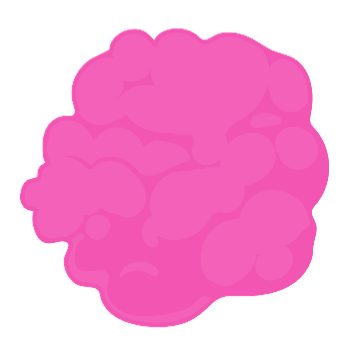 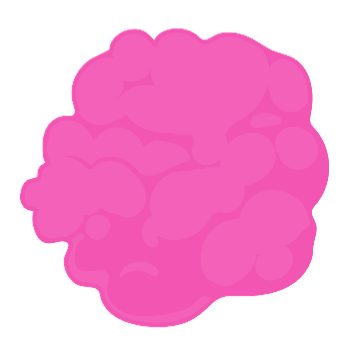 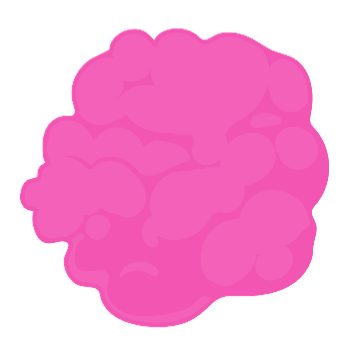 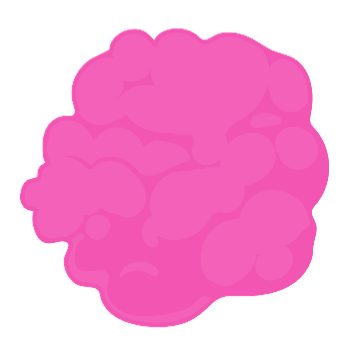 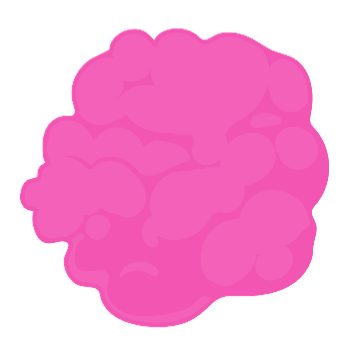 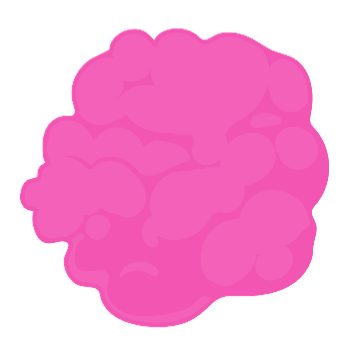 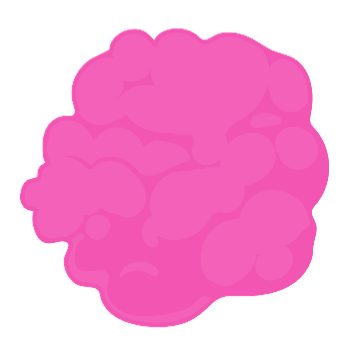 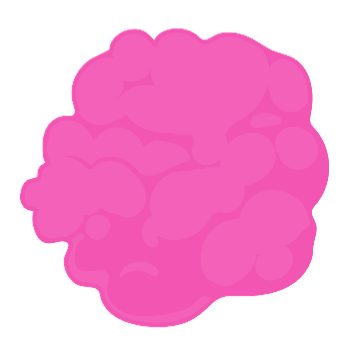 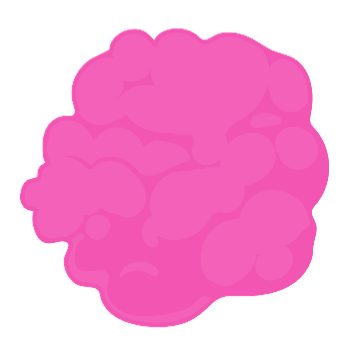 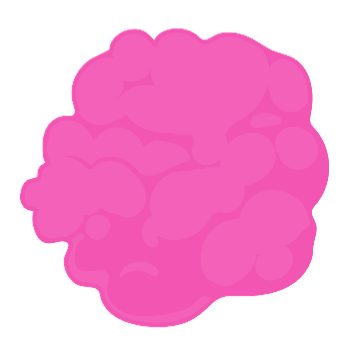 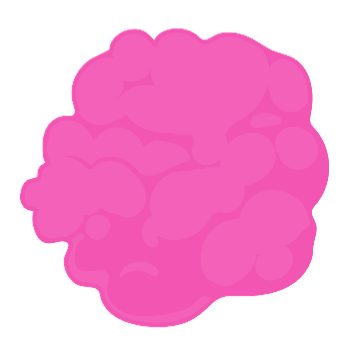 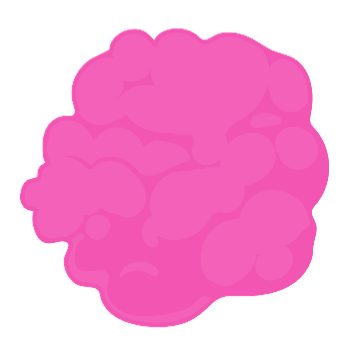 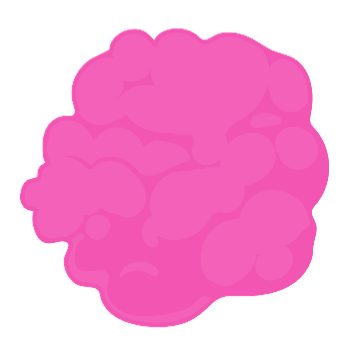 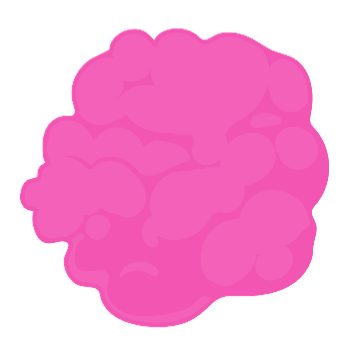 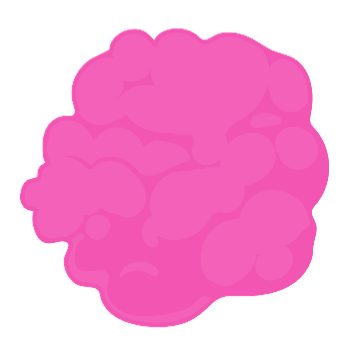 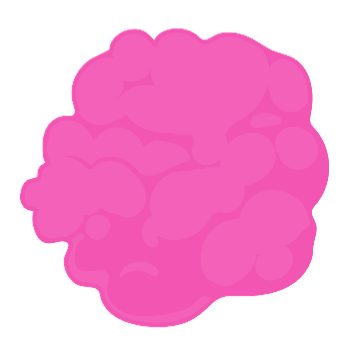 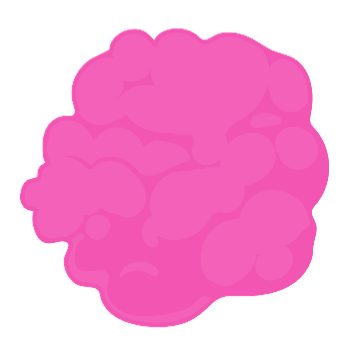 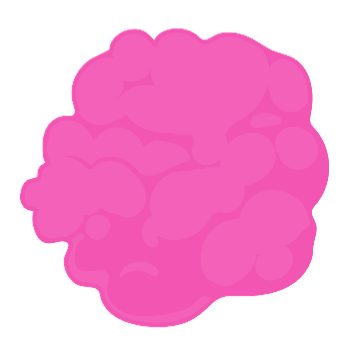 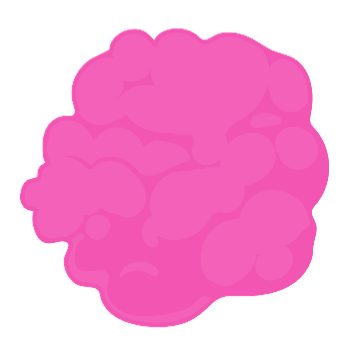 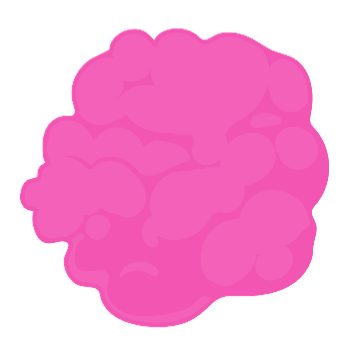 [Speaker Notes: (Animated slide) If you let the bacterial culture grow and THEN induce, you get more protein]
Student Lab Protocol – Day 2
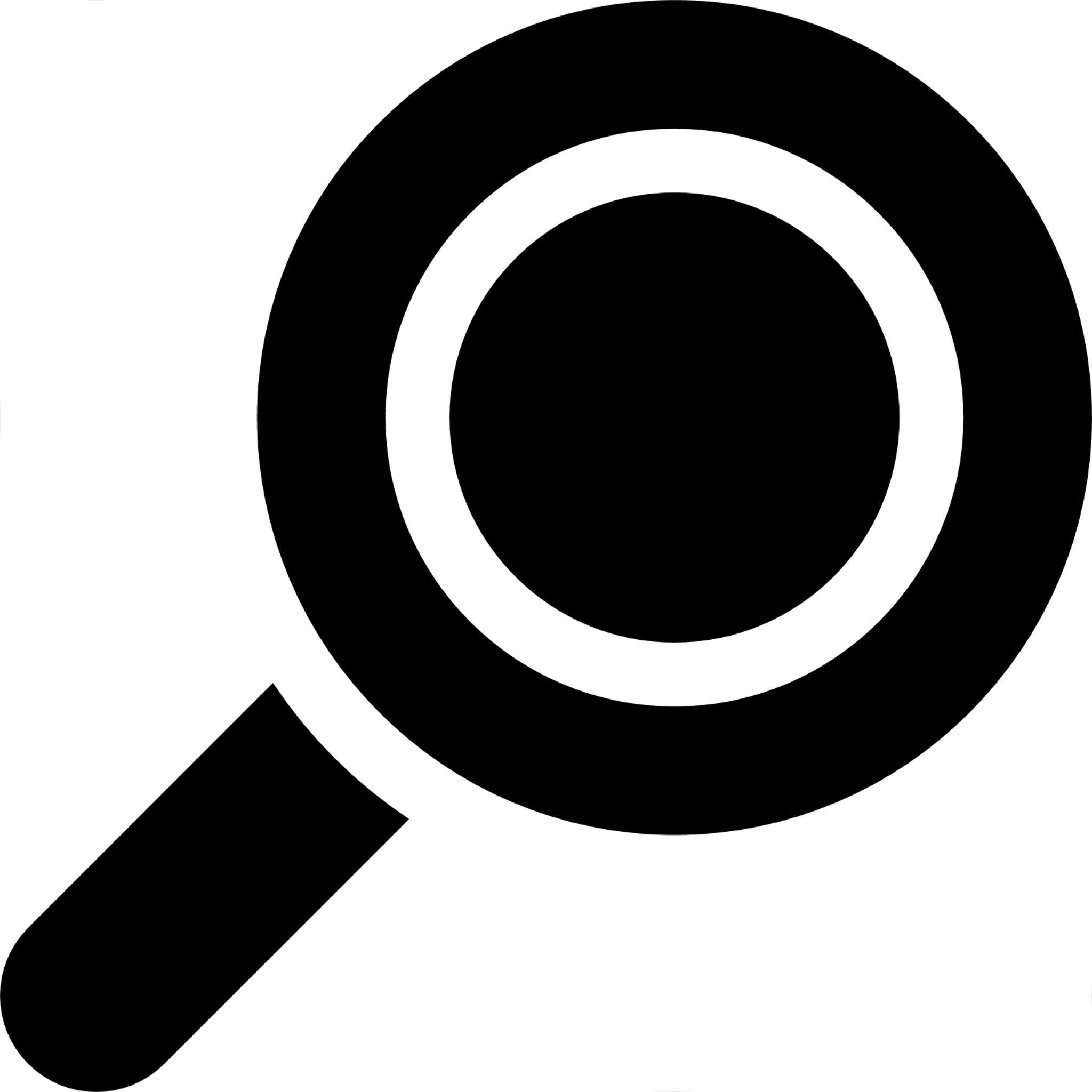 Expression of GFP
Design experiment to induce GFP expression
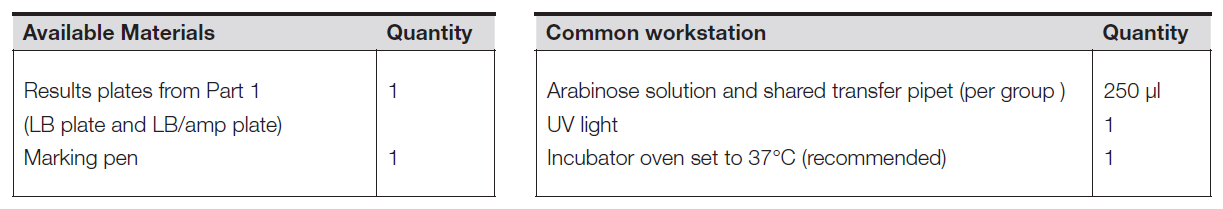 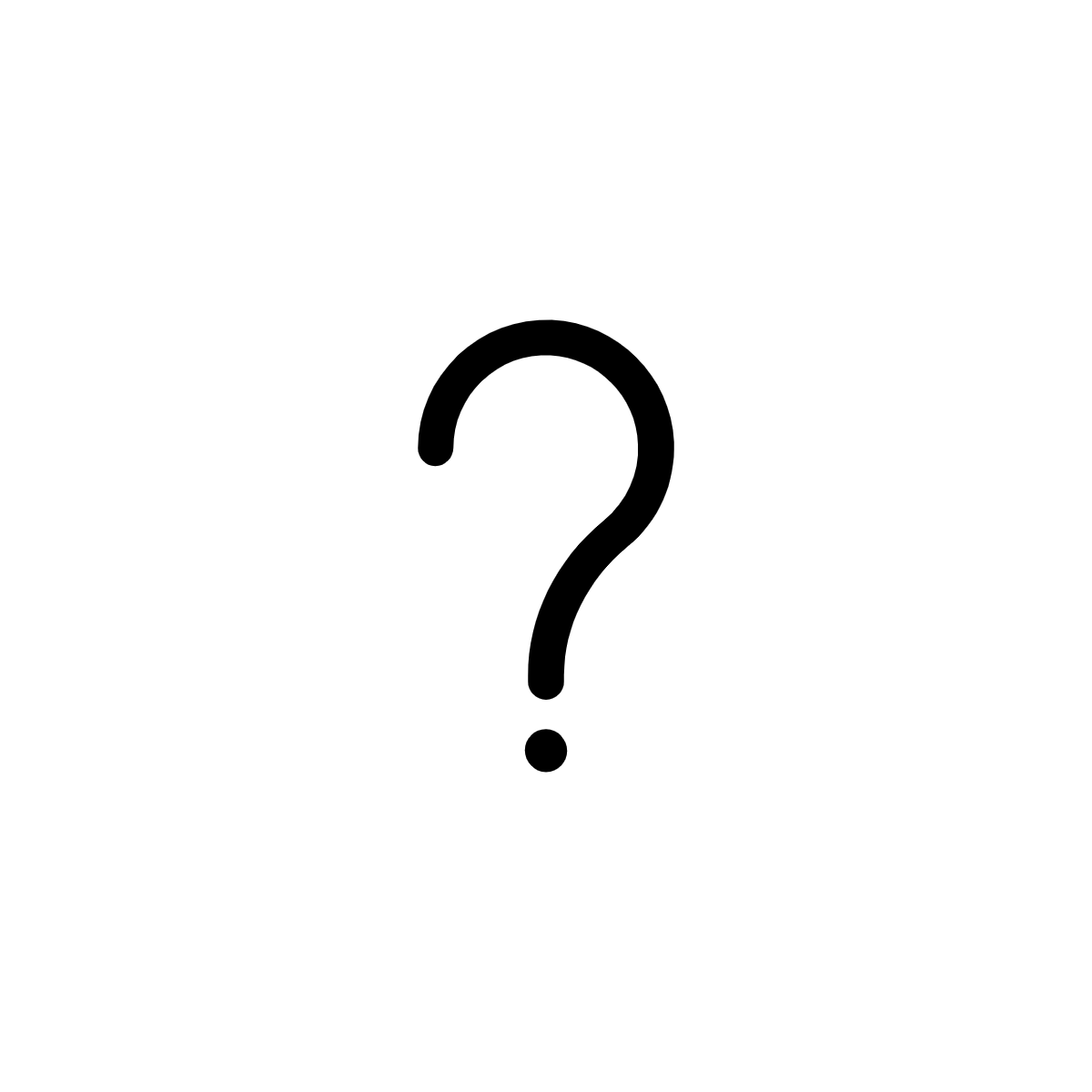 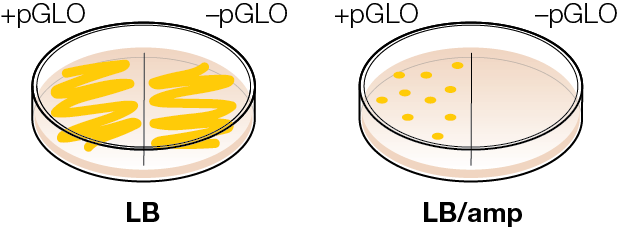 [Speaker Notes: Students can design an experiment to turn on the expression of GFP. They can decide where to add the liquid arabinose. They might choose to add it just on the +pGLO sides of their plates, or on the –pGLO sides as well as a control.]
Design experiment to induce GFP expression
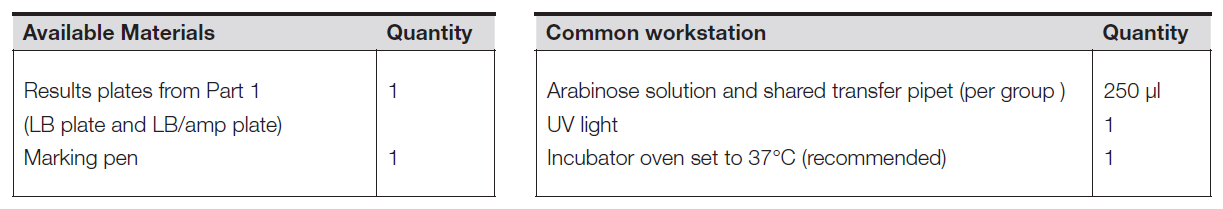 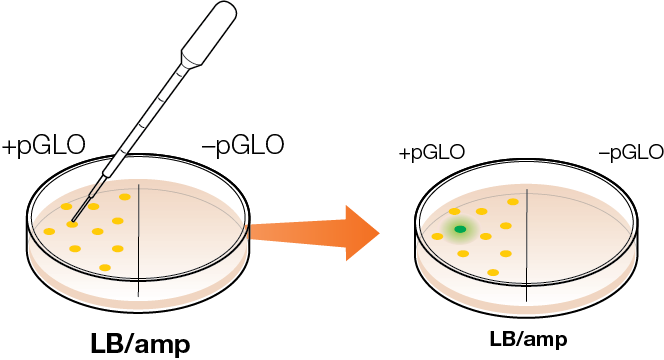 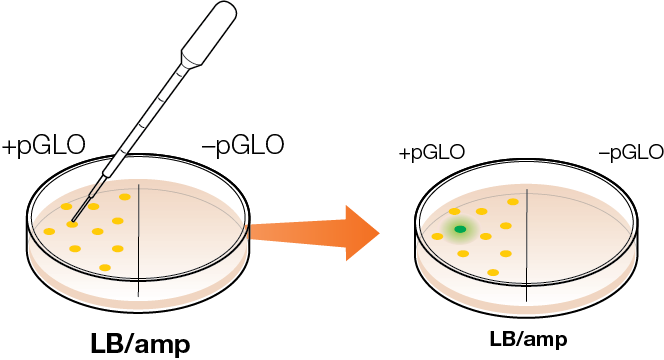 [Speaker Notes: The colonies on the +pGLO side of the LB/amp plate will glow green. If they use a micropipet and add 5-10 μl of arabinose to a colony they can turn on GFP expression in a more limited area. If they use a full drop from a disposable pipet, about 1/3 to ½ of the colonies on that side will express GFP.]
Activity: Predict results after Day 2
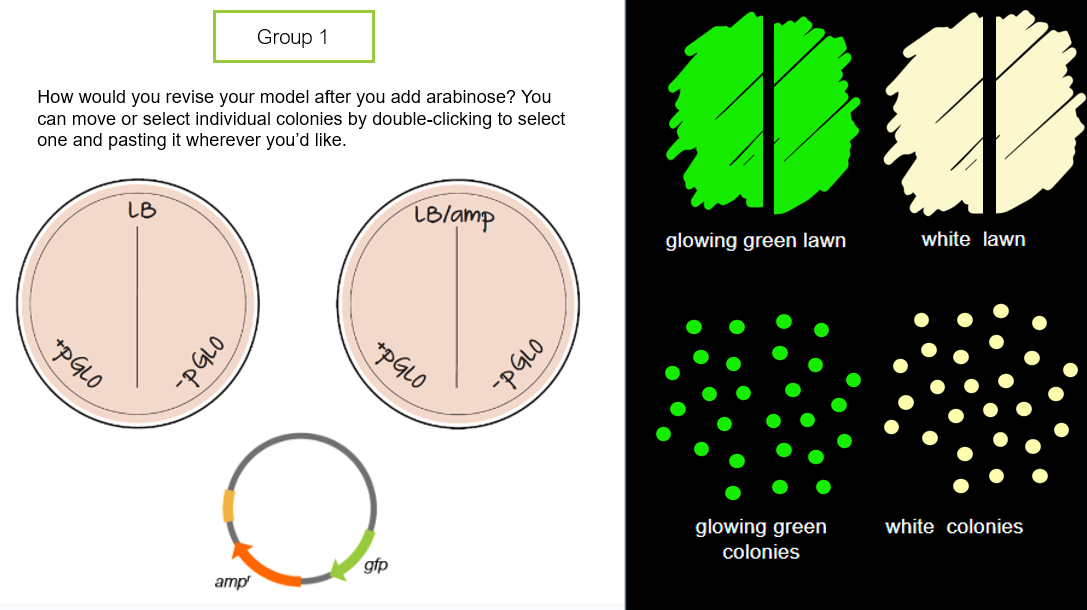 [Speaker Notes: Students can go back and revise their model to reflect what happens with and without arabinose.]
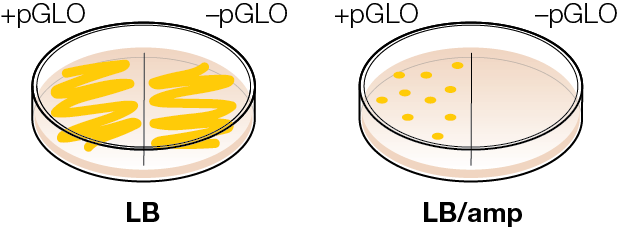 Results & Analysis
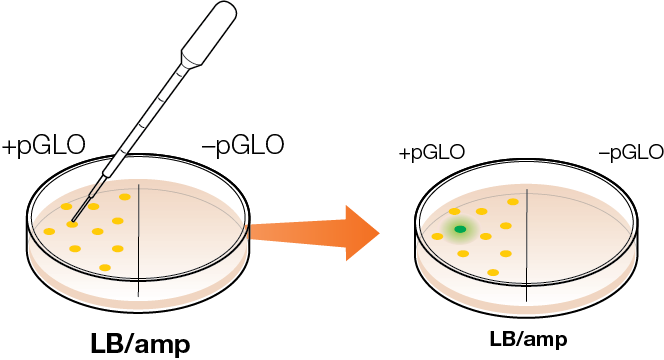 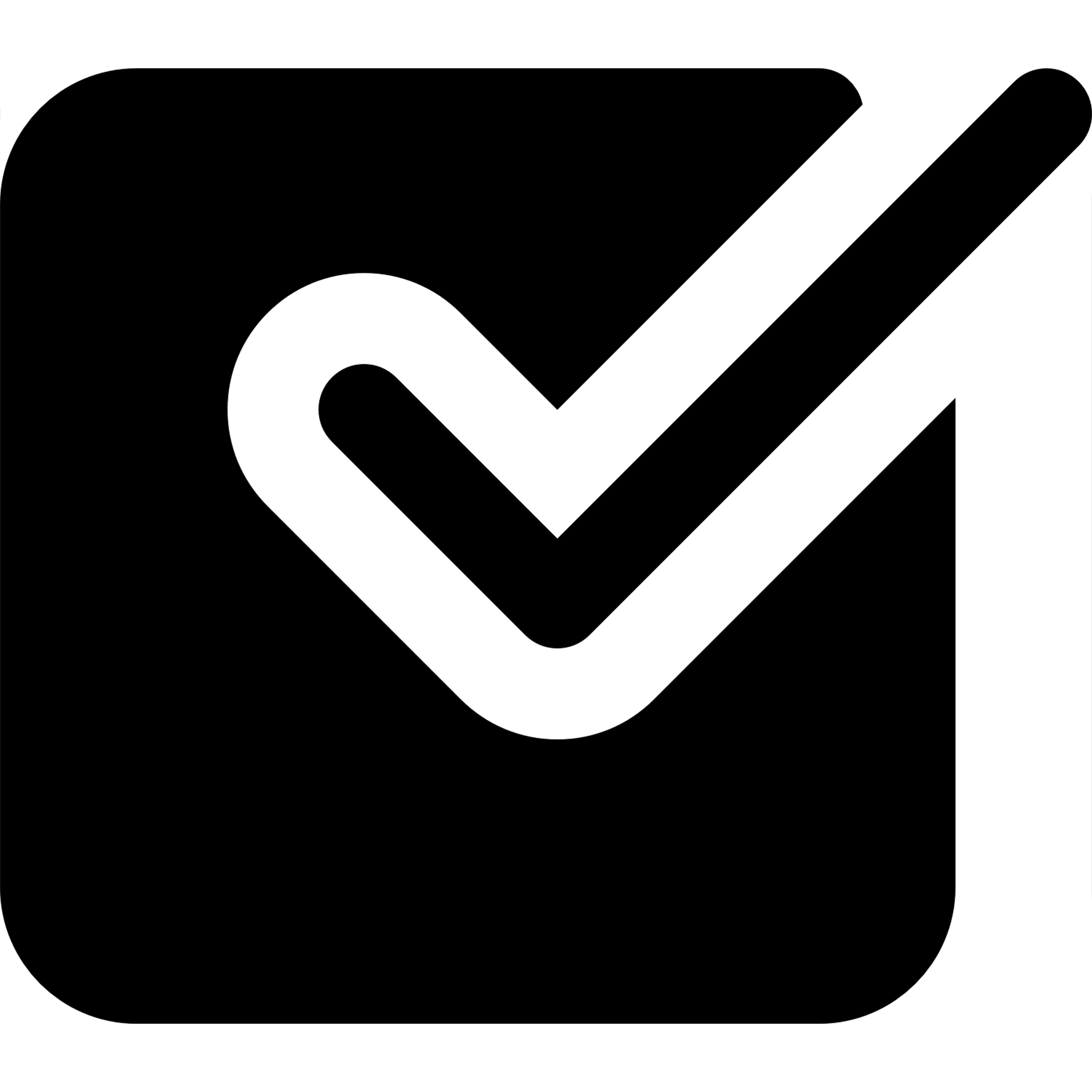 After Day 2
Results after Day 2
Why do some bacteria glow green and others do not?
Write a claim about how arabinose influenced the expression of GFP. 
Revise your model.
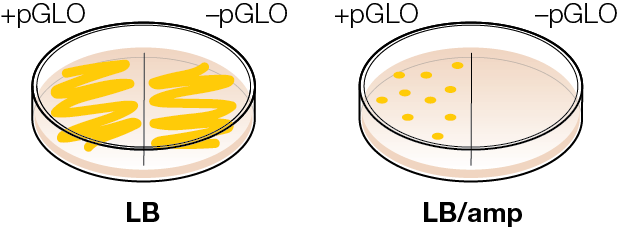 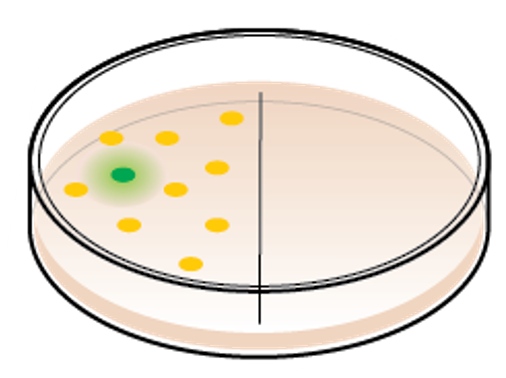 [Speaker Notes: Note – students will not see only 1 glowing green colony unless they use a micropipet and add about 5μl of liquid arabinose just to that colony. Otherwise, the arabinose will diffuse out and about 1/3 of the +pGLO colonies will turn green. The expression of GFP becomes visible in about 3 hours.]
Results after adding arabinose – UV
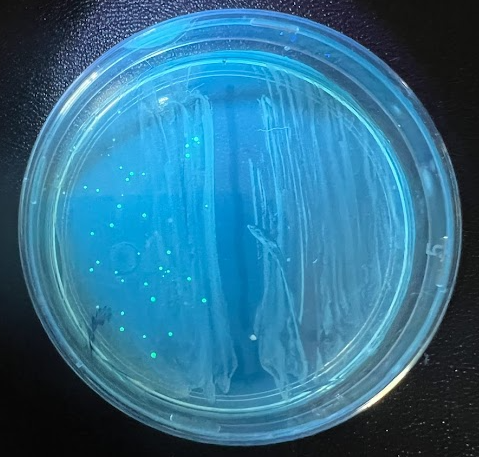 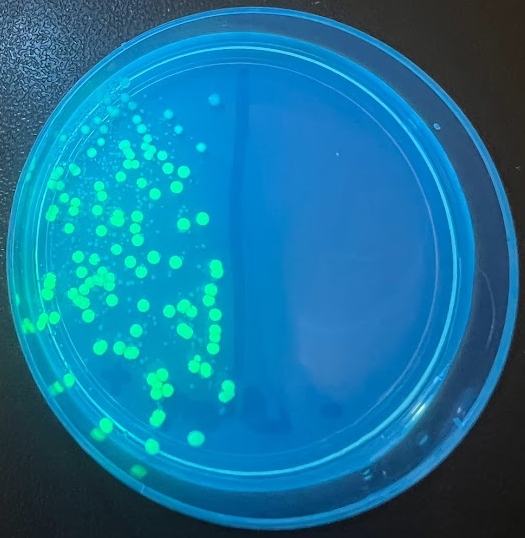 -
+
-
+
LB/amp
LB
[Speaker Notes: The LB plate has a lawn of non-transformed bacteria on each side, as well as several transformed colonies on the + side (glowing green). 
The LB/amp plate has glowing green colonies on the + side, and no growth on the – side. 
You may also see some smaller white colonies on the + side, especially after a day or 2. Ask your students what they think is happening (see next slide for details).]
Small white colonies around green colonies?
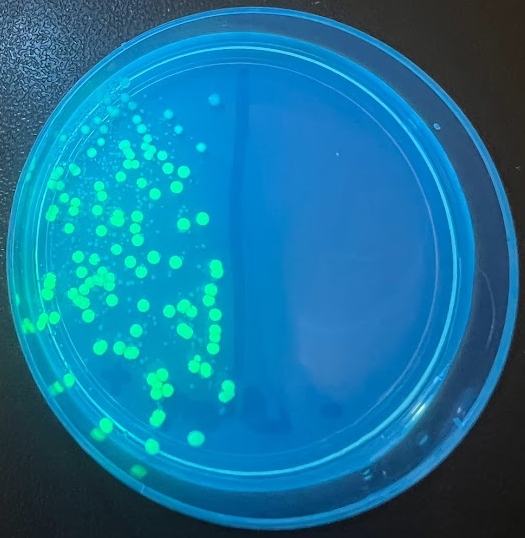 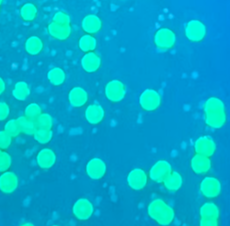 -
+
LB/amp
[Speaker Notes: These are satellite colonies that pop up after the transformed bacteria (glowing green) have made and secreted beta-lactamase into the plate. The ampicillin is broken down in the plate around the transformed colonies, giving non-transformed bacteria the opportunity to grow. The satellite colonies are not transformed, and if you streak them onto LB/amp plates they will not be able to grow.]
β-lactamase diffused across plate to - side
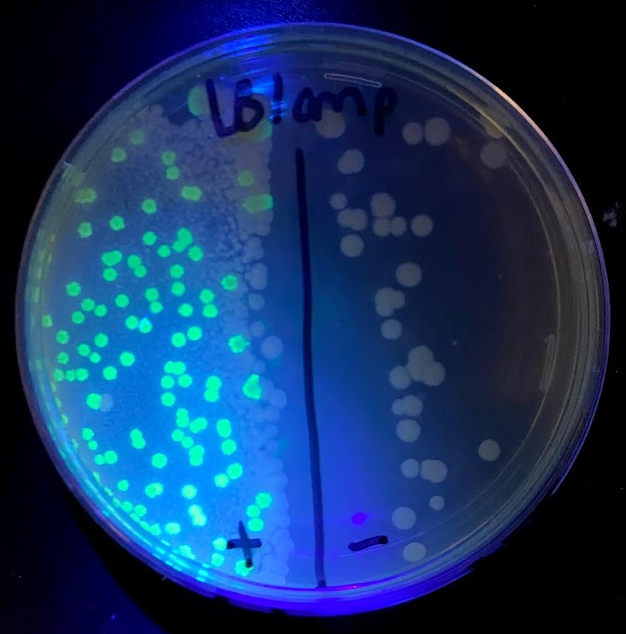 [Speaker Notes: Given enough time, beta-lactamase will diffuse across the plate to the –pGLO side, allowing non-transformed bacteria to grow there as well.]
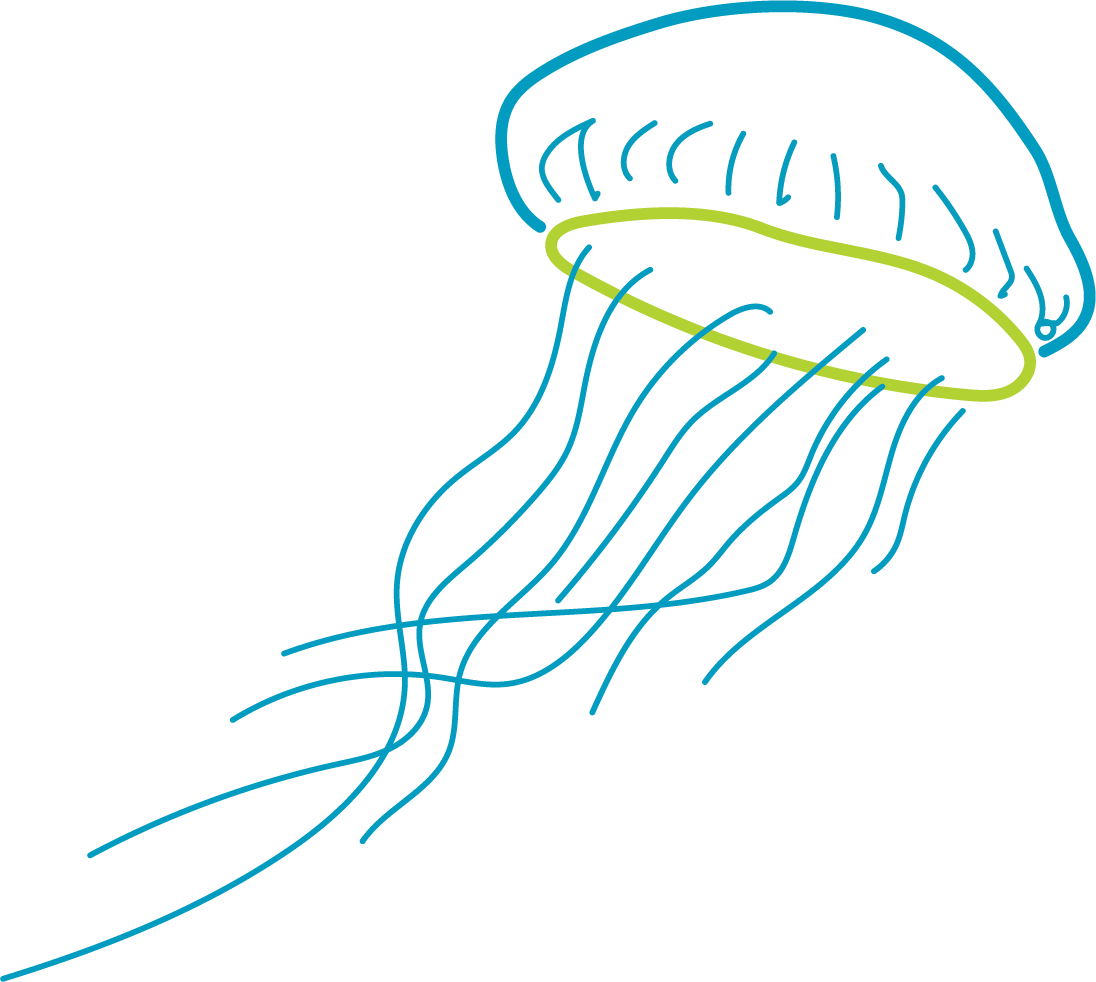 Model Recombinant GFP Bacteria
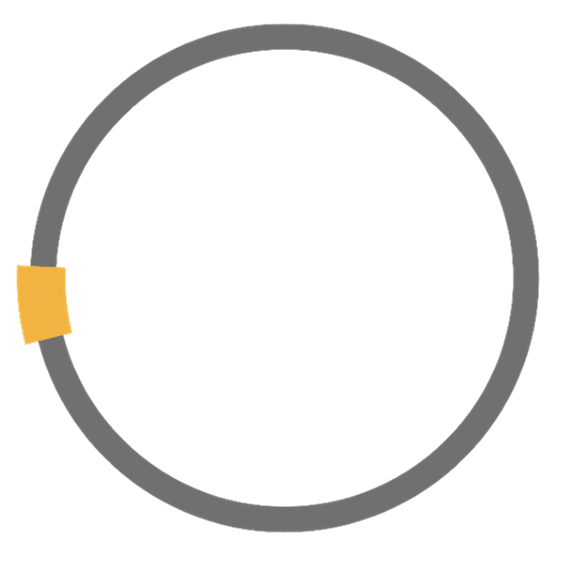 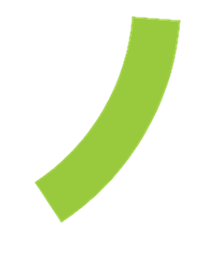 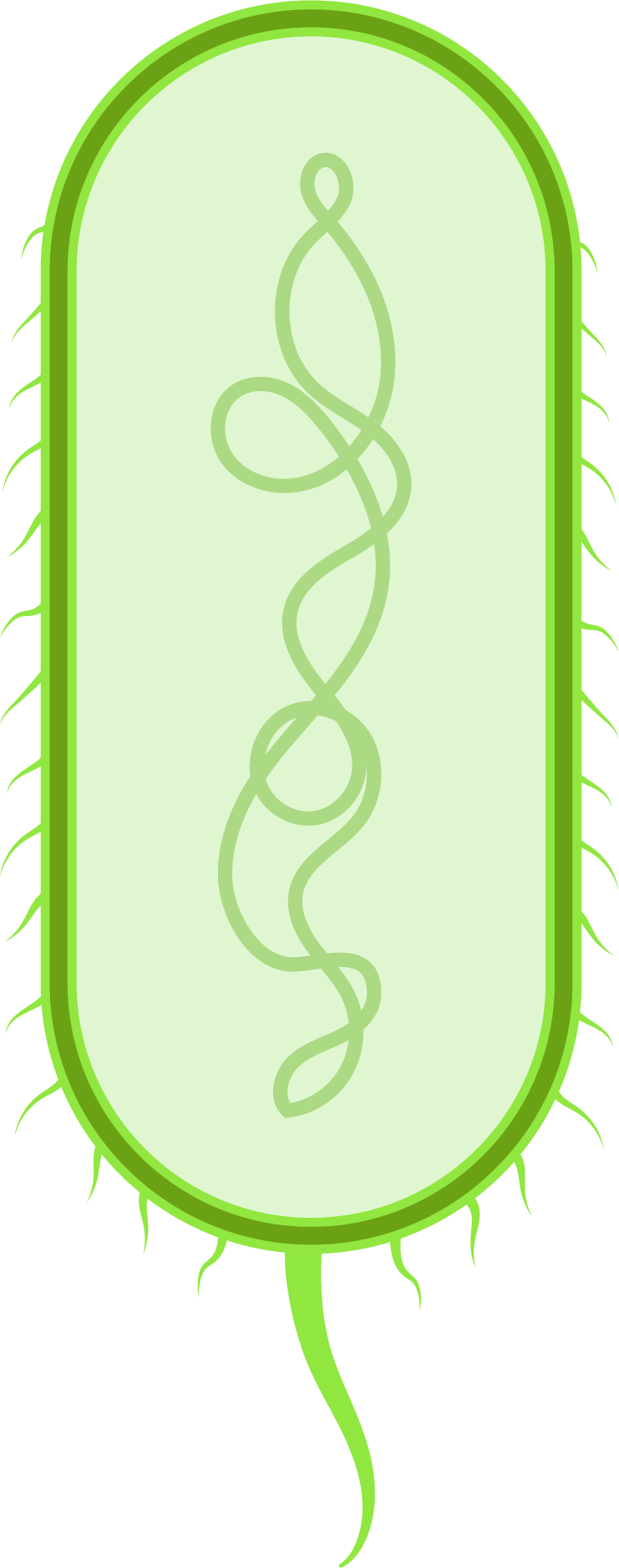 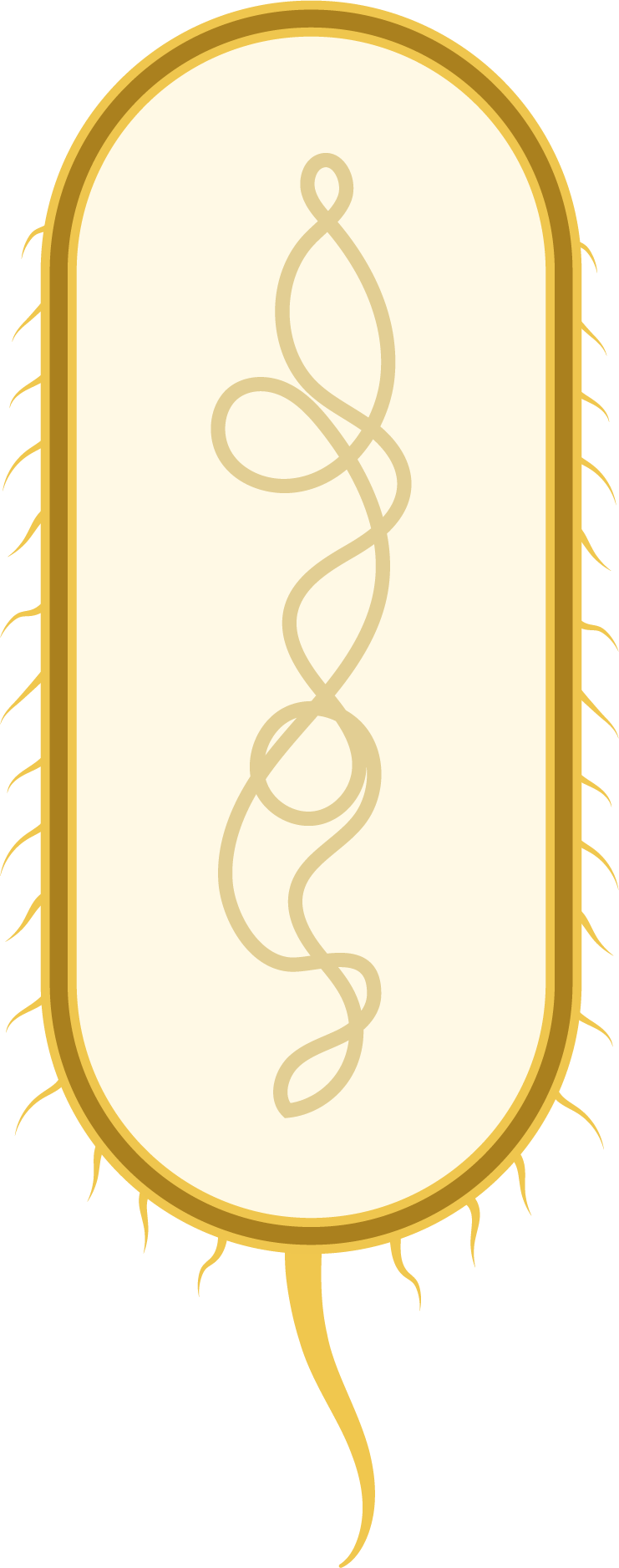 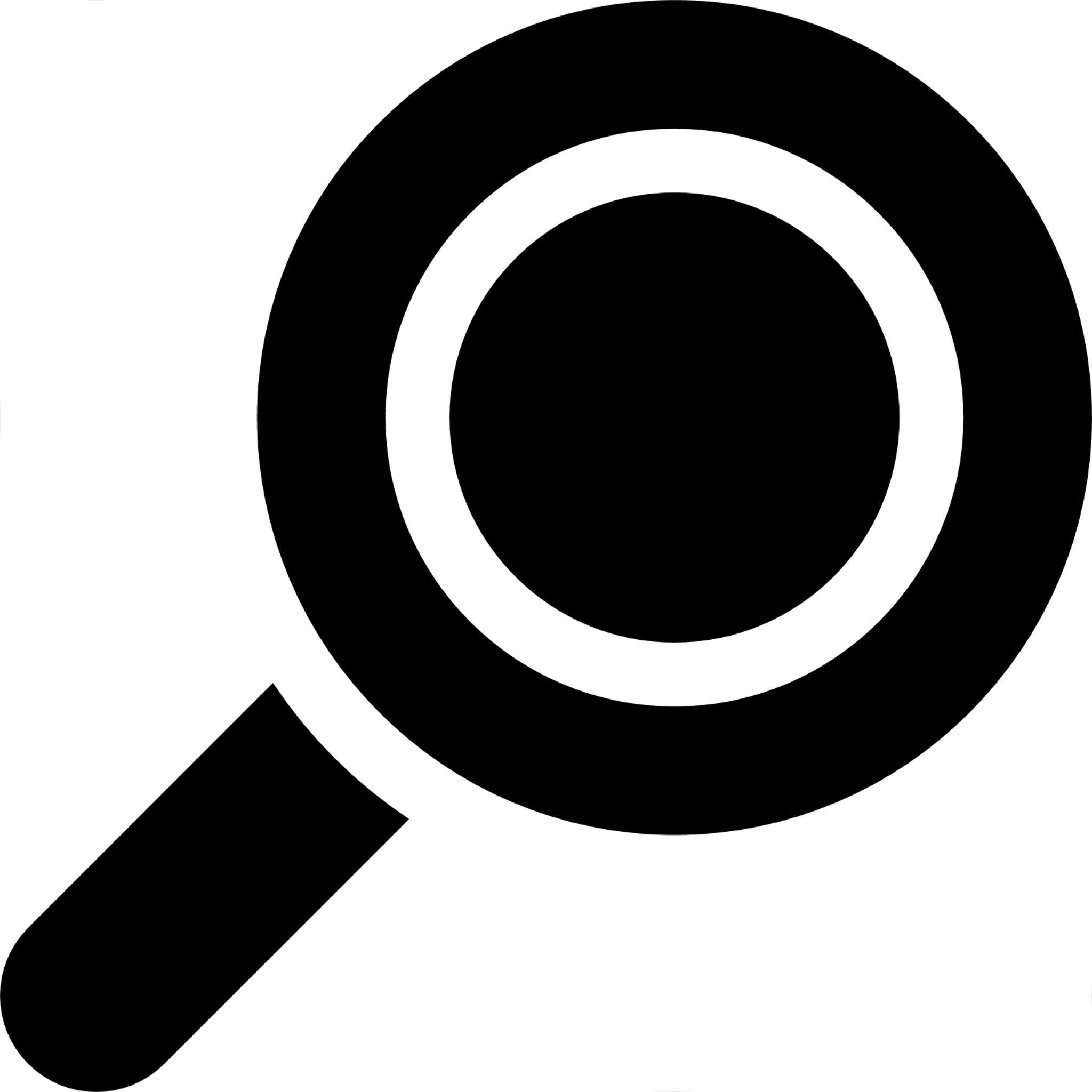 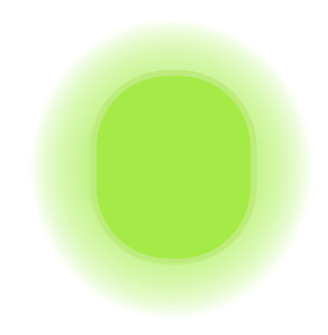 Day before transformation lab
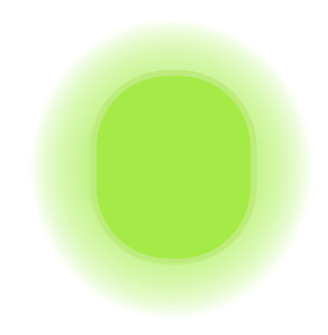 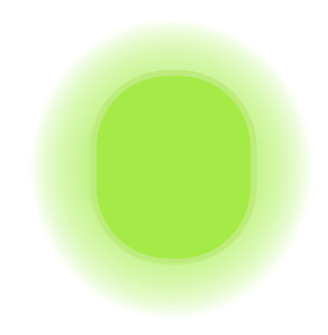 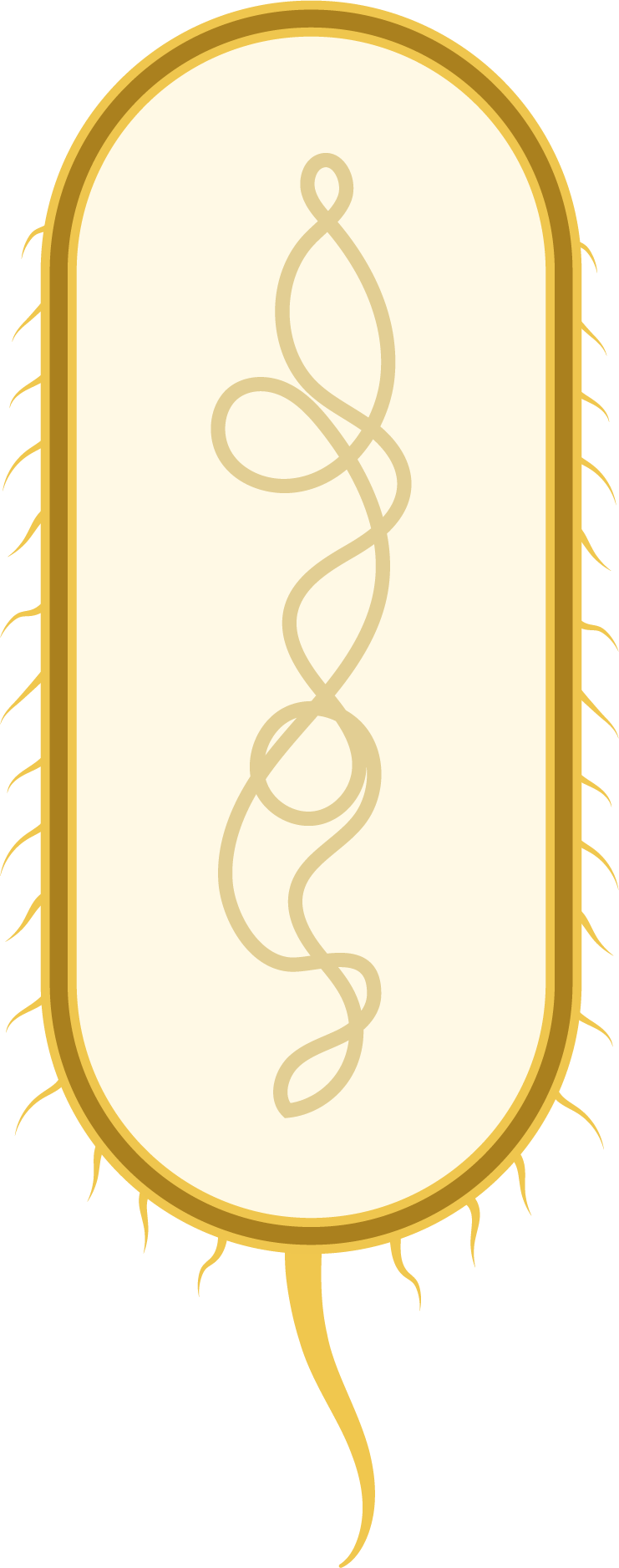 E. coli
Group 1
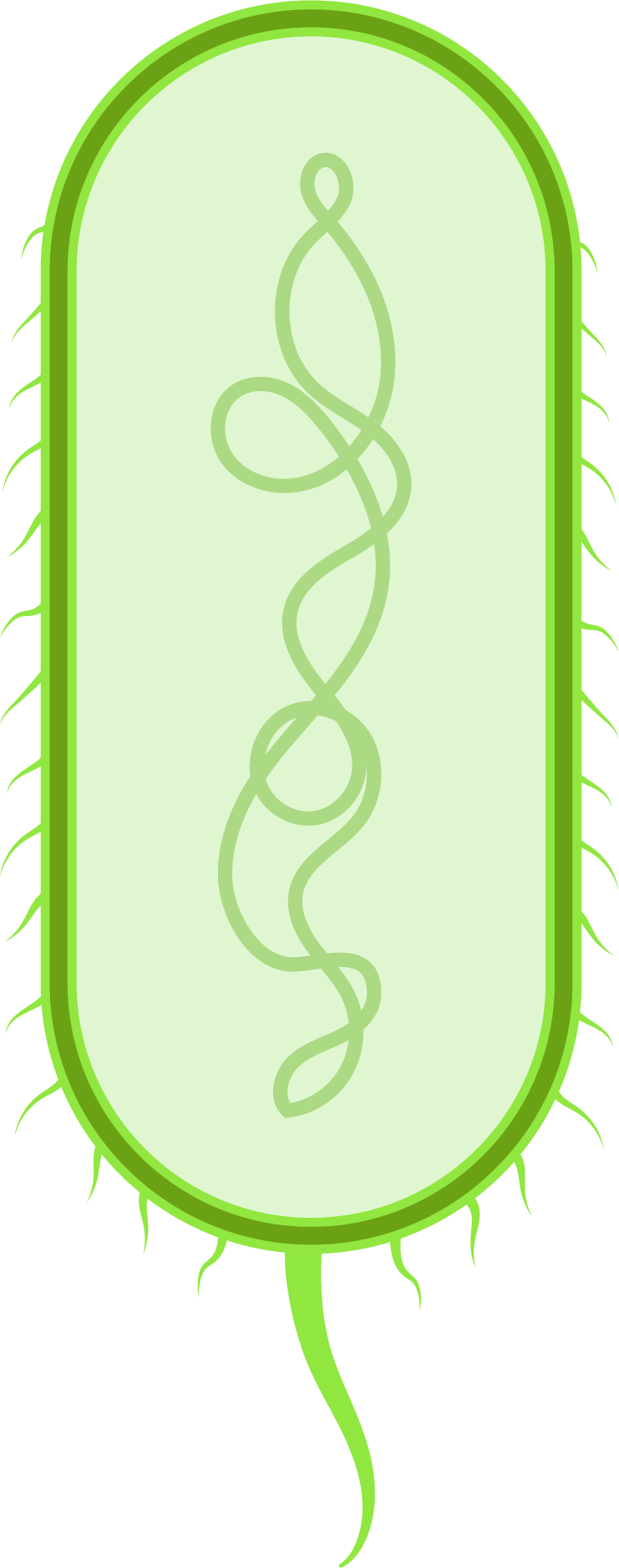 E. coli expressing GFP
Use these images to design a model for how scientists made recombinant GFP bacteria. You can resize, copy and paste, recolor, or create your own elements. Include a written description of what is happening in your model by typing over these instructions.
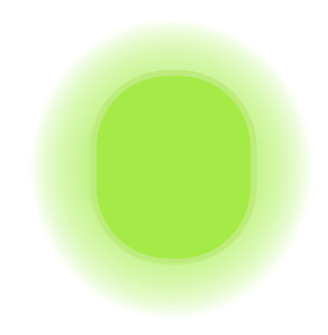 GFP protein
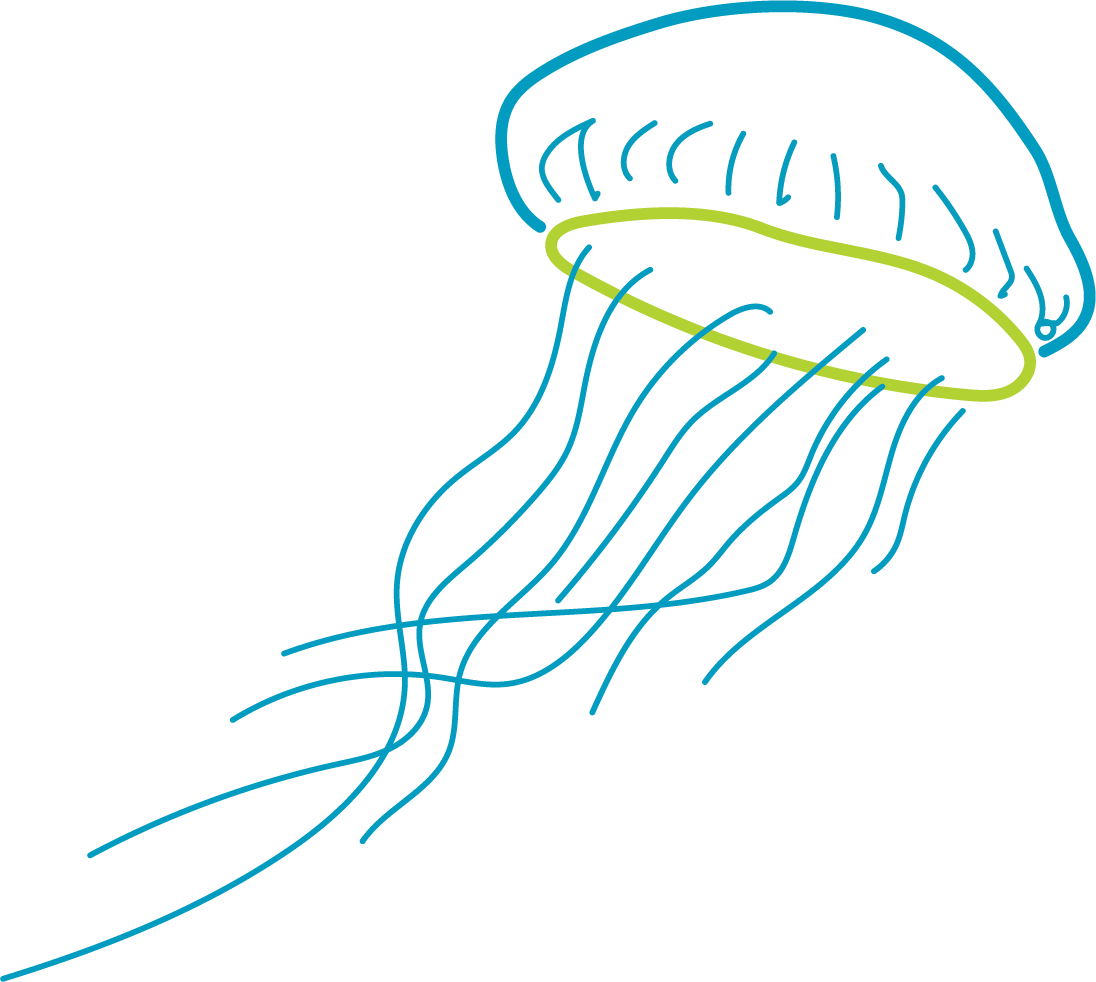 RNA
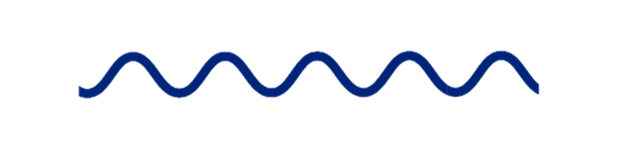 DNA
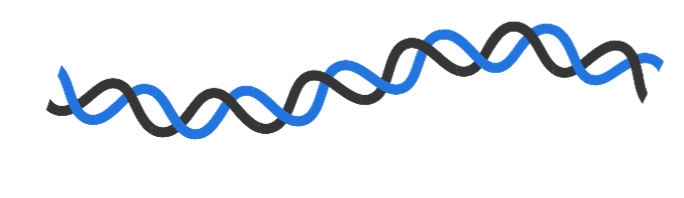 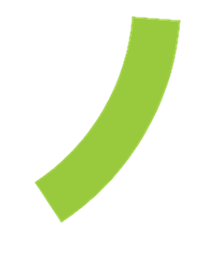 gfp
gene
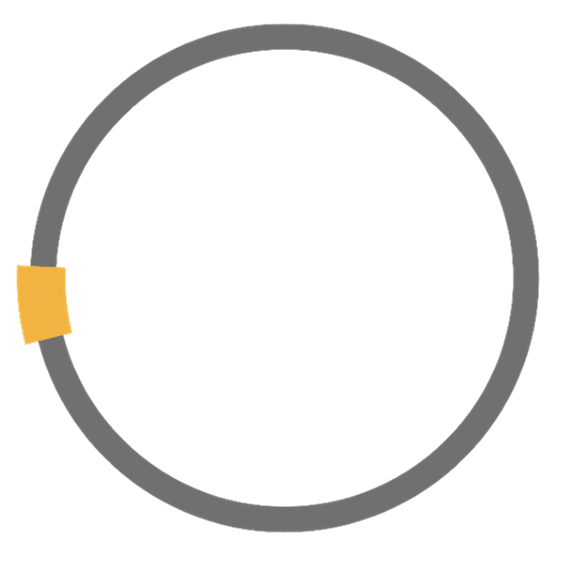 plasmid
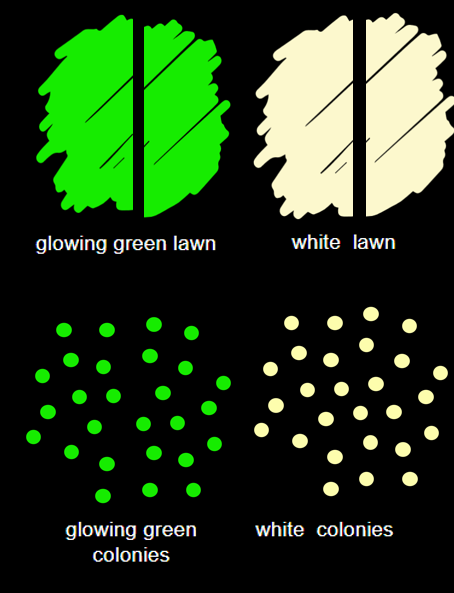 Predict Transformation Results
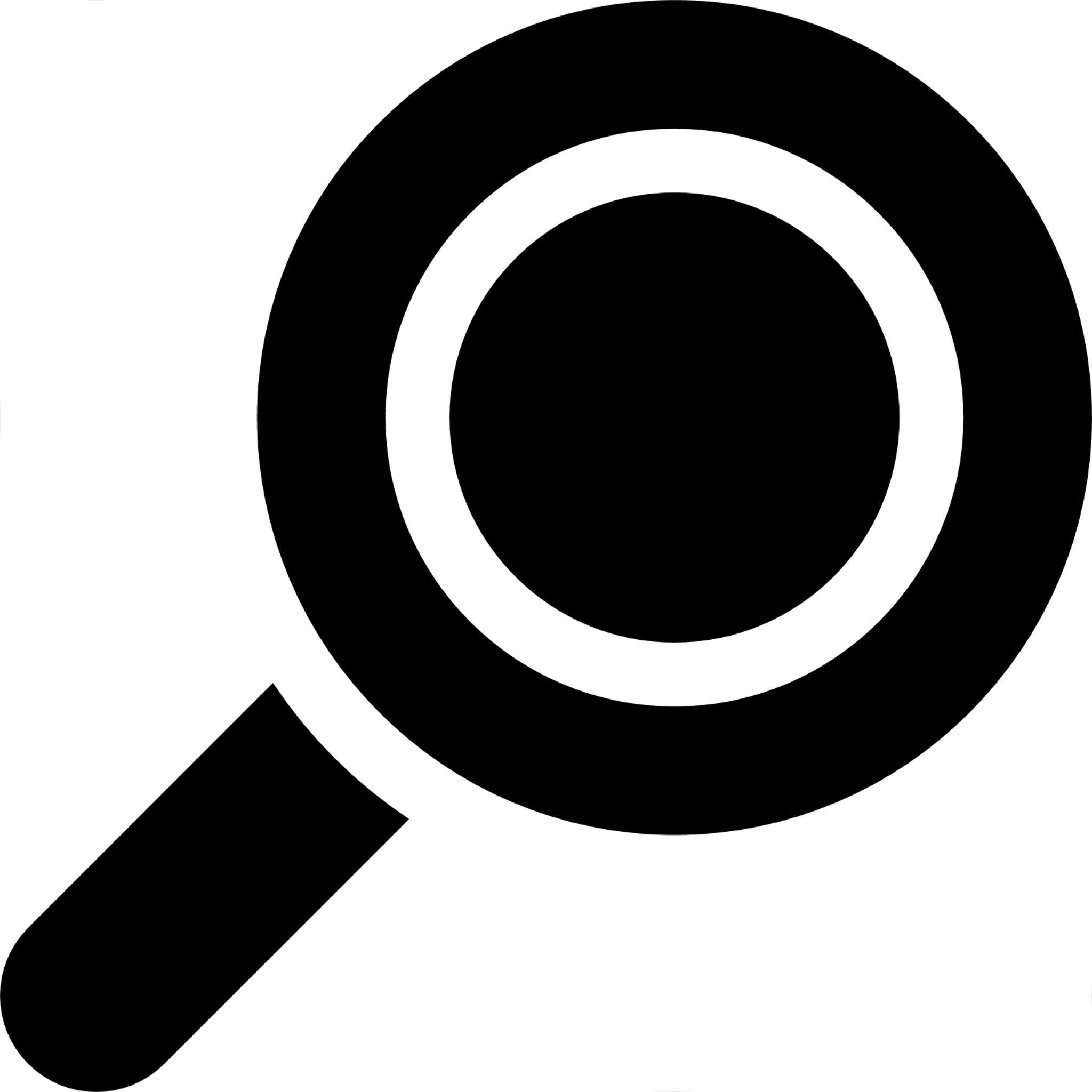 On Day 1
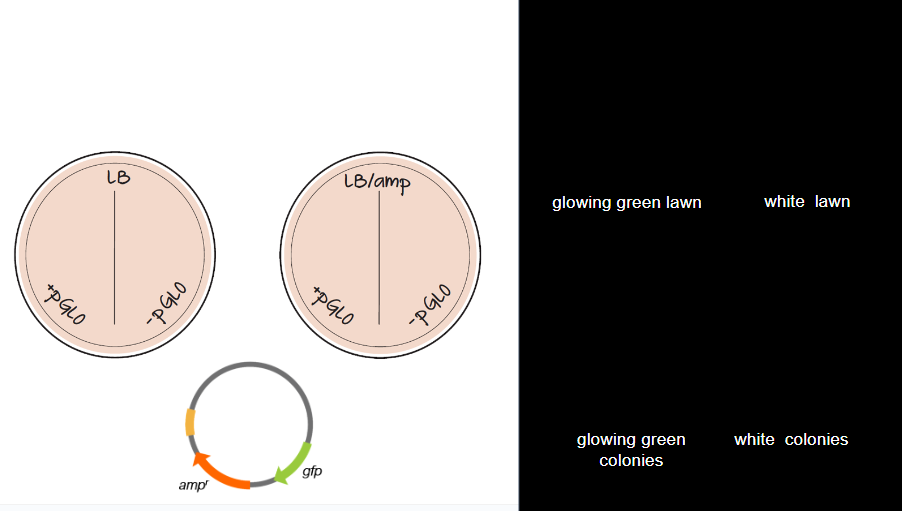 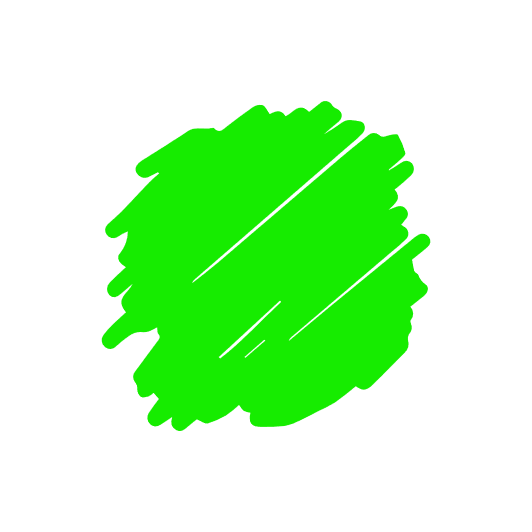 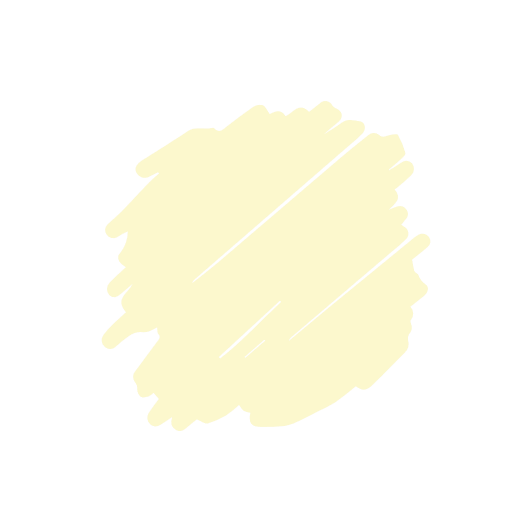 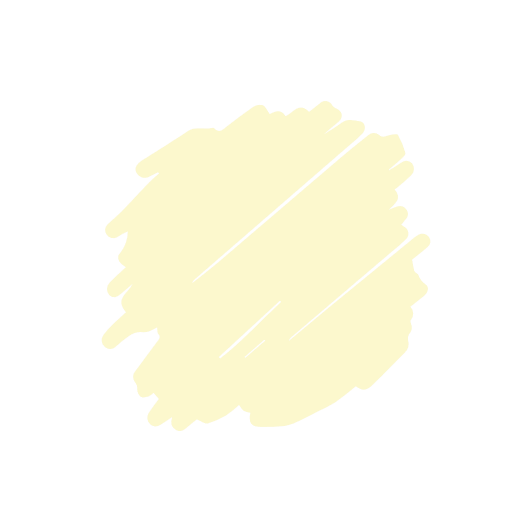 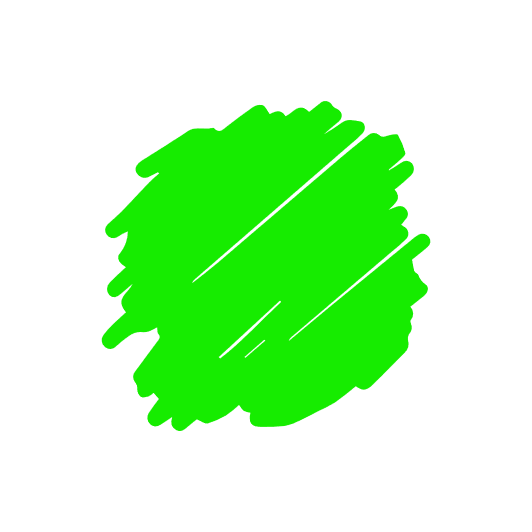 Group 1
Predict and describe the results after you do the transformation. The simplified pGLO plasmid (added to the +pGLO sides) is shown below for reference.
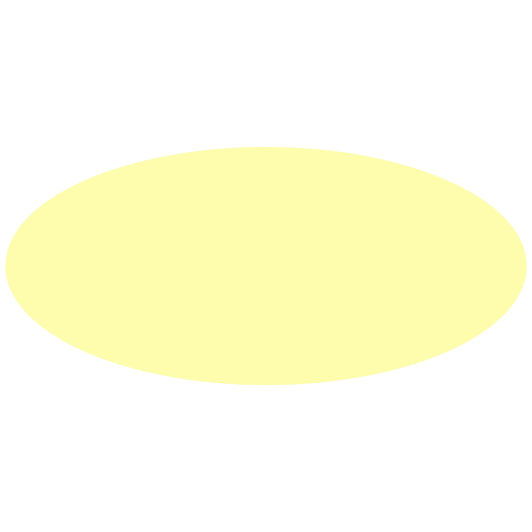 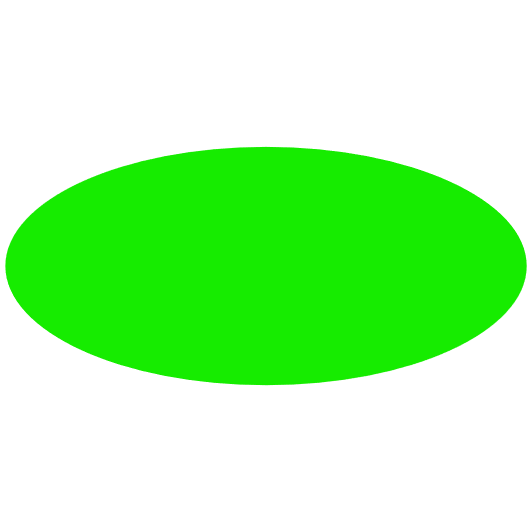 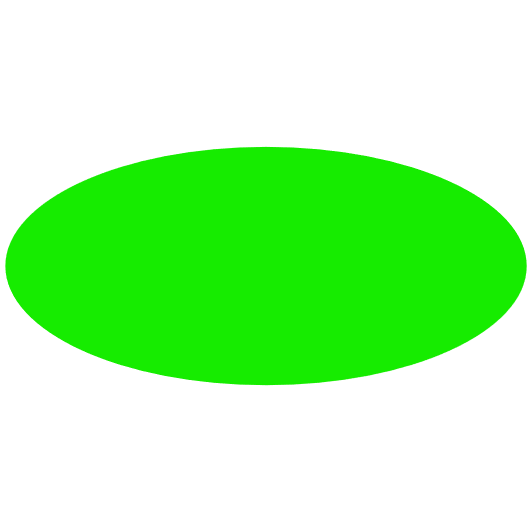 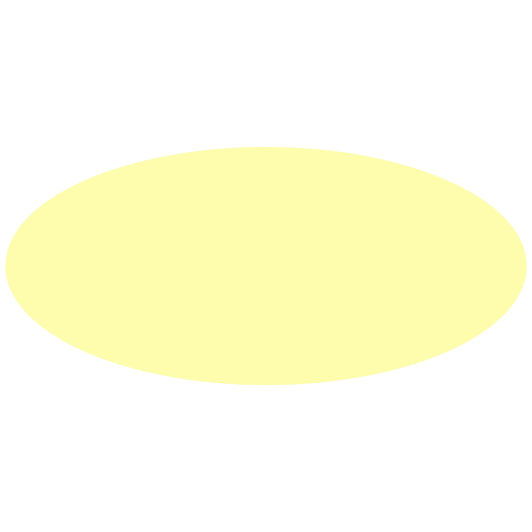 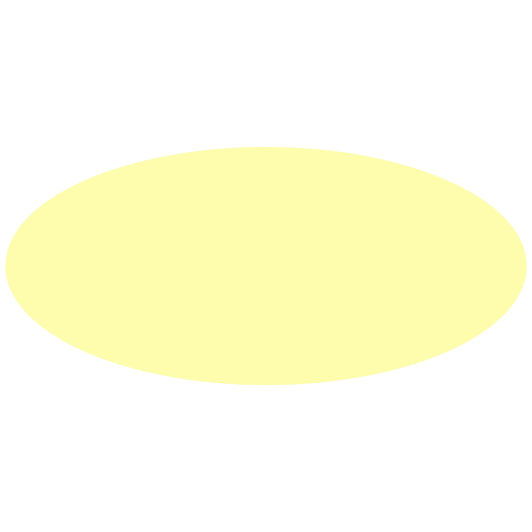 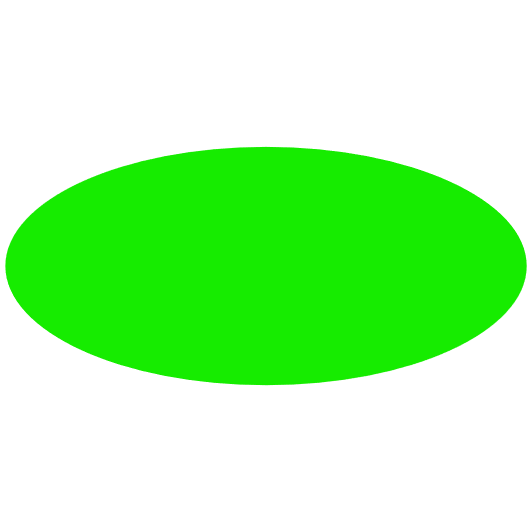 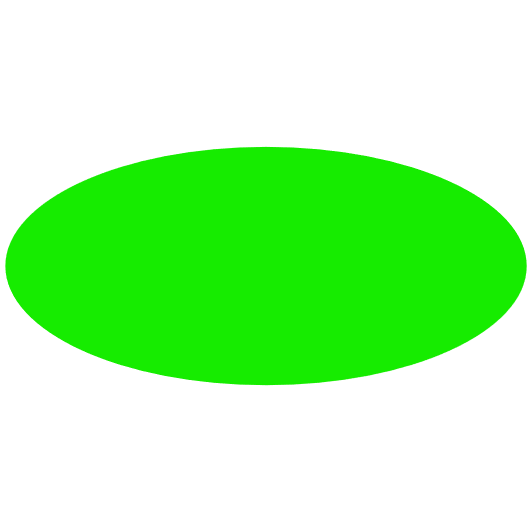 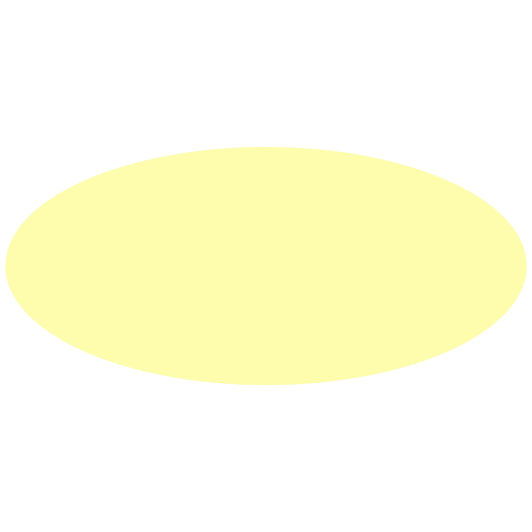 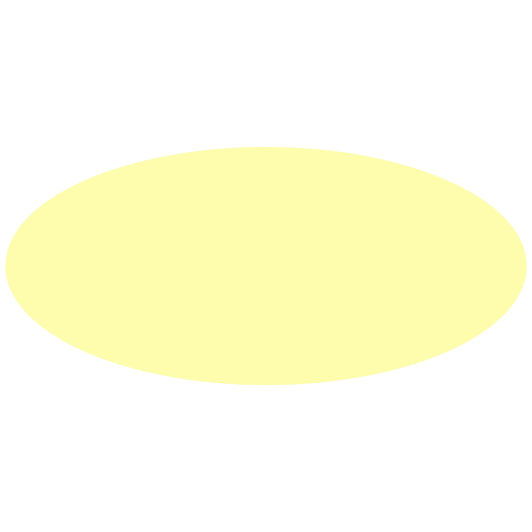 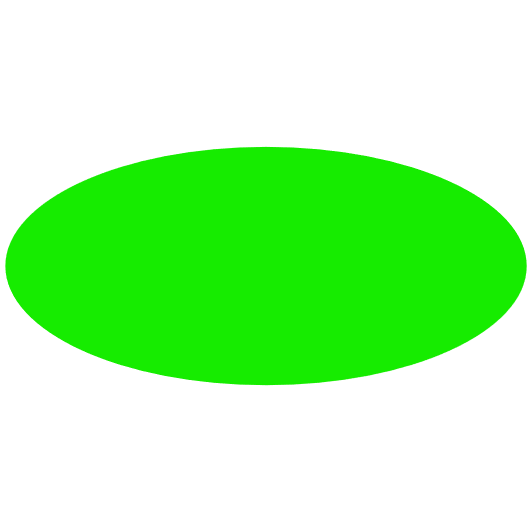 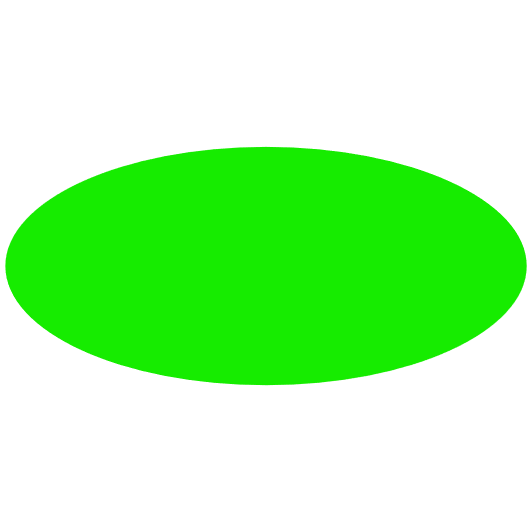 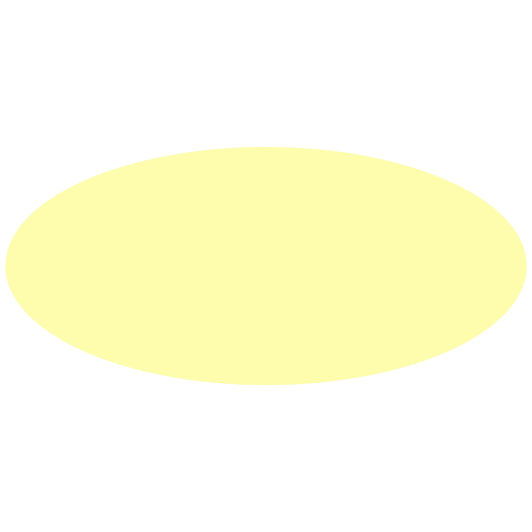 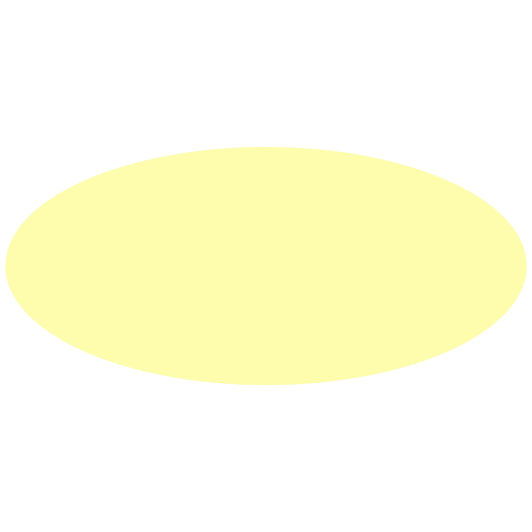 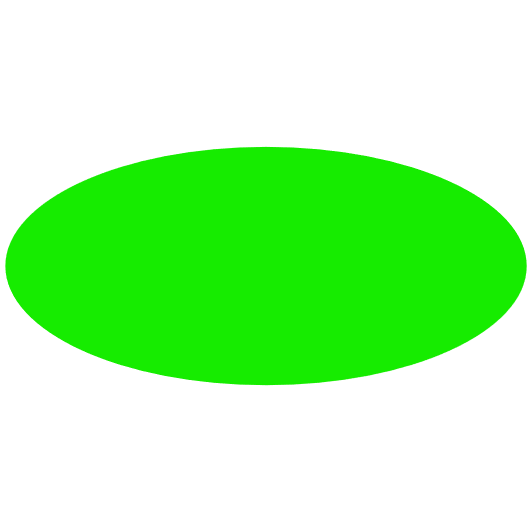 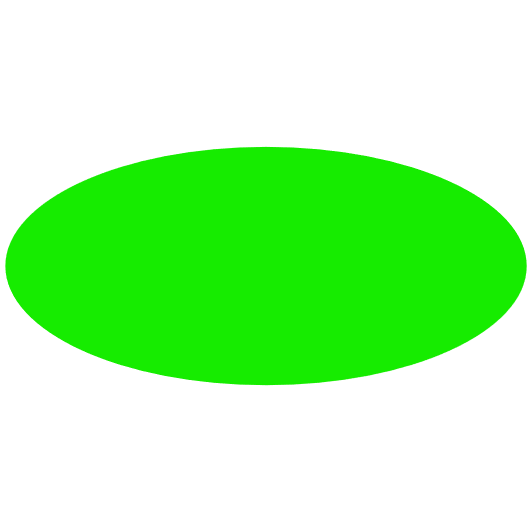 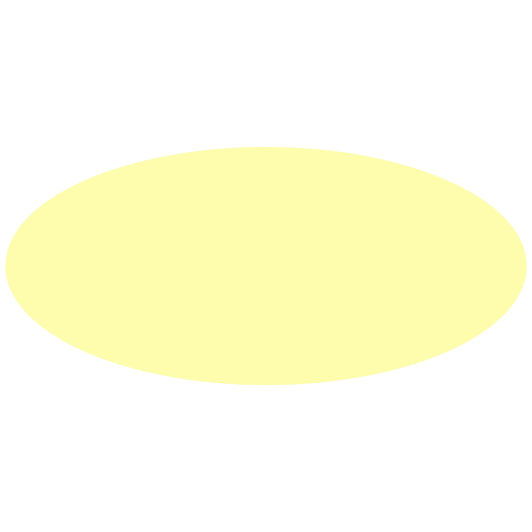 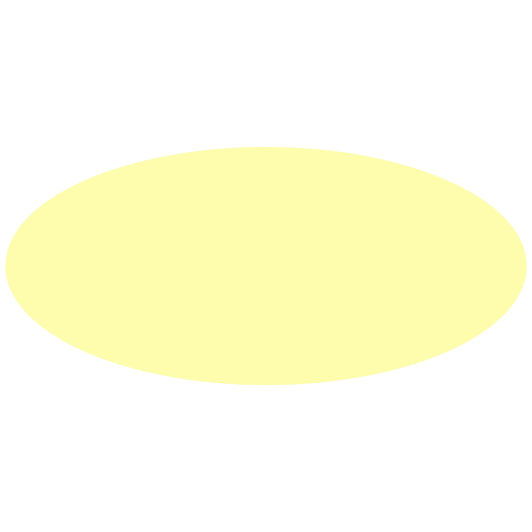 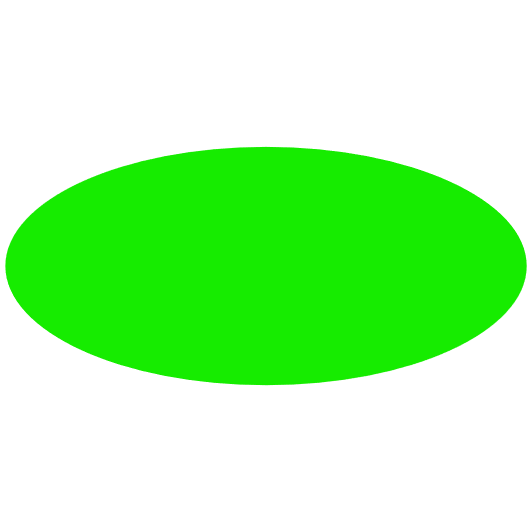 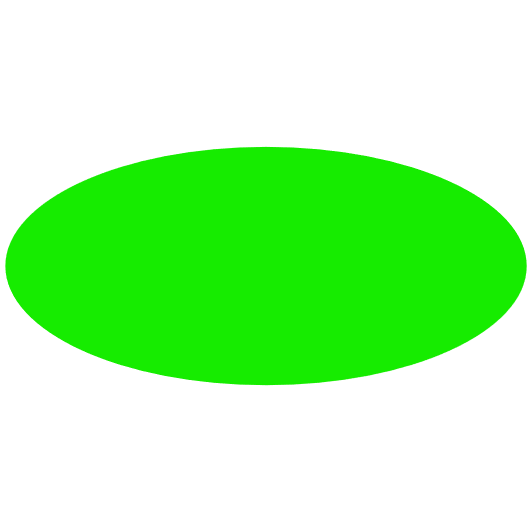 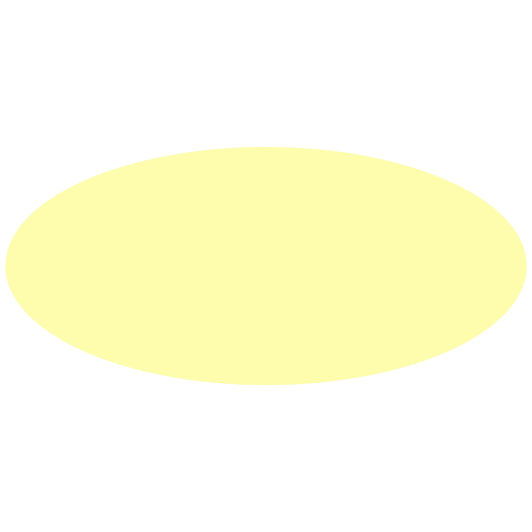 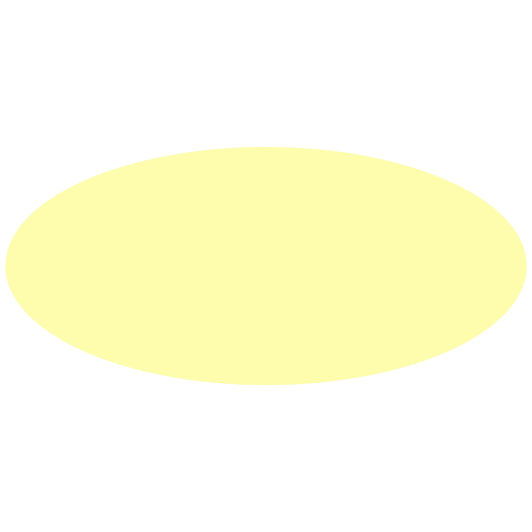 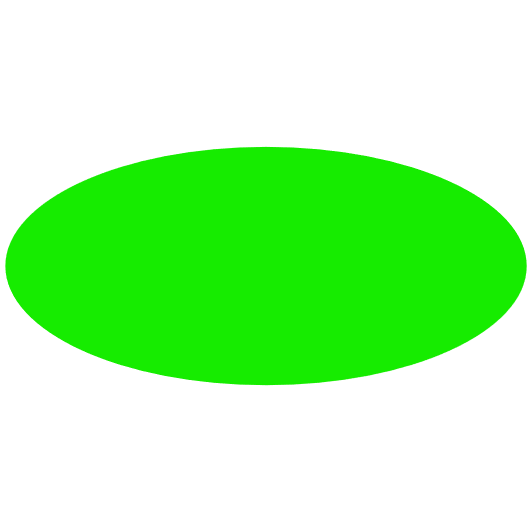 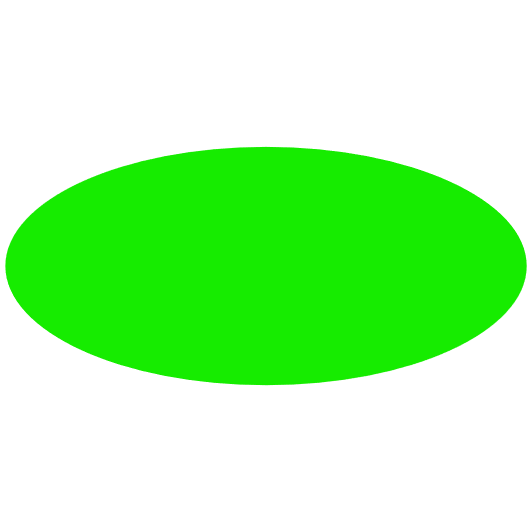 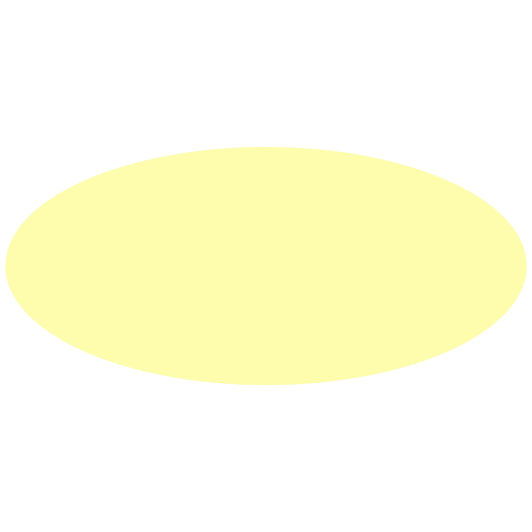 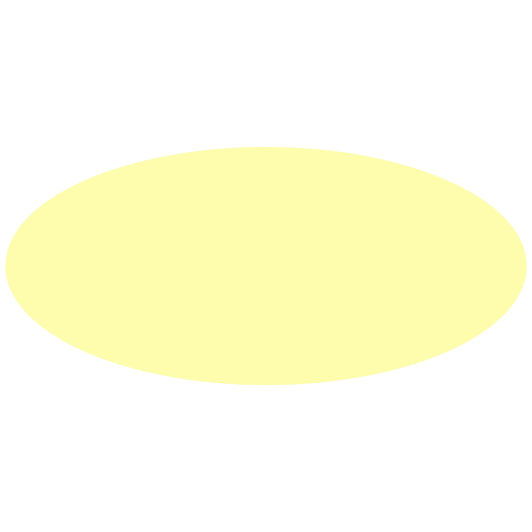 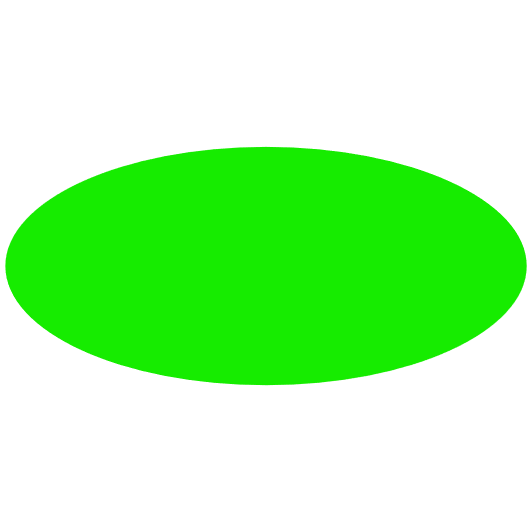 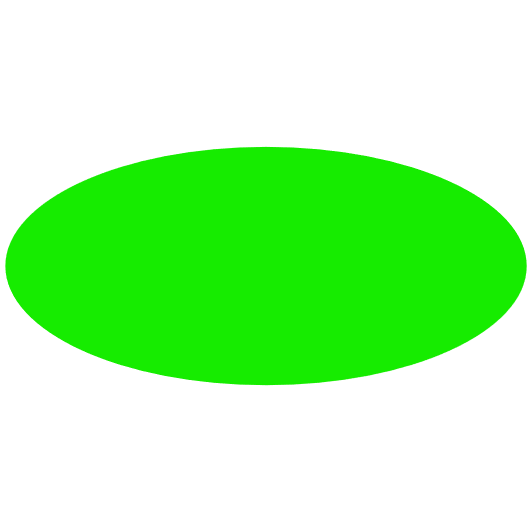 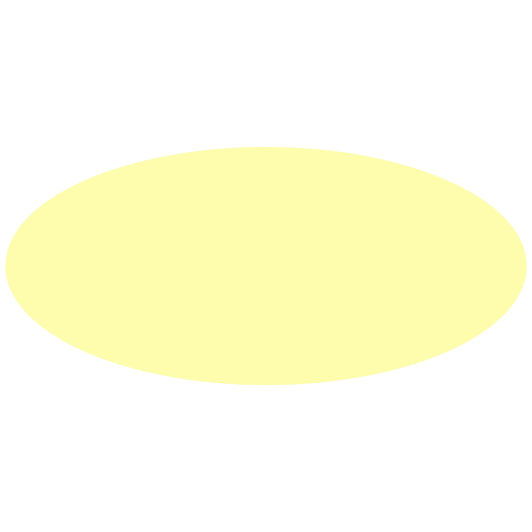 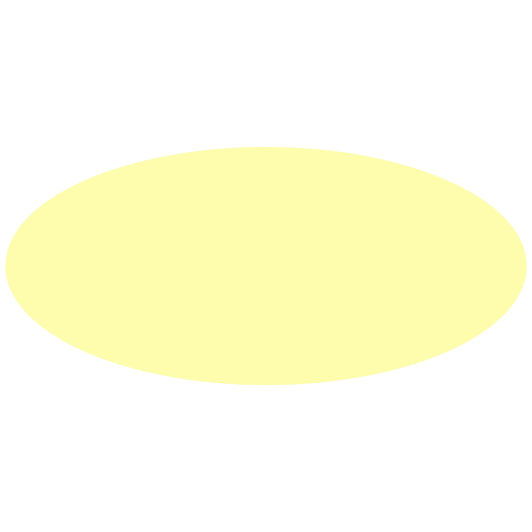 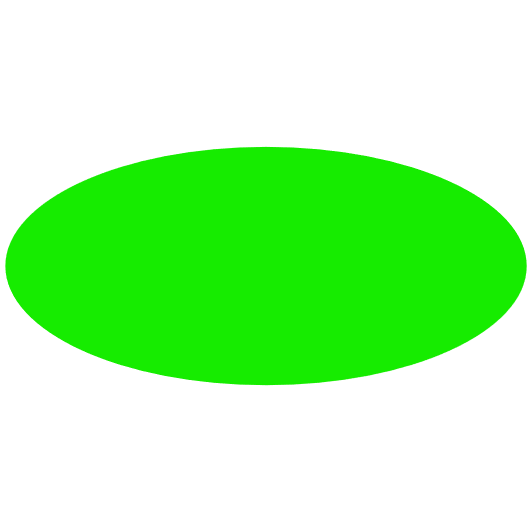 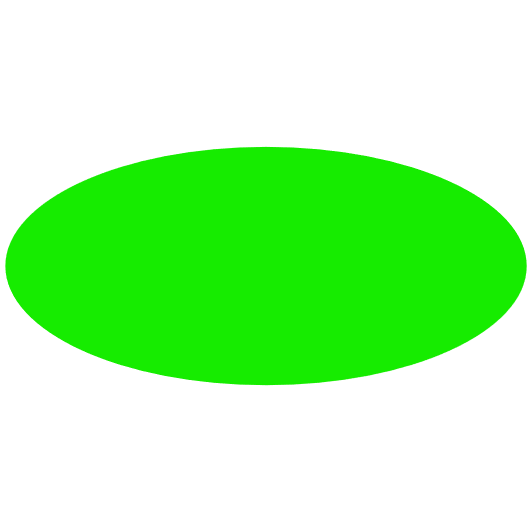 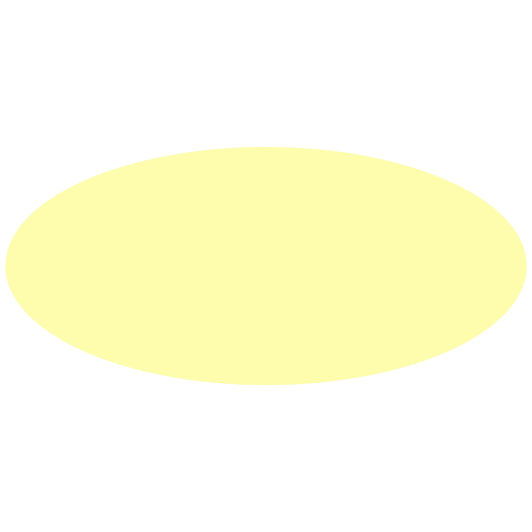 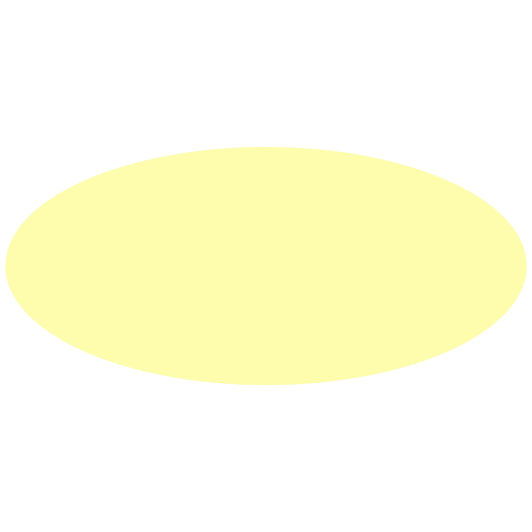 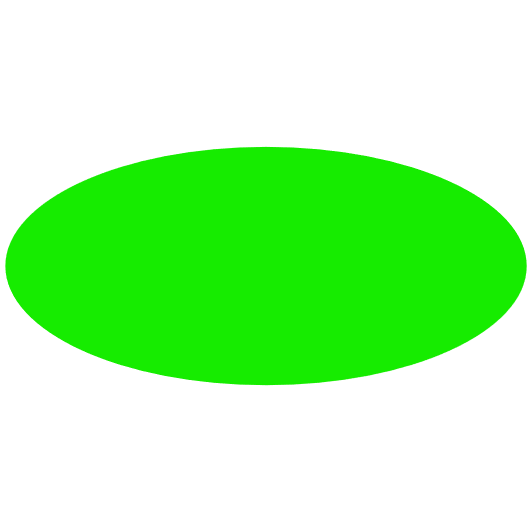 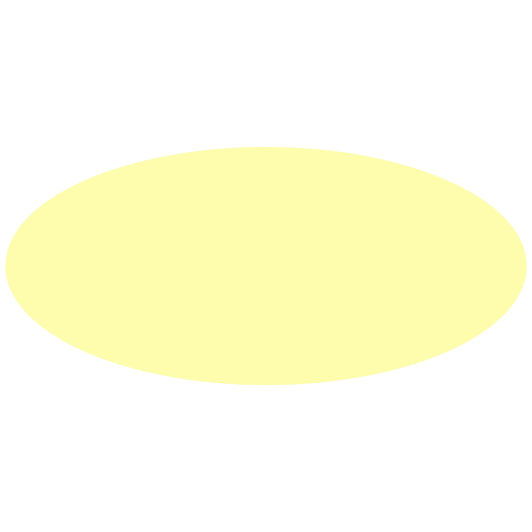 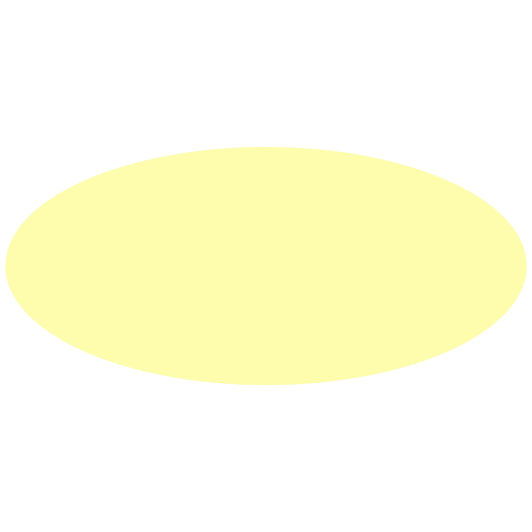 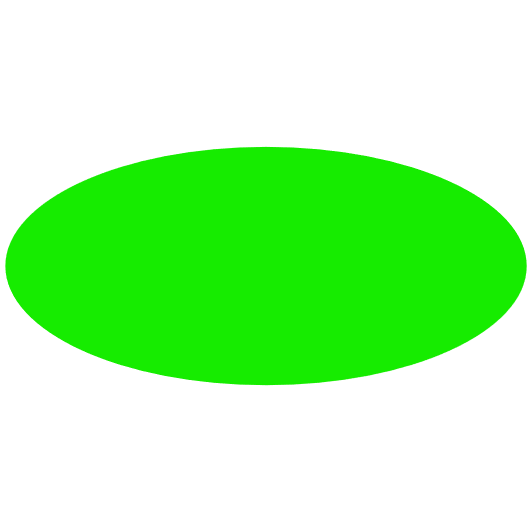 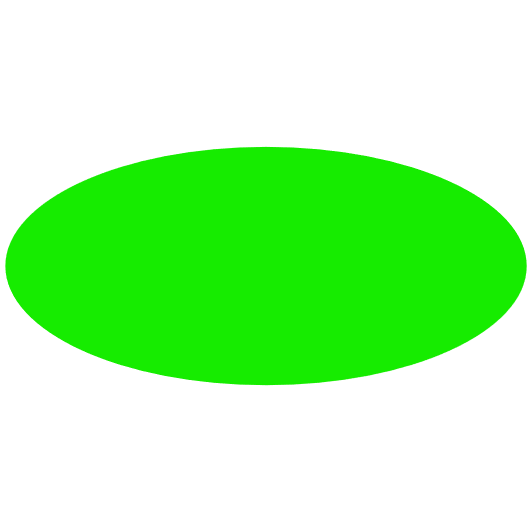 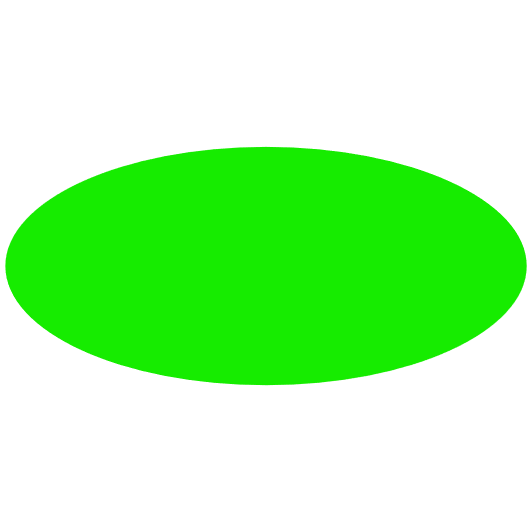 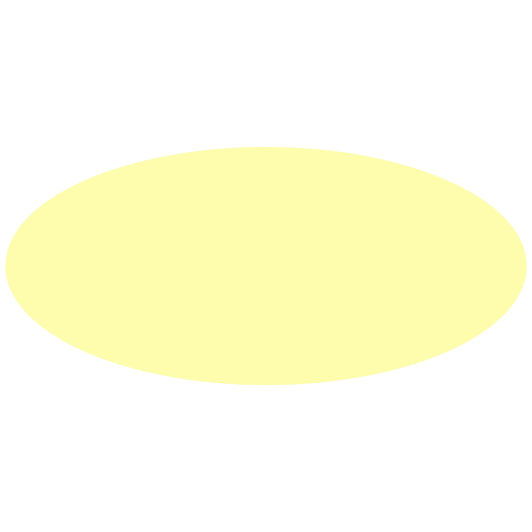 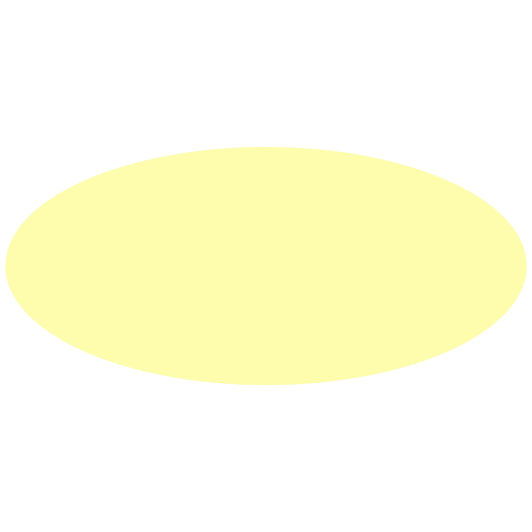 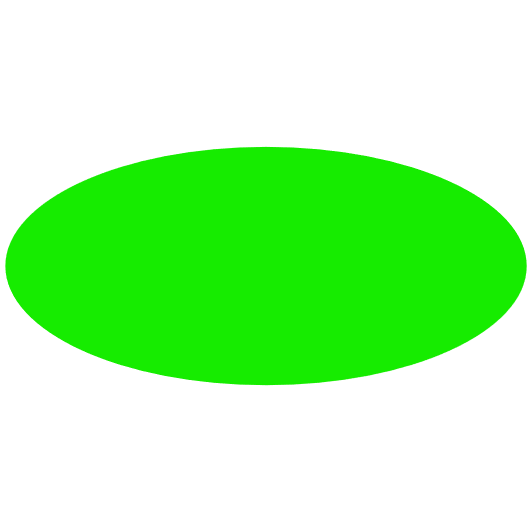 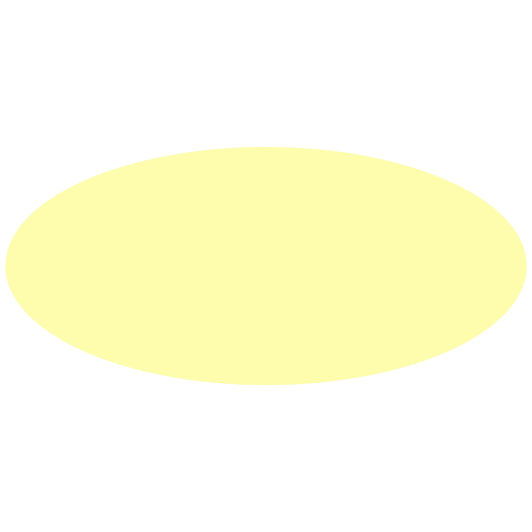 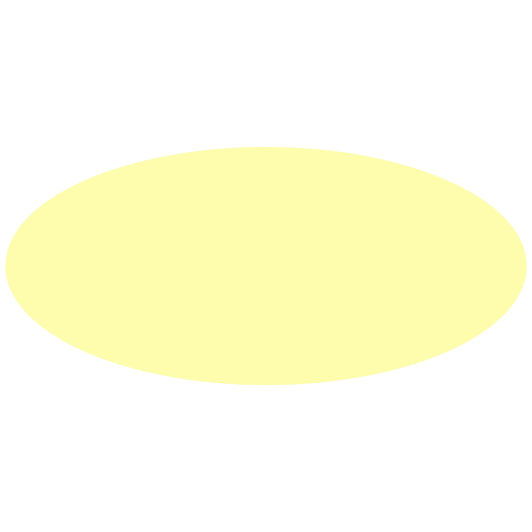 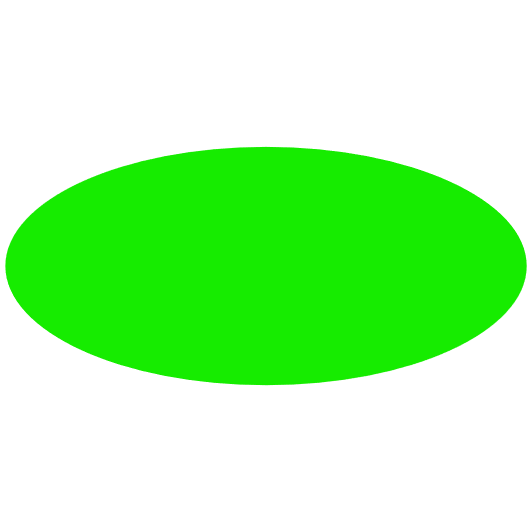 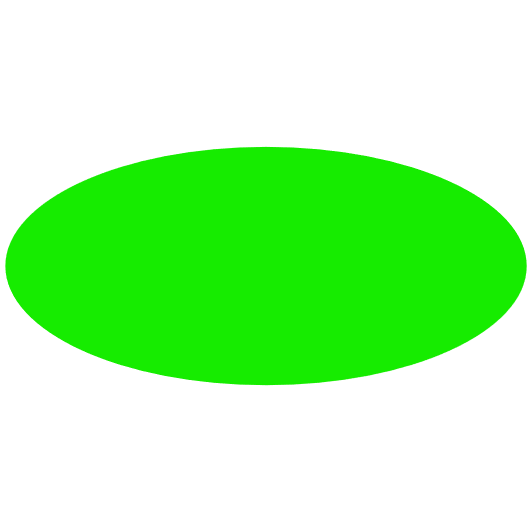 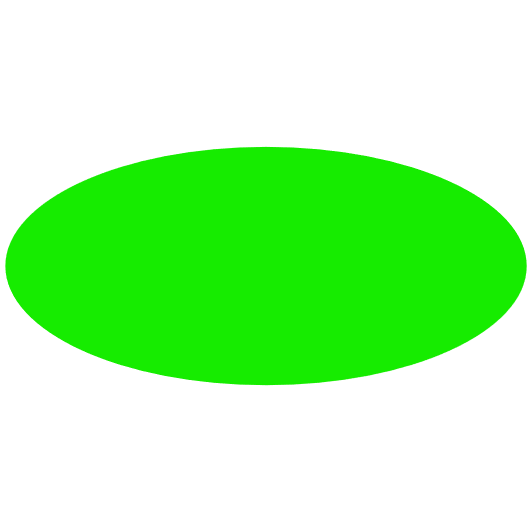 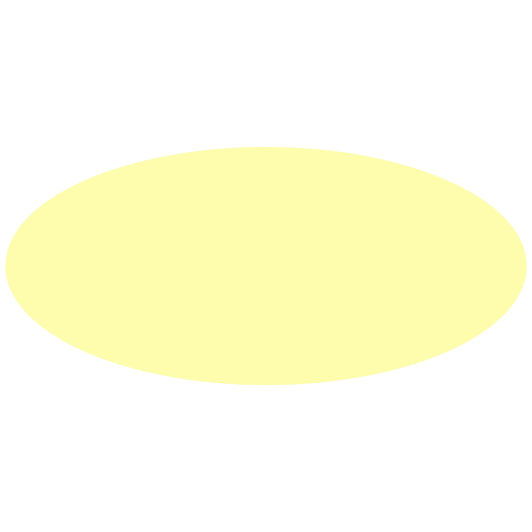 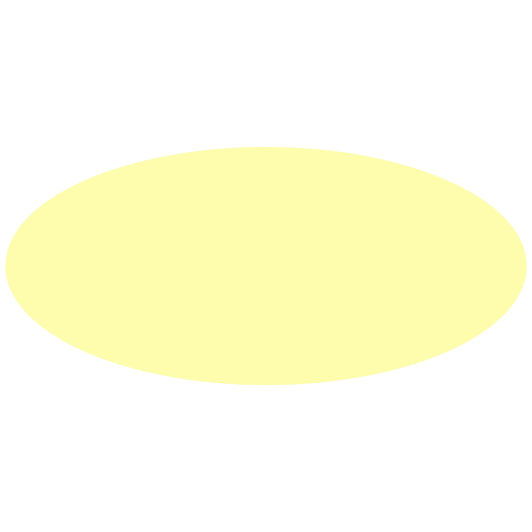 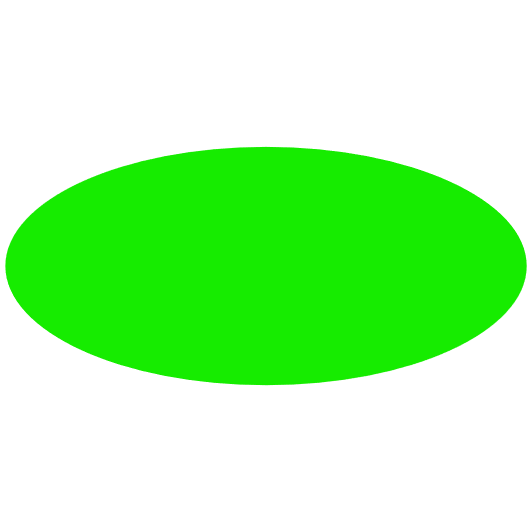 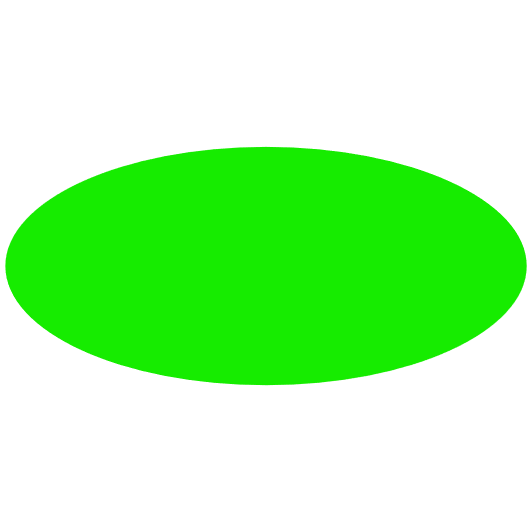 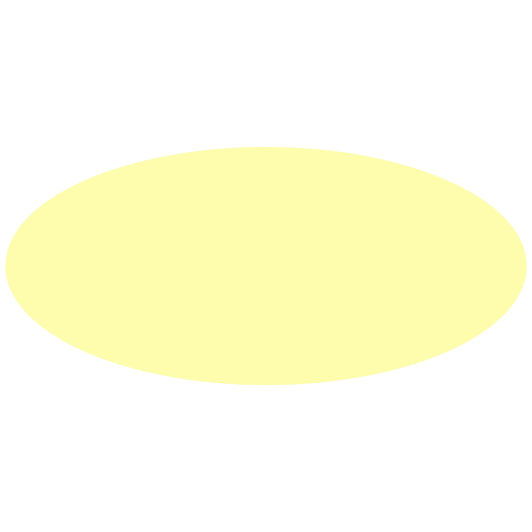 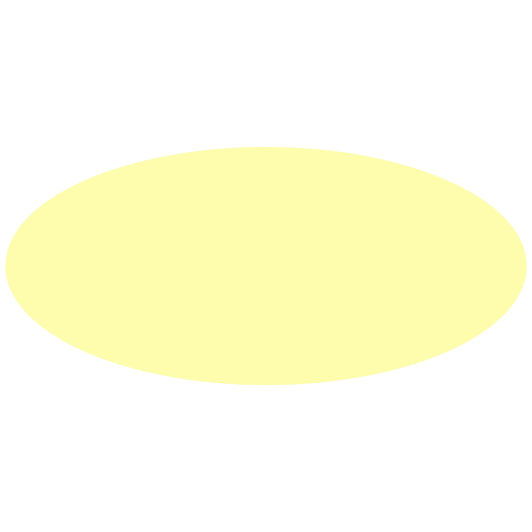 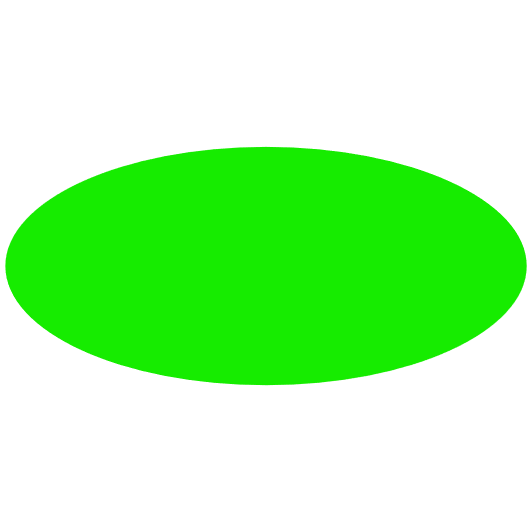 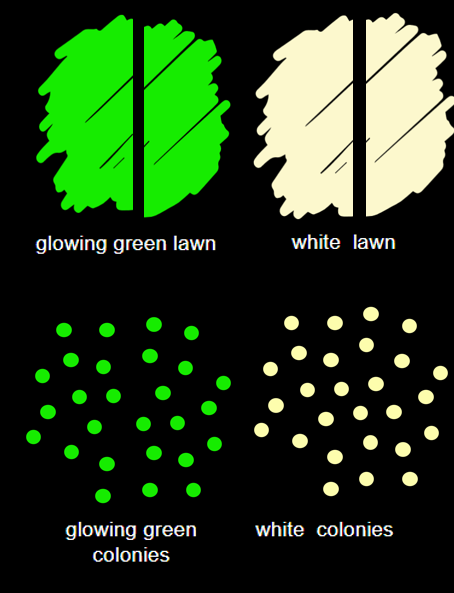 Predict Transformation Results
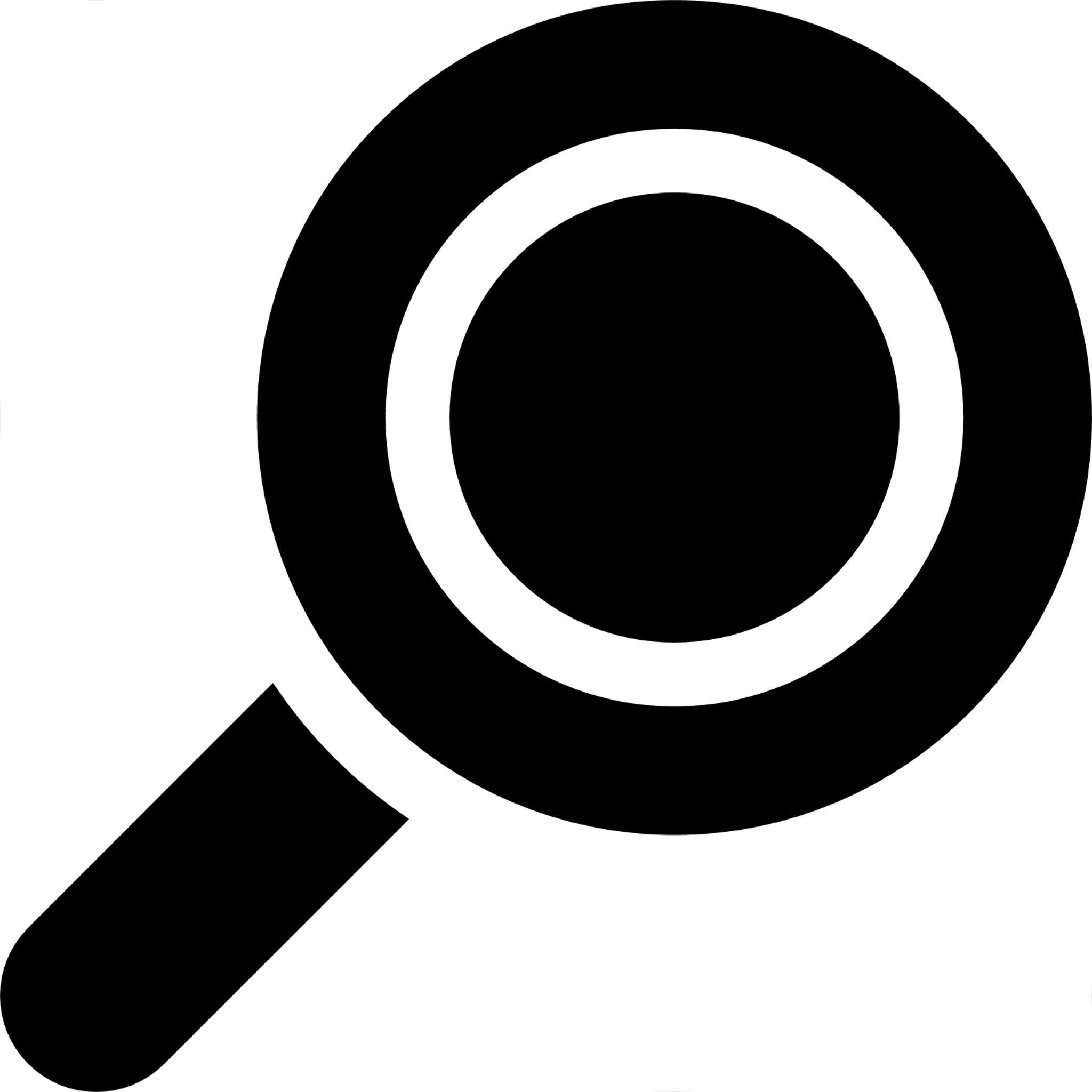 After Day 2
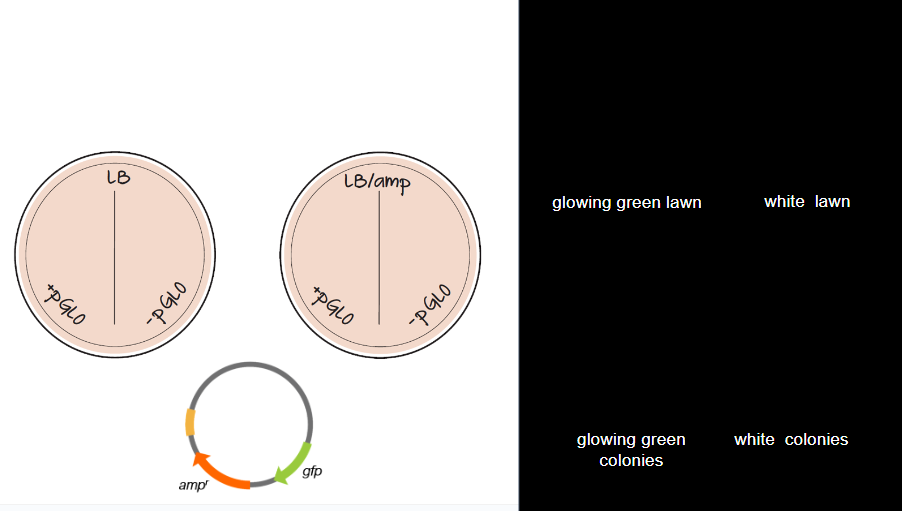 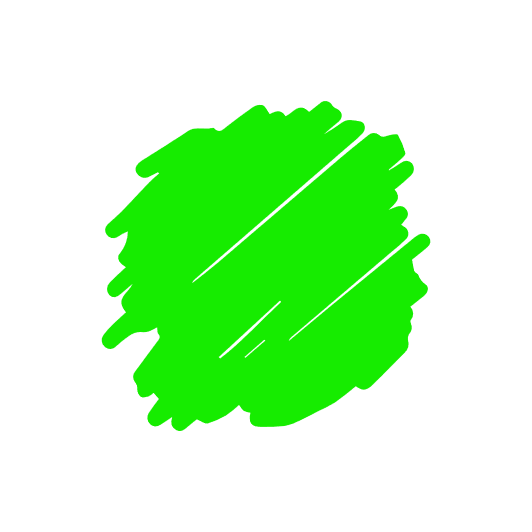 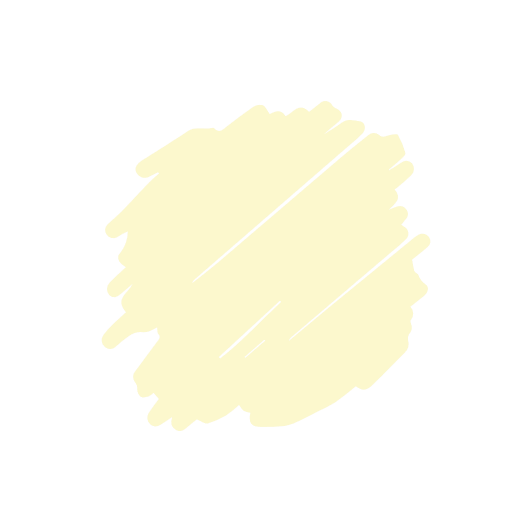 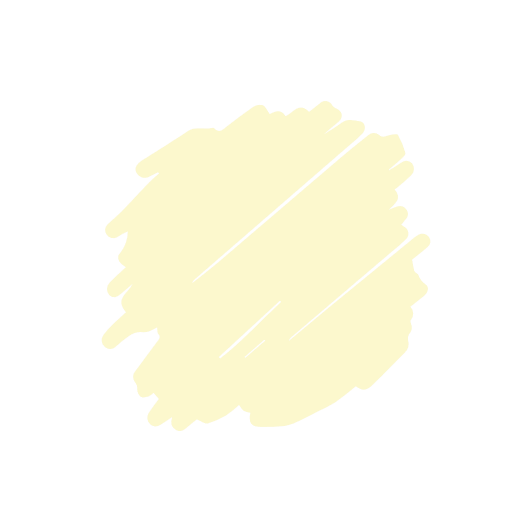 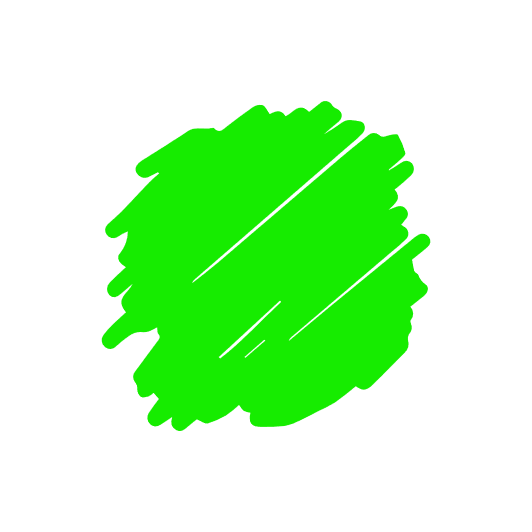 Group 1
How would you revise your model after you add arabinose? You can move or select individual colonies by double-clicking to select one and pasting it wherever you’d like.
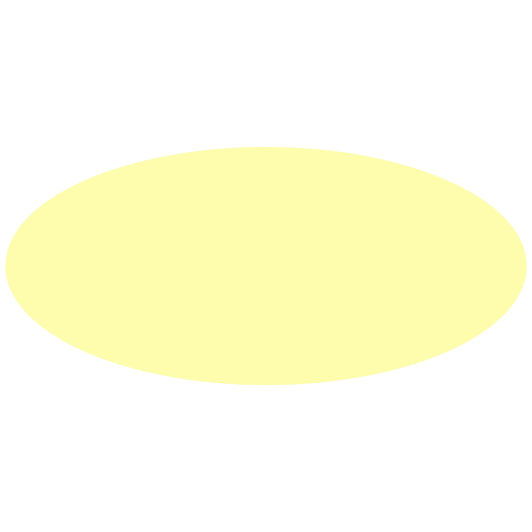 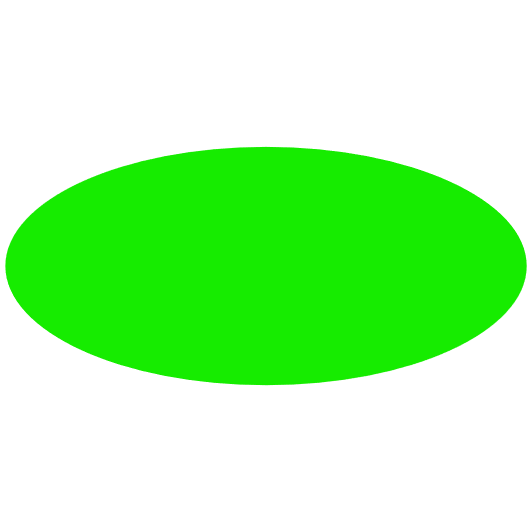 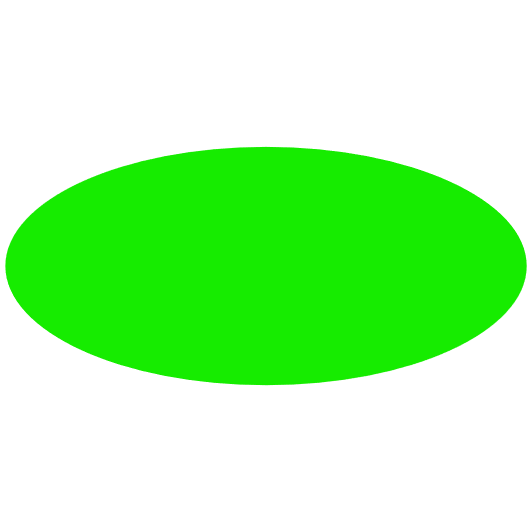 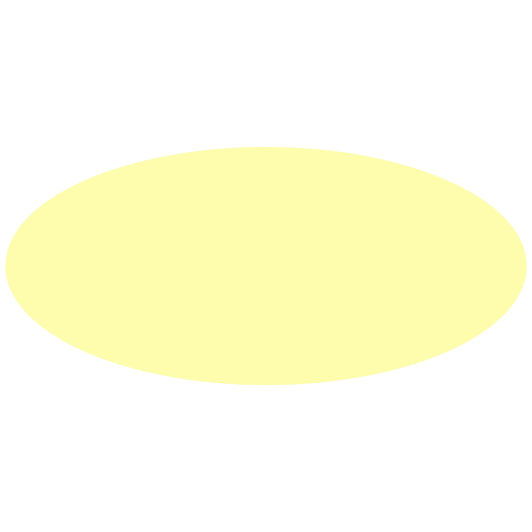 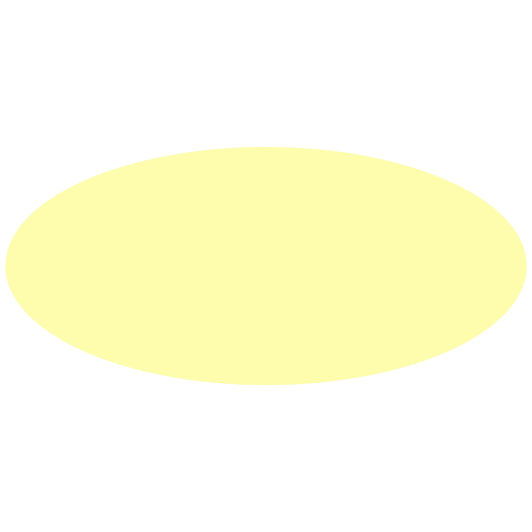 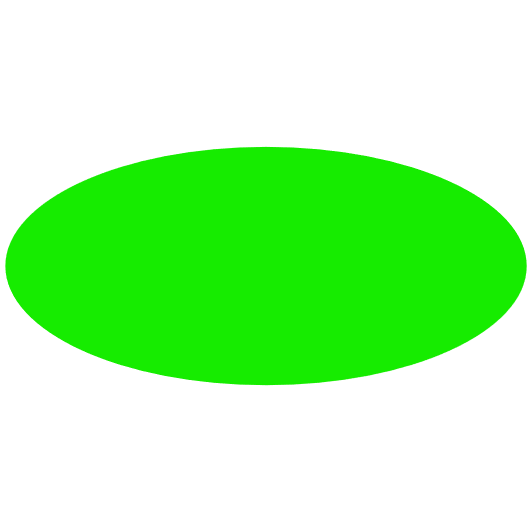 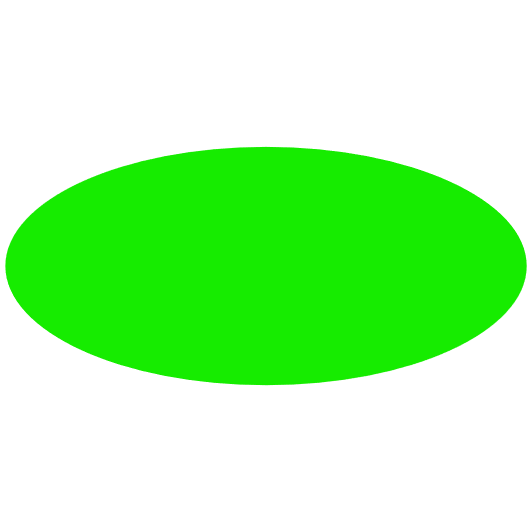 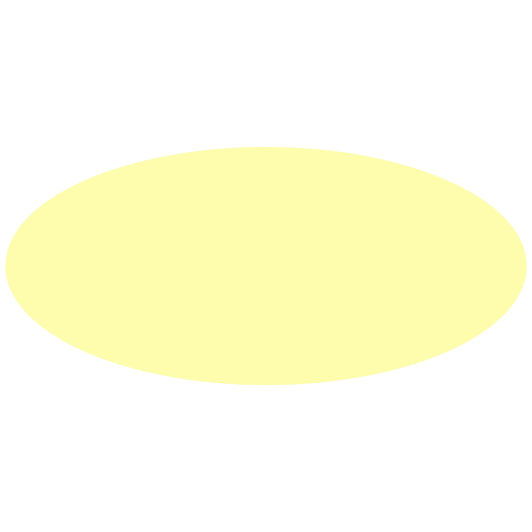 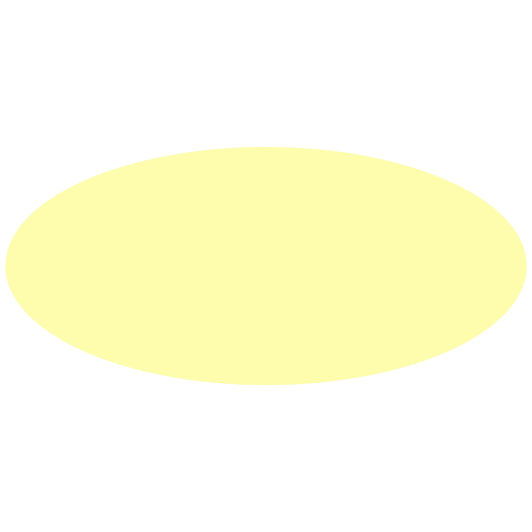 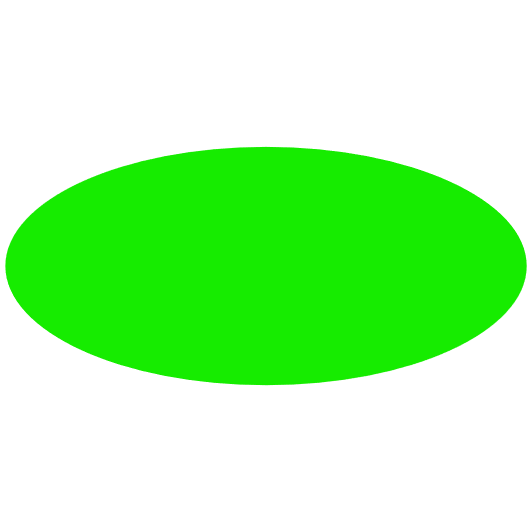 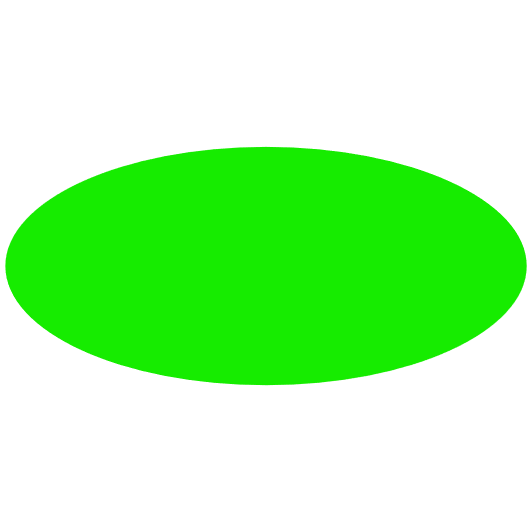 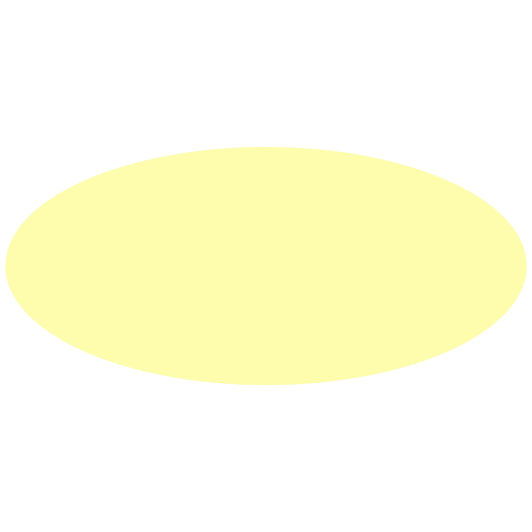 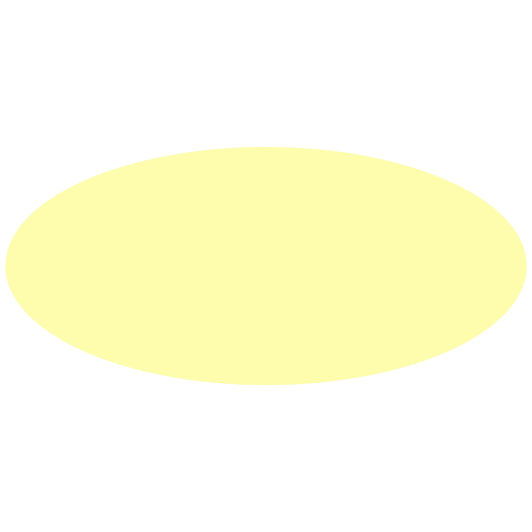 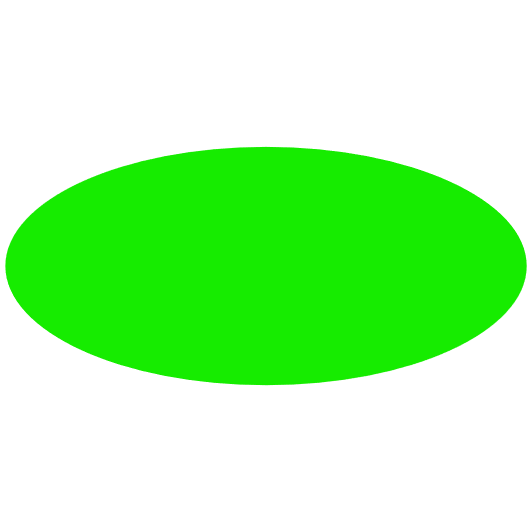 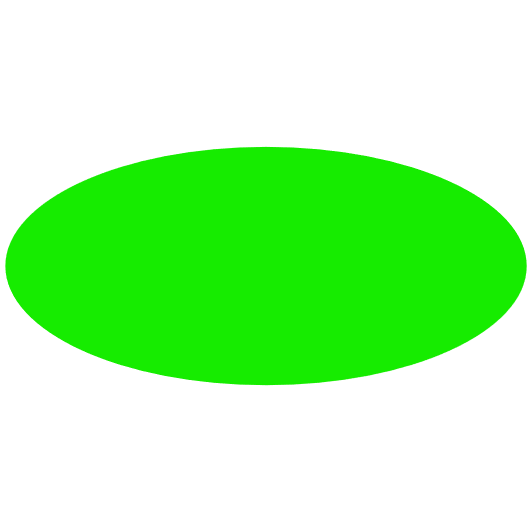 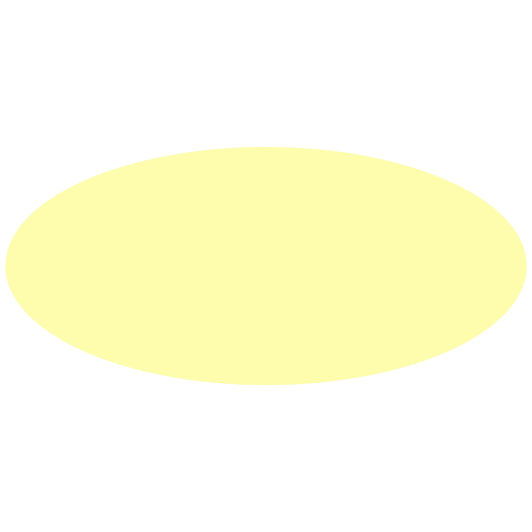 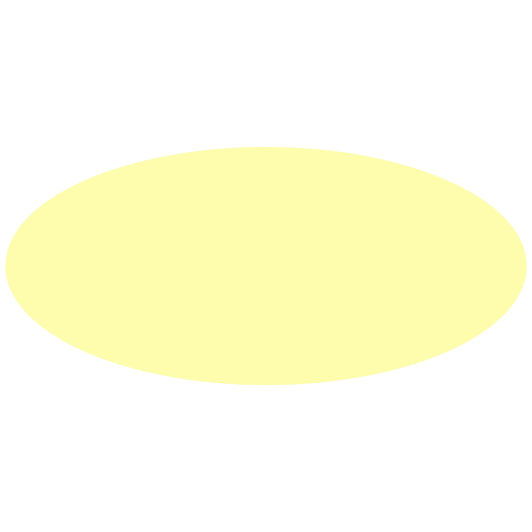 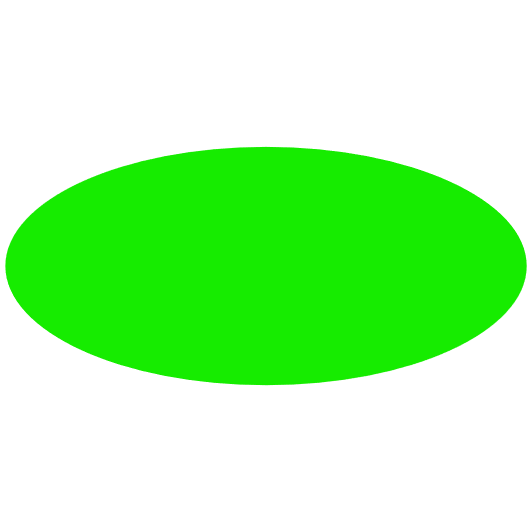 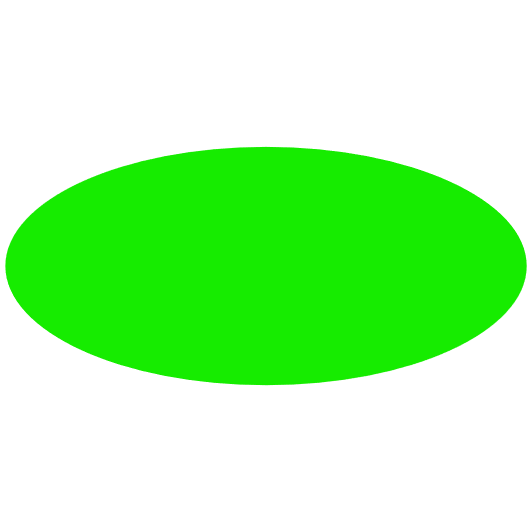 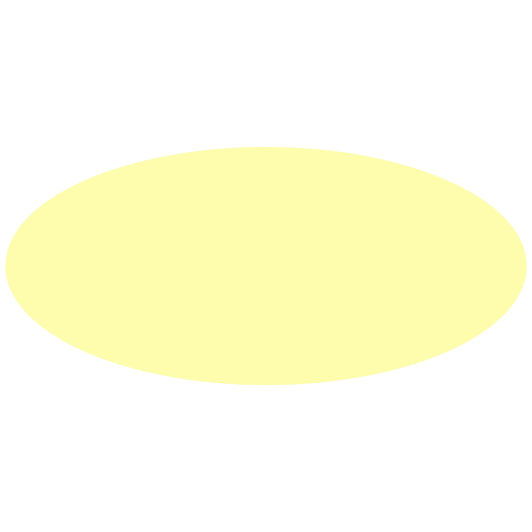 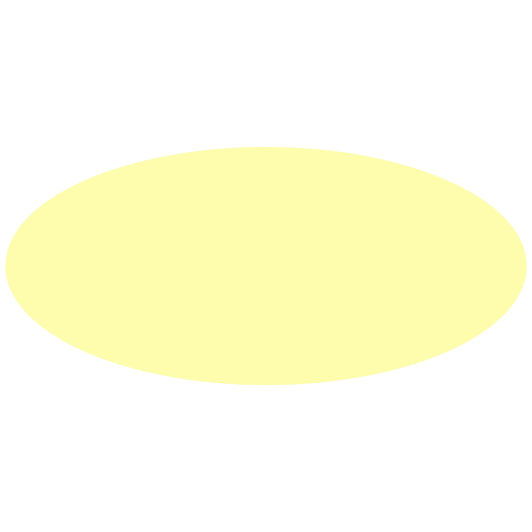 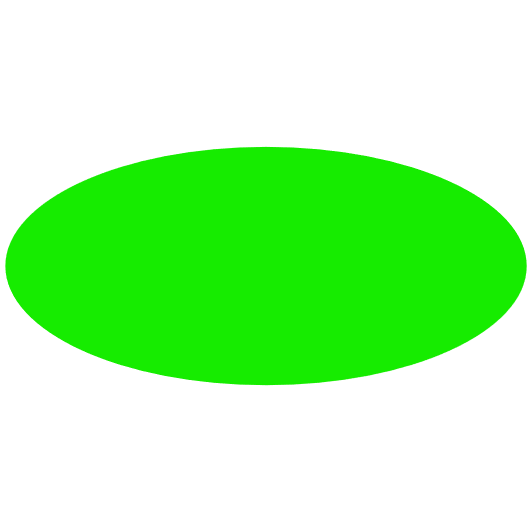 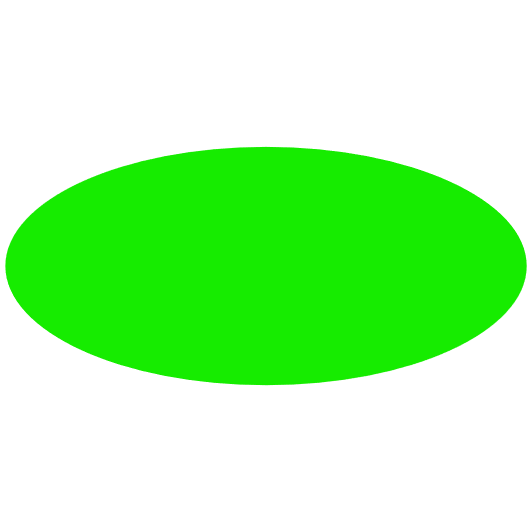 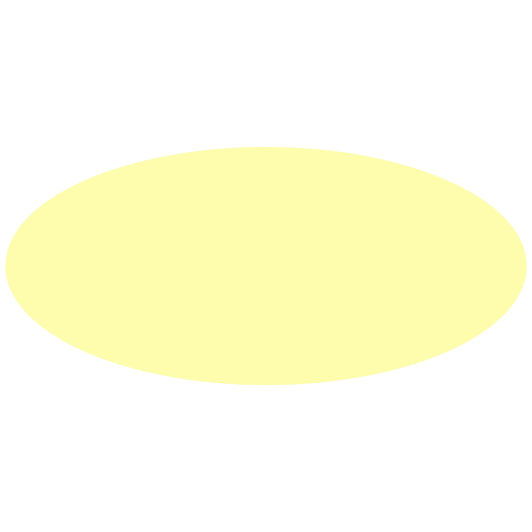 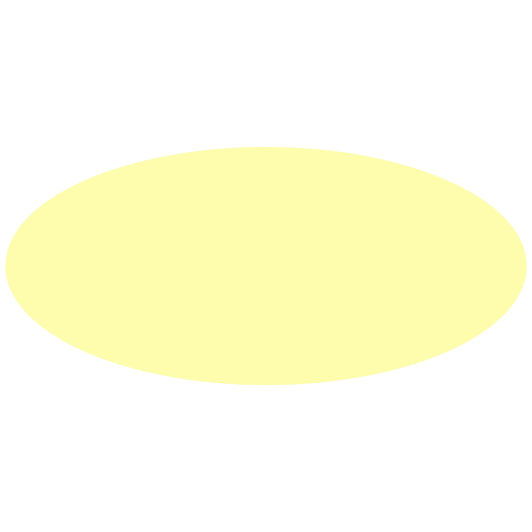 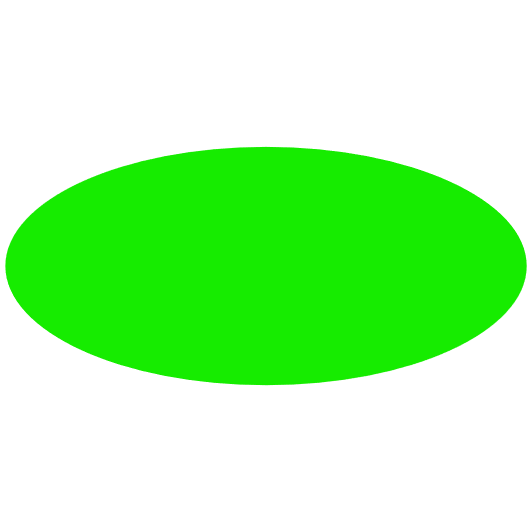 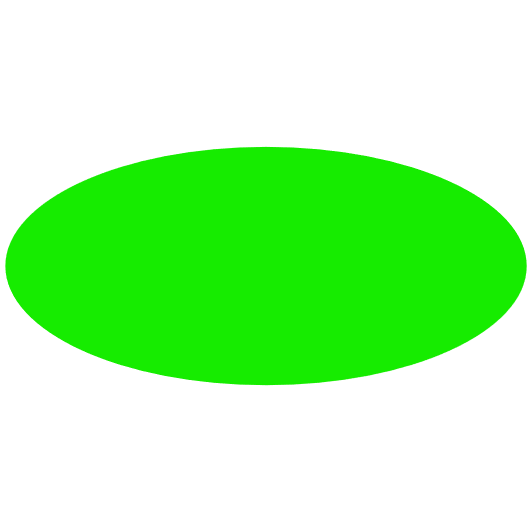 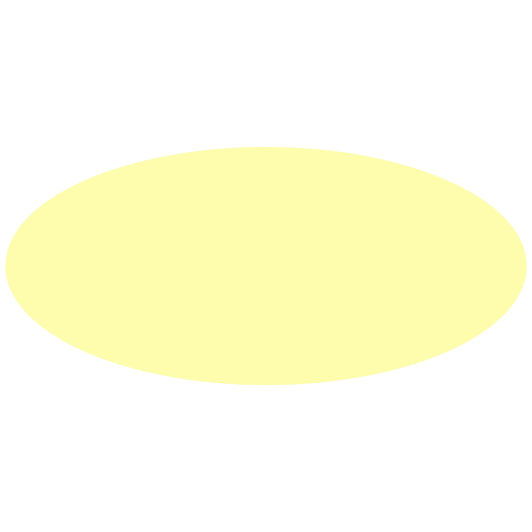 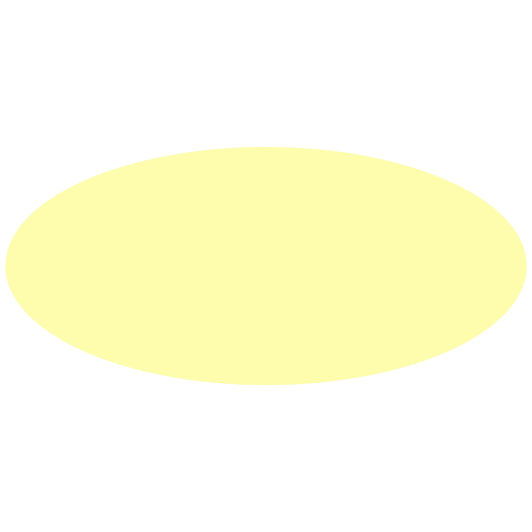 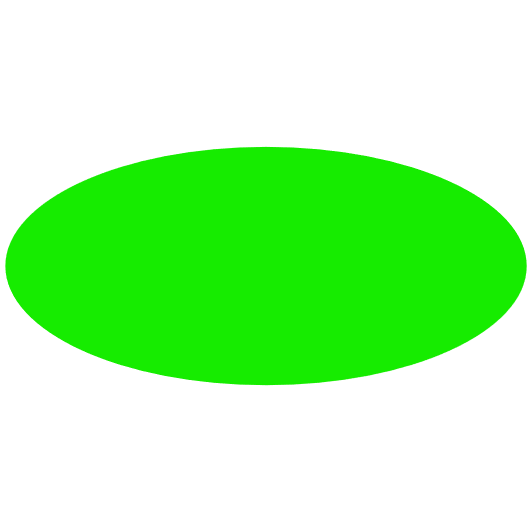 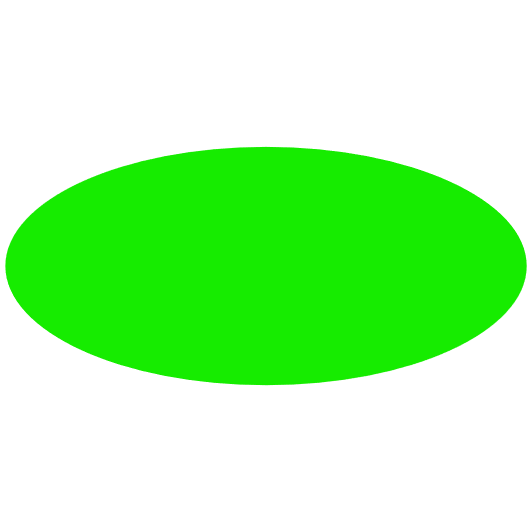 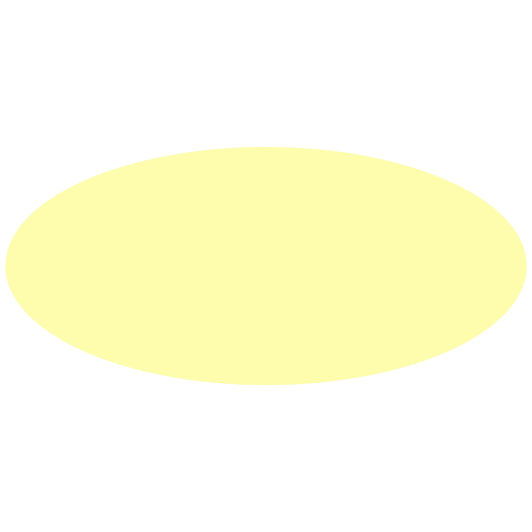 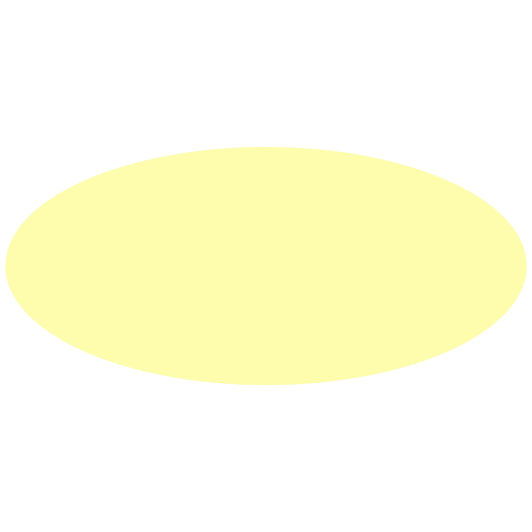 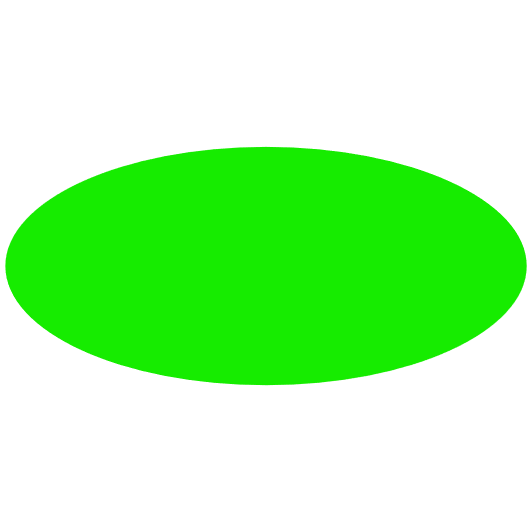 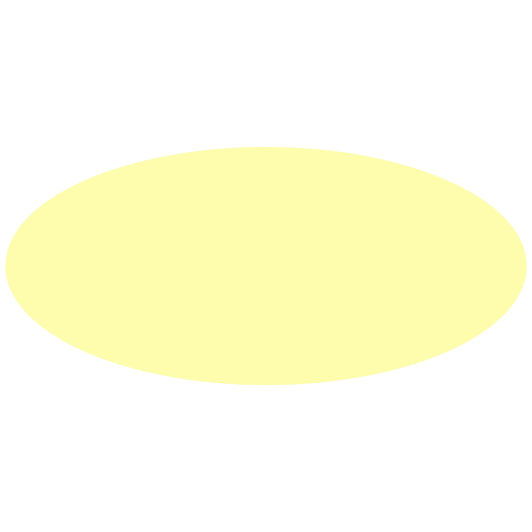 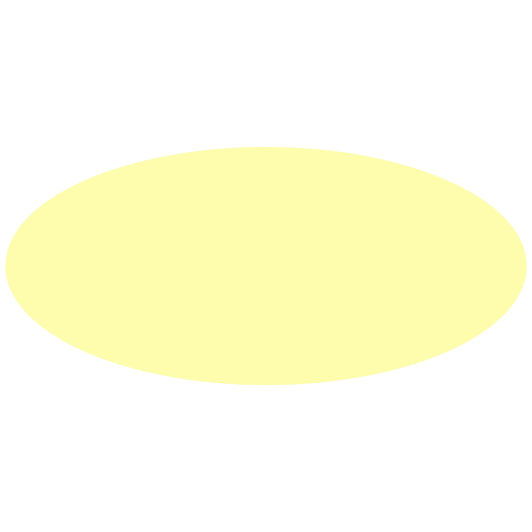 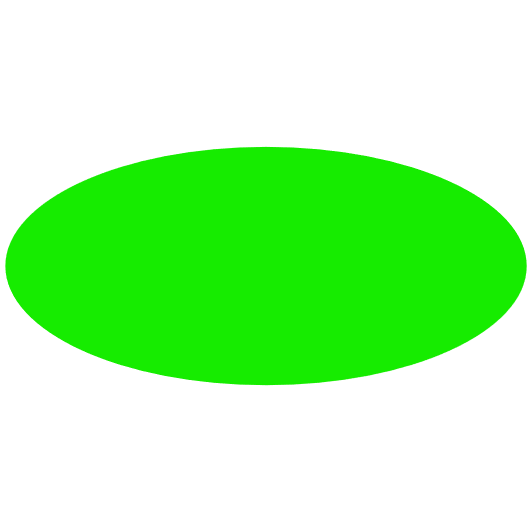 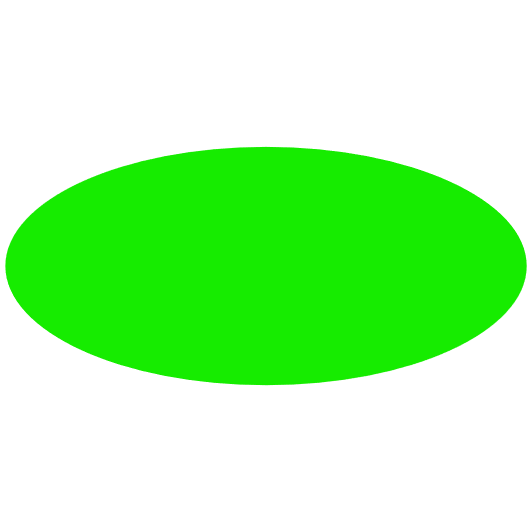 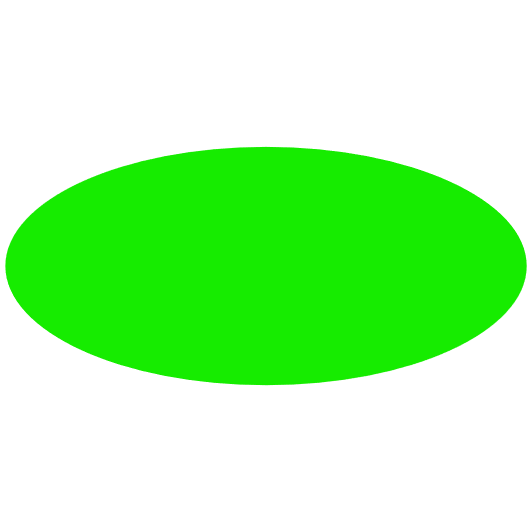 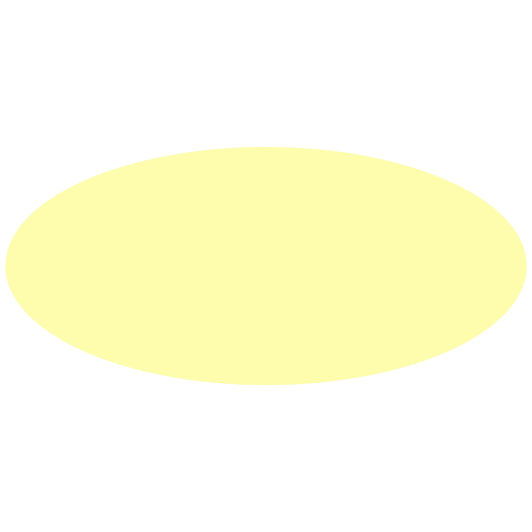 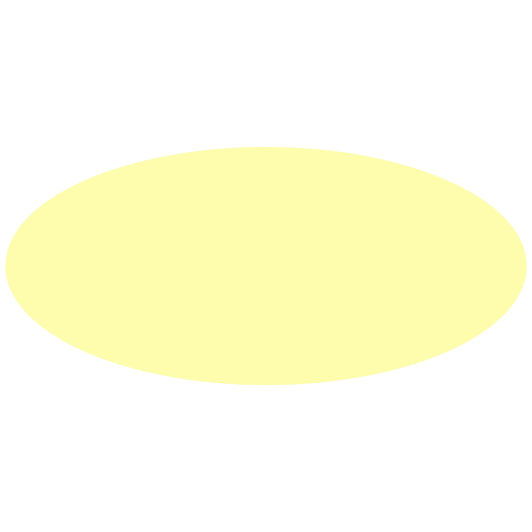 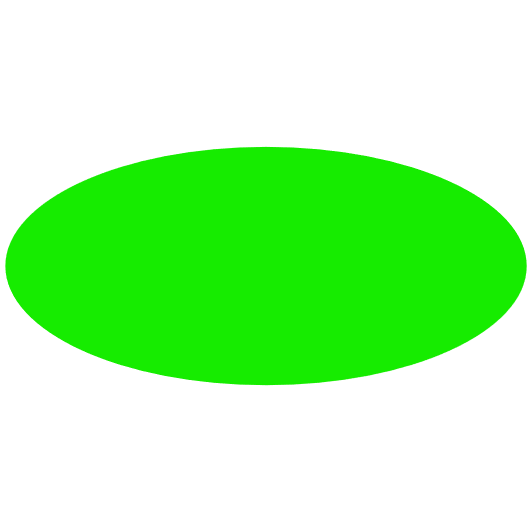 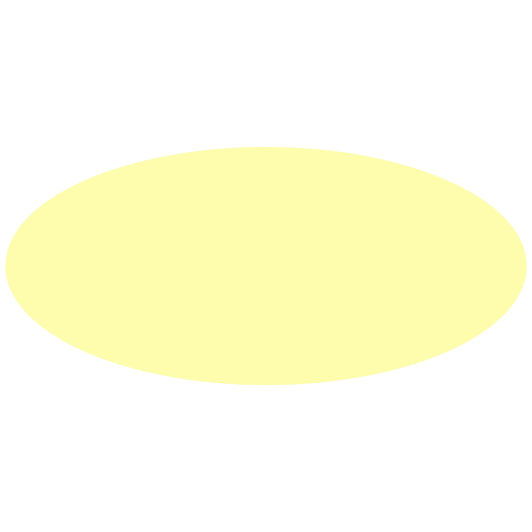 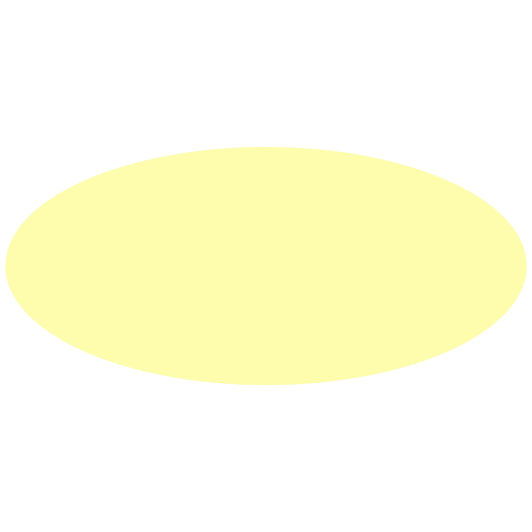 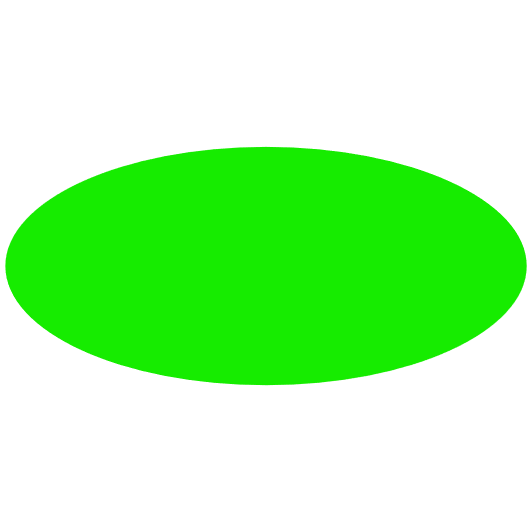 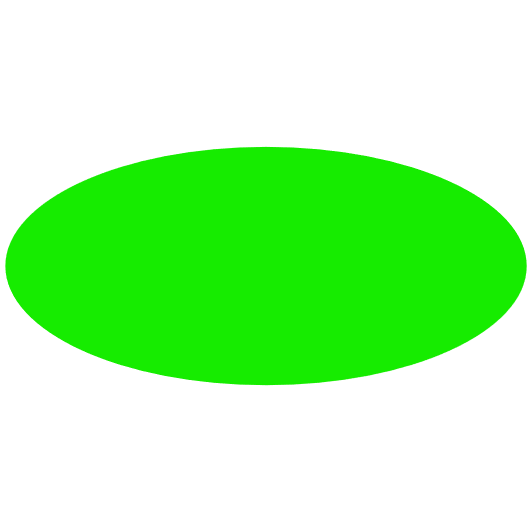 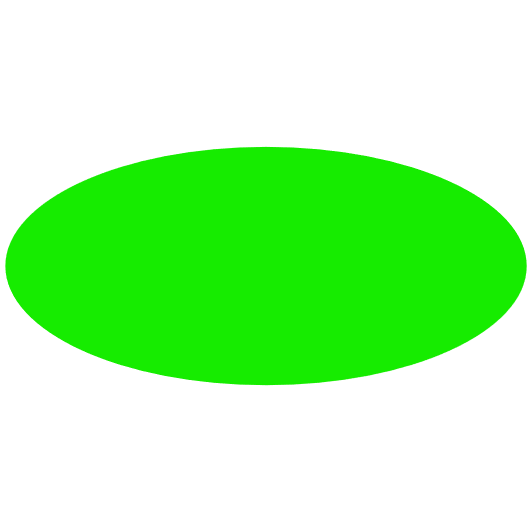 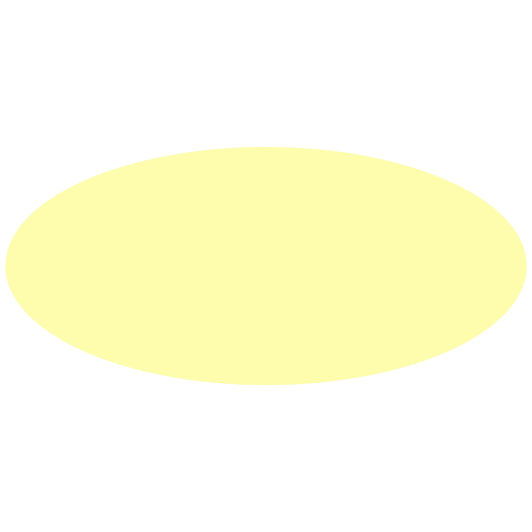 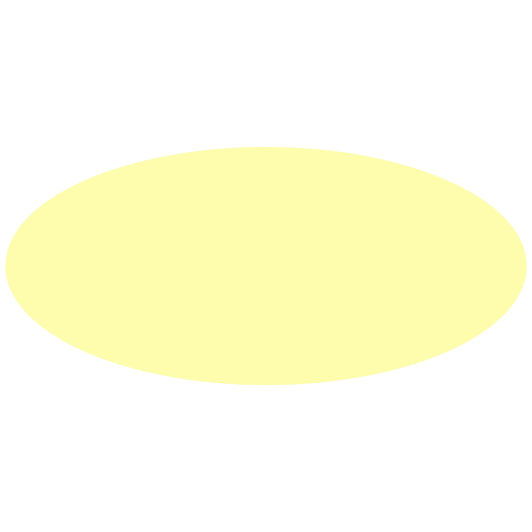 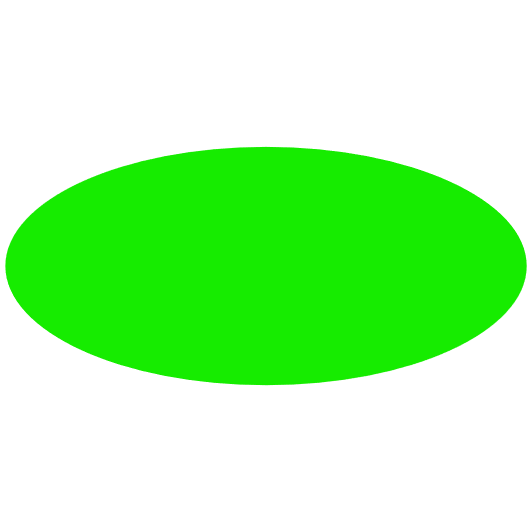 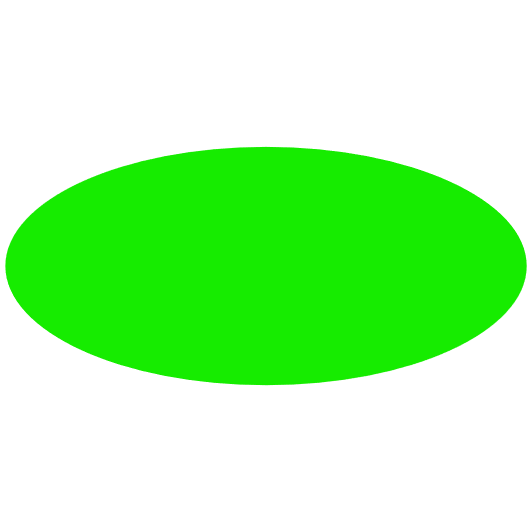 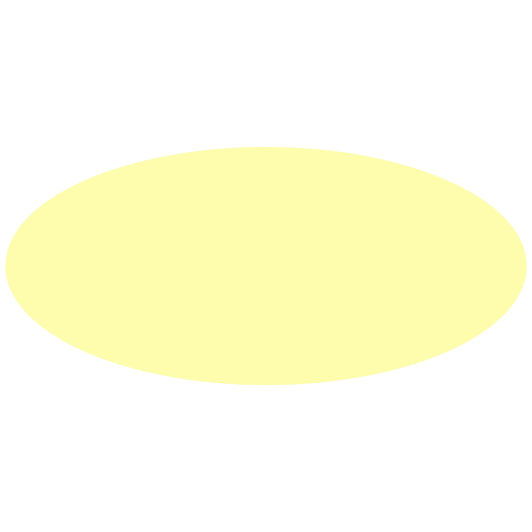 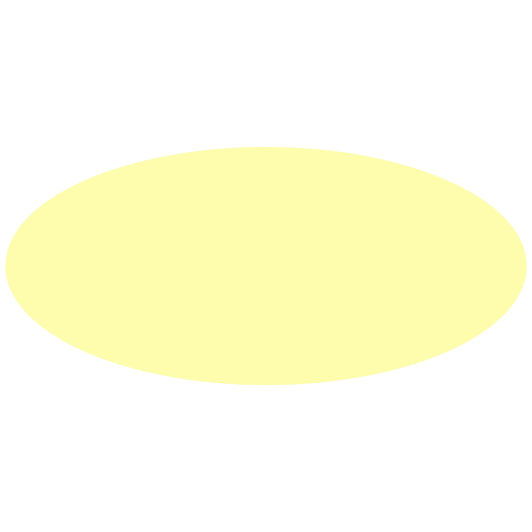 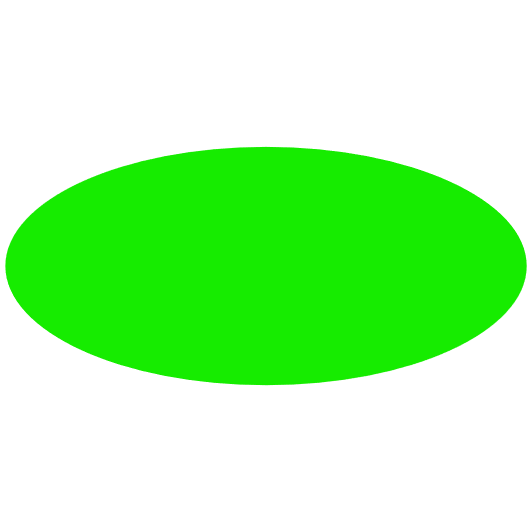 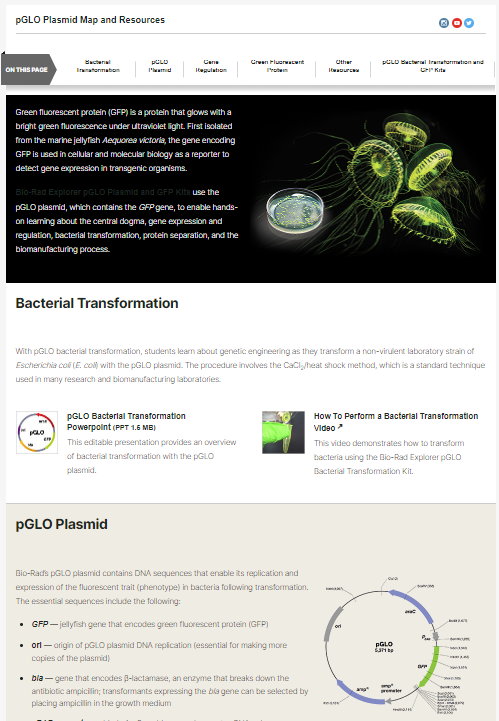 Resources
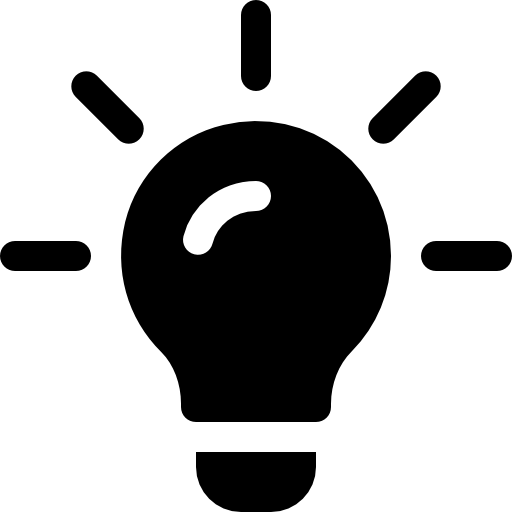 pGLO Resource Webpage
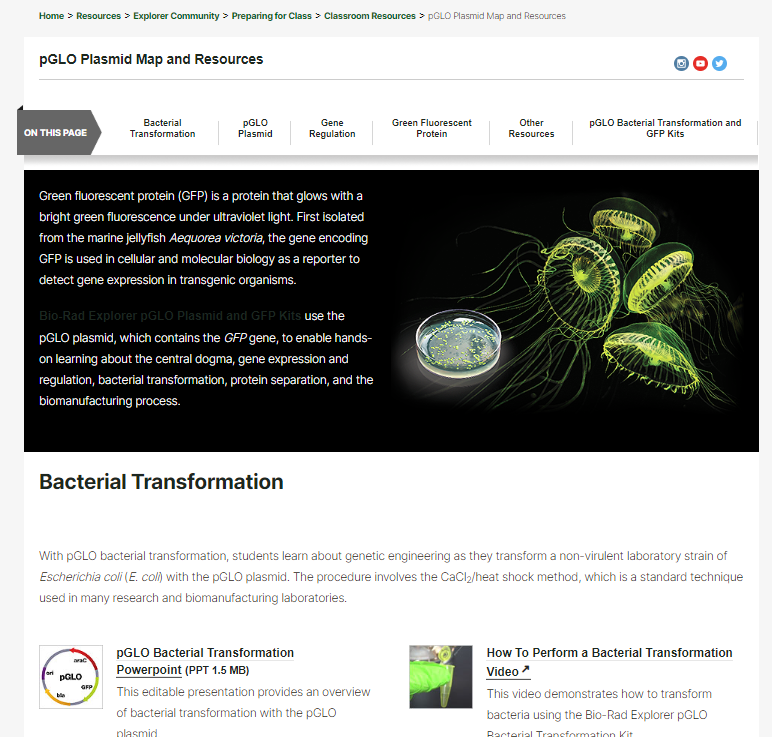 www.bio-rad.com/teachpglo
Manuals
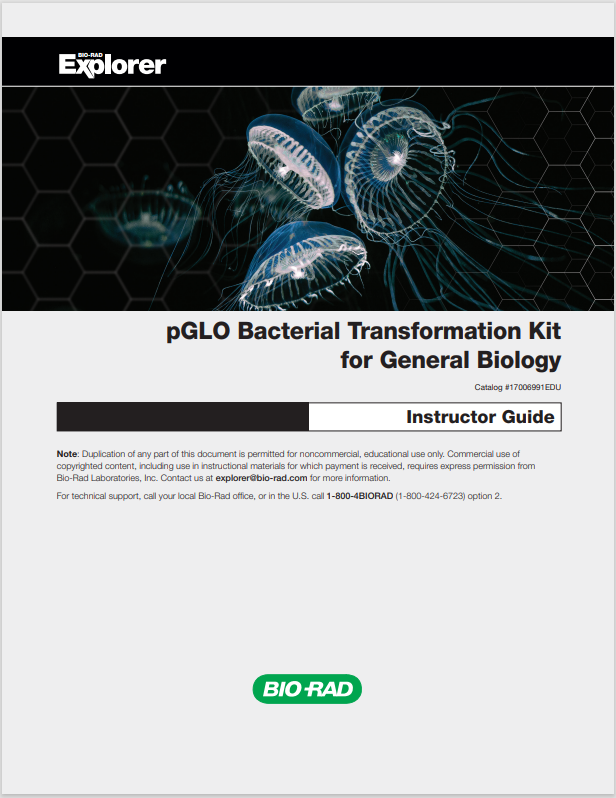 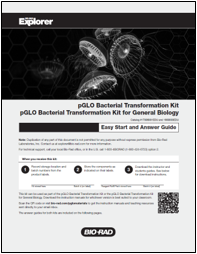 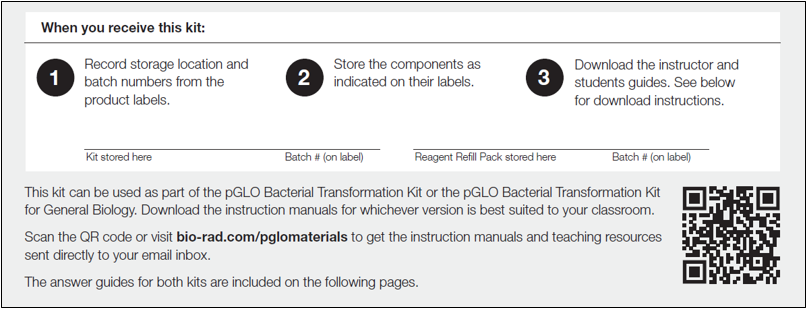 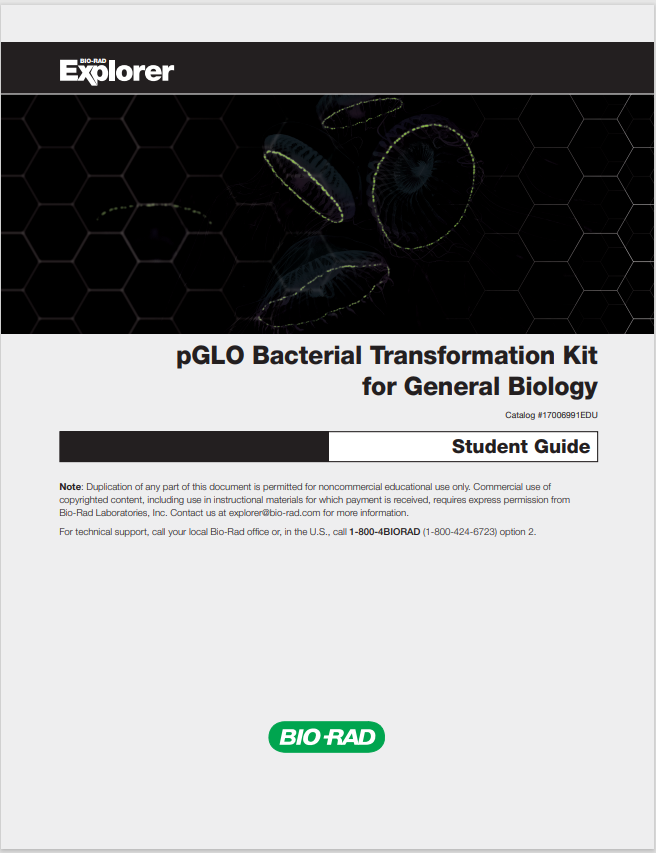 bio-rad.com/pglogenbiokit
[Speaker Notes: The pGLO Bacterial Transformation Kit for General Biology Kit ships with a printed answer guide. You can download the student and instructor guides from the website, or you can fill in the form at the QR code to receive copies by email, along with other resources.]
pGLO Transformation Kit for General Biology17006991EDU
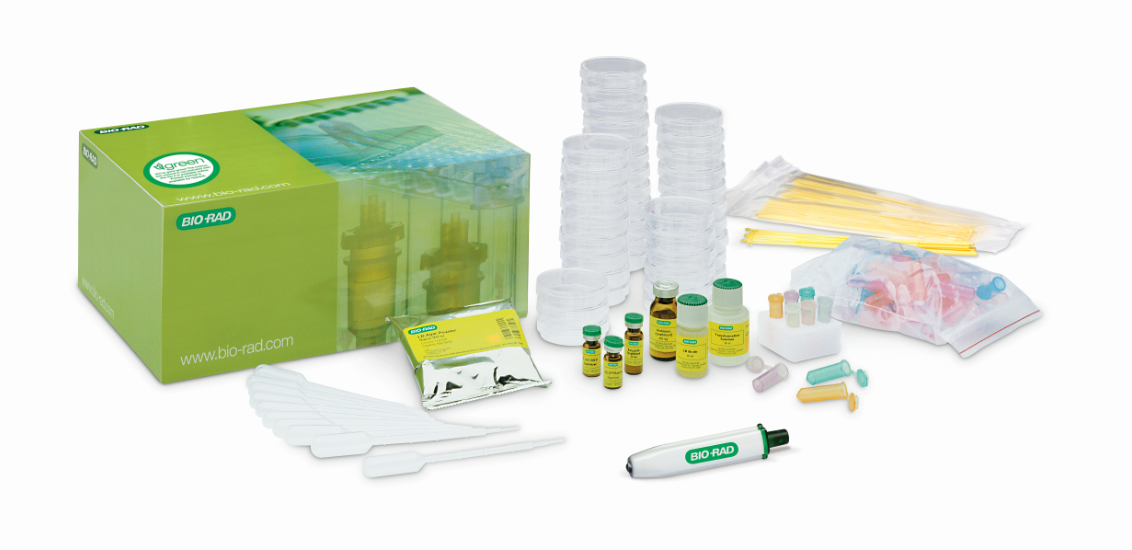 12 workstations
2 lab activities
3-5 lab periods
www.bio-rad.com/classroomresources
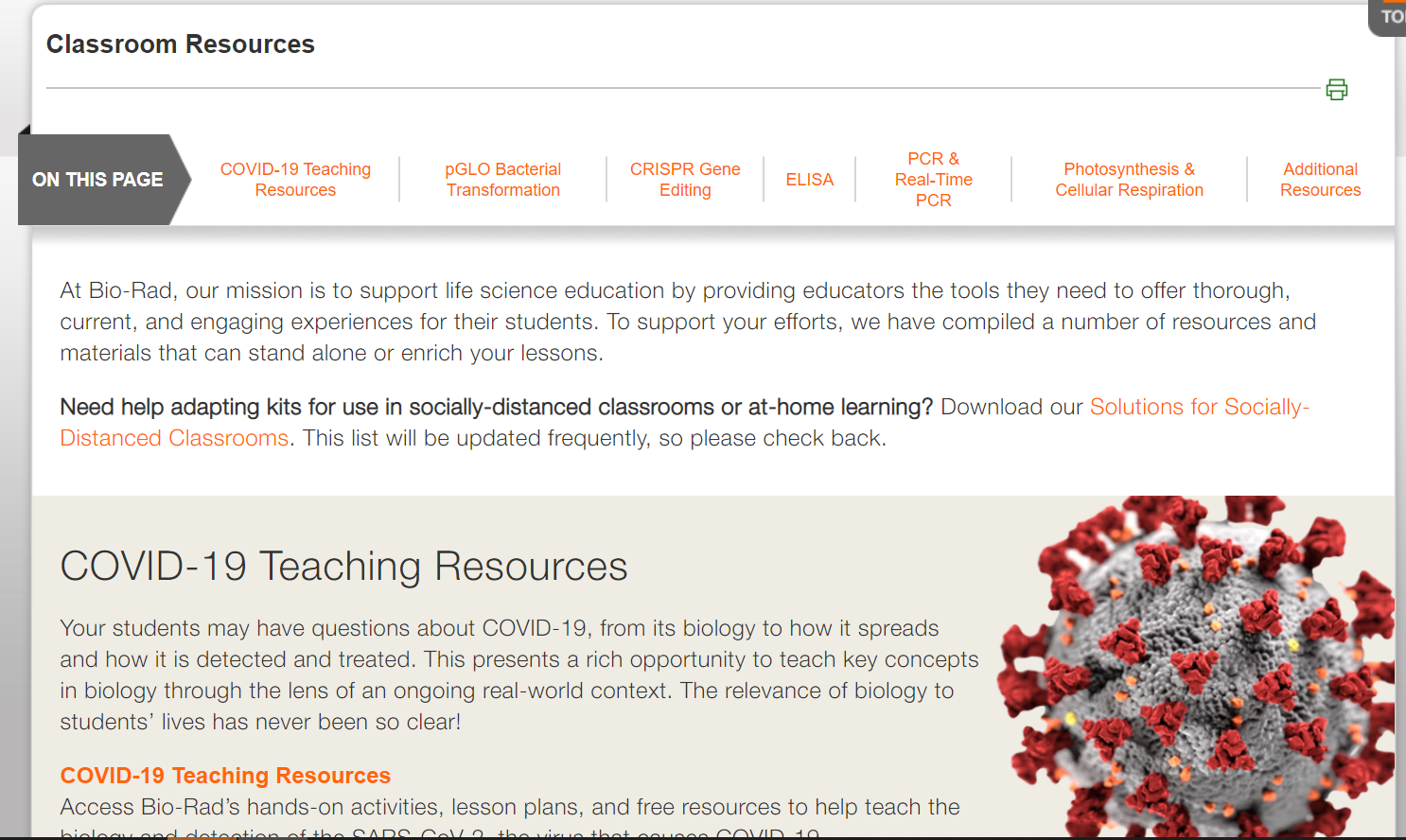